Foto do Aluno
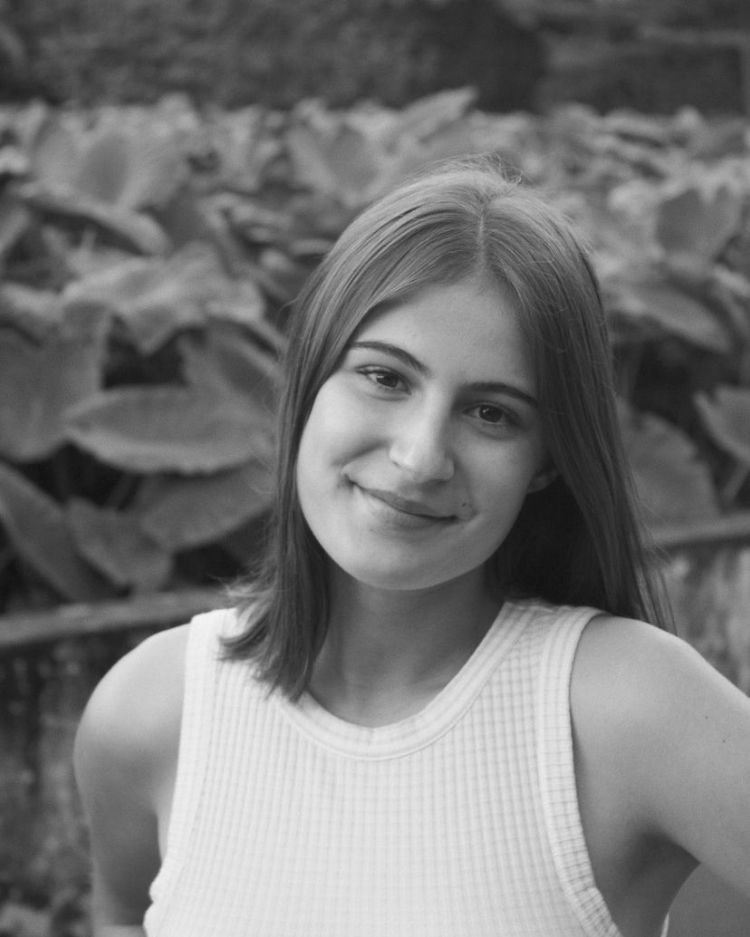 Representação Digital        2023-2024
20221276
Francisca Borges Mendes Gomes
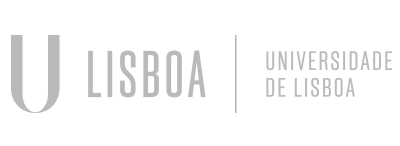 REDIG
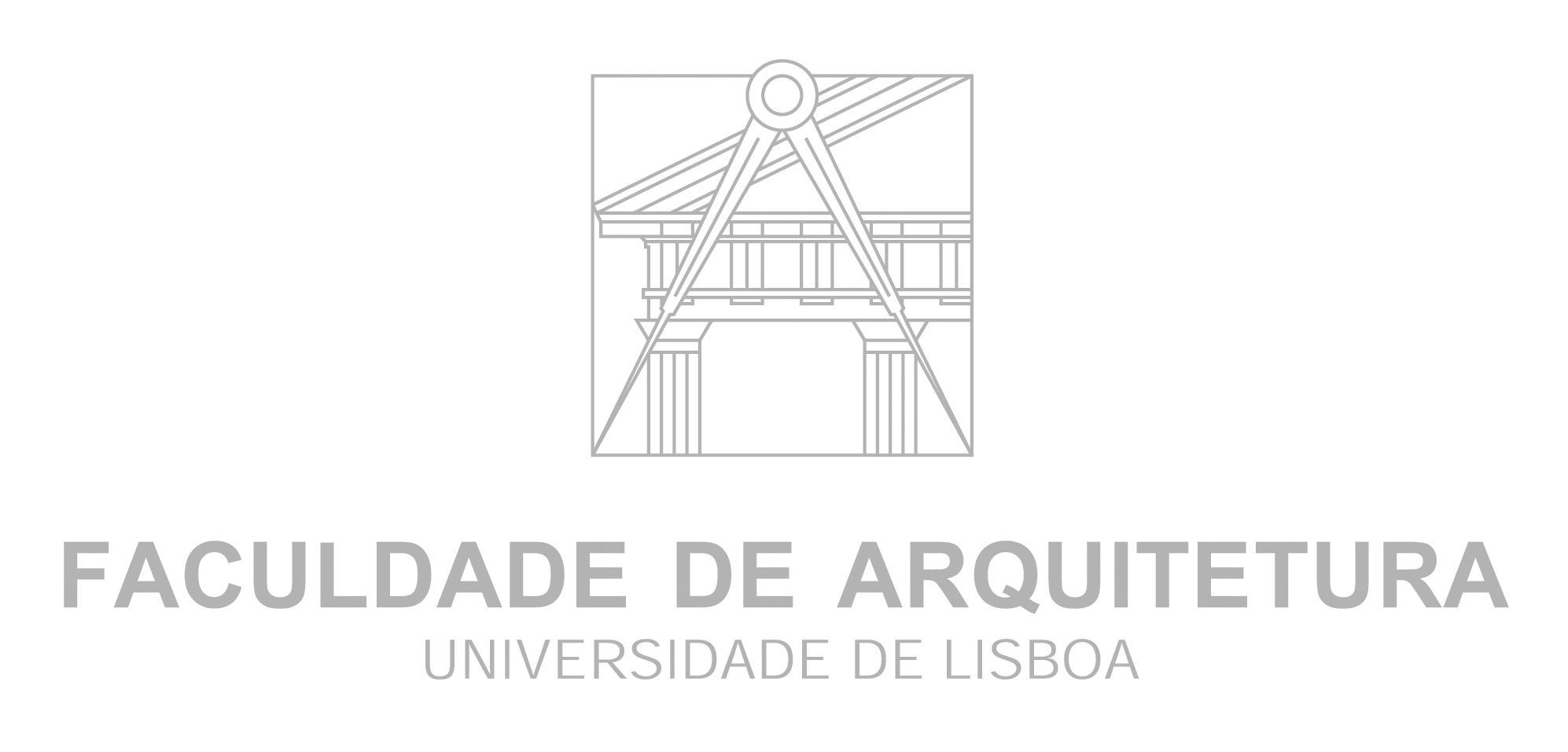 Mestrado Integrado em Arquitectura
Ano Lectivo 2023-2024 1º Semestre
Docente - Nuno Alão              2º Ano
Semana 1
- Aula 1 (21/09/2023)
- Aula 2 (22/09/2023)
Semana 2
- Aula 3 (28/09/2023)
- Aula 4 (29/09/2023)
Semana 3
- Aula 5(06/10/2023)
Semana 4
- Aula 6 (12/10/2023)
- Aula 7 (13/10/2023)
Semana 5
- Aula 8 (19/10/2023)
- Aula 9 (20/10/2023)
Semana 6
- Aula 10 (26/10/2023)
- Aula 11 (27/10/2023)
Semana 7
-Aula 12 (02/11/2023)
-Aula 13 (03/11/2023)
Semana 8
-Aula 14 (09/11/2023)
-Aula 15 (10/11/2023)
Semana 9
-Aula 16 (16/11/2023)
-Aula 17 (17/11/2023)
Semana 10
-Aula 18 (23/11/2023)
-Aula 19 (24/11/2023)
Semana 11
-Aula 20 (30/11/2023)
-Aula 21 (07/12/2023)
Semana 12
-Aula 22 (14/12/2023)
-Aula 23 (15/12/2023)
Semana 13
-Aula 24 (21/12/2023)
-Aula 25 (22/12/2023)
Semana 1
Aula 1 (22/09/2023)
Introdução à disciplina de Representação Digital;
Apresentação dos programas que iremos dar uso na disciplina : Notepad+; AutoCad 2021; Filezilla; 3D Max 21
Criação do site, onde iremos meter todos os trabalhos feitos ao longo do semestre:
      - 1º: Iniciação da conta no Filezilla
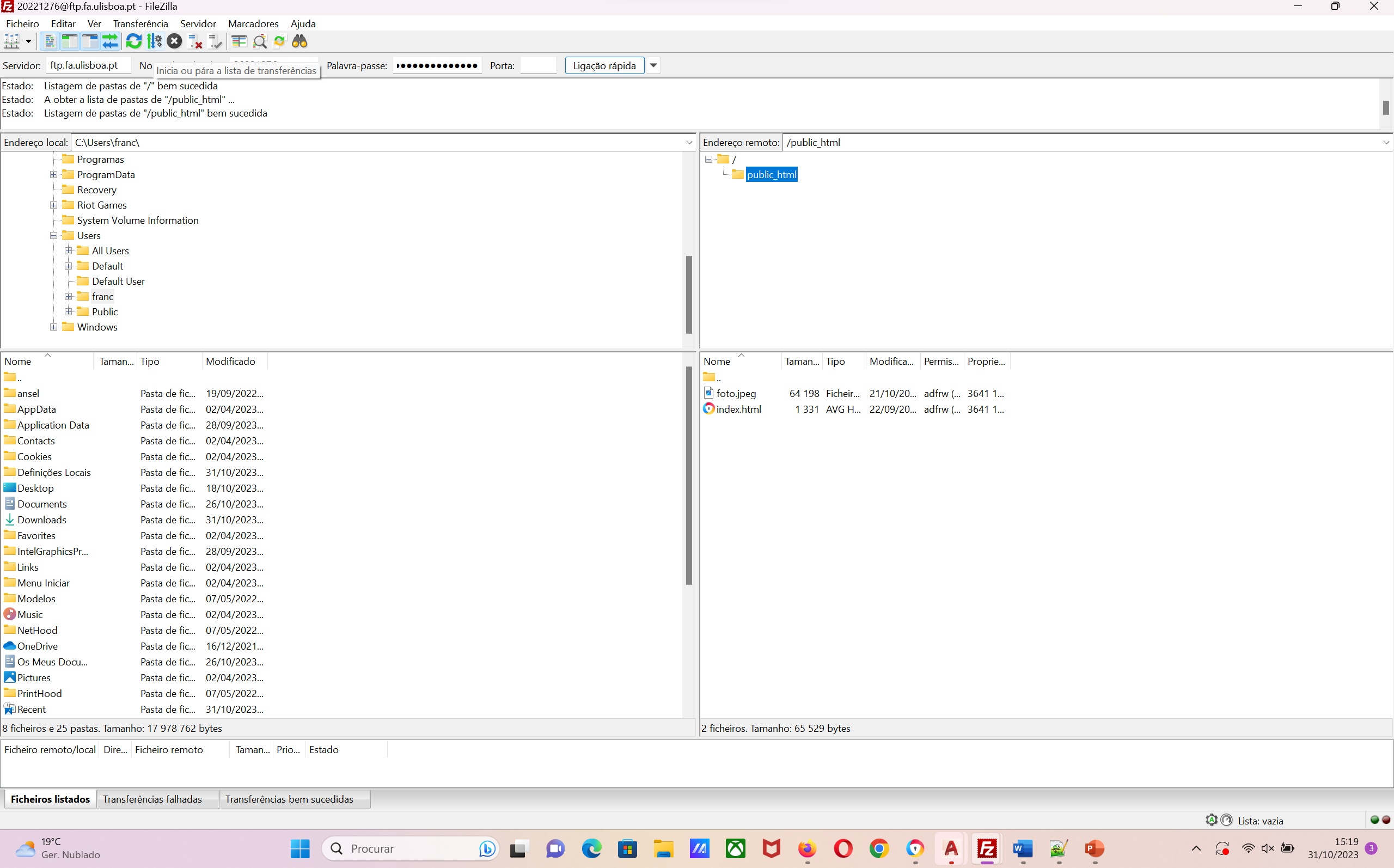 - 2º: Colocação dos dados pessoais na parte superior, com o servidor  (ftp.fa.ulisboa.pt) , Nome de utilizador( Número do aluno) e, em seguida, a palavra- passe( palavra passe do moodle)
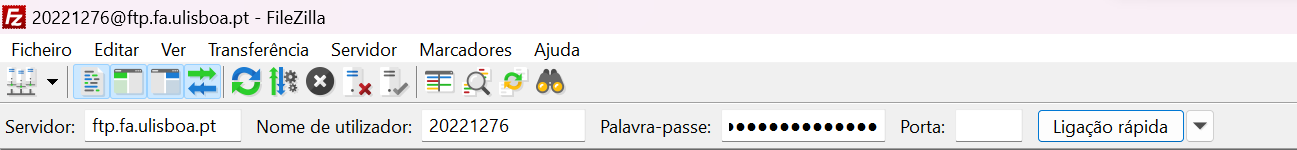 - 3º: Criação de uma pasta com o nome: “public_html”
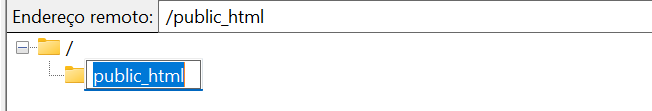 Desenvolvimento do site pessoal:
     - 1º: Abrir a ficha nomeada como “ficha.html” dada pelo professor;
     - 2º: Editar o texto no Notepad+
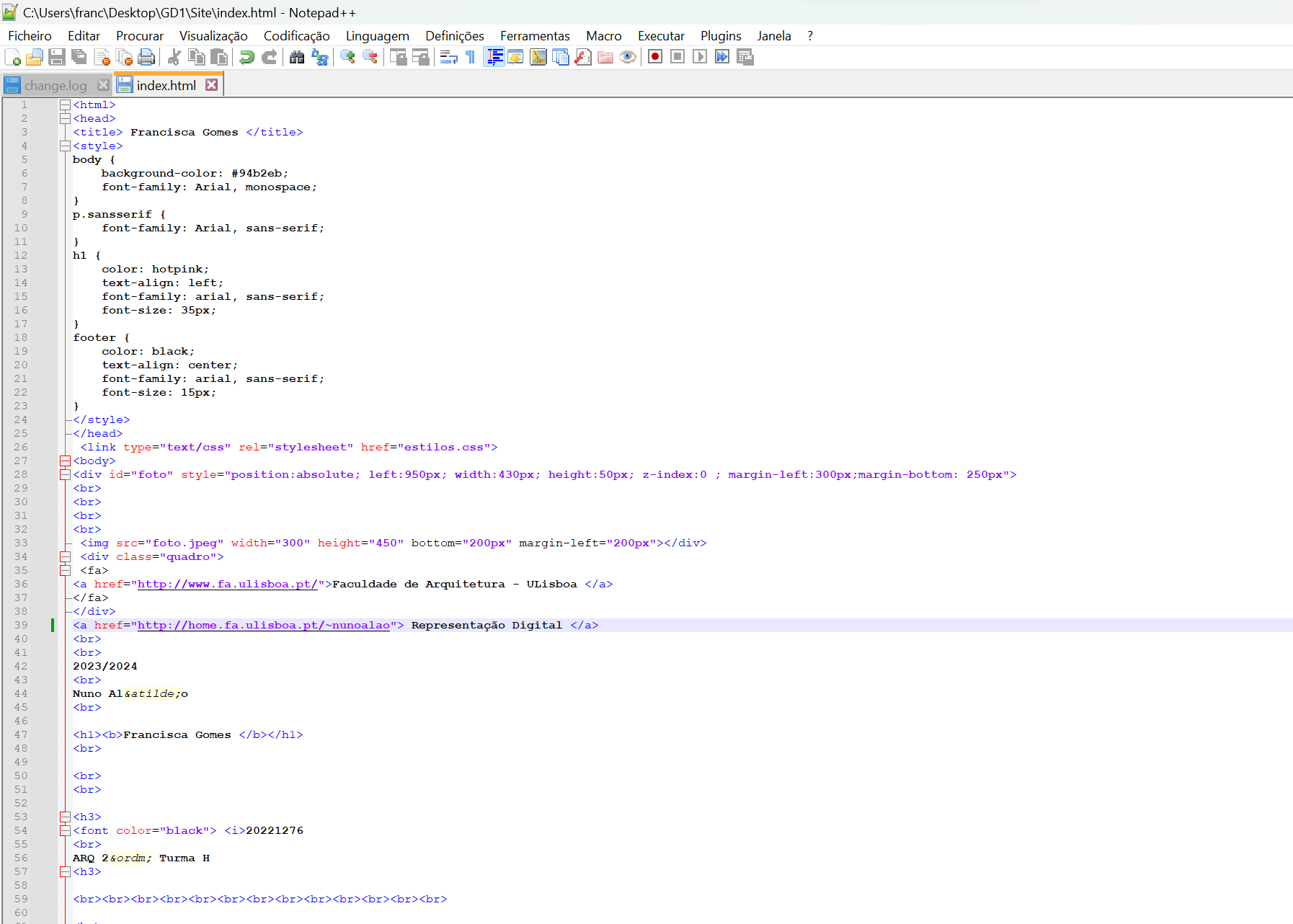 - 3º: Guardar o ficheiro como “htlm”
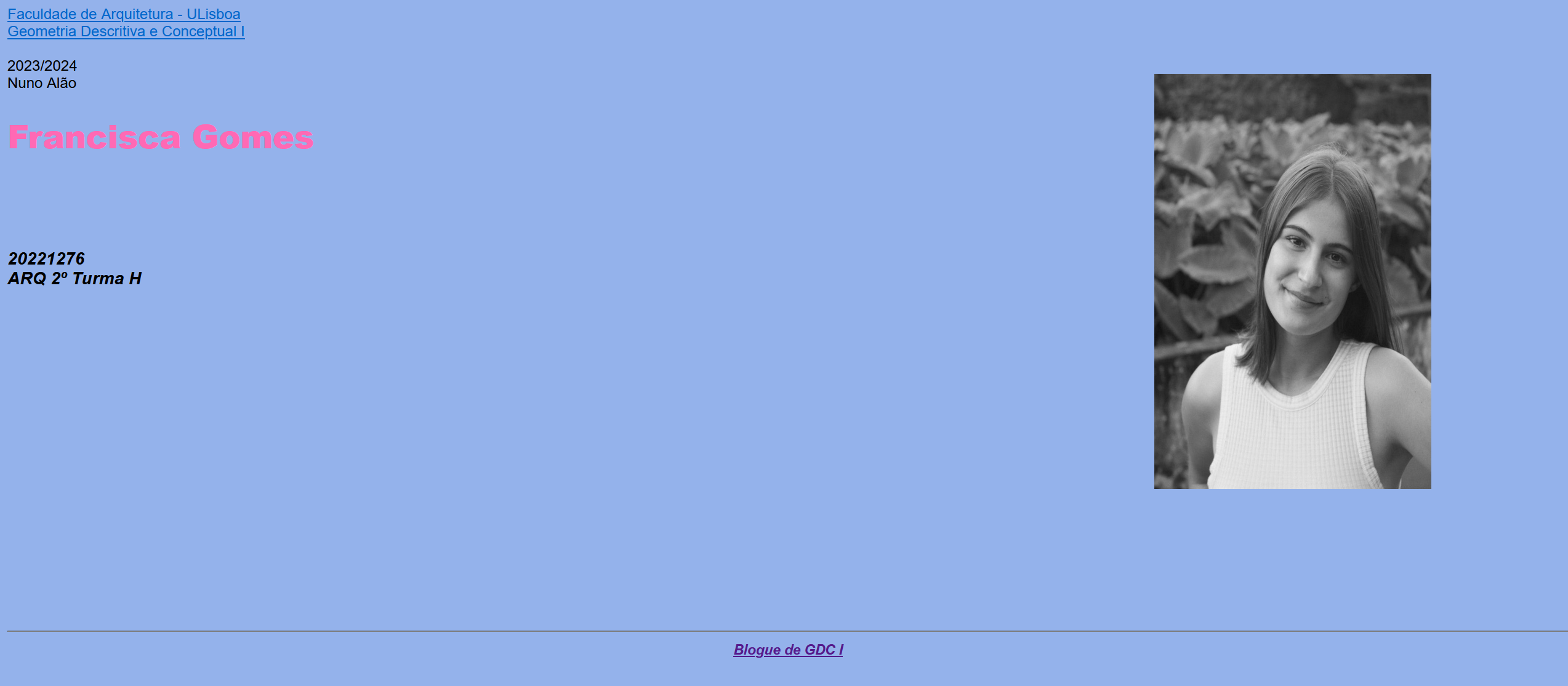 Aula 2(23/09/2023)
Continuação da criação do site
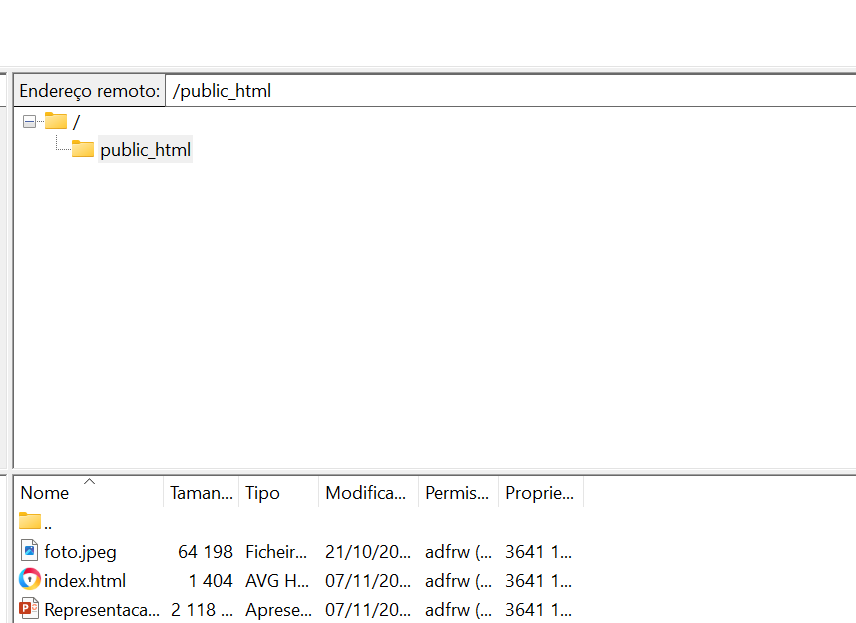 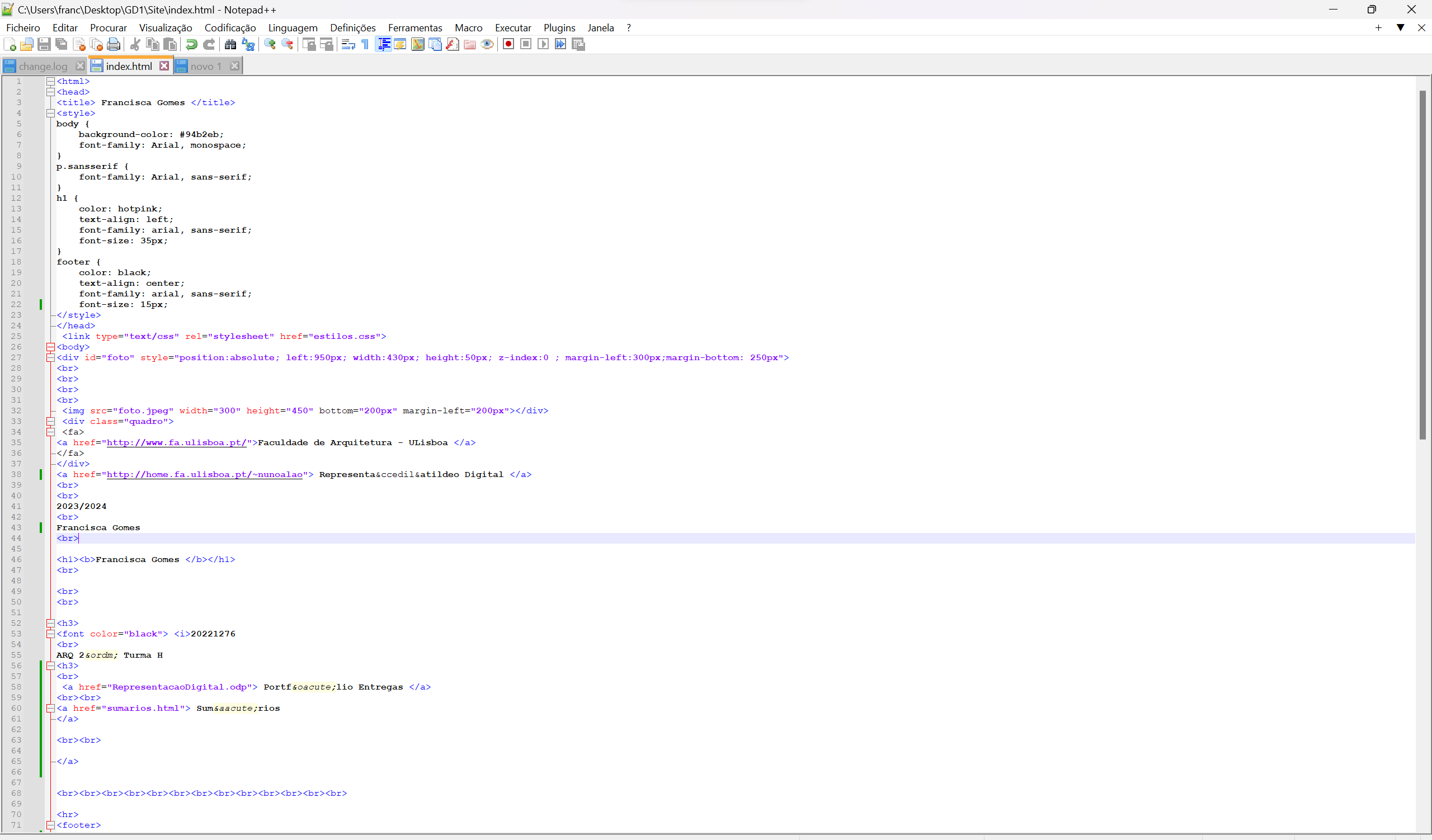 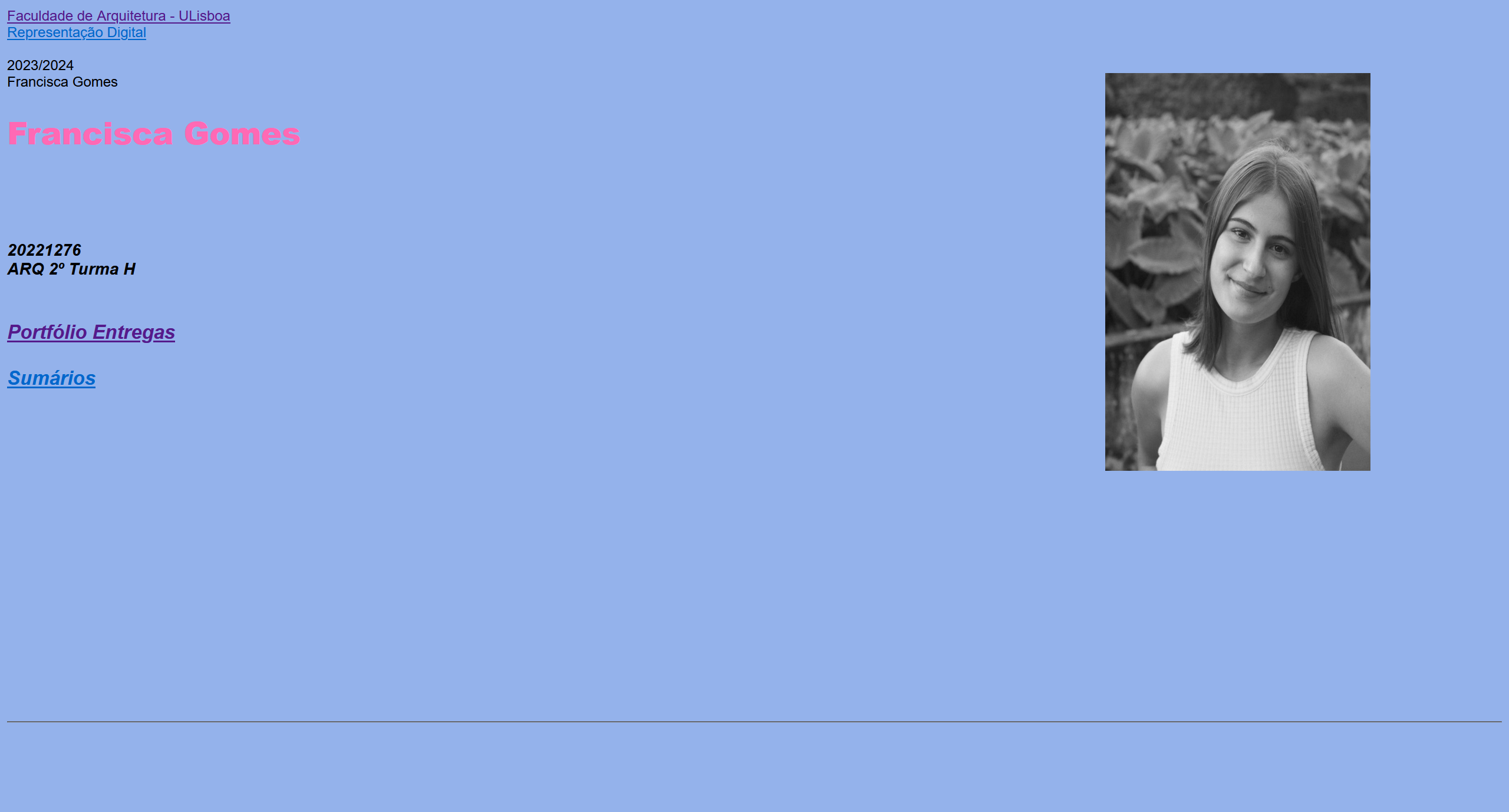 Semana 2
Aula 3(29/09/2023)
Iniciação ao AutoCad 2021
Realização de um pentágono
Comandos base:
    - Linha: L
    - Polilinha: Pl
    - Mover: M
    - Texto: DTEXT
    - Copiar: C
    - Layers: LA
    - Alinhar: ALIGN
    - Escalar: SCALE
Construção do pentágono
    1º Passo: Definir os eixos x e y
    2º Passo: Definição das layers e das suas cores
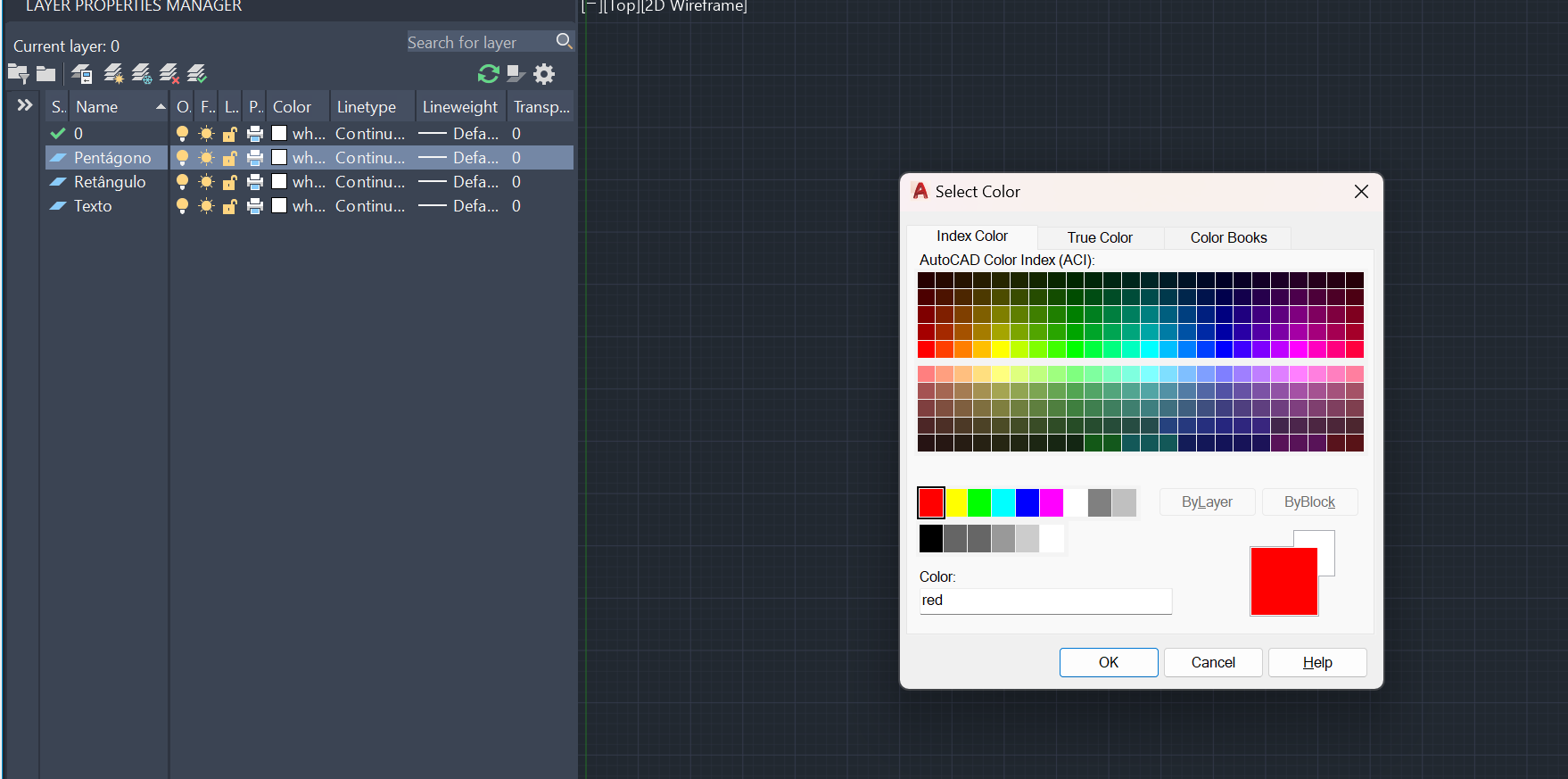 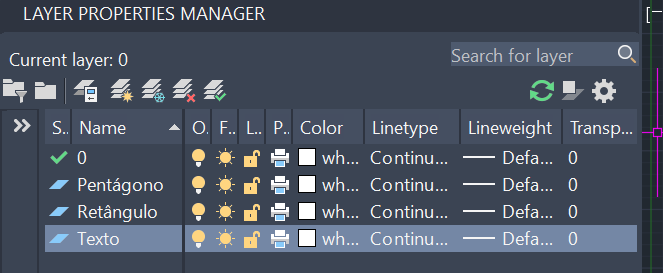 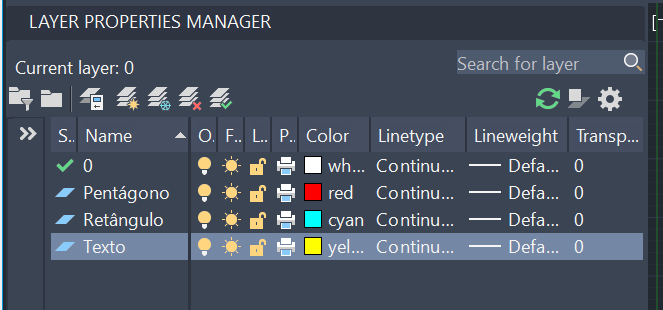 3ºPasso: Utilização das coordenadas cartesianas
Nota: Coordenadas cartesianas:(x,y,z);
                Coordenadas Polares: distância que o ângulo faz com o eixo das abcissas;
                Coordenadas Absolutas: referem-se sempre à origem do referencial;
                Coordenadas Relativas: referem-se sempre ao ponto anterior;
4ºPasso: Criar uma linha ou polilinha;
5ºPasso: Especificar a linha com as coordenadas (10,10), que define o ponto A;
6ºPasso: A partir do ponto A , definir o ponto B com as coordenadas: (20,10);
7ºPasso: Definir o ponto C com as coordenadas: (10<72)
8ºPasso: Continuar o processo até finalizar o pentágono.
Colocação do Texto:
    - Selecionar nas layers propities a layer “Texto”;
    - Utilização do comando DTEXT;
    - Colocar o ângulo e a altura do texto pretendido;

Colocação dos retângulos à volta do pentágono:
    - Selecionar a layer “retângulo”;
    - Construir um retângulo com as dimensões dadas;
    - Fazer uma cópia, utilizando o comando “COPY”, para copiar os retângulos e consequentemente metê-los à volta do pentágono;
    - Utilização do comando “ROTATE” para rodar o retângulo consoante as linhas inclinadas o pentágono.
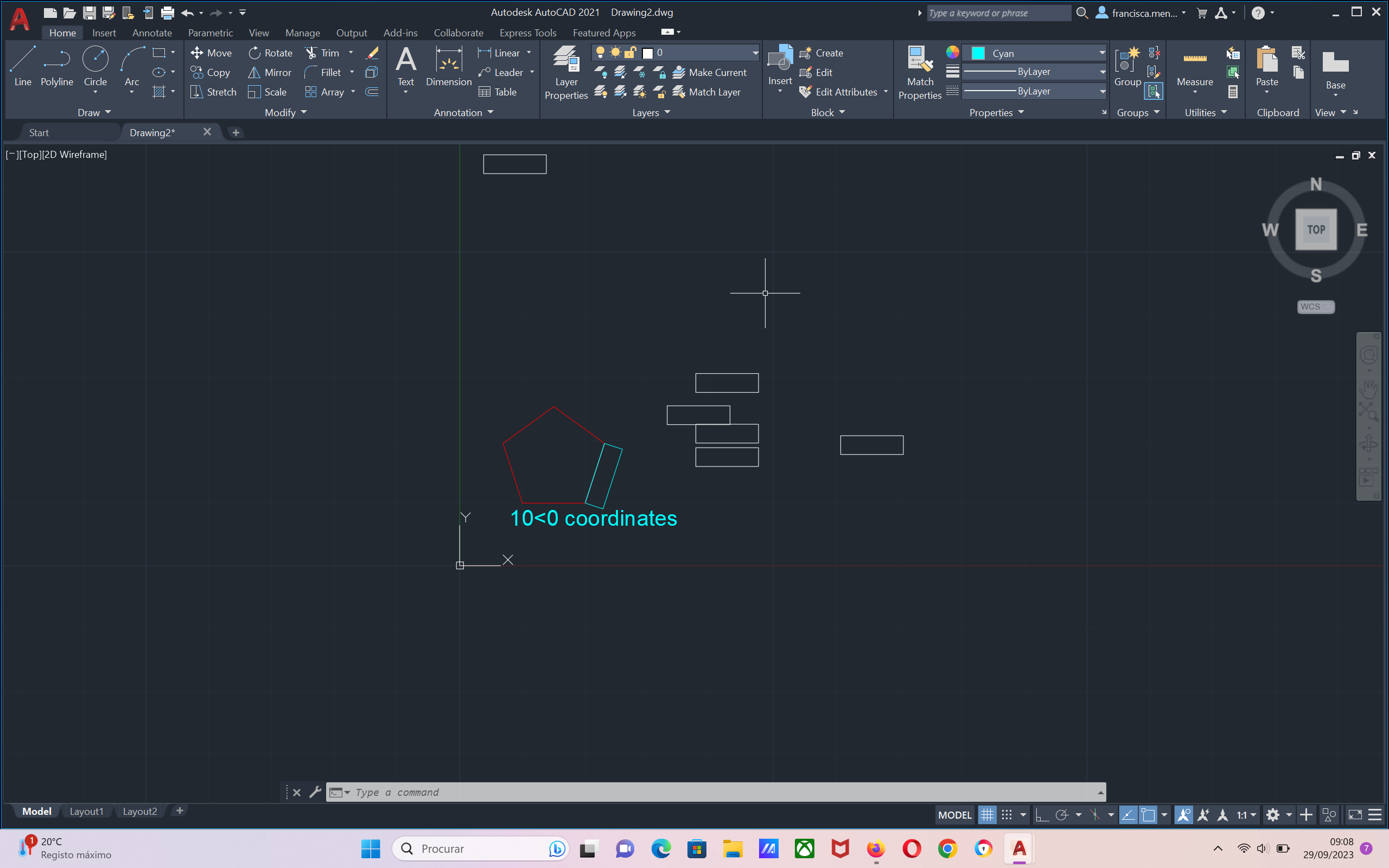 Conclusão do exercício( Resultado Final)
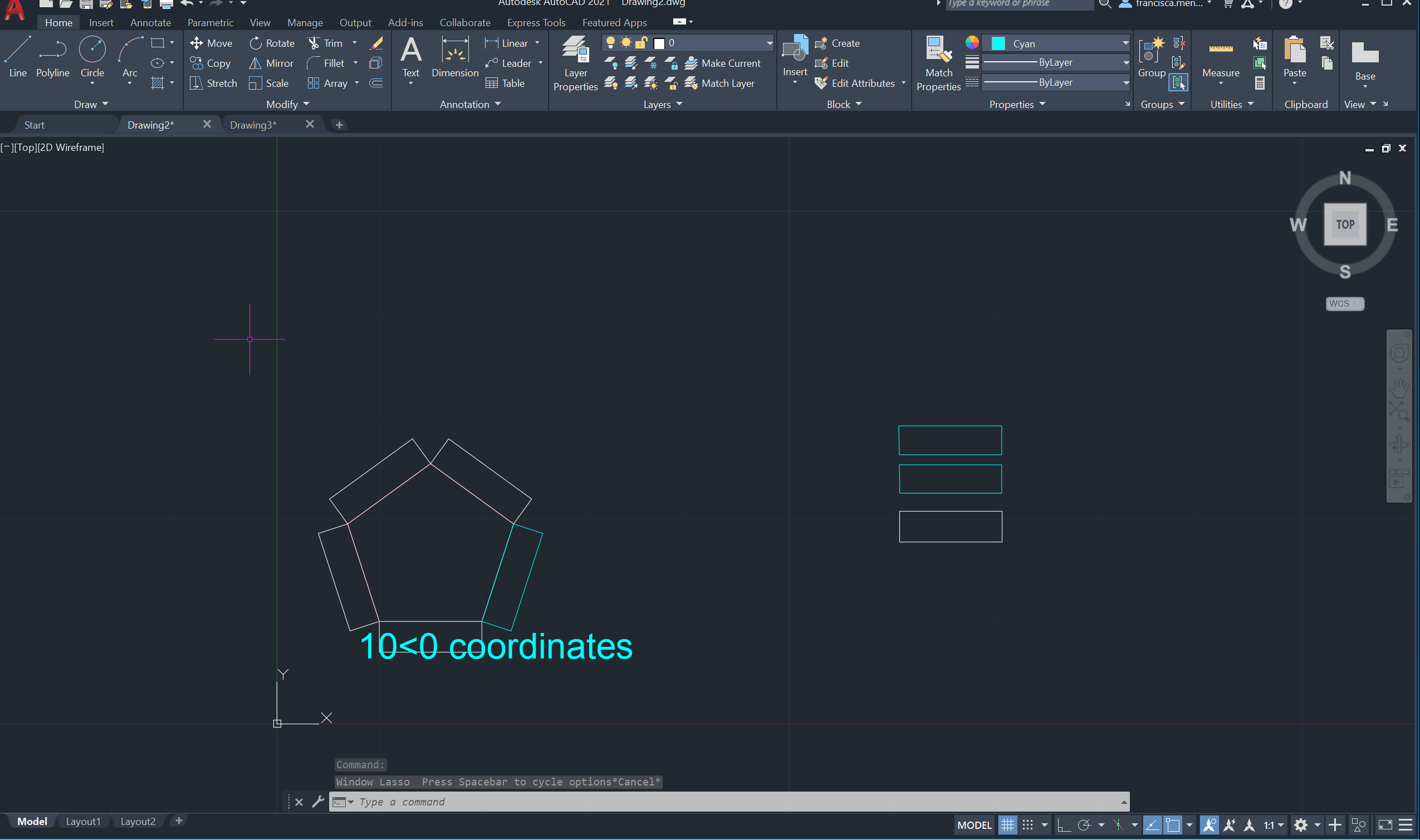 Aula 4(29/09/2023)
Comandos Base:
- ATTACH- procurar a foto e meter 0.0
-Scale factor
-Dist 0.80= a x sf – clicar nos dois pontos endpoint para saber valores
-List
-Align- clicar na linha e depois alinhar com os pontos da outra linha a q quero alinhar
-(+ 4 5) dá a soma q é 9
-DASHED ou HiDDEN – linhas
-Clicar no load para escolher outras linhas
-L- LINE
-O- OFFSET (linhas paralelas)
-OSNEP- OBJECT SNAP
Escalar a planta:
    -1º Utilizar como referência uma medida(ex: medida da cama);
    -2º Utilizar o comando DIST para medir o objeto que tomamos como referência;
    -3ªDividir a medida de referência e dividir 1 pelo resultado irá dar o número de vezes que temos de dividir a imagem;
    -4ª Selecionar o comando SCALE;
    -5º Selecionar a planta;
    -6º Inserir o ponto base num dos cantos do desenho( neste caso, no canto inferior esquerdo);
    -7º Escrever o valor de escala pretendido
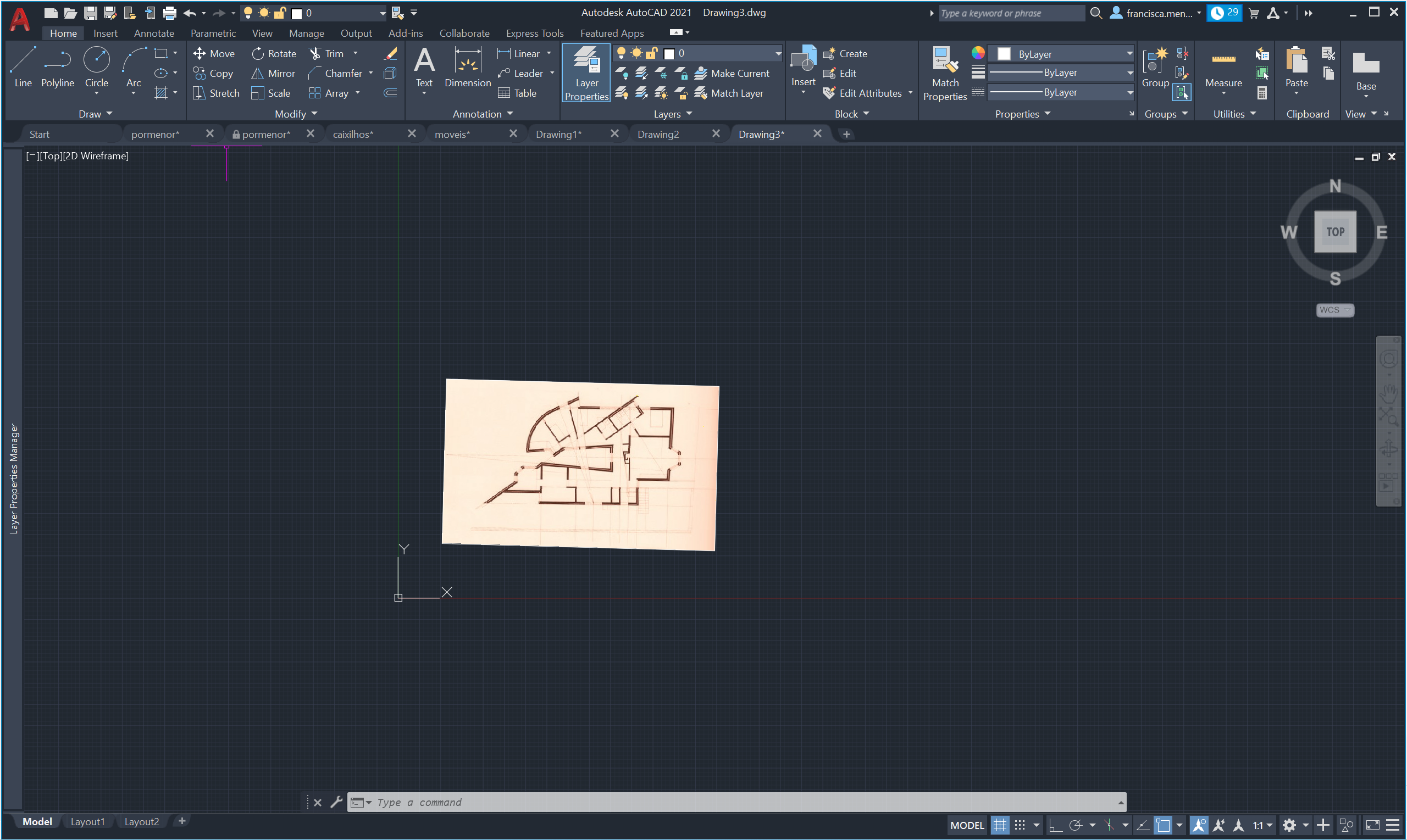 Aula 5 (06/10/2023)
 Construção das paredes da imagem da casa de António Siza Vieira em Autocad;
 Introdução a novos comandos, tais como:
     - ALIGN
     - FILLET
     - OFFSET
     - TRIM
     - EXTEND
     - DRAWORDER
     - MIRROR
     - HACTH
     - CHPROP
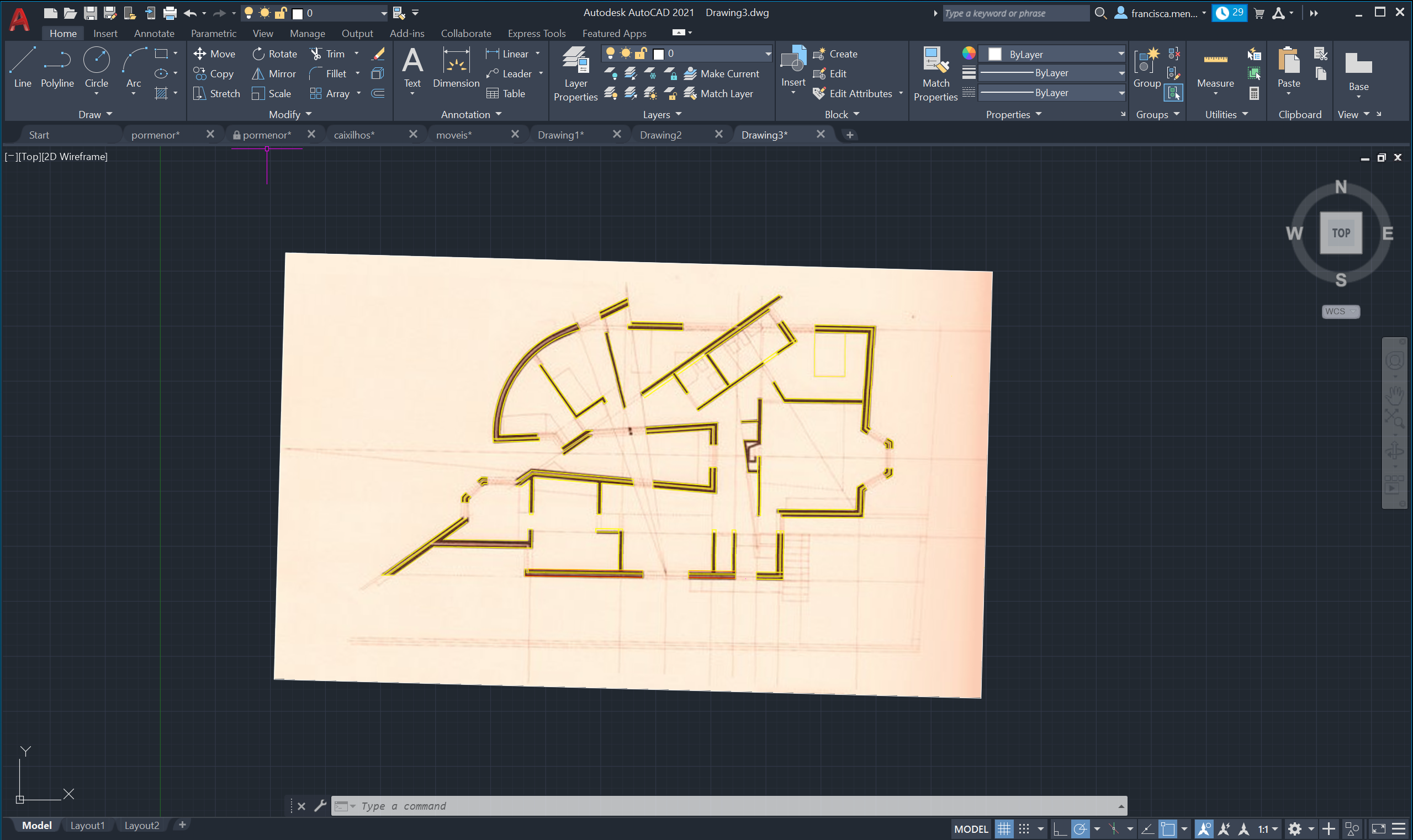 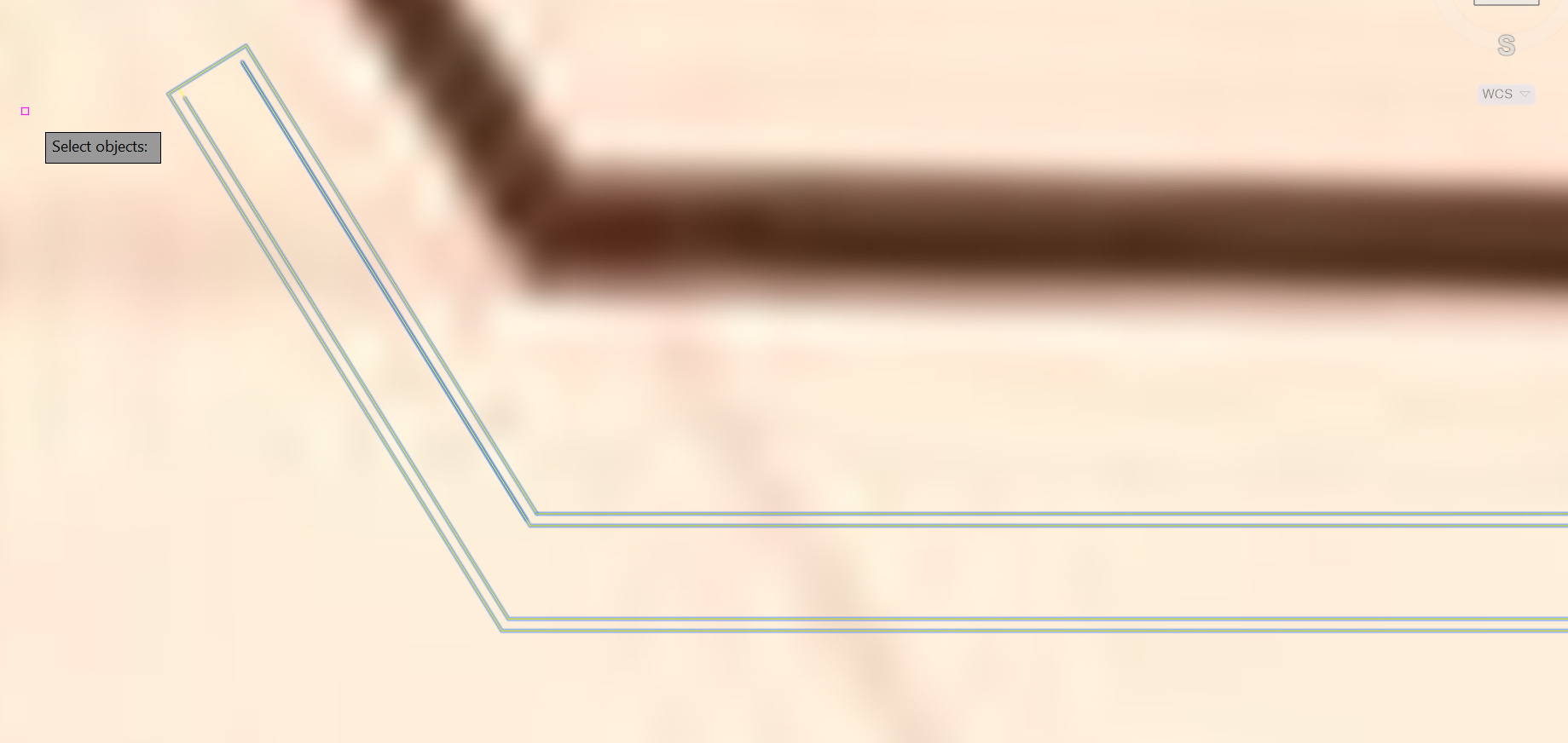 Alinhar na planta:
    -Selecionar o comando ALIGN;
    -Selecionar o objeto;
    -Escolher o primeiro ponto específico;
    -Escolher o segundo ponto específico;
    -O comando irá perguntar se queremos escalar, e dá a opção 
      “yes” ou “não”.
    -Quando clicamos em “yes” o objeto automaticamente alinha
     com o que queremos.
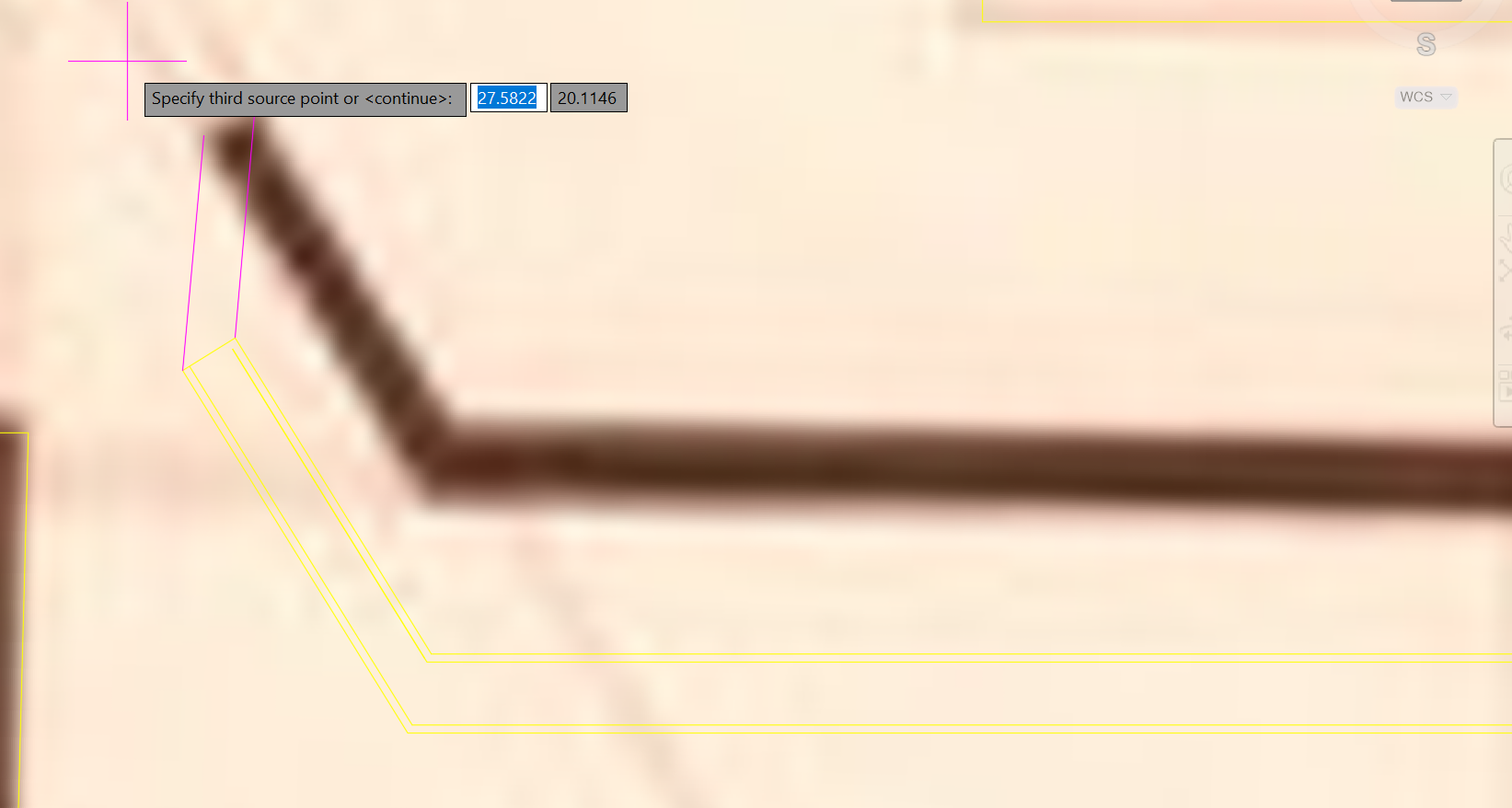 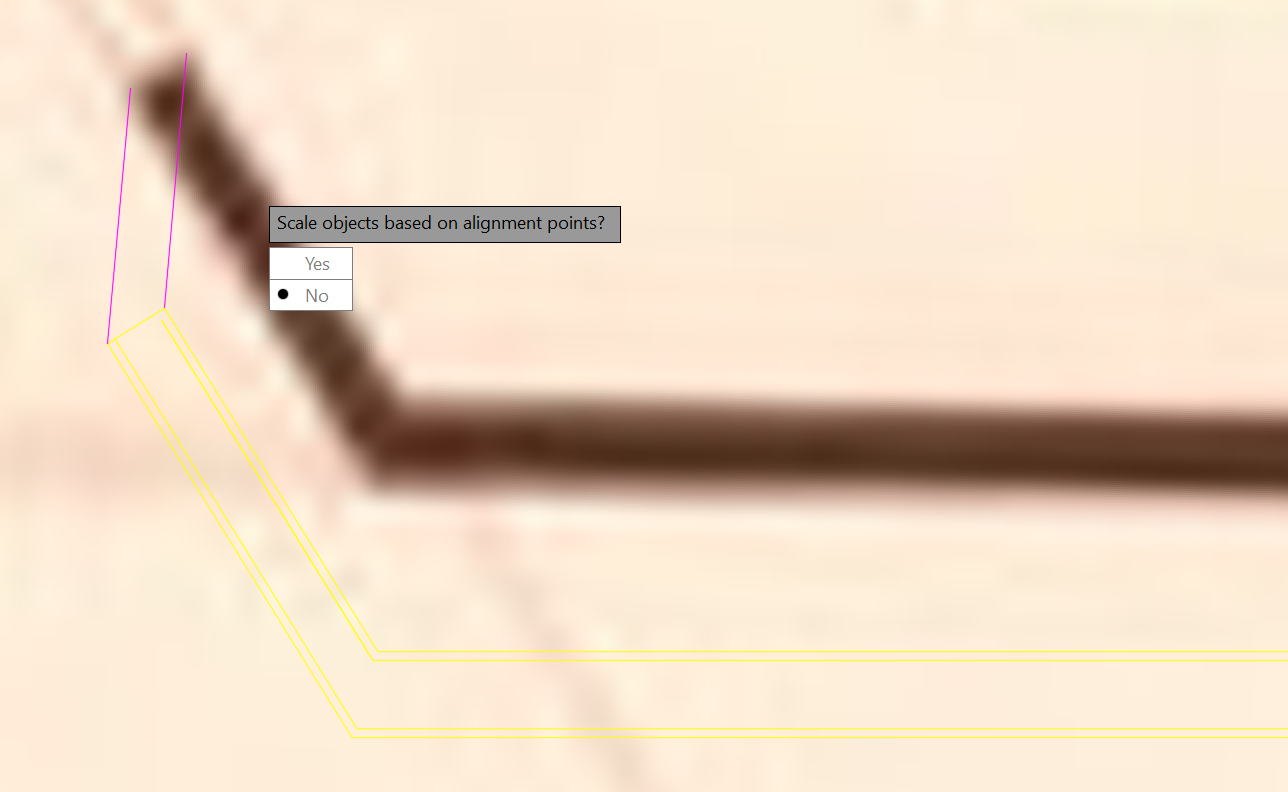 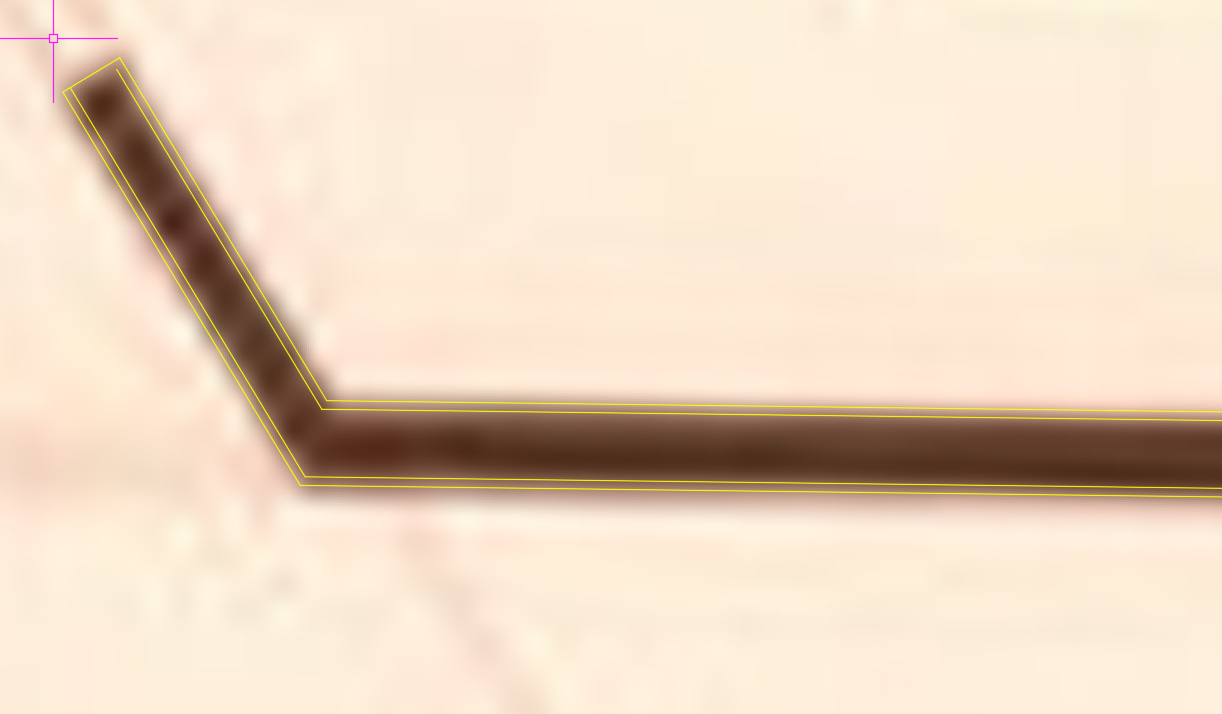 Resultado Final
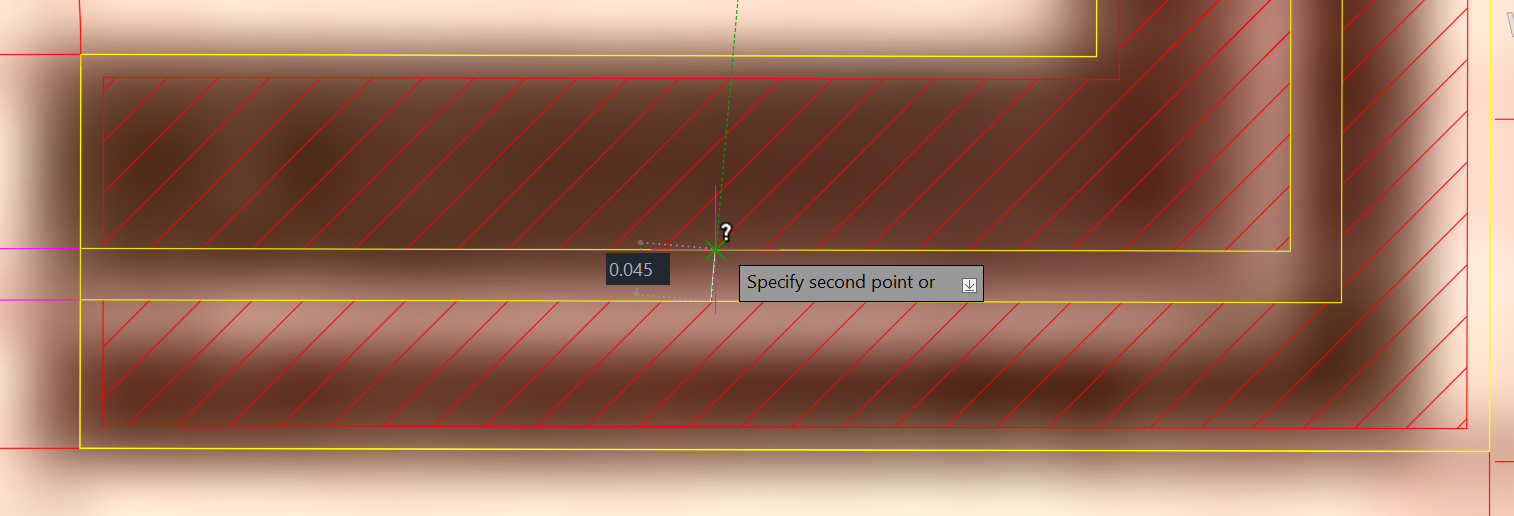 Definição das medidas das paredes:
    -Caixa de ar: 0.045
    -Tijolo: 0.11 e 0.15
    -Reboco: 0.02
Layers para as paredes:
    -Paredes 10
    -Paredes 100
    -Vista 10
    -Vista 100
    -Texto
    -Hatch
    -Invisibilidades
Caixa de ar
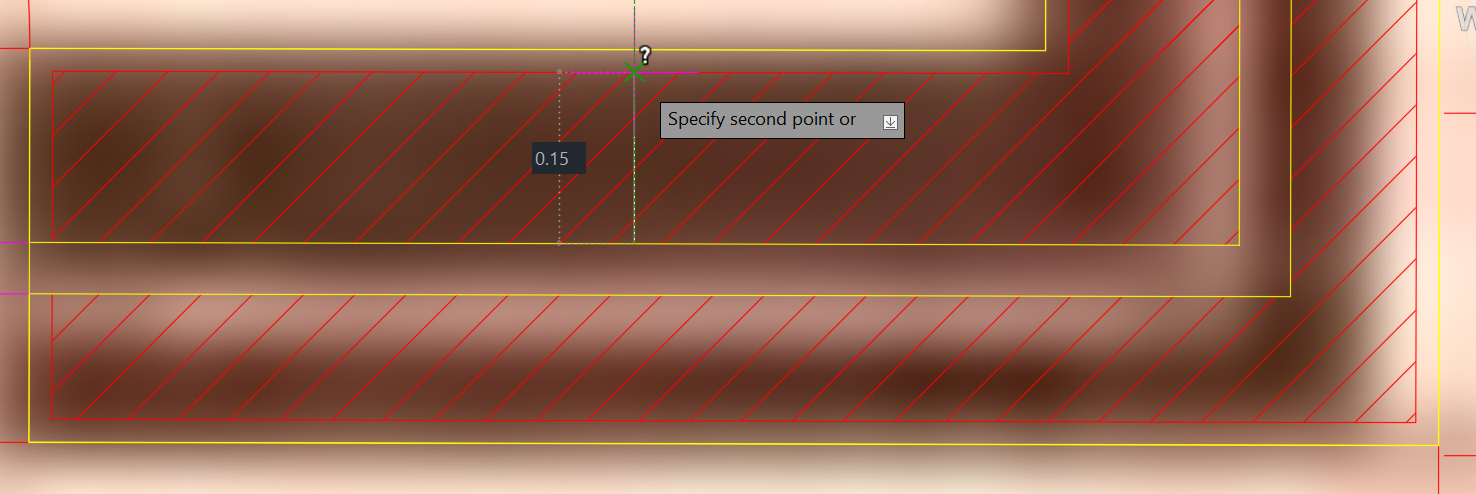 Tijolo
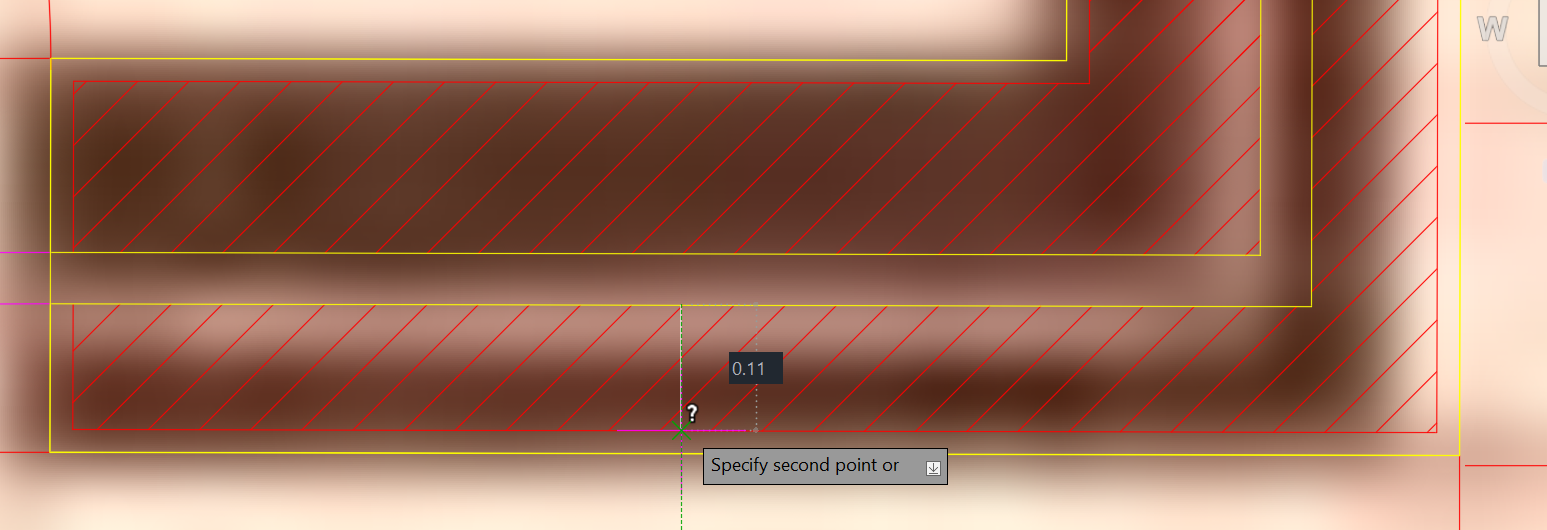 Tijolo
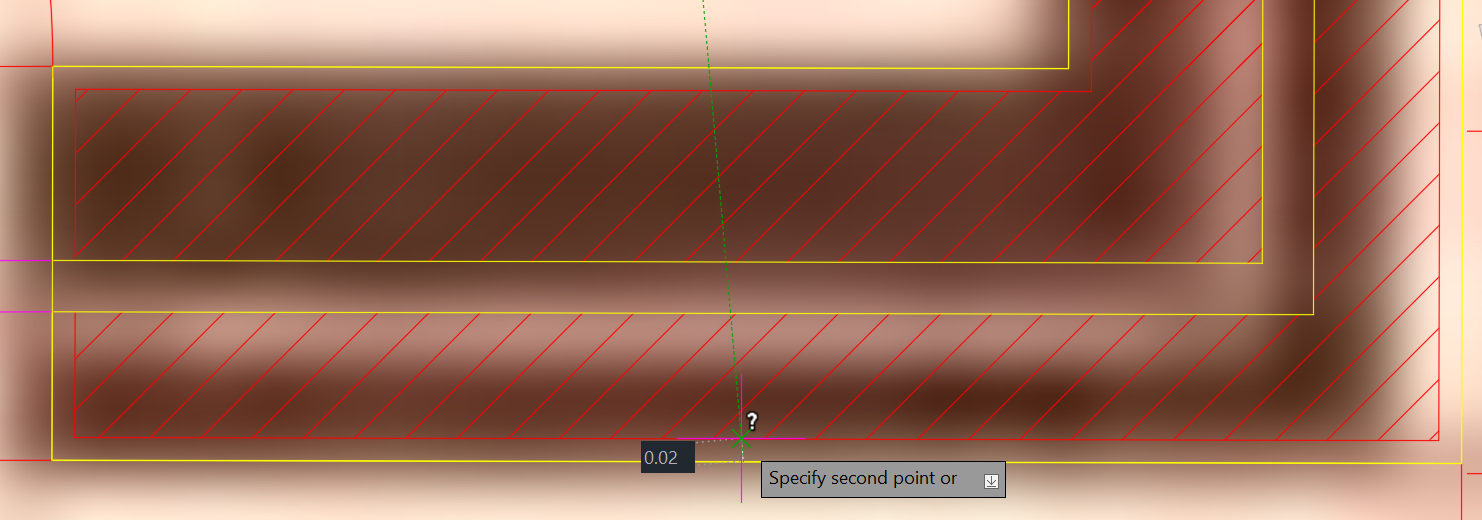 Reboco
Comando OFFSET
   - É utilizado para desenhar linhas paralelas com diferentes distâncias;
   - Comando: “O”- “OFFSET”
   - Fazer uma linha
   - Selecionar a linha e meter a distância que queremos
1º Passo
2ºPasso
3ºPasso
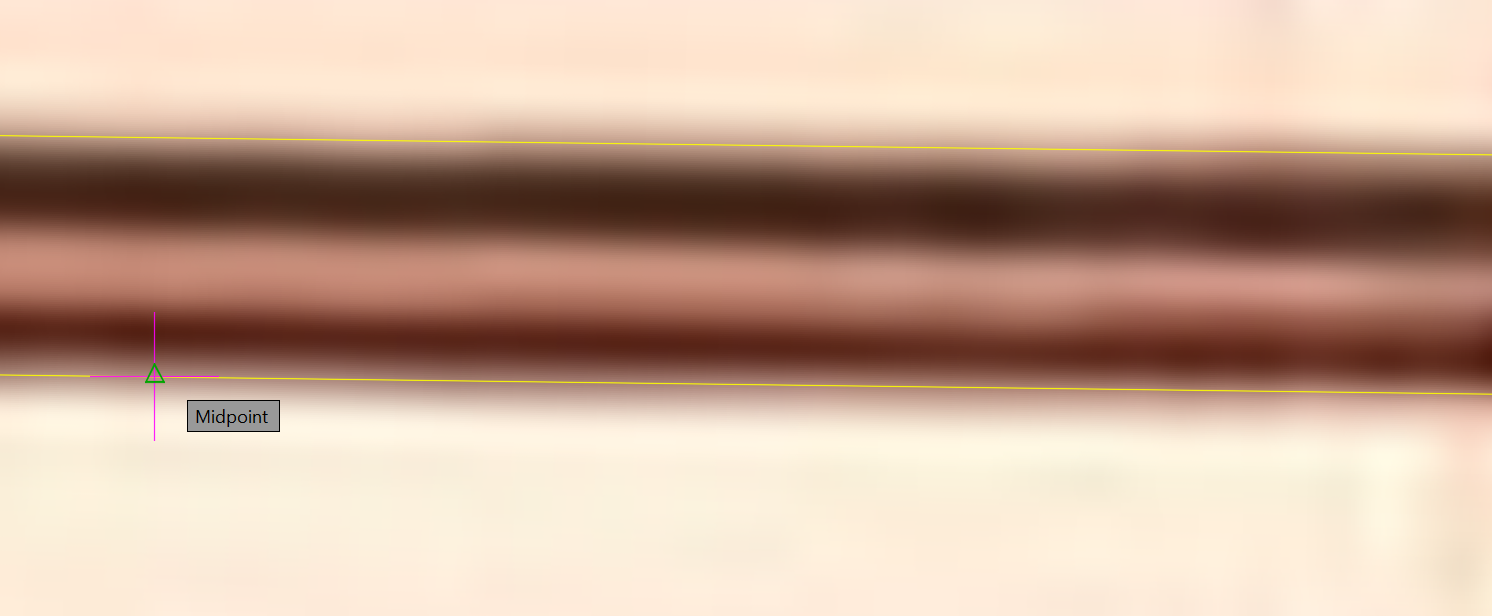 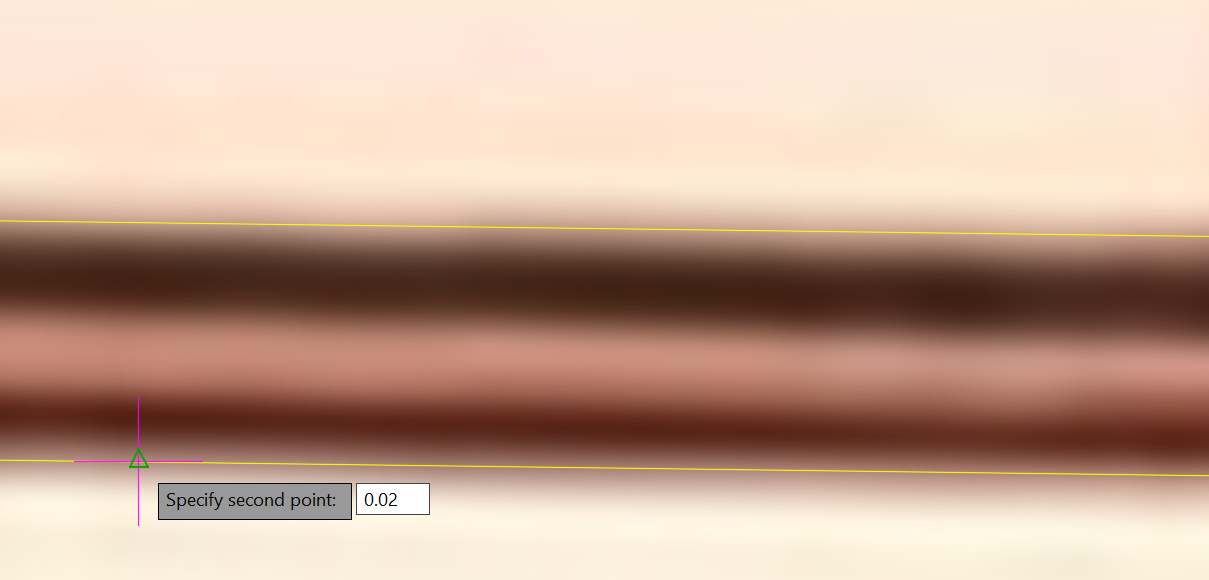 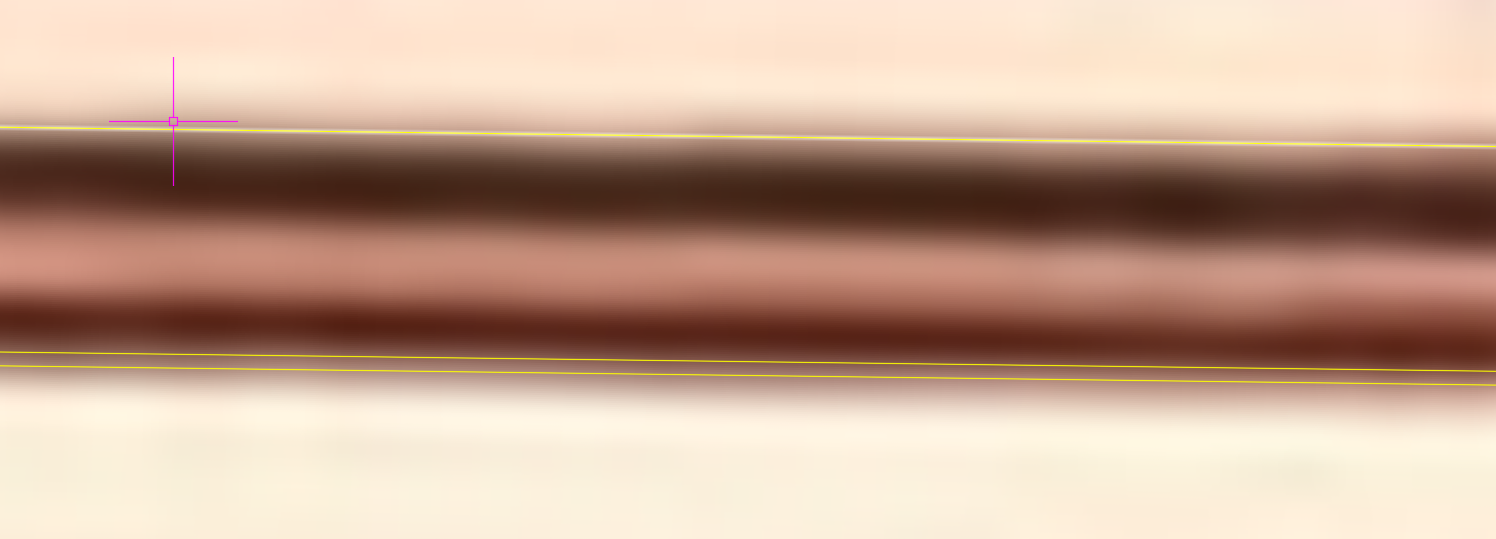 Em detalhe
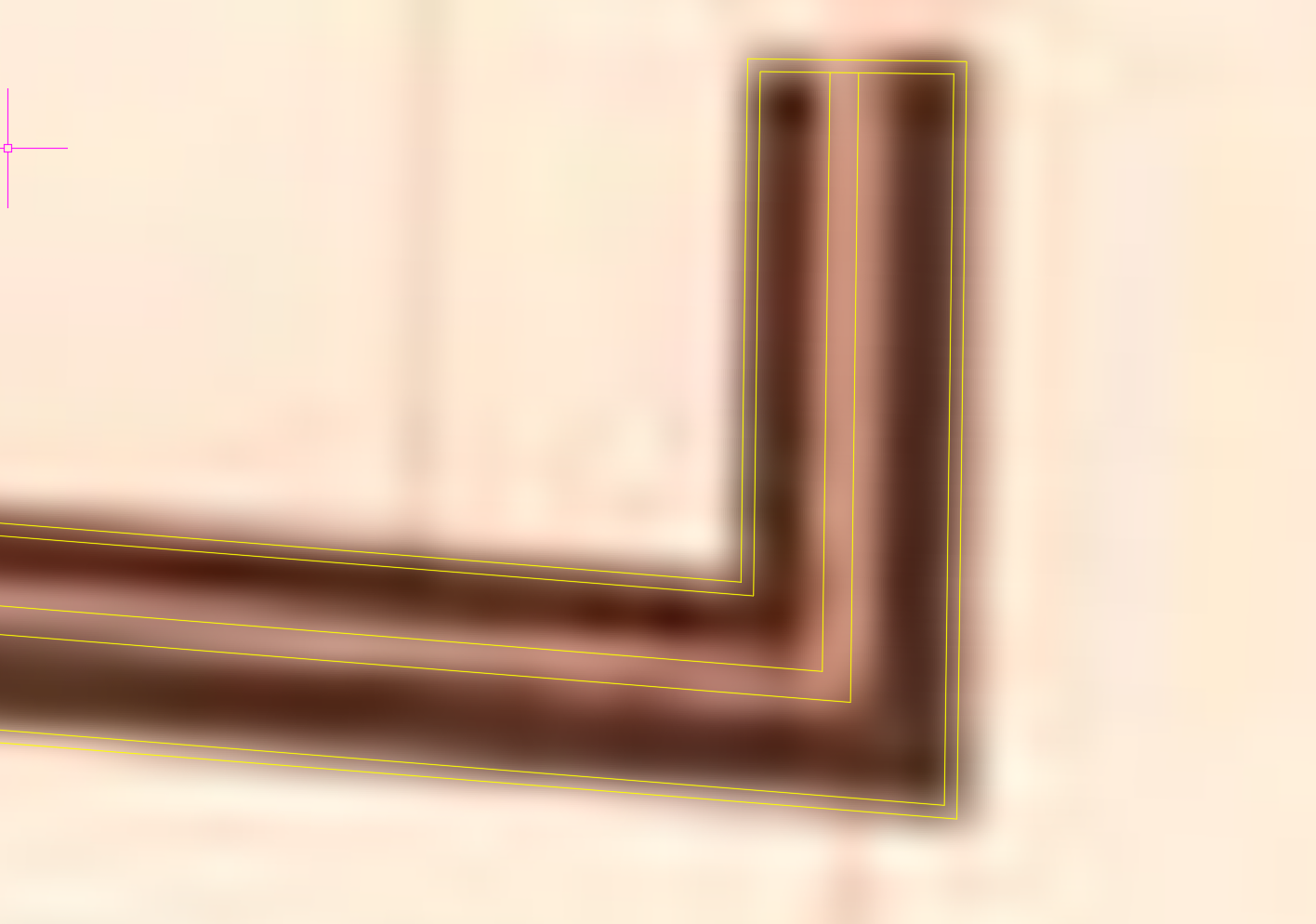 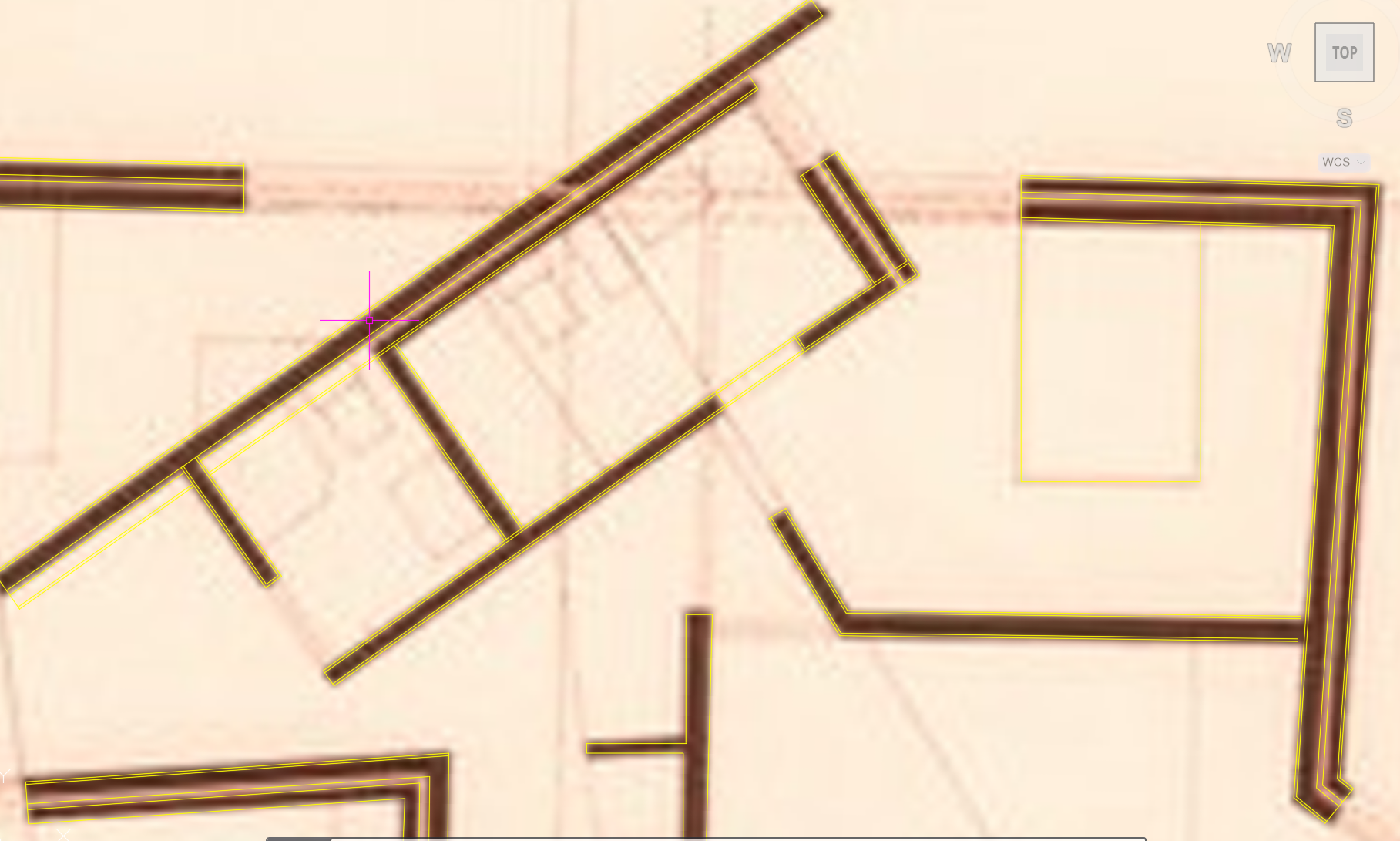 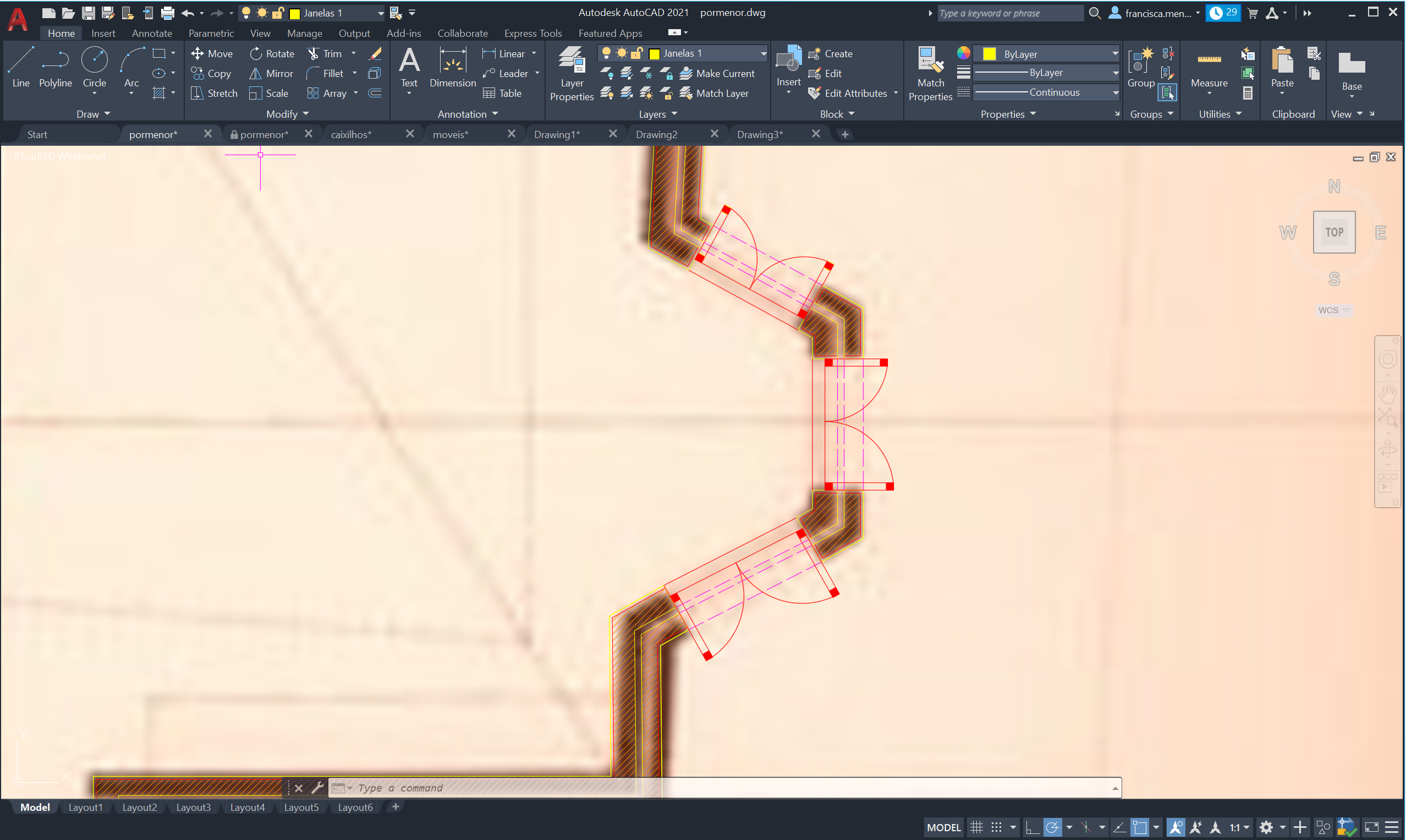 Aula 6 (12/10/2023)
   -Construção das Janelas e portas
   -Comandos base:
     -CIRCLE
     -OFFSET
     -ROTATE
     -PEDID
     -HATCH

-Portas: Comandos usados: CIRCLE e OFFSET
-Janelas: Comandos usados: CIRCLE e OFFSET
Comandos novos
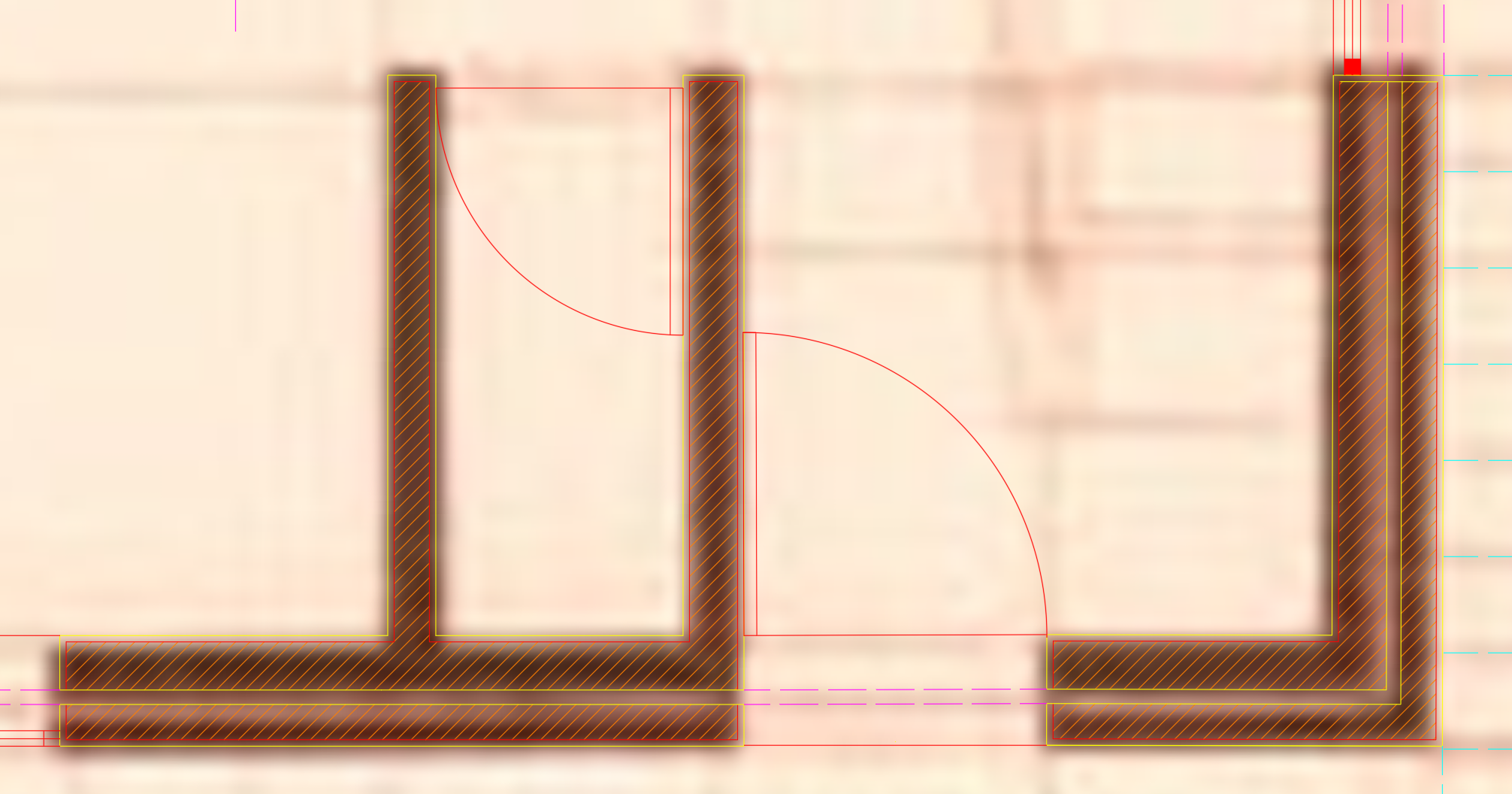 Construção das portas:
     1. Fazer uma linha unida à parede;
     2. Selecionar essa linha e como o comando ROTATE, rodar a linha com 90º;
     3. Fazer OFFSET de 0.04;
     4. Selecionar o comando CIRCLE com centro num dos pontos da linha horizontal;
     5. Utilizar o comando TRIM para cortar o resto do círculo que não é necessário;
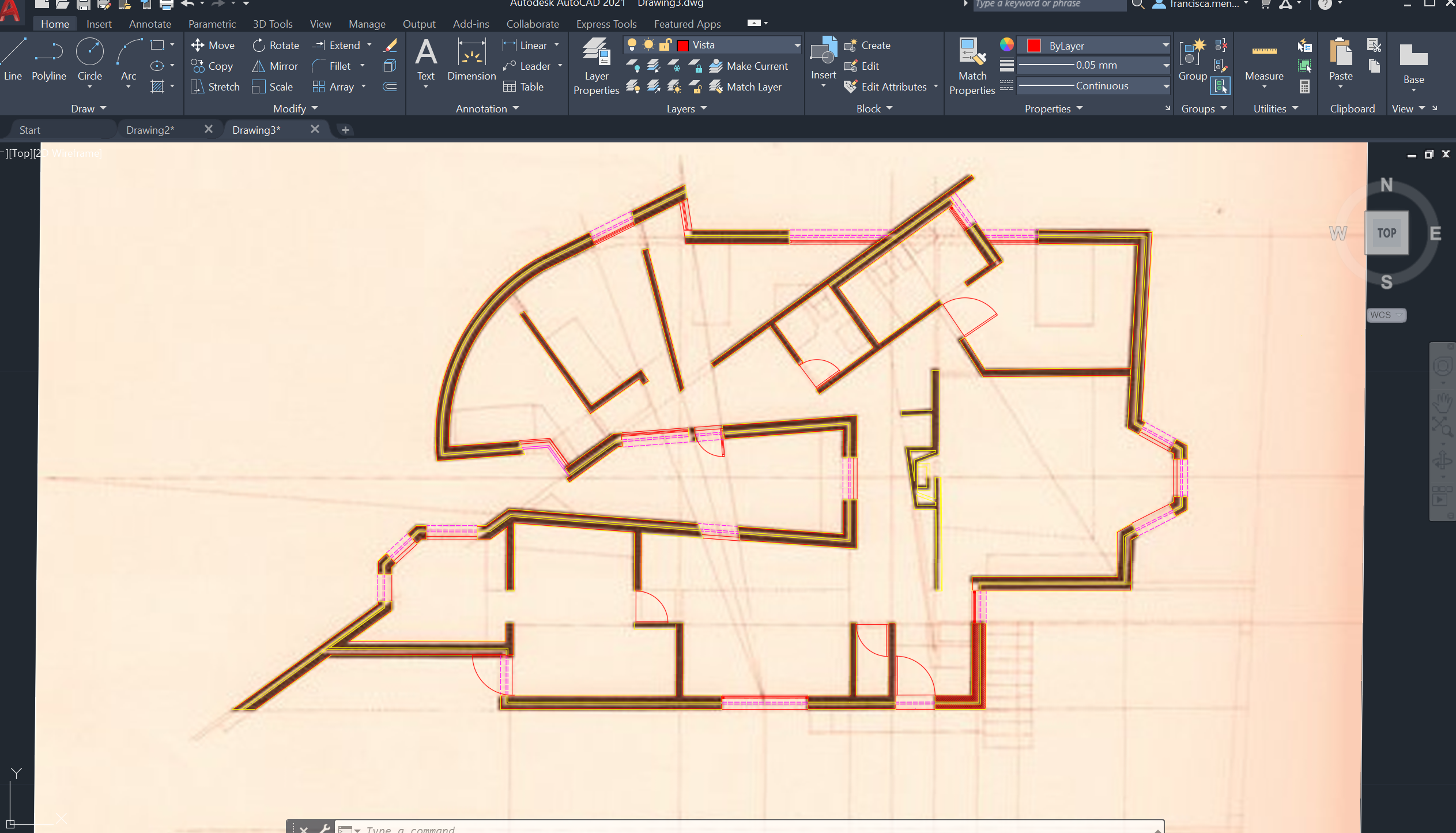 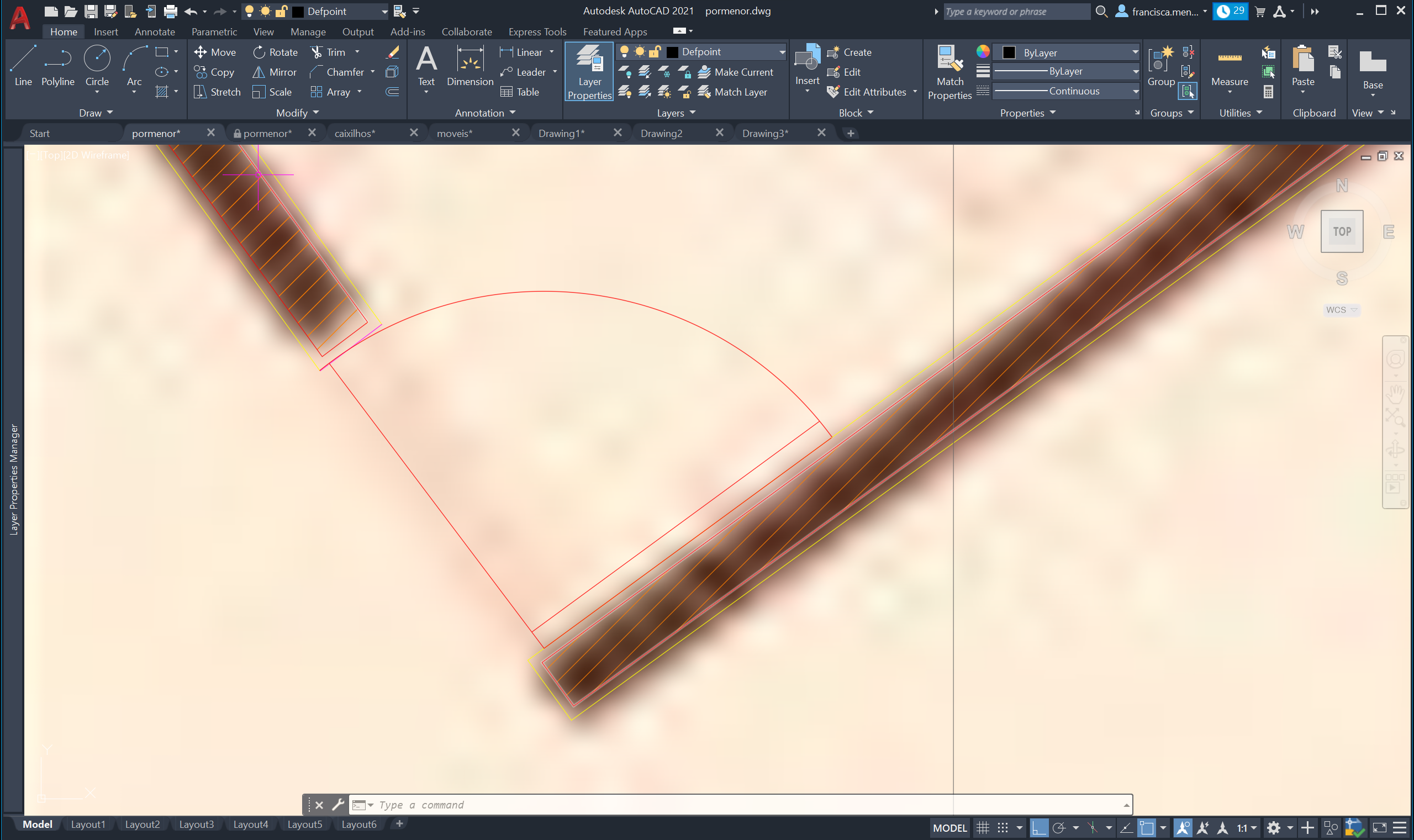 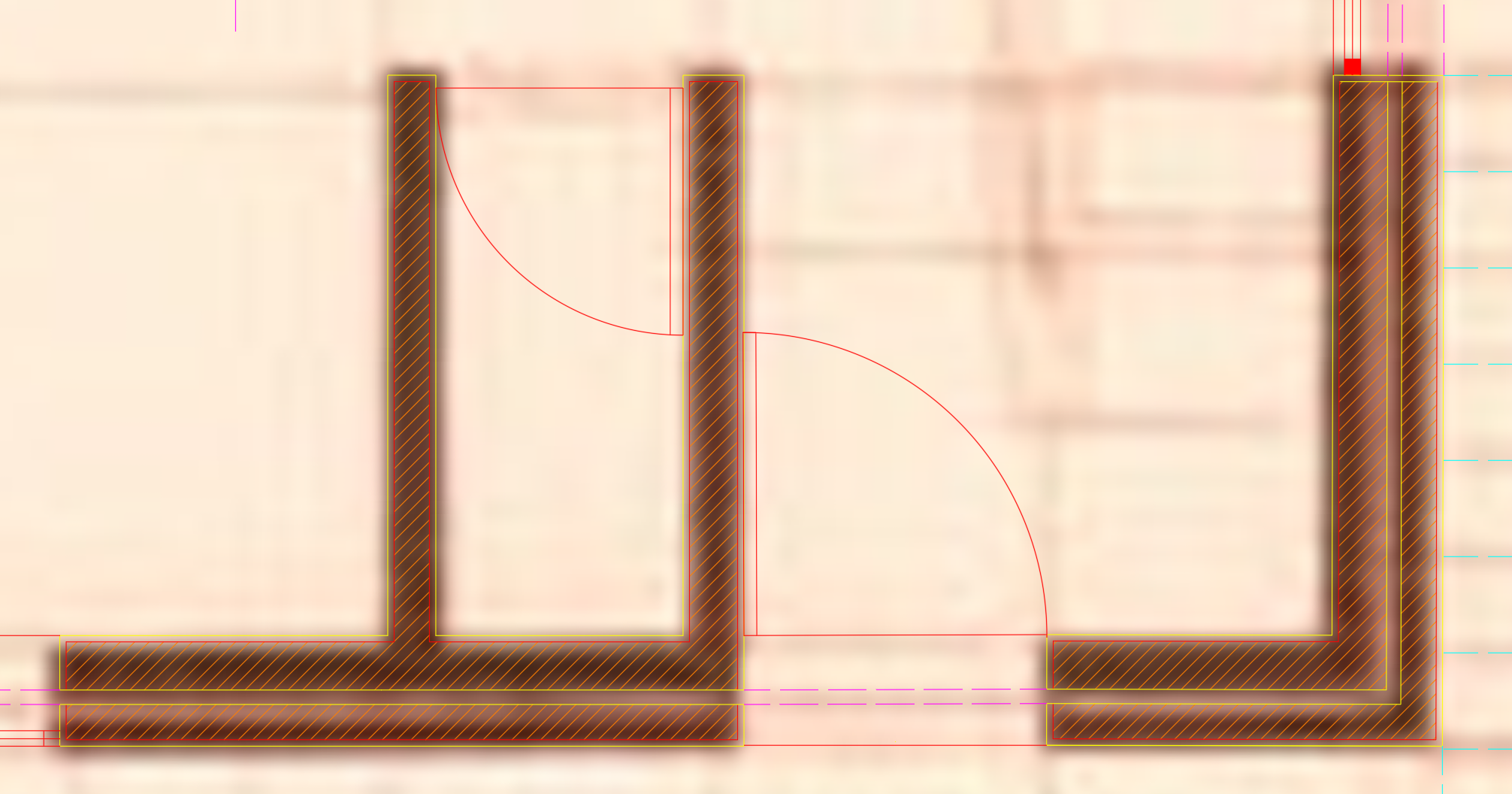 Comandos base:
    - HATCH: Serve para, neste caso, representar o tijolo;
    - PEDIT: Serve para unir as linhas e tornar as várias linhas numa só linha;
Construção das janelas:
    1. Fazer a união dos pontos das duas paredes onde a janela está presente e fazer uma linha;
    2. Fazer um OFFSET de 0.02;
    Nota: Se a janela ficar maior, usamos os comandos ALIGN e STRETCH.
    3. Fazer OFFSET de 0.5 dos dois lados da linha vertical da janela, formando dois quadrados e usar o HATCH SOLID e pintar os quadrados;
   4. Utilizar o comando CIRCLE , metendo o centro do círculo num dos lados da janela e com o comando TRIM apagar o que resta do círculo que não é necessário.
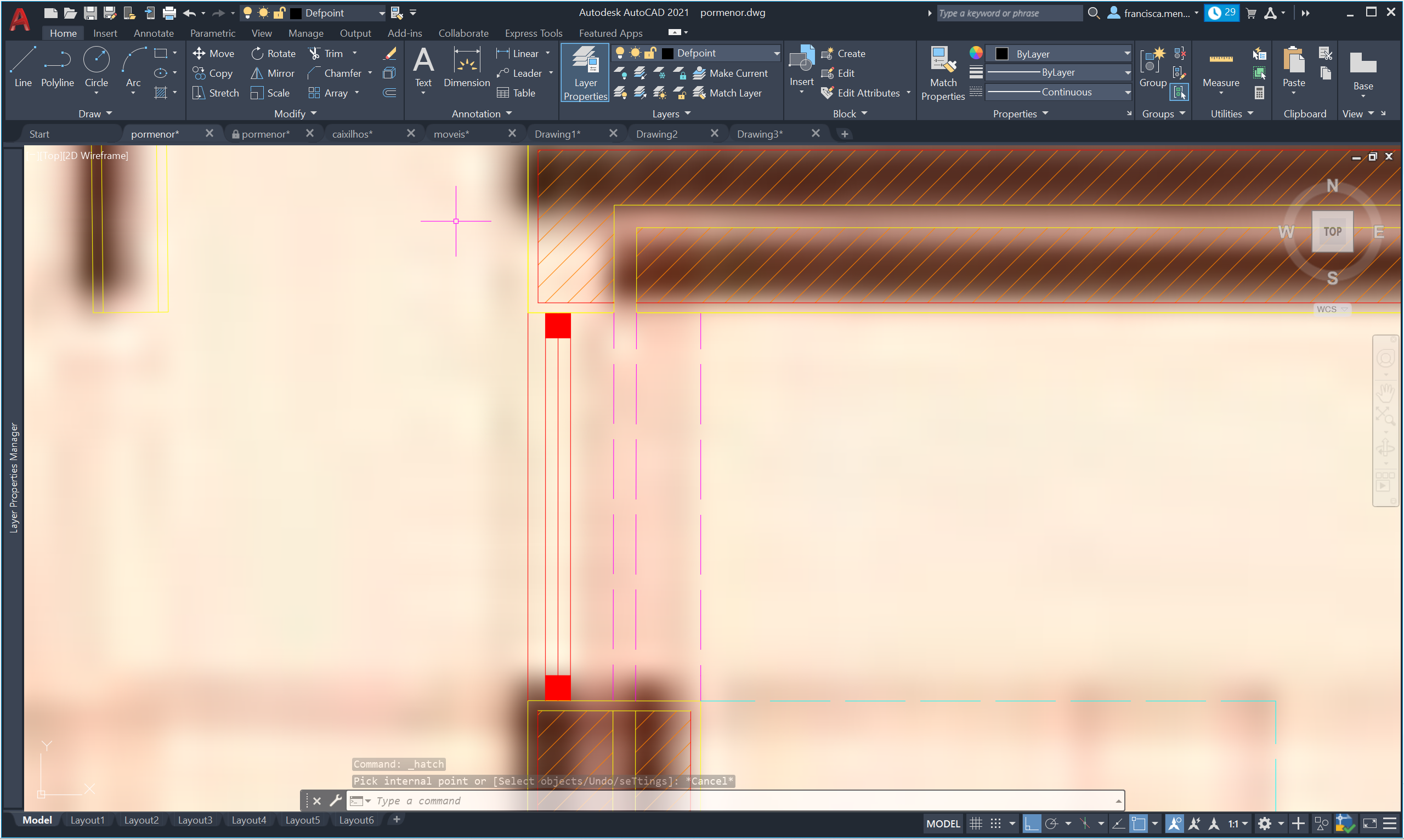 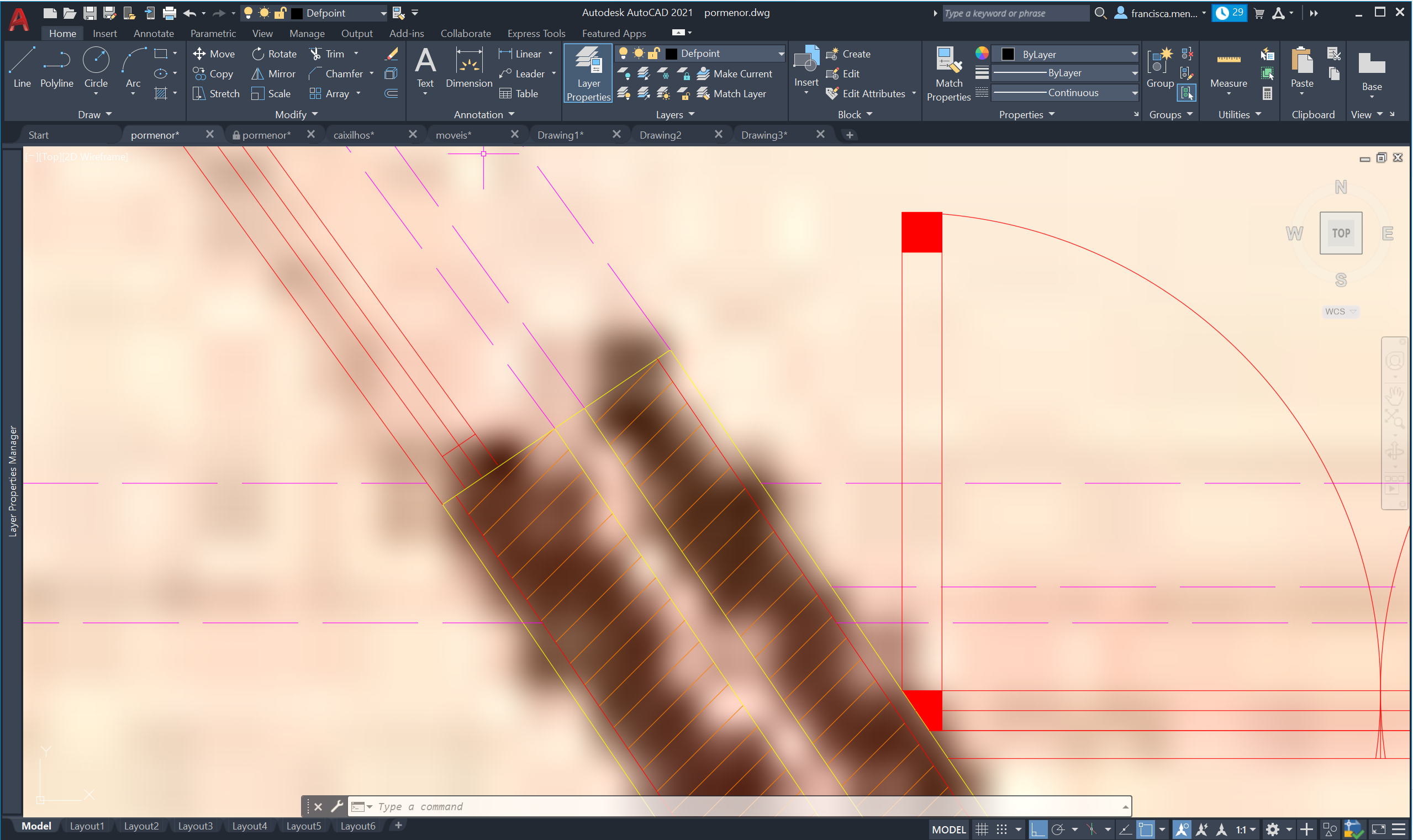 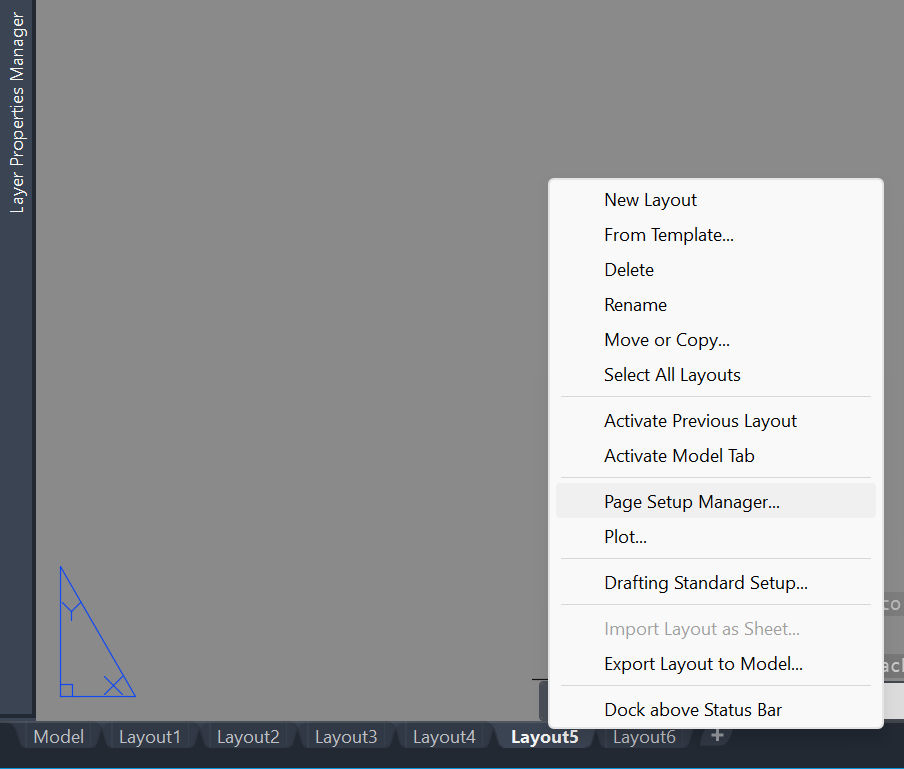 Aula 7 (13/10/2023)
Criação do Layout
    1. Clicar num dos Layouts presentes na parte inferior do ecrã e com o lado direito do rato clicar em Page setUp manager;
    2. Selecionar “Modify”
    3. Fazer a edição consoante as indicações dadas:
        -Printer Plotter- Dwg to Pdf pc3
        -Paper Sice- A2
        -Plot- Layout
        -Scale- 1:1
1
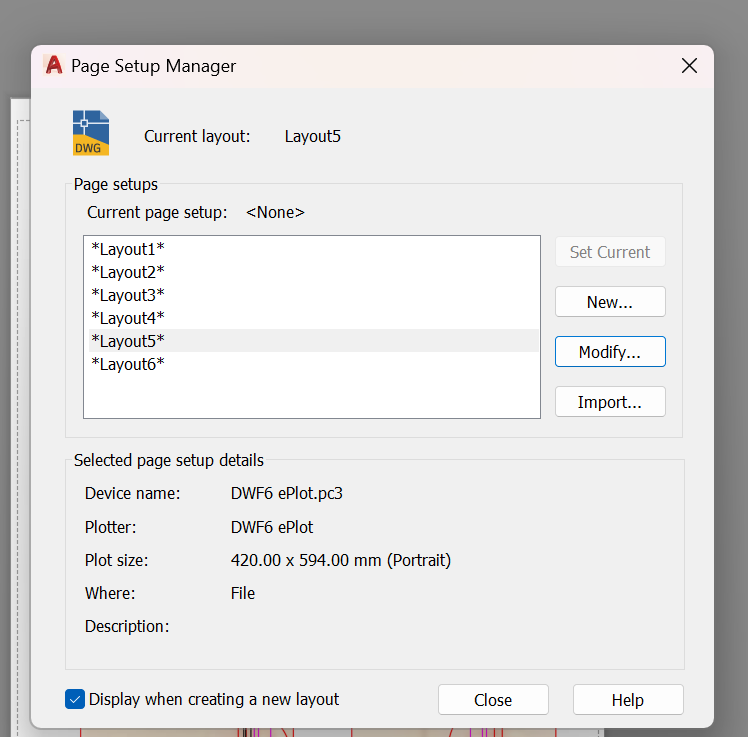 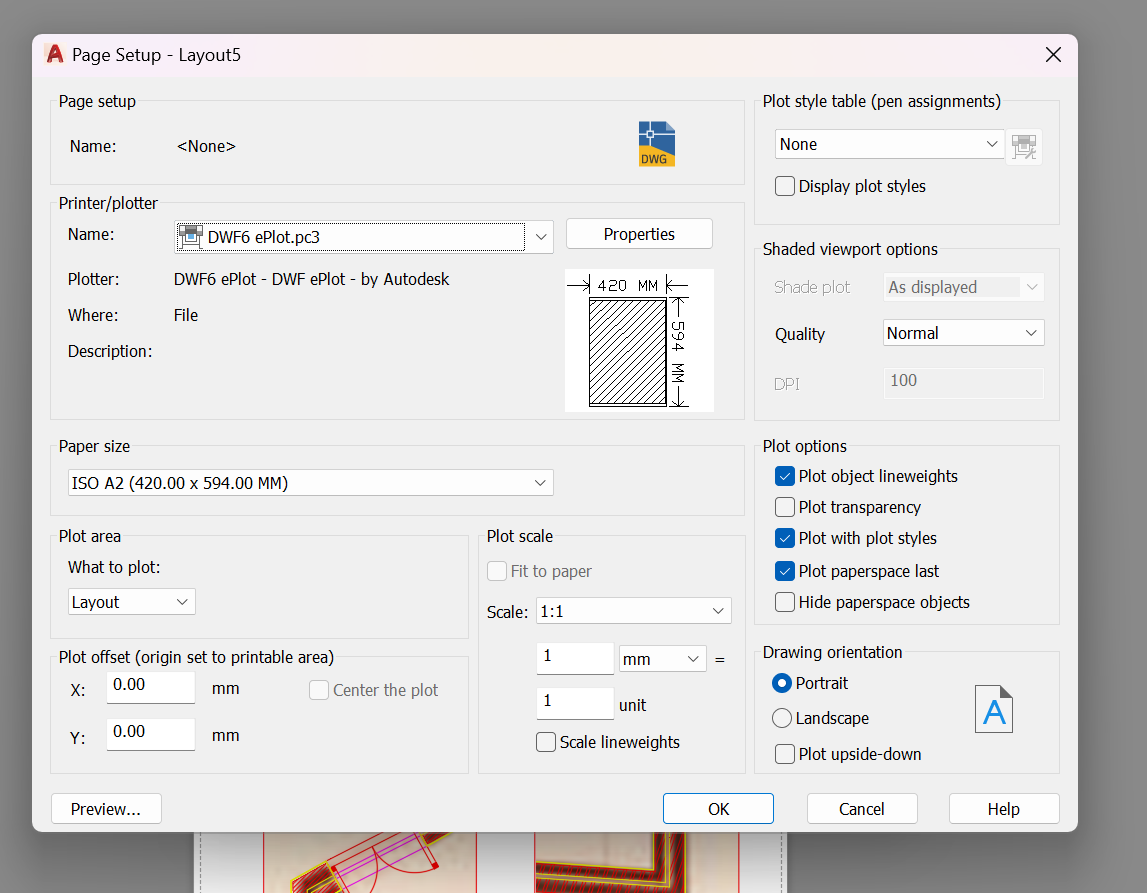 2
3
Colocação de Texto no Layout
    1. Criar uma nova Layer com o nome: Texto;
    2. Selecionar o comando DTEXT para escrever o texto
    3. Texto: Nome da Disciplina/ Faul 2023/2024/ Trabalho 1/ Desenho da Casa António Carlos Siza
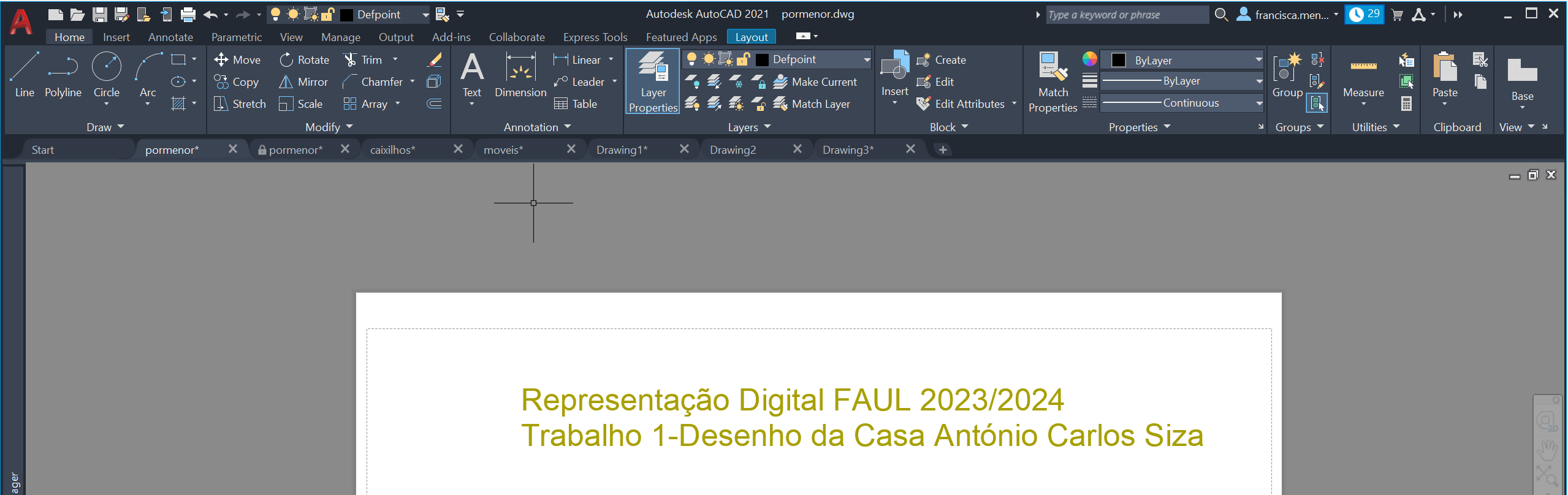 Criação da janela do model no Layout
     - Selecionar o comando MVIEW;
     - Clicar duas vezes na janela para conseguir aceder ao que temos no model.
Escalar o desenho
    -Para meter o desenho à escala 1/100, teremos de multiplicar 1/100 x 10/1=1/100 e , deste modo, usar o sf 10;
    - Selecionar: Zoom - Scale - Enter - Scale factor( “Z”; “S”, “sf”);
    - Usar o comando Pan , “P” para mexer a imagem sem mexer na escala;
    - Utilizar o comando Zoom Extend para por todos os elementos na janela;
    - Selecionar “Esc” para sair da janela- clicar duas vezes fora da janela
    - Comando VPLAYER- Comando “F”( Freeze)- servem para retirar a imagem e as layers que estão sobrepostas
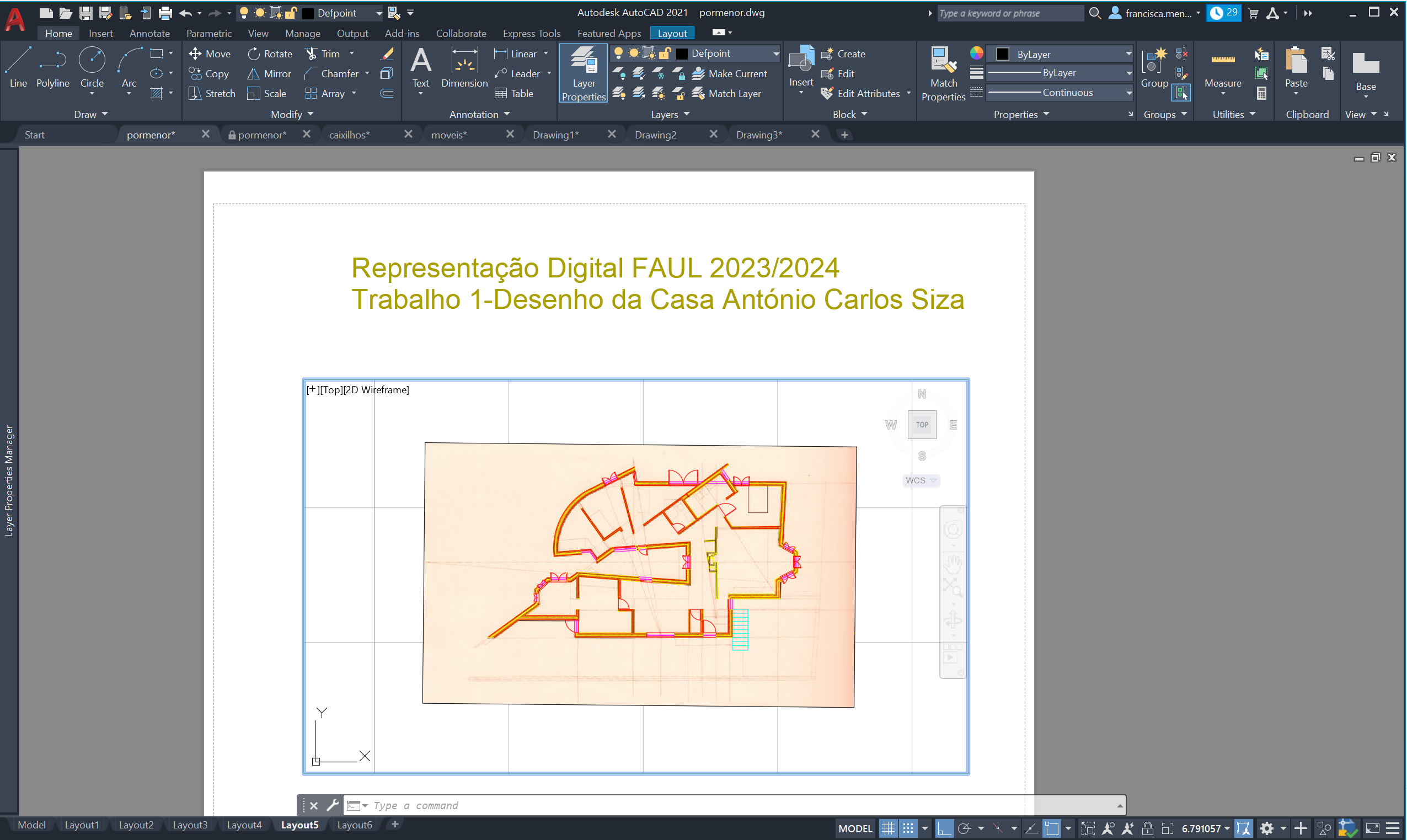 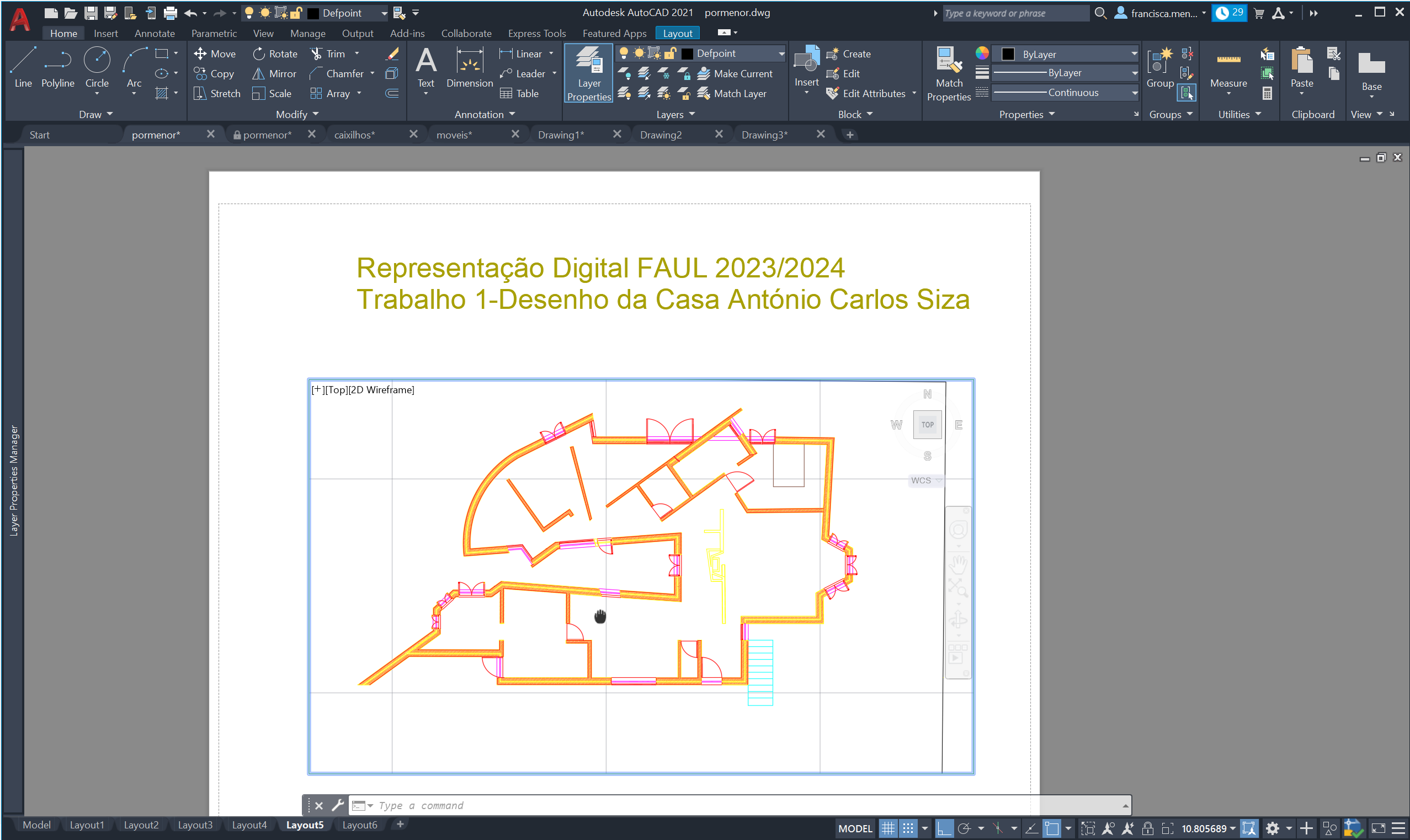 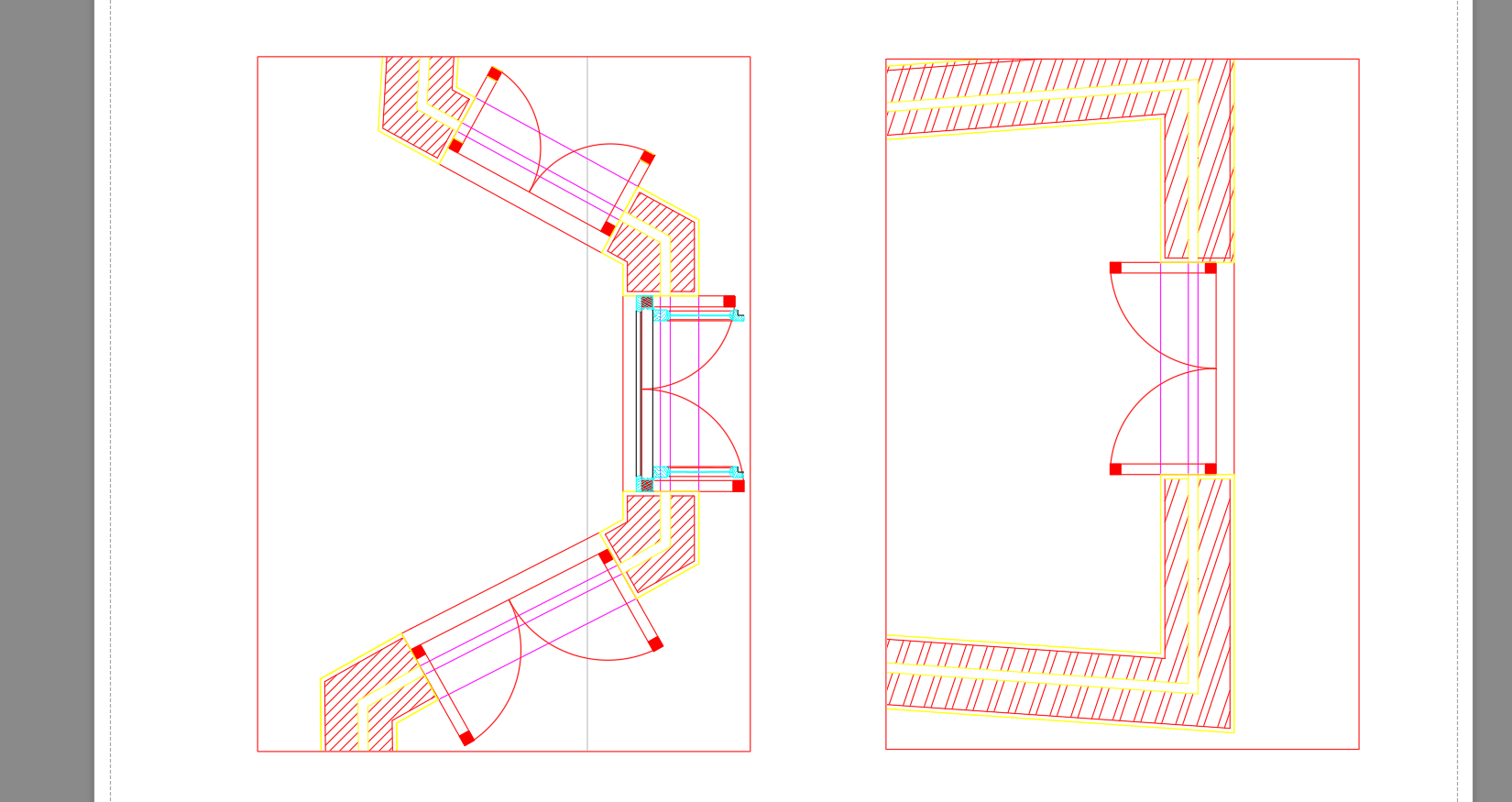 Novos comandos:
    -DIM: para dimensões
    -DIMALI: medida que fica alinhada com a parede, na mesma orientação
    -DIMANG: ângulo formado entre duas paredes
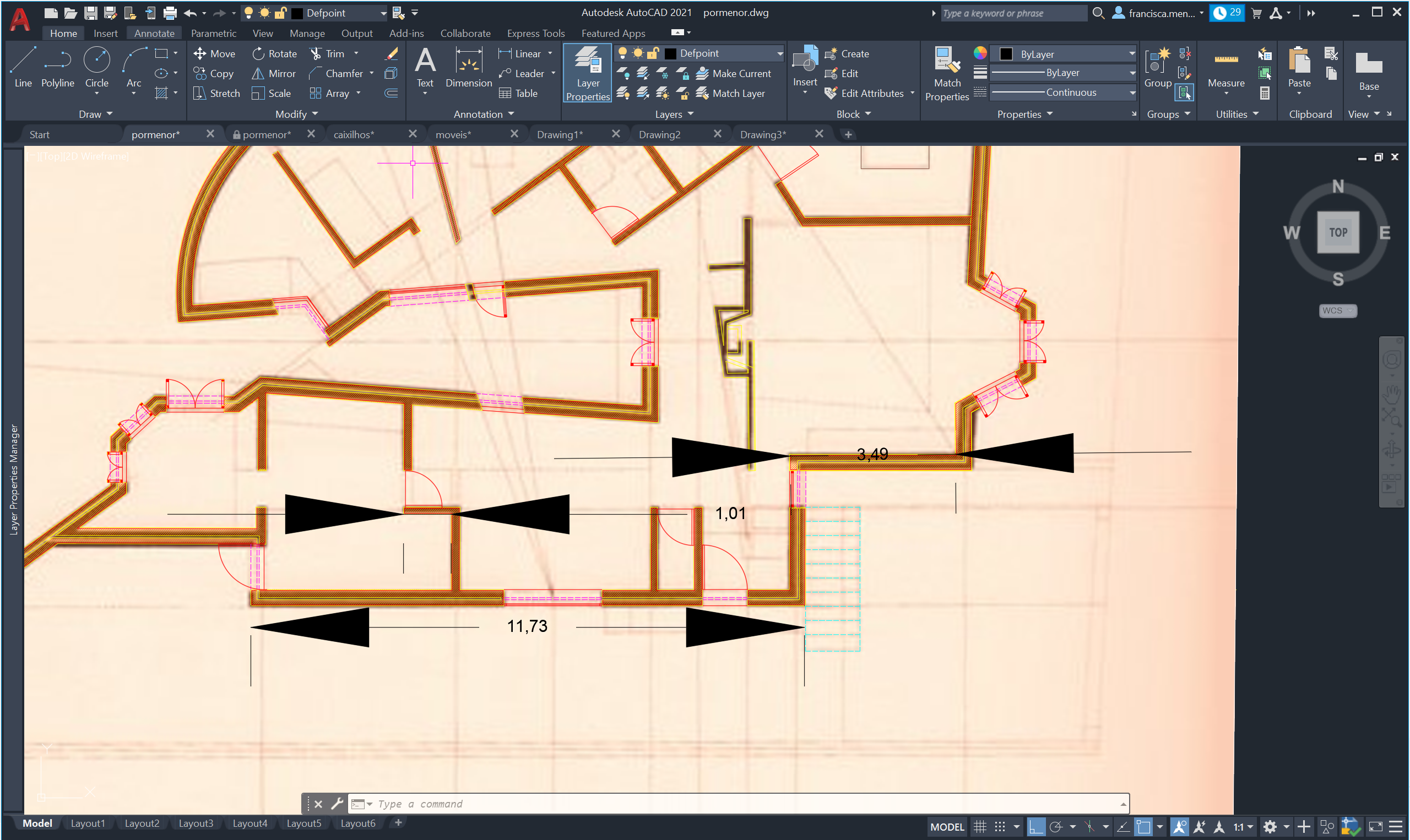 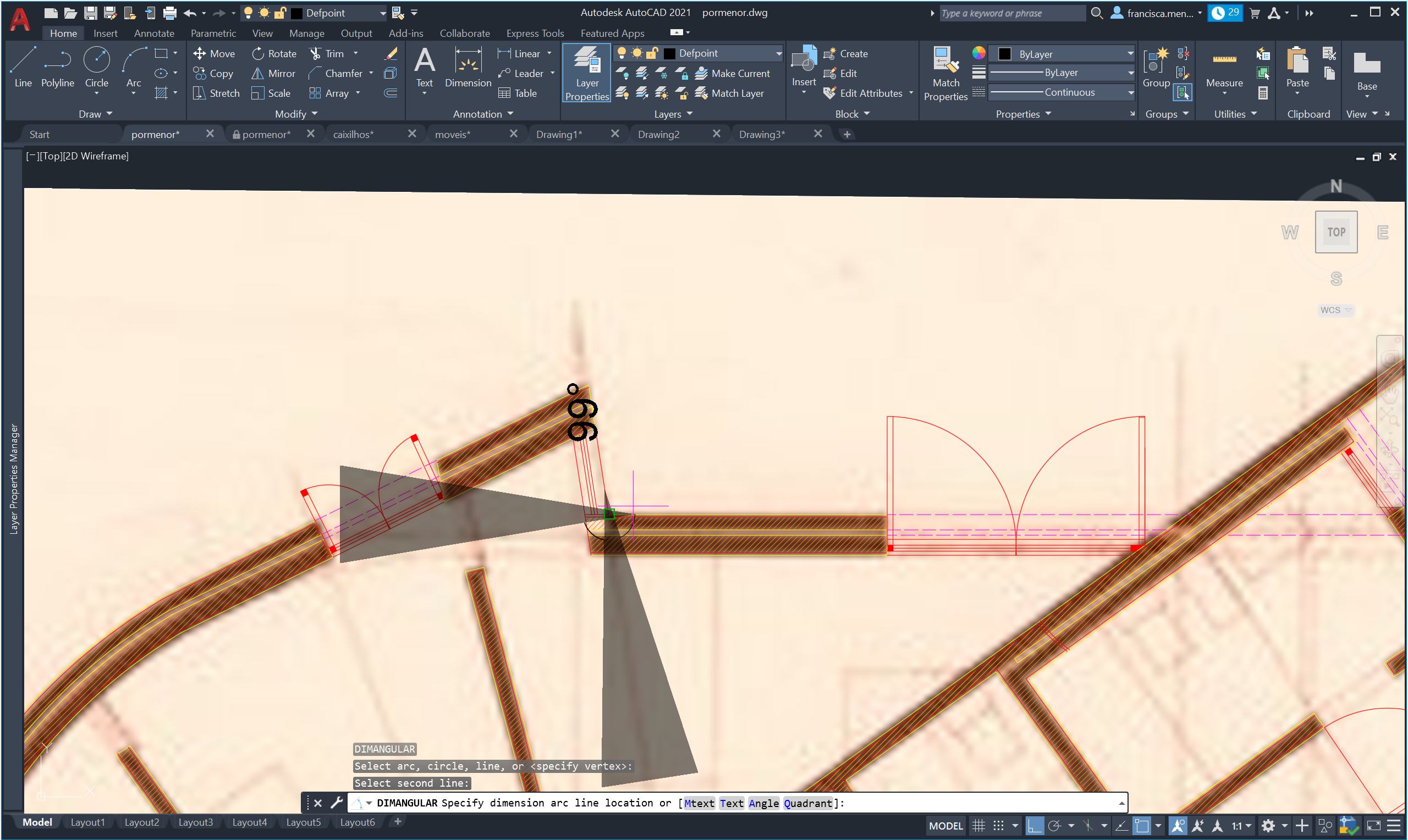 Aula 8 (19/10/2023)
   - Construção da Lareira
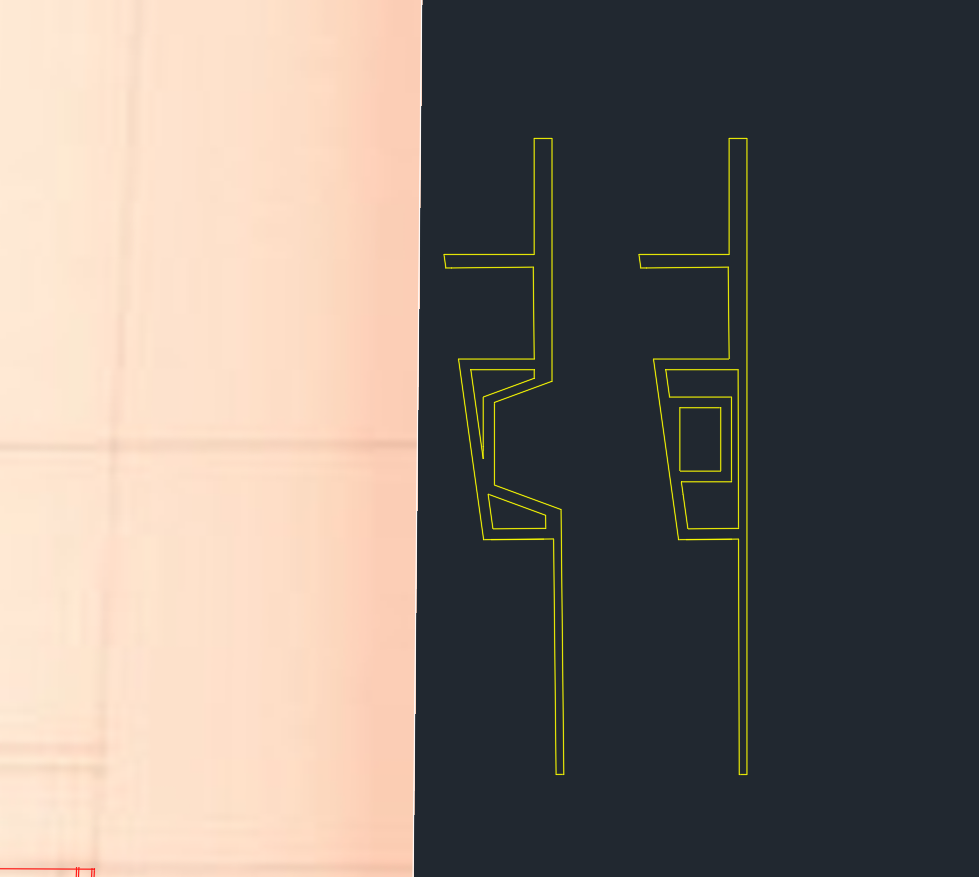 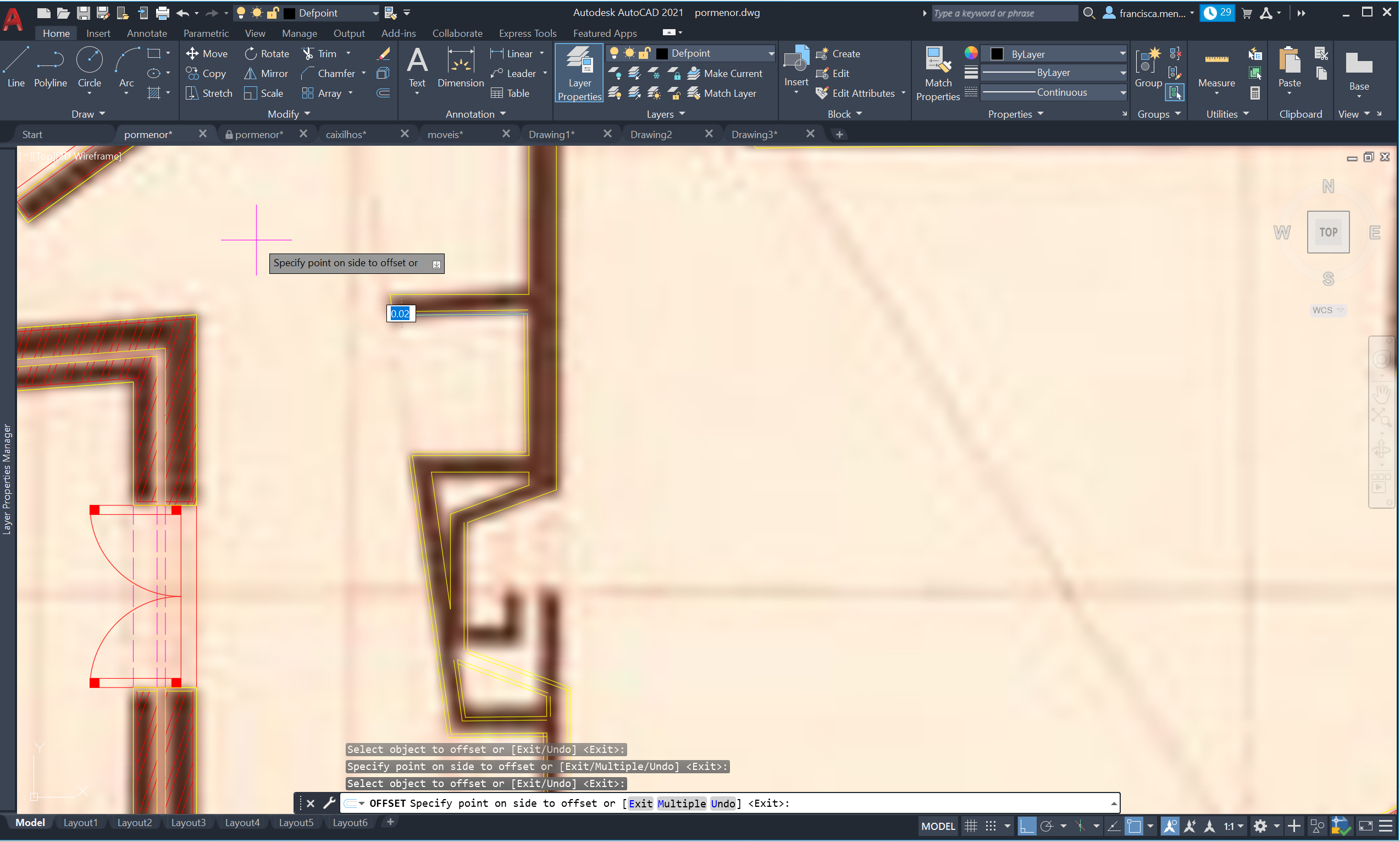 Aula 9 (20/10/2023)
-Comandos Base:
  -EXTRUDE
  -HIDE
  -SHADE
  -ROTATE3D
  -VISUALSTYLE
  -INTERSECT
  -SUBTRACT
  -SHADE
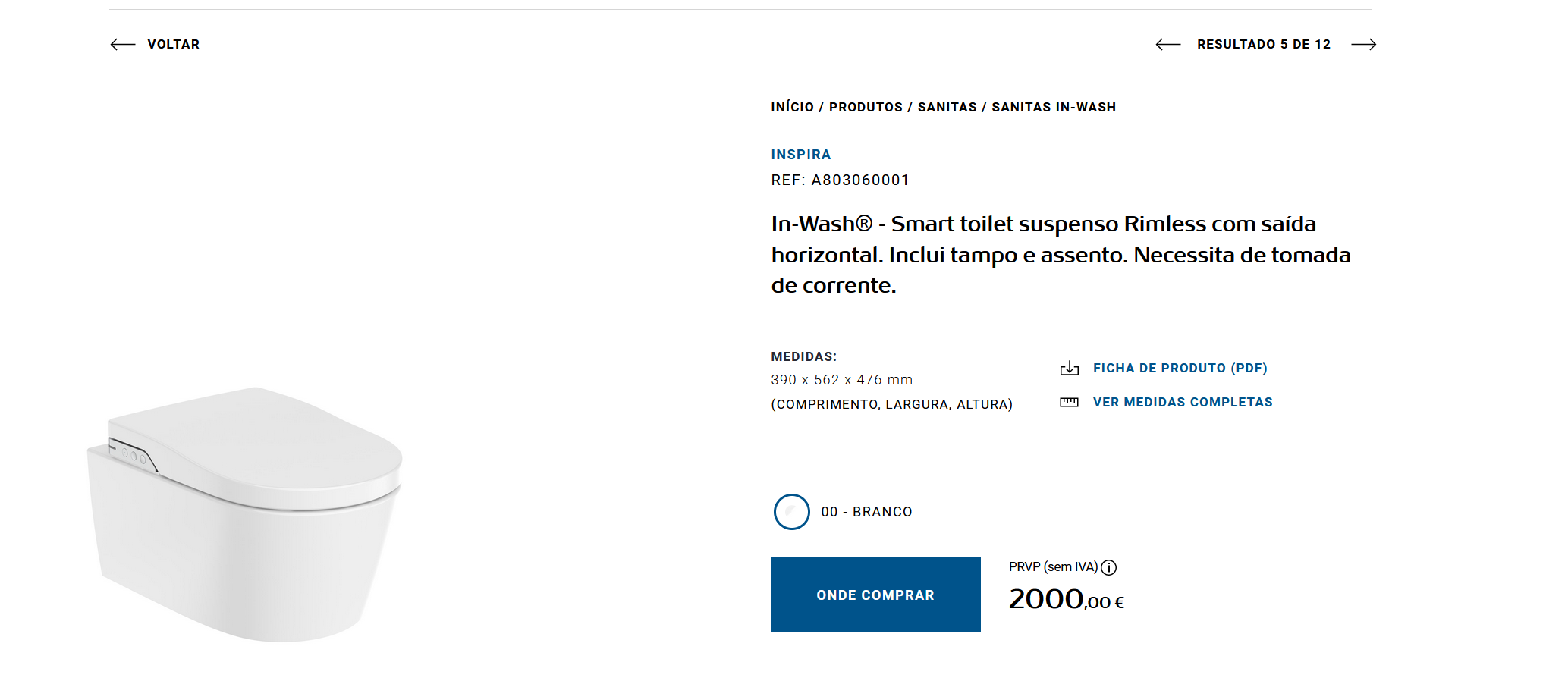 Aula 10 (26/10/2023)
    -Mobiliário de casa de banho;
    - Criação do layer: mobiliário;
    - A partir da empresa Roca, conseguimos obter o mobiliário em planta e em dwg neste site: https://www.roca.pt/ ;
    - Clicar em qualquer mobiliário e mais abaixo clicar em “Ficheiros 2D e 3D”, automaticamente o mobiliário escolhido irá aparecer no AutoCad para depois ser escalado.
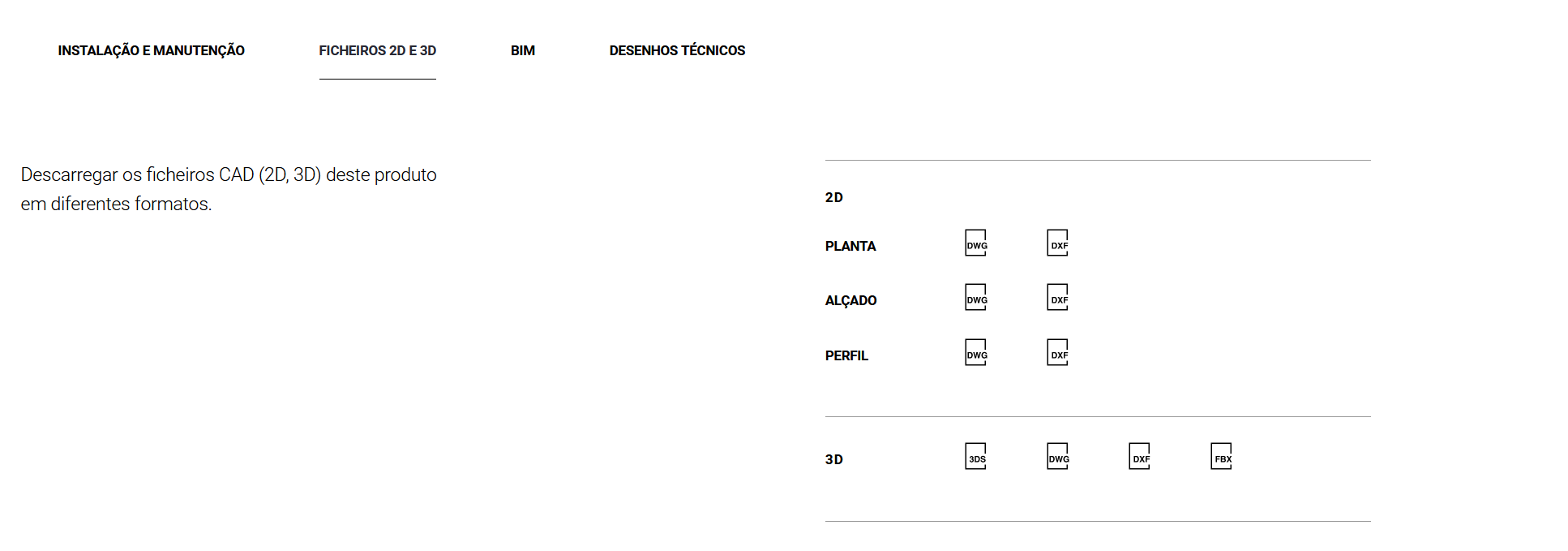 Comandos novos:
    -”COPYCLIP” e “PASTECLIP”- fazer a transferência de um ficheiro para outro
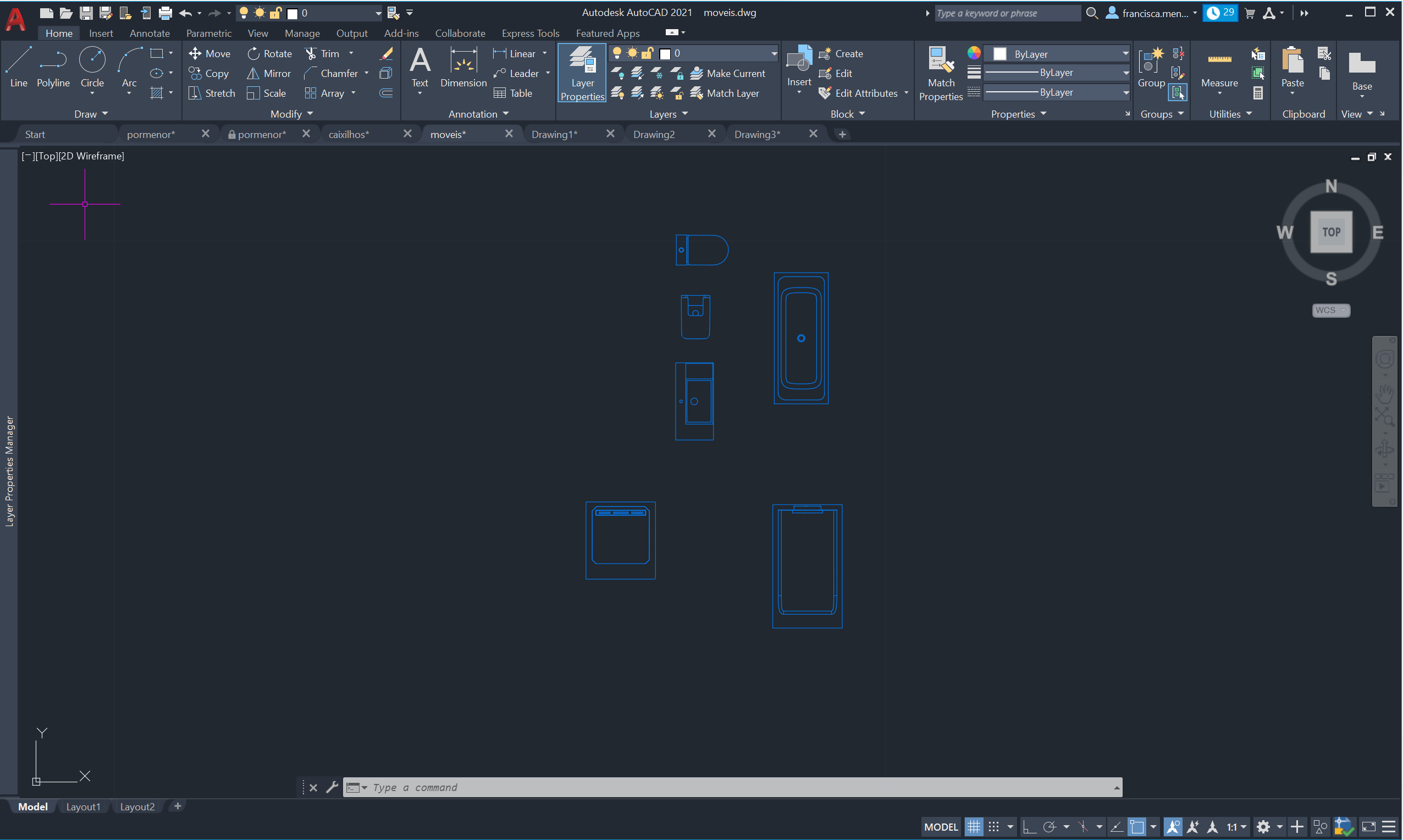 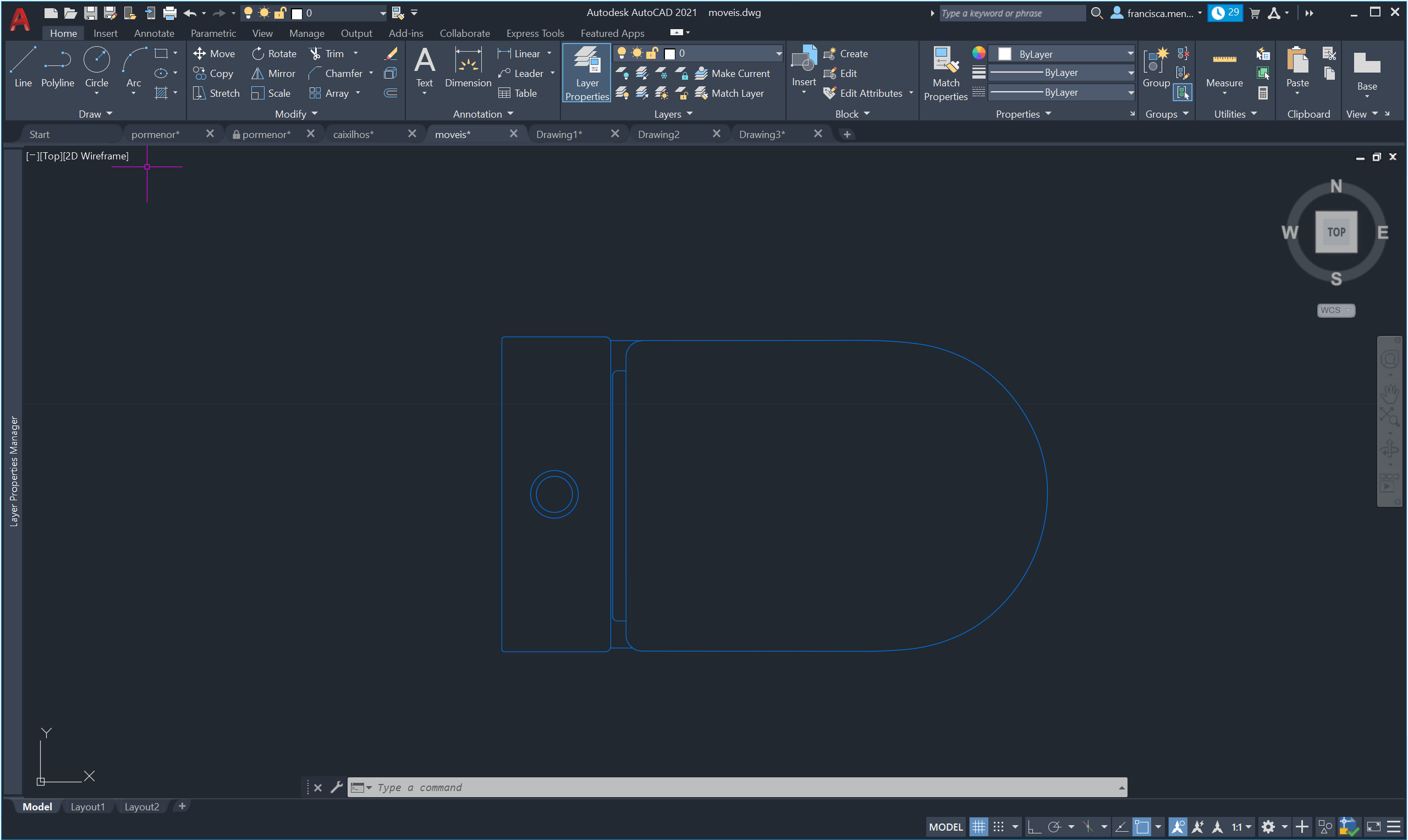 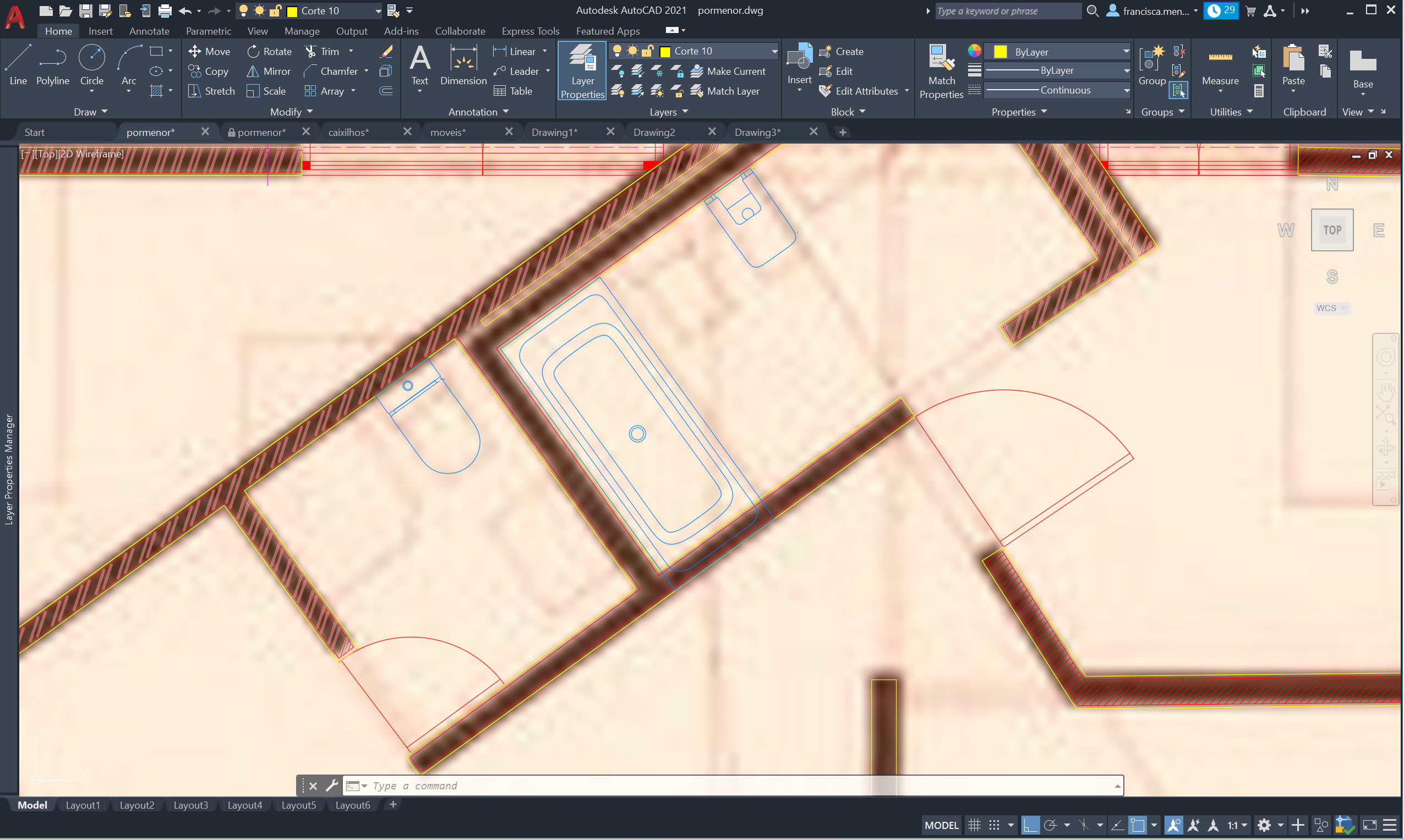 -Comando: WBLOCK- criado para criar ficheiros novos a partir de parte dos ficheiros originais, selecionando apenas esses objetos.
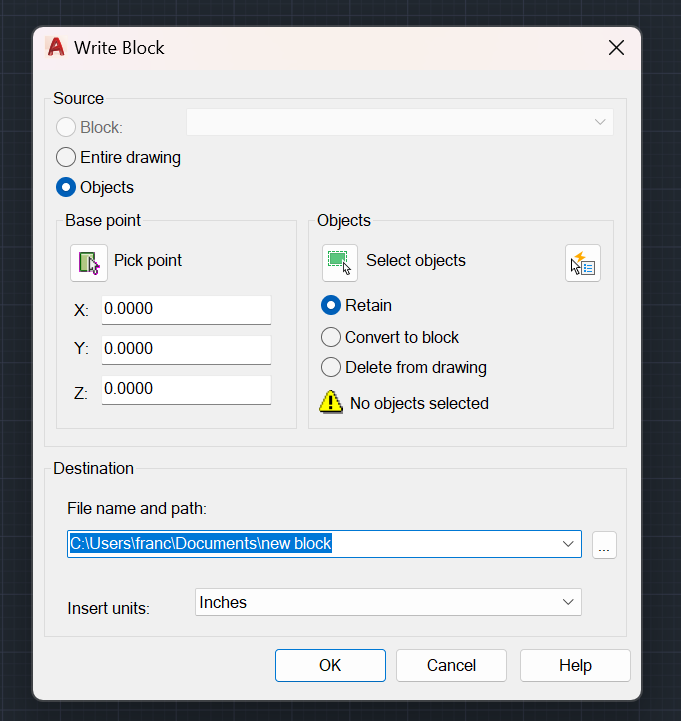 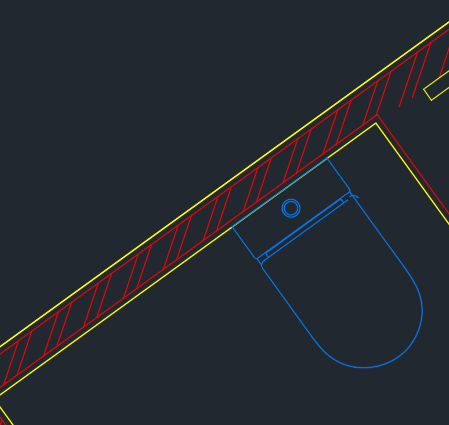 Alinhar esses objetos ao desenho original da planta
Aula 11 (27/10/2023)
-Construção do Corte
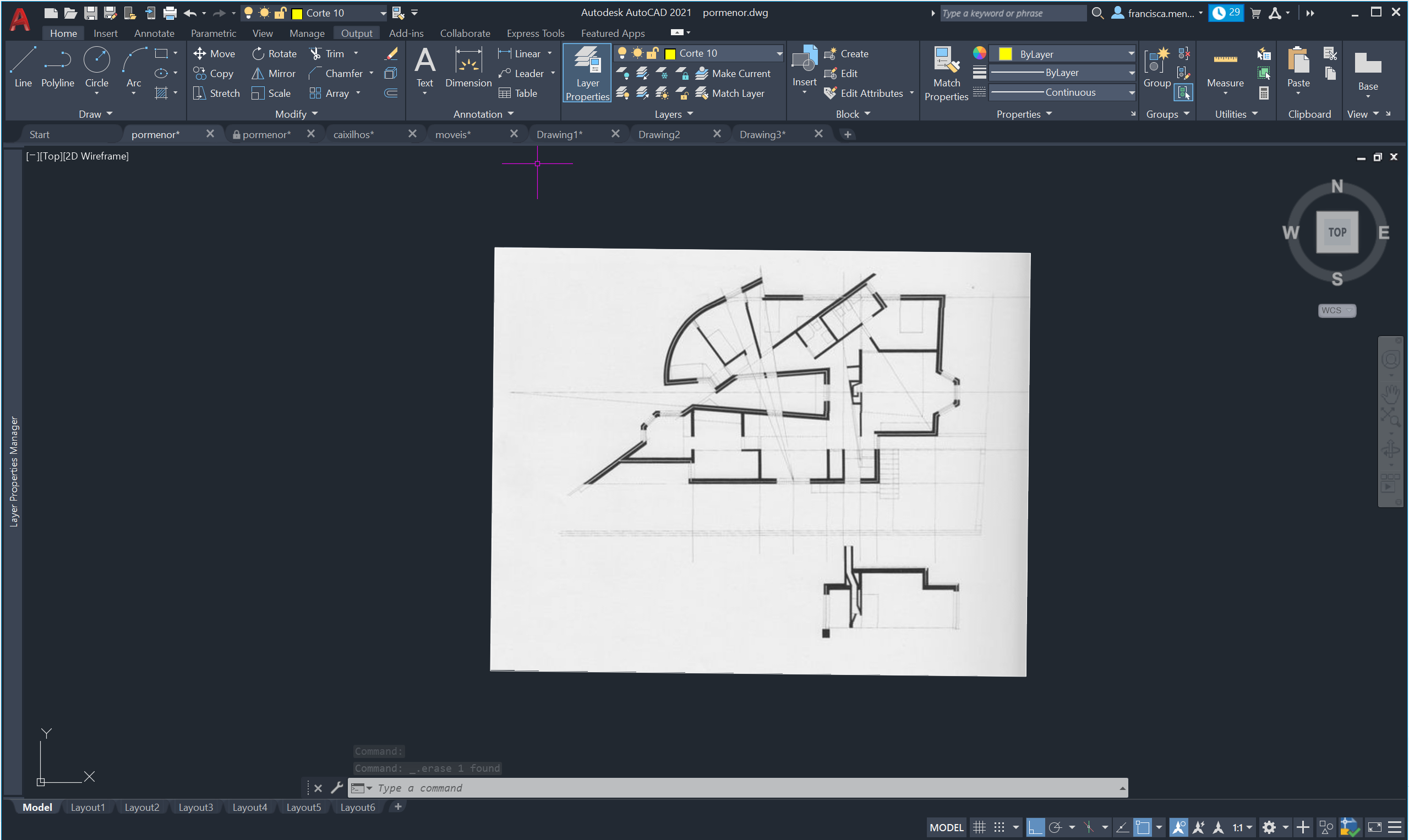 -Dada a imagem que nos foi dada com o respetivo corte, devemos alinhar e escalar a planta de modo a que consigamos obter as medidas pretendidas para a realização do corte;
- Puxar todas as linhas que aparecem no corte, tanto as que estão a ser cortadas como as de vista.
-Criação dos Layers Cortes e das vistas e associar essas linhas a esse layers;
-Layers: Corte 10; Vista 10
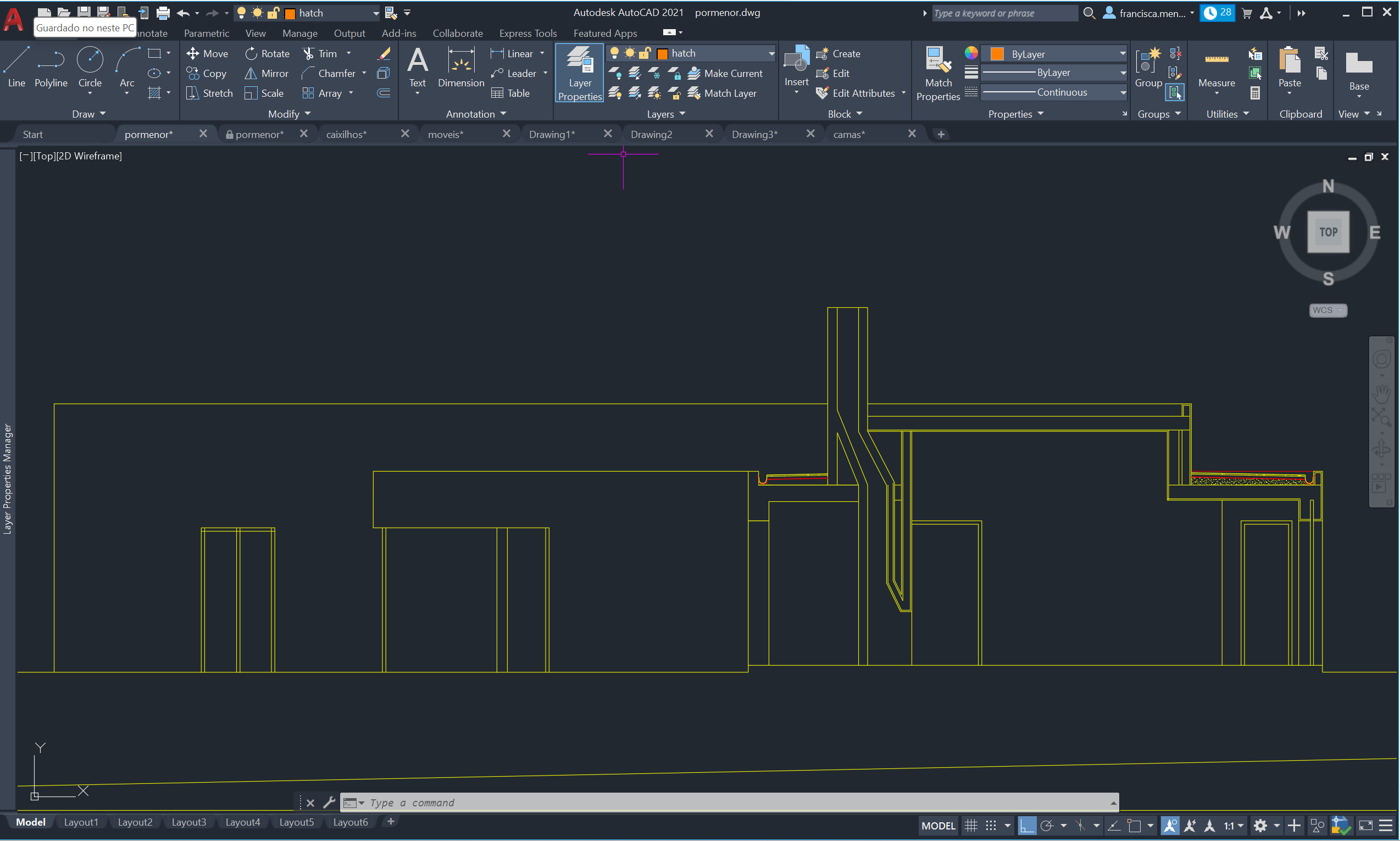 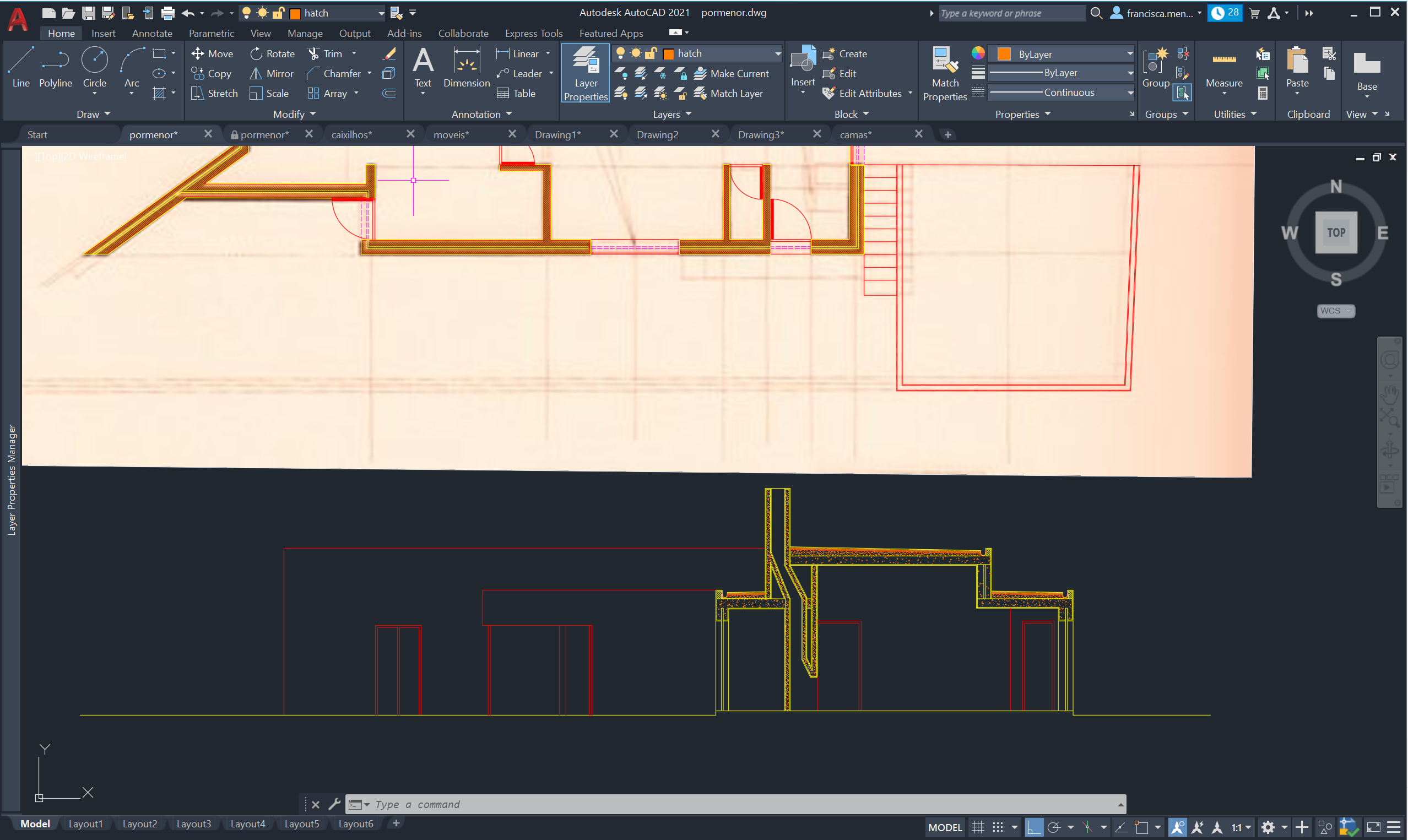 Detalhes do corte
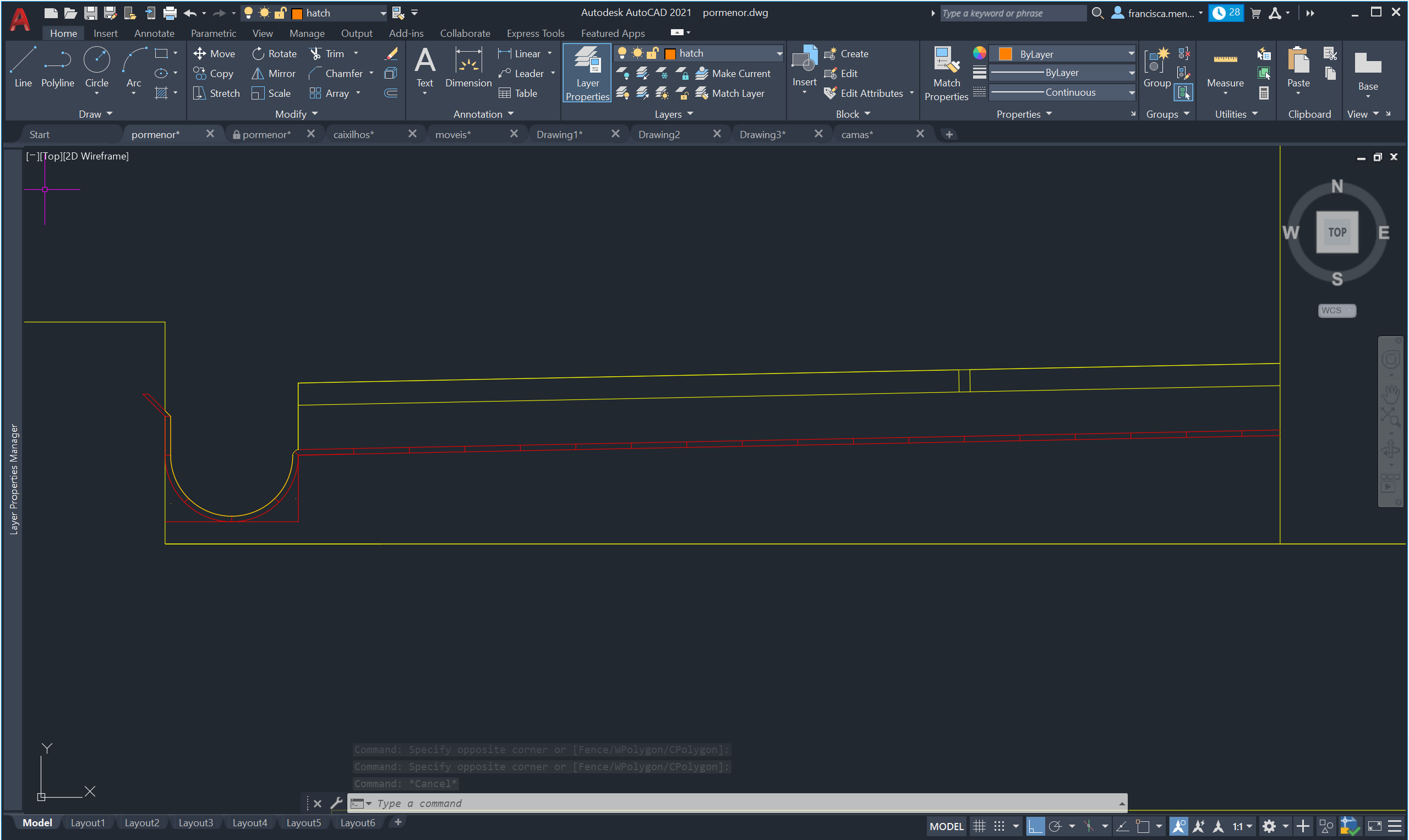 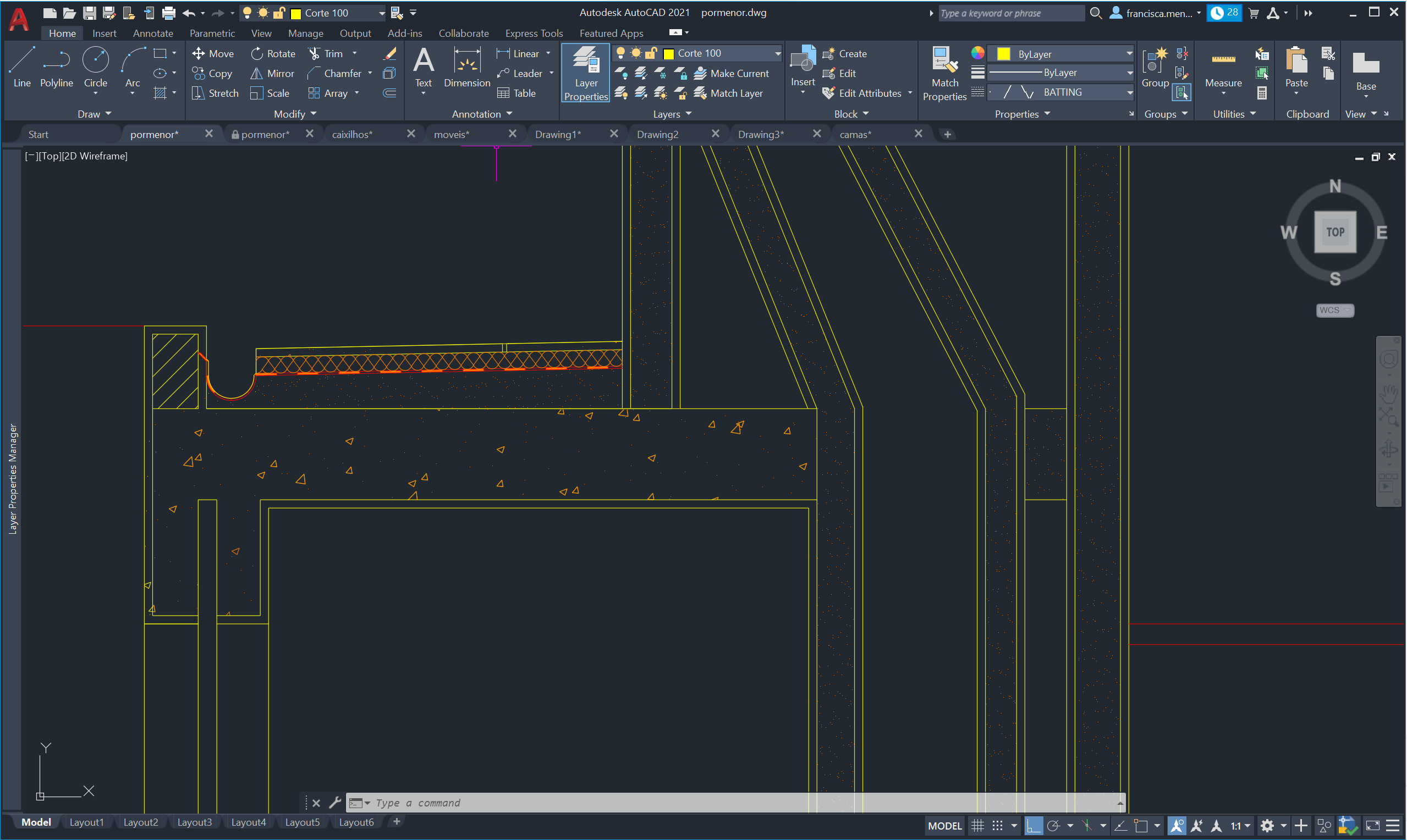 1ªCamada: Betume
2ºCamada:Membrana de impermeabilização
3ºCamada:Isolamento
4ºCamada:Lajes de Betão
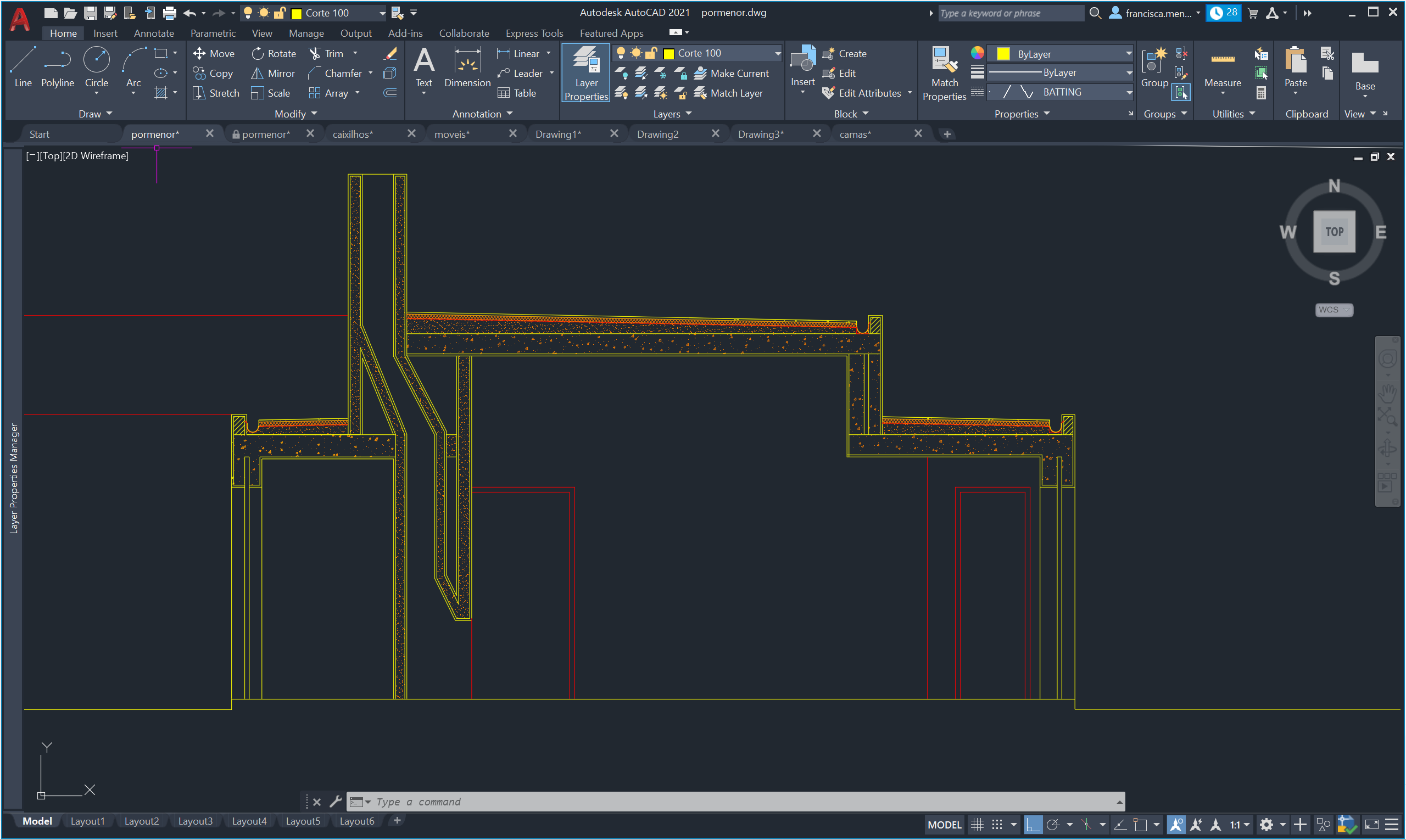 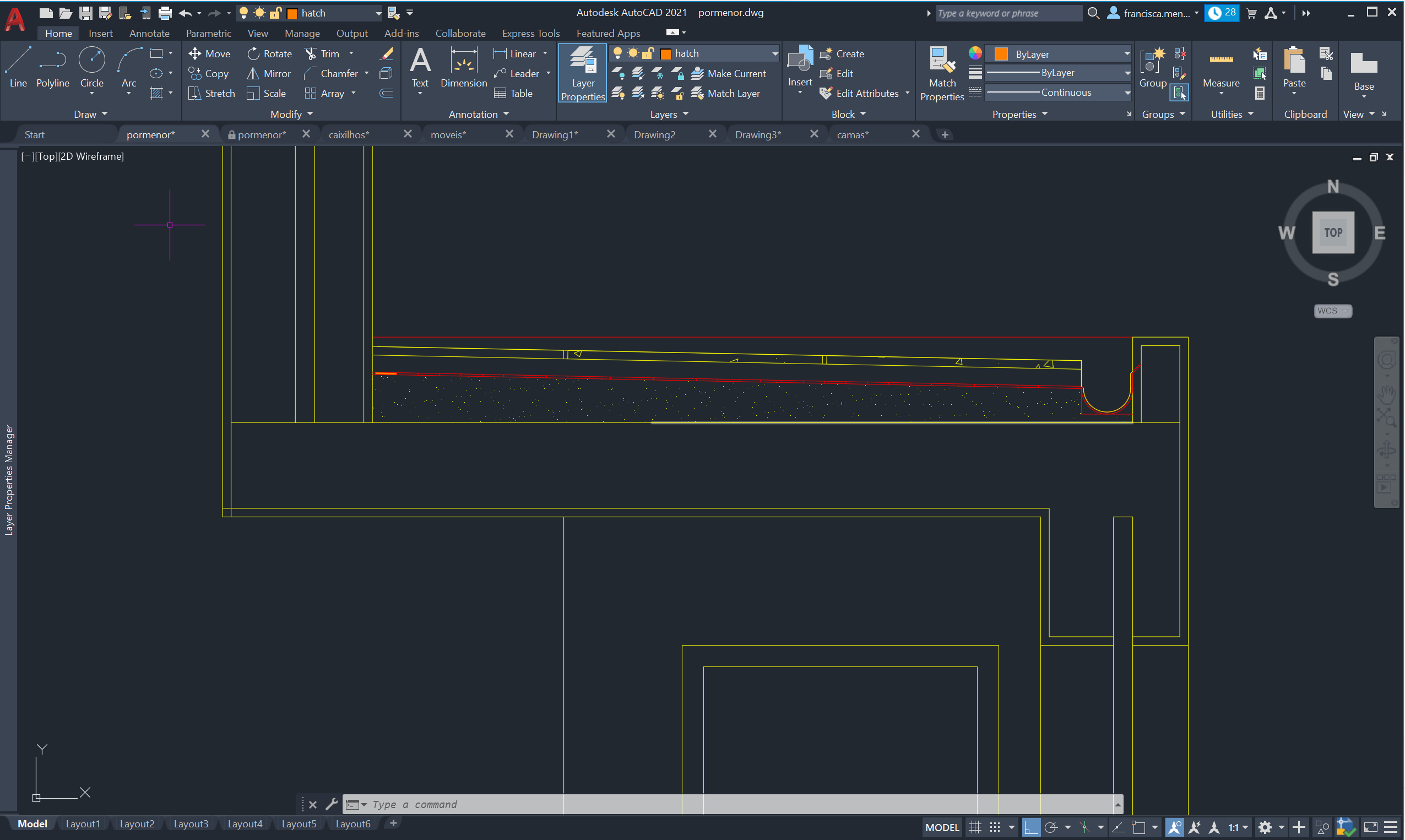 Aula 12 (02/11/2023)
    -Introdução à modelação 3D
    -Criação de novas layers:
-Fazer uma linha vertical com a layer “Elementos verticais” com 30 cm e com o midpoint da mesma criar uma linha horizontal com 50 cm respetivamente;
-Fazer OFFSET com 15 cm e traçar o primeiro ponto “F”
-A partir do midpoint da linha à esquerda do ponto “F”  marcar o ponto“V”
-Fazer uma circunferência com origem no ponto F e com raio de 8cm
-Fazer OFFSET de 1cm das circunferência e repetir 10 vezes
-No ponto V fazer uma circunferência de 0.25cm de raio para definir as linhas da parábola 1
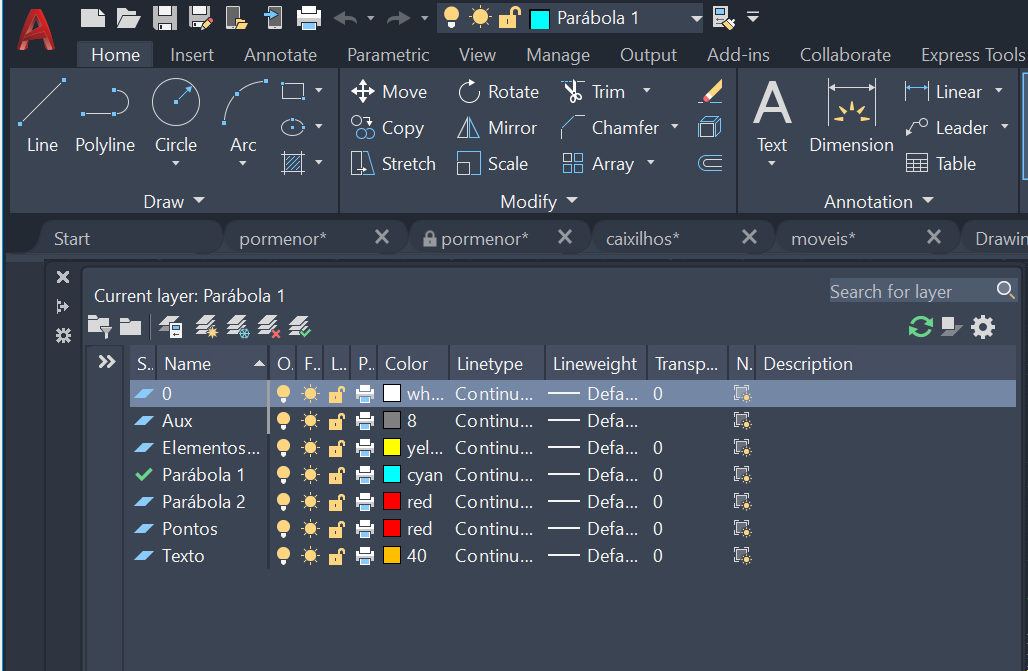 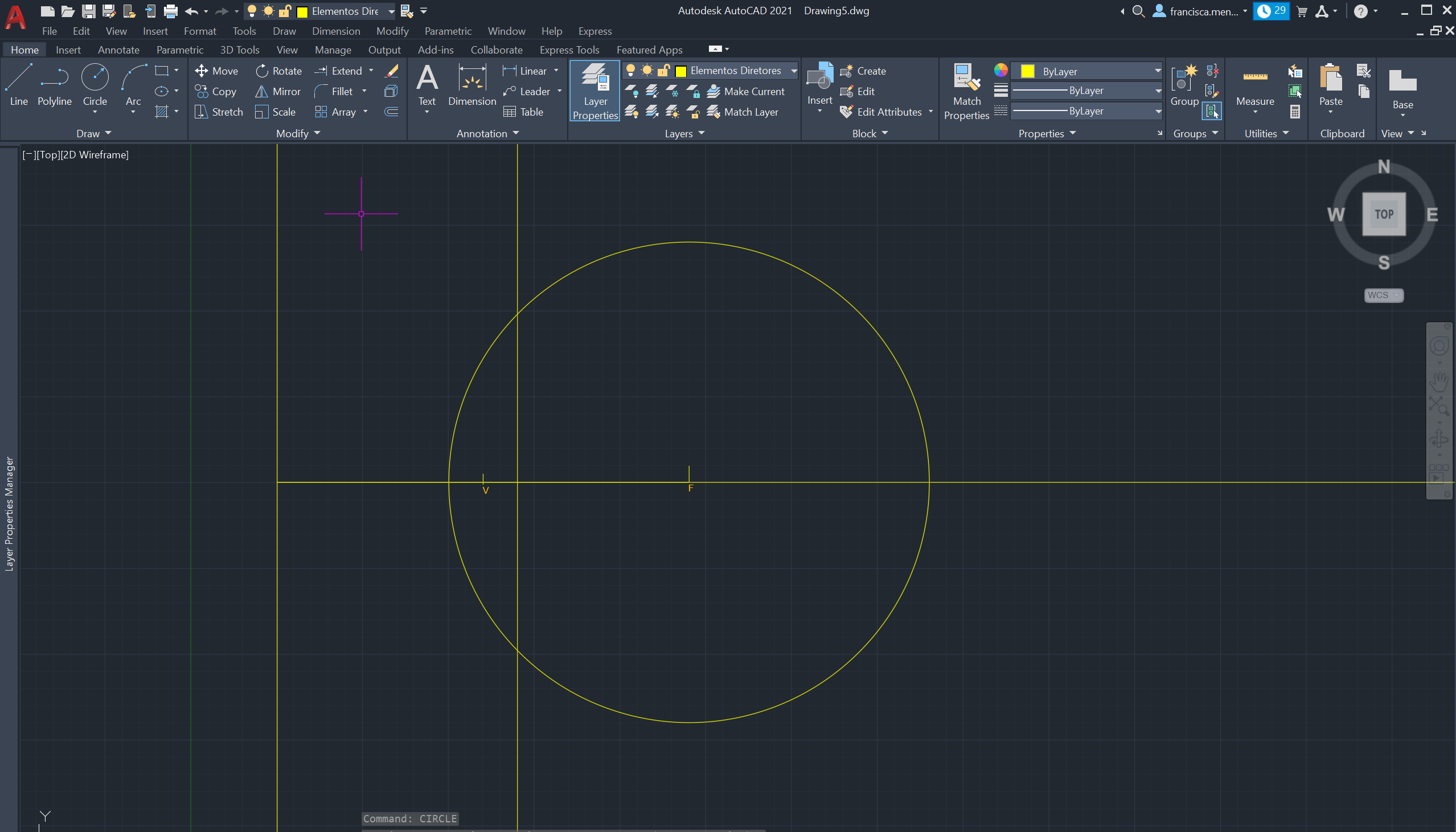 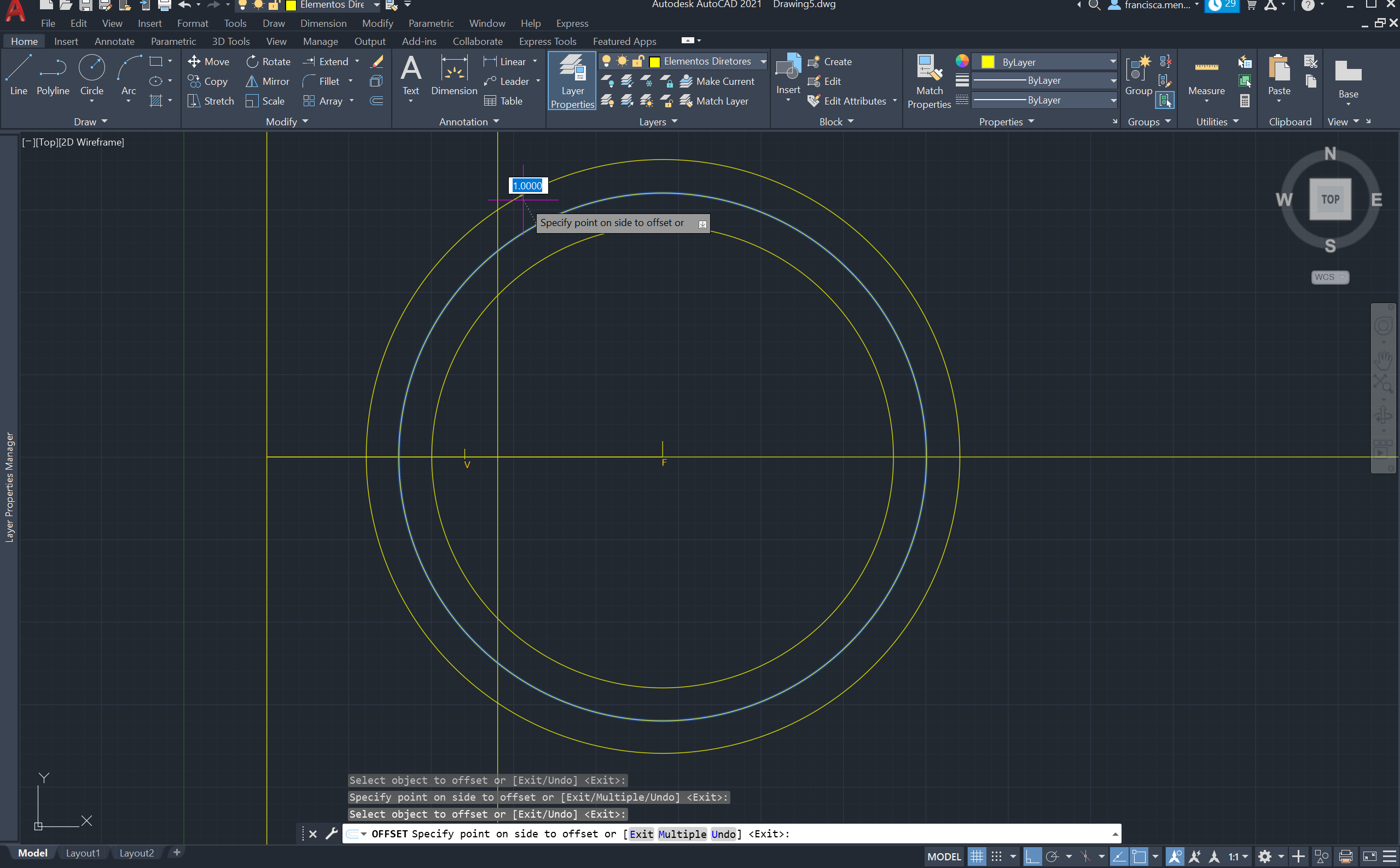 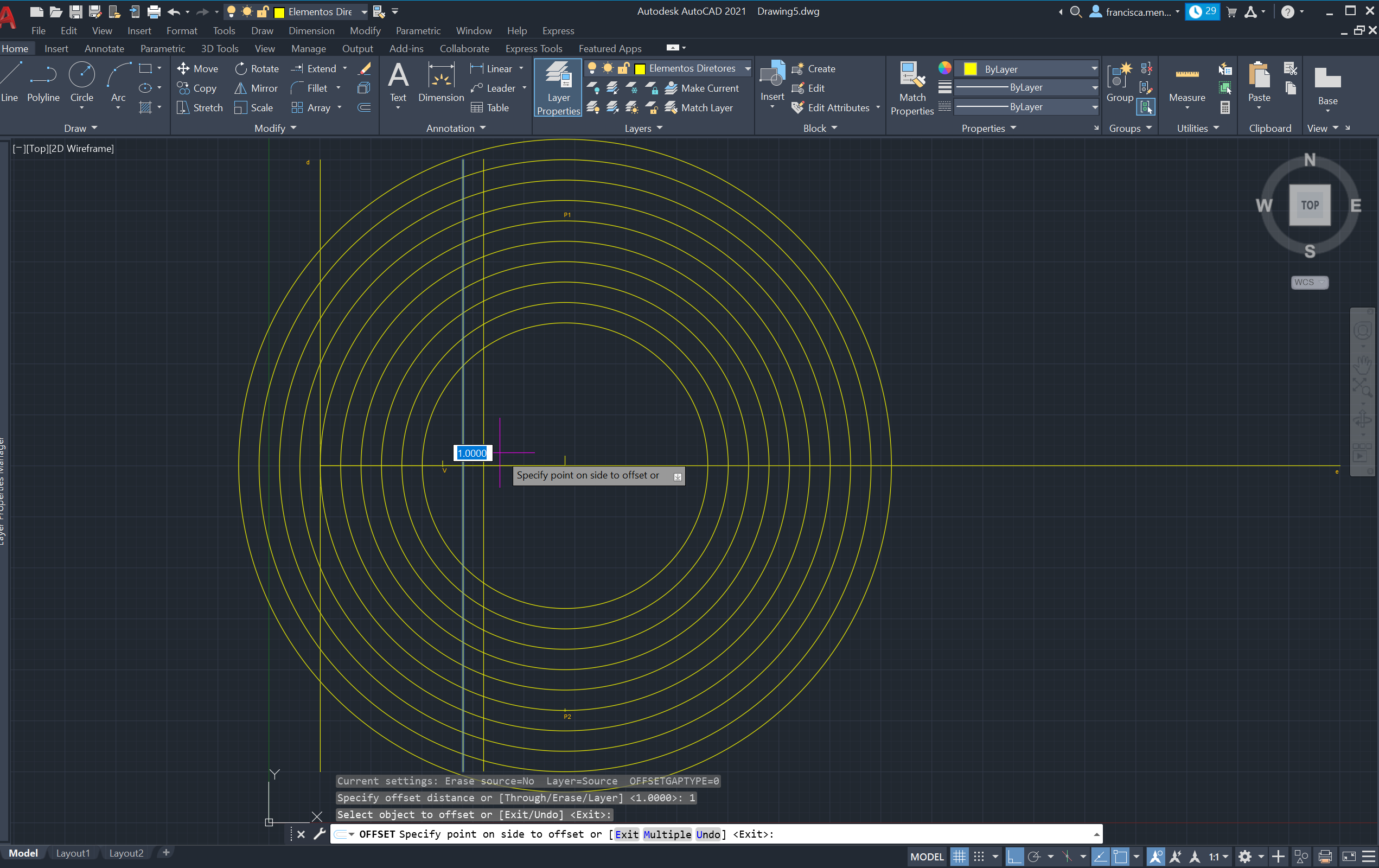 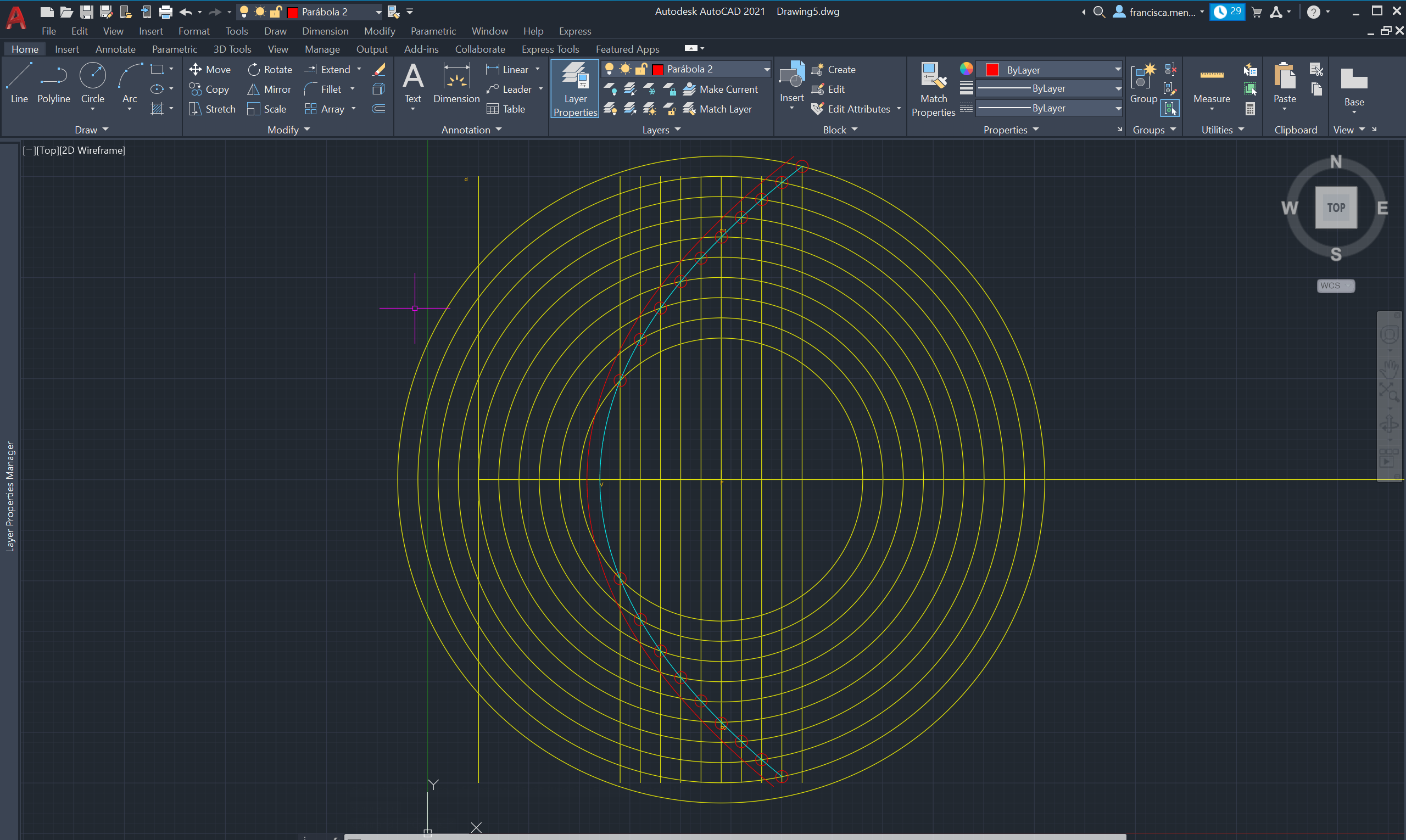 Parábolas
- Utilização do layer com o nome : “Parábola 1”
-Utlização do comando SPLINE
- Fazer OFFSET de 0.5 da parábola 1 e mudar para a layer “Parábola 2”
-Para fechar as duas parábolas usamos os comandos: MIRROR e PEDIT
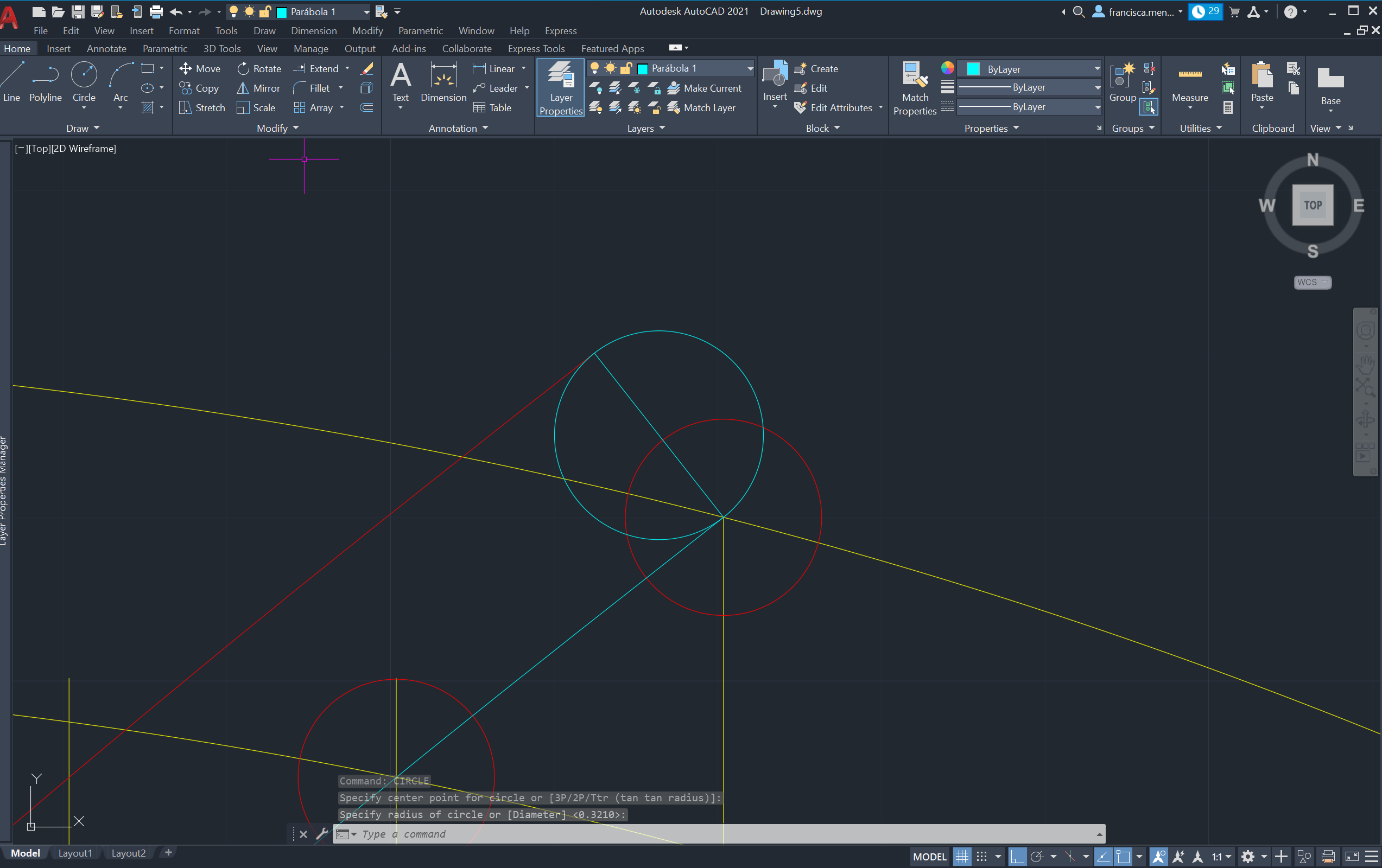 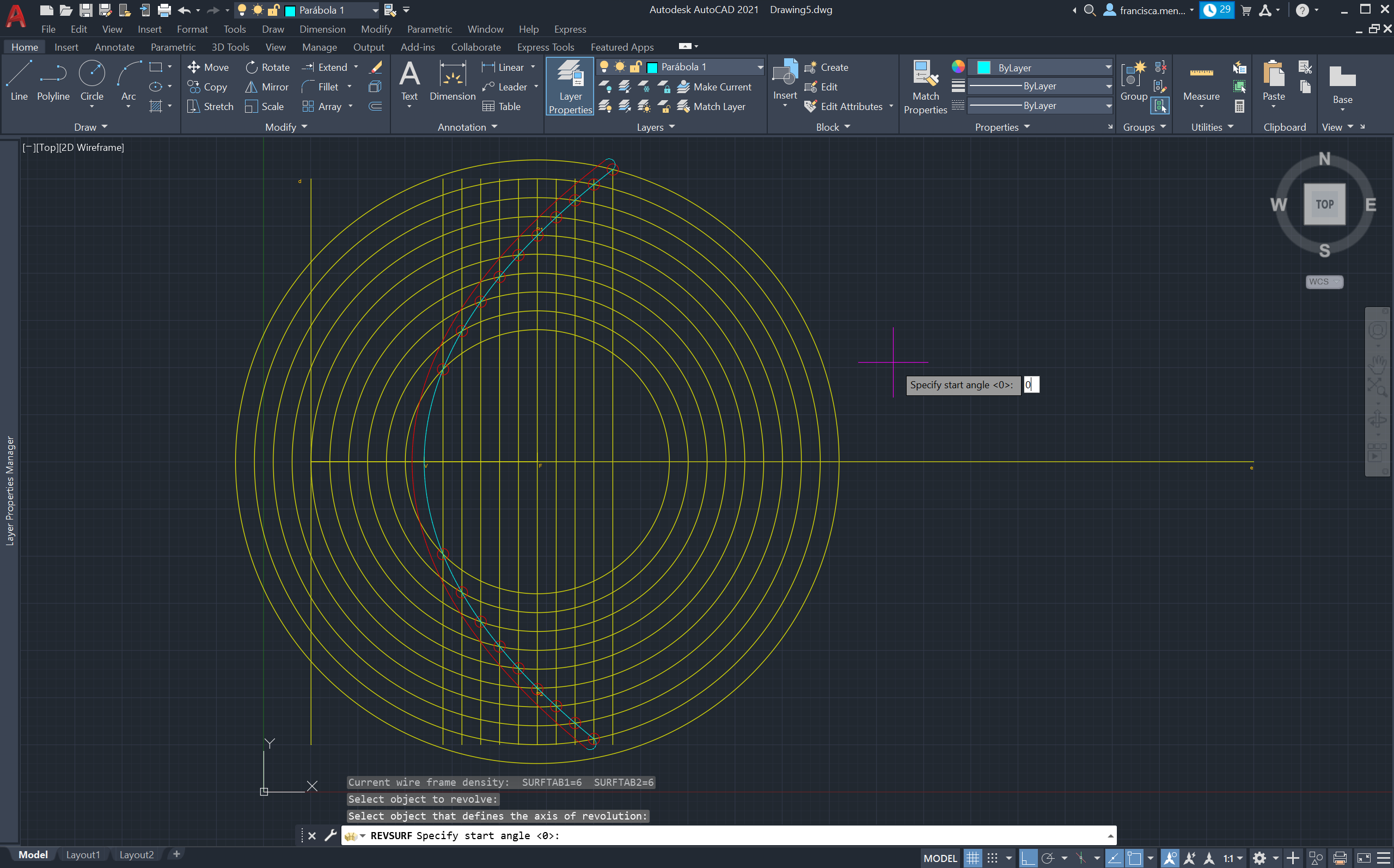 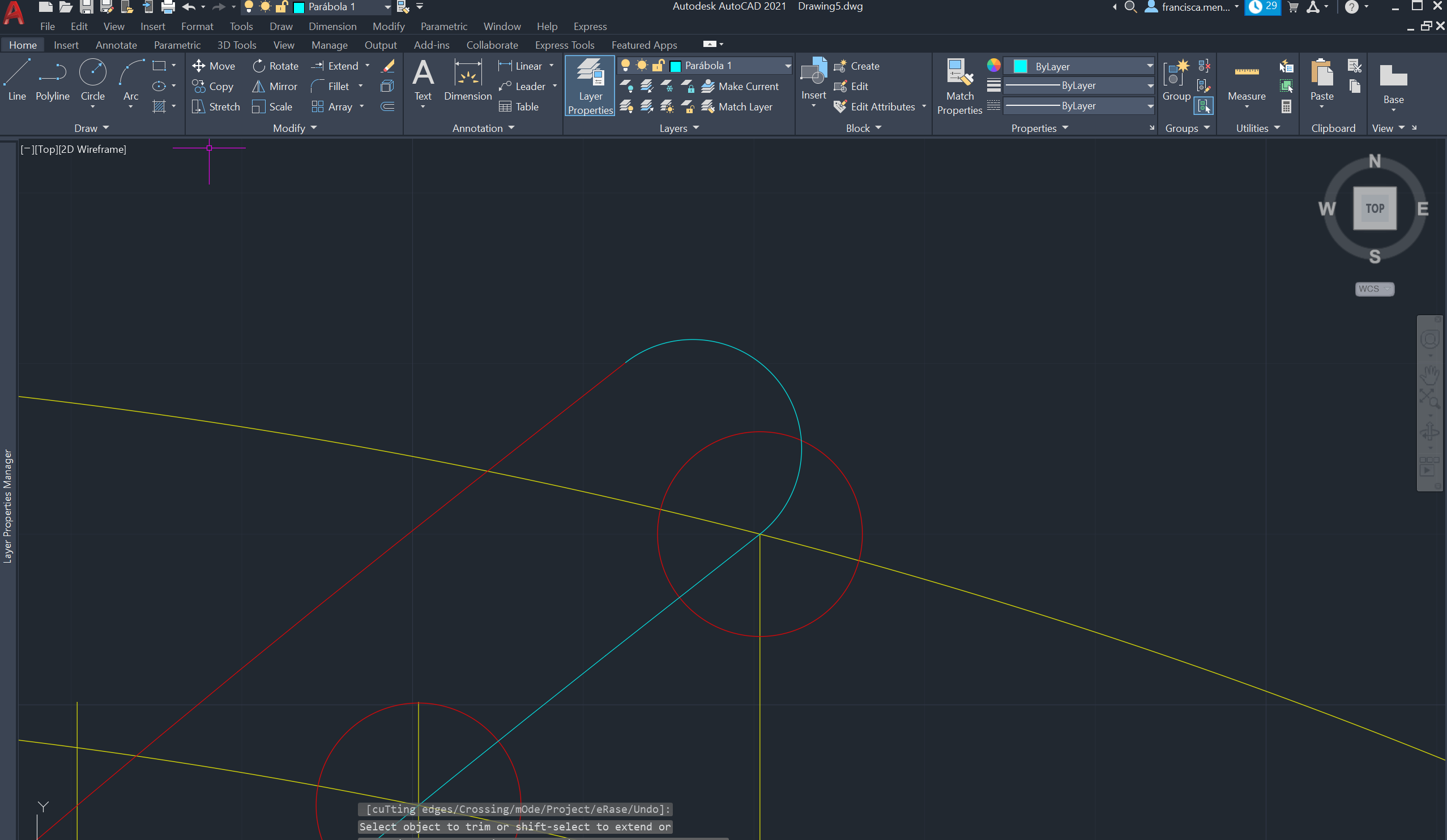 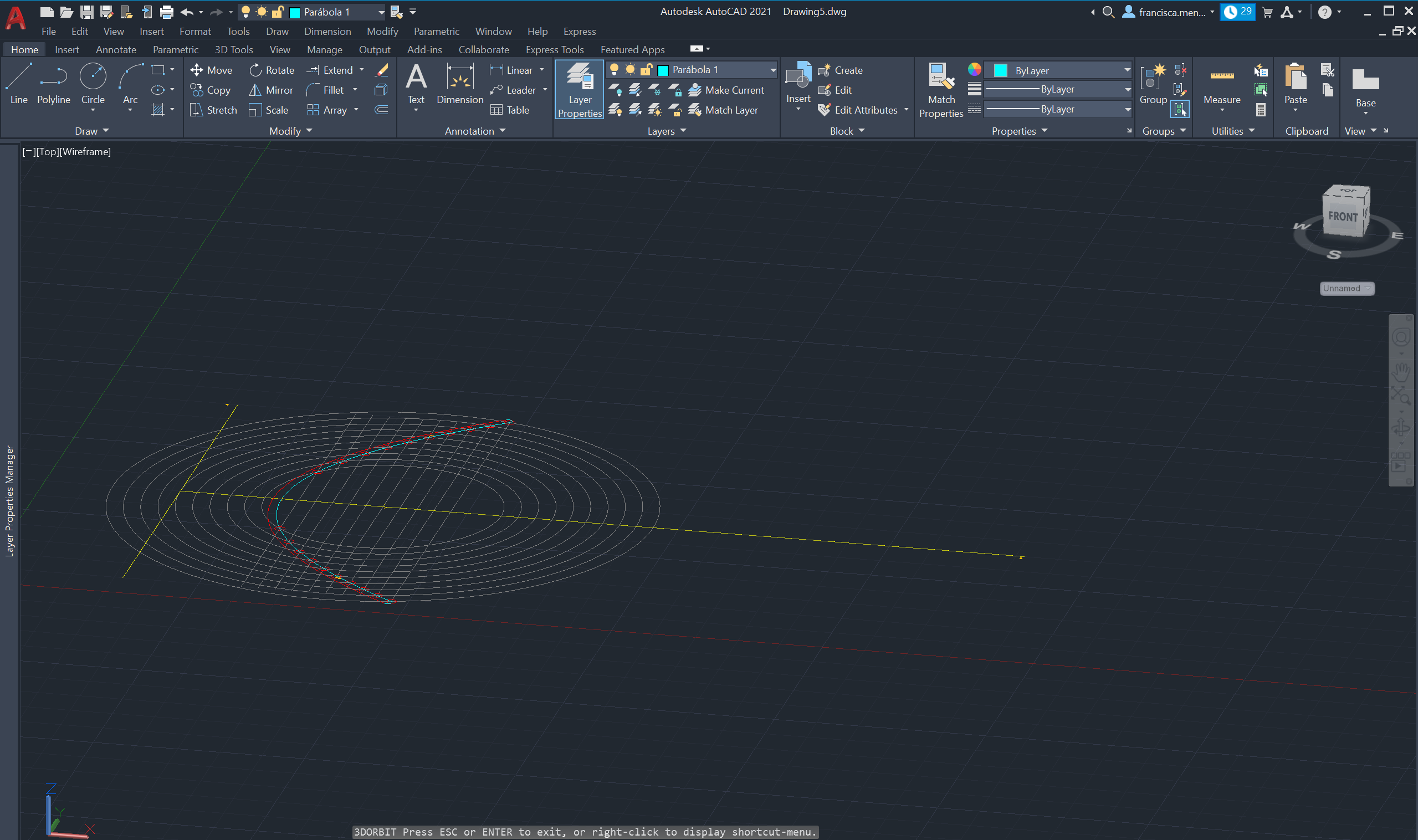 Comandos “SURFTAB1”  e “SURFTAB2”de 30
Comando REVSURF com eixo de revolução 0 e 360 graus de ângulo
Comando ORBIT para mexer em 3D
Comando SHADE
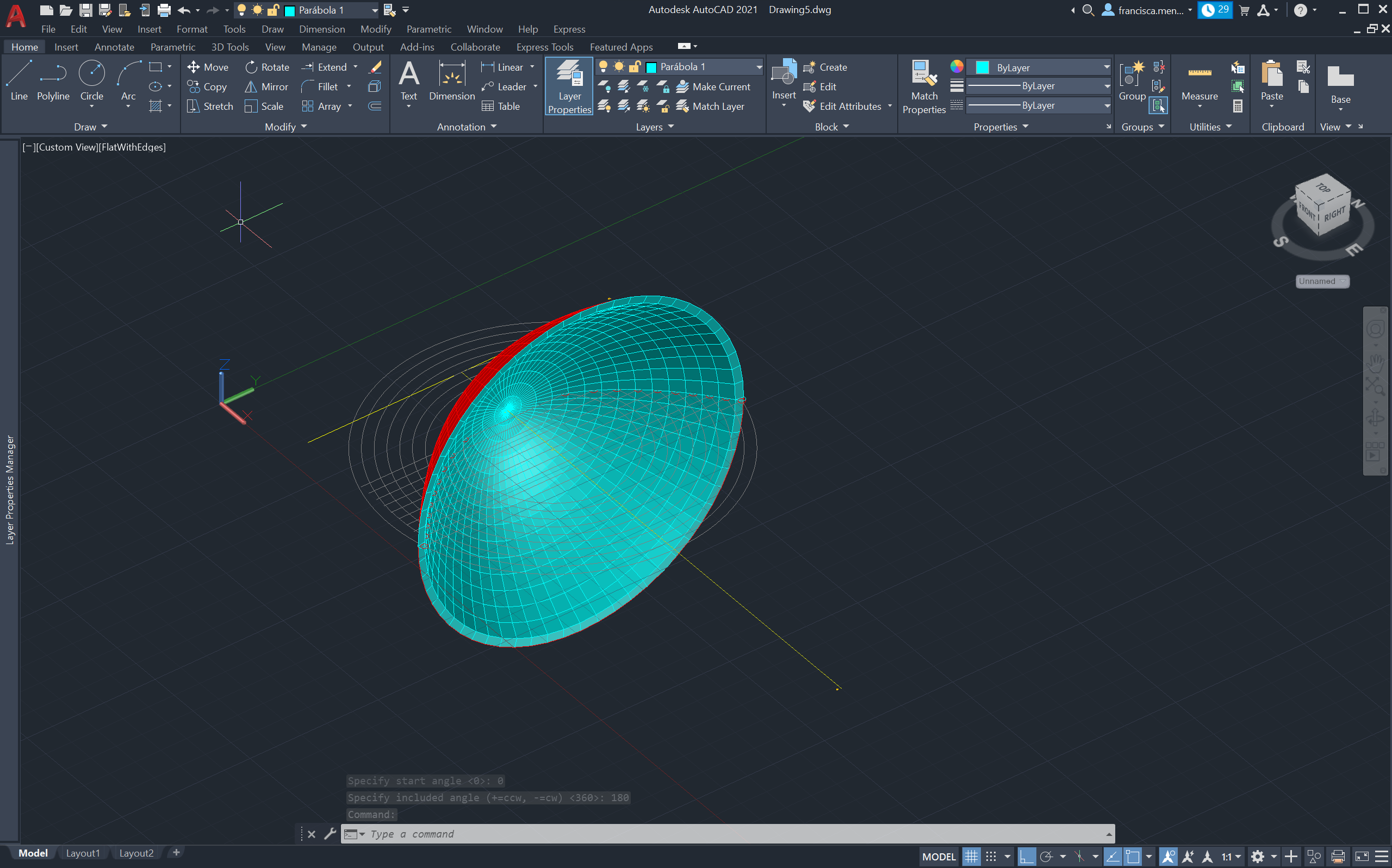 Aula 13 (03/11/2023)- Iniciação à extrusão da Casa do Siza
Comandos utilizados:
     - SUBTRACT
     - UNION
     - INTERSECT
     - EXTRUDE
     - VISUALSTYLE
     - JOIN / PEDIT
1º- Começamos por abrir uma nova janela no AutoCad e nela desenhamos com as medidas que preferirmos, dois sólidos em 2D;
2º- Para passarmos para 3D temos de utilizar o comando ORBIT e automaticamente, os sólidos que estavam em 2D passaram para 2D;
3º- Utilizar o comando EXTRUDE e selecionamos as linhas do sólido dando uma certa altura;
4º- Com o comando VISUALSTYLES, e clicando em “wireframe” conseguimos ver só as arestas dos sólidos e as linhas que o compõe, no entanto, se clicarmos no “shade” deixamos de ver as arestas e passamos a ver as sombras dos sólidos;
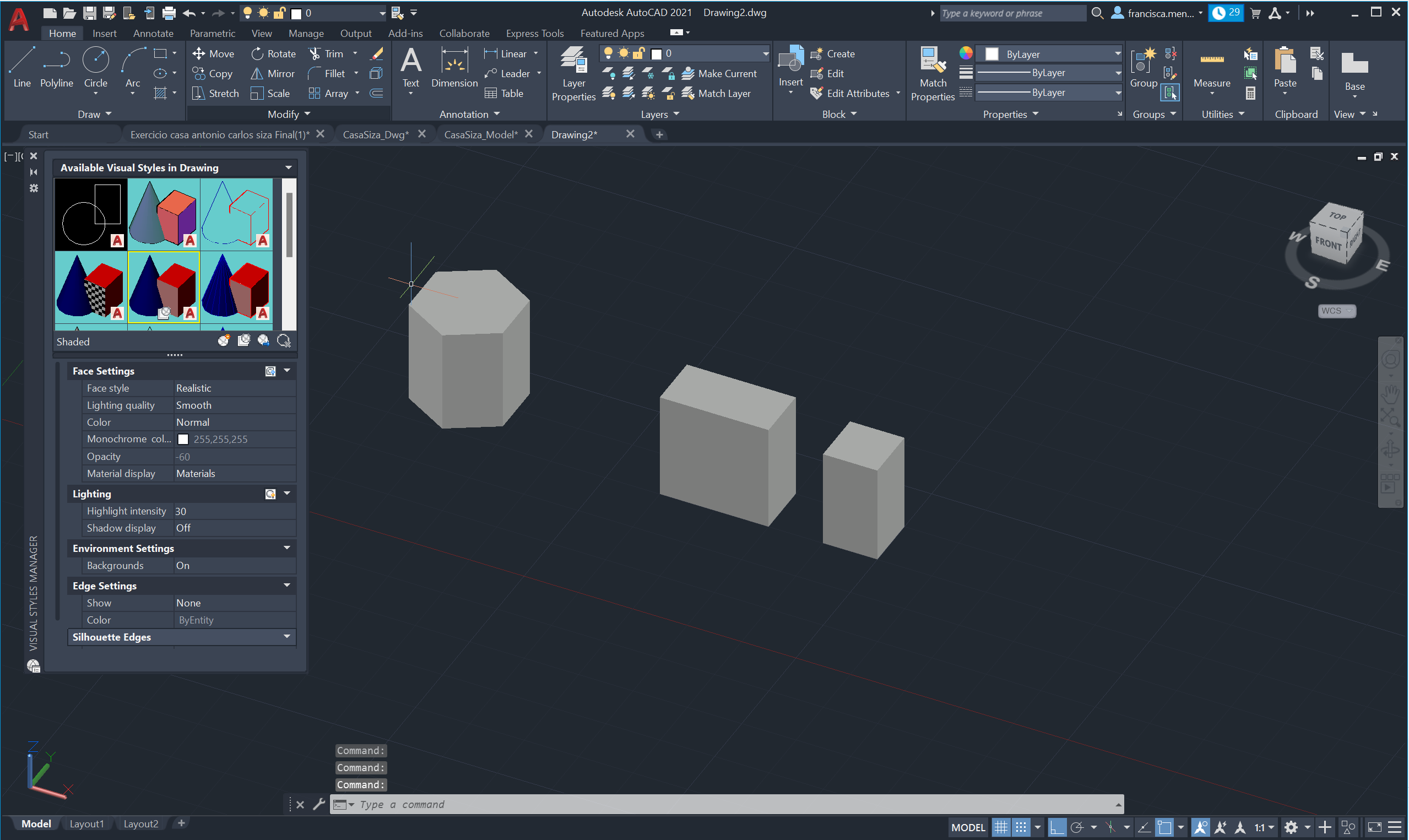 ÍNDICE
Criação das Layers
Construção do Tetraedro
Construção do Hexaedro
Construção do Octaedro
Construção do Dodecaedro
Construção do Icosaedro
Dualidade dos poliedros regulares
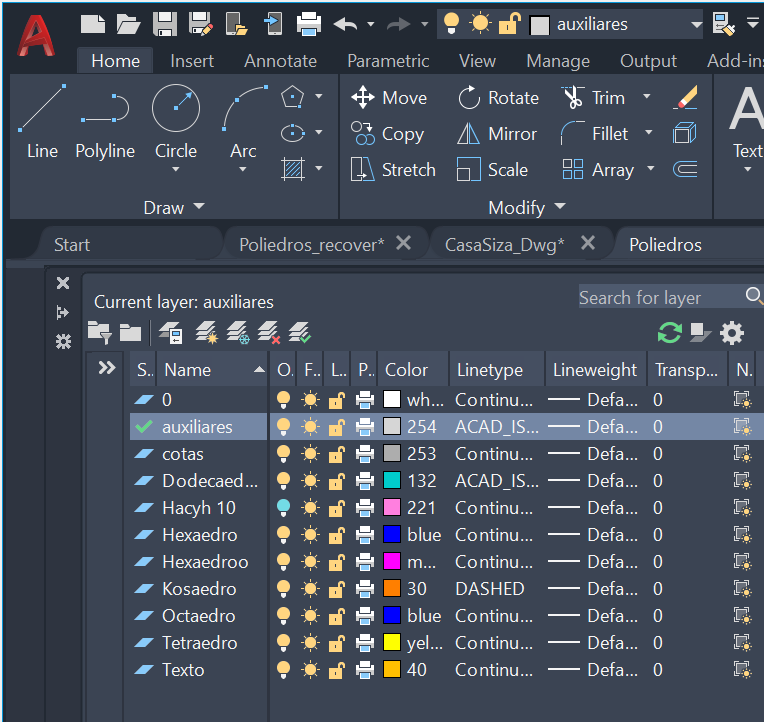 Criação das Layers
Layers:
-Linhas auxiliares( auxiliares)
-Tetraedro
-Hexaedro
-Octaedro
-Dodecaedro
-Icosaedro
-Texto
Construção do Tetraedro
Criar um triângulo com lados de 10 e ângulos de 120 graus;
Utilizar o comando MIRROR para a criação de três triângulos;
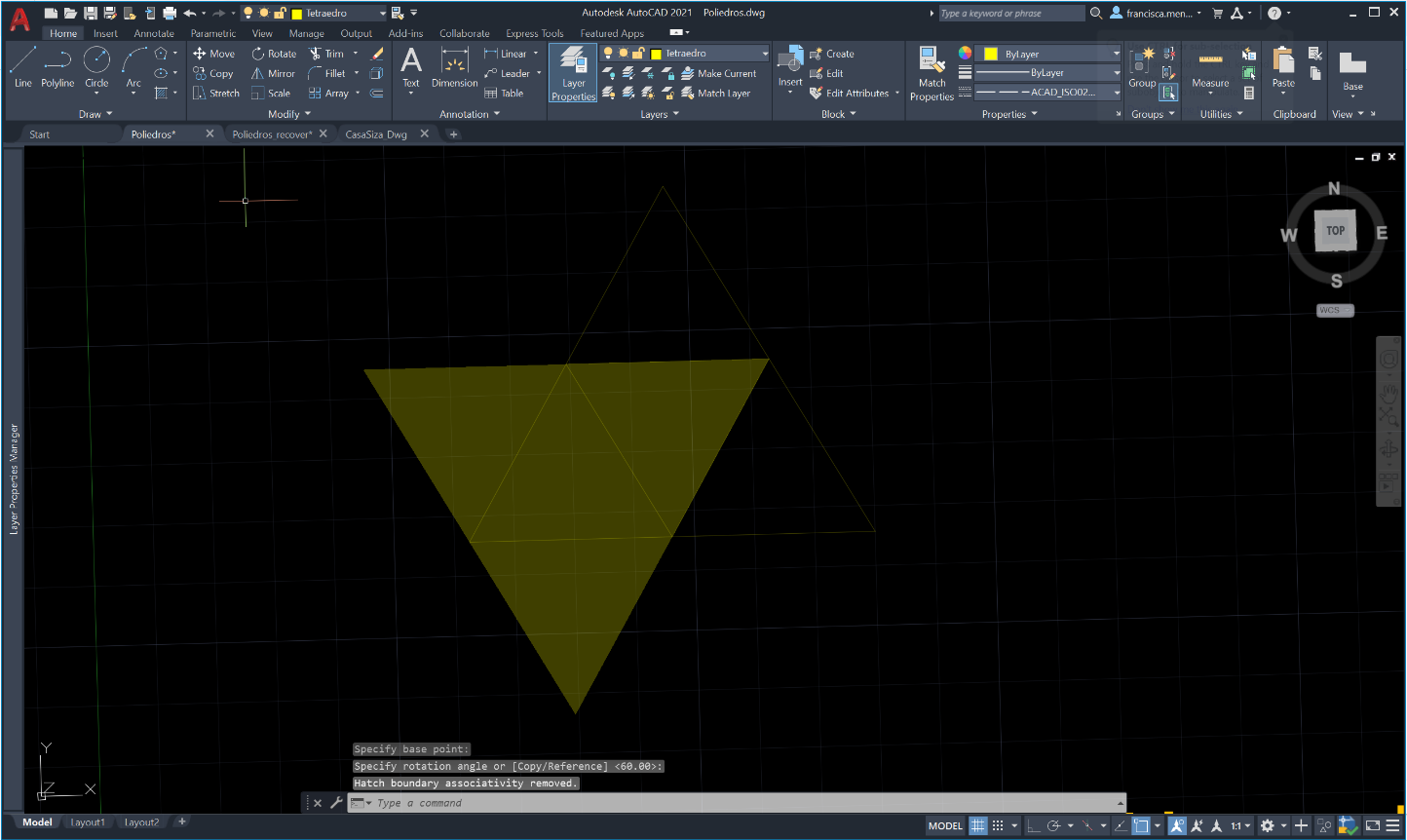 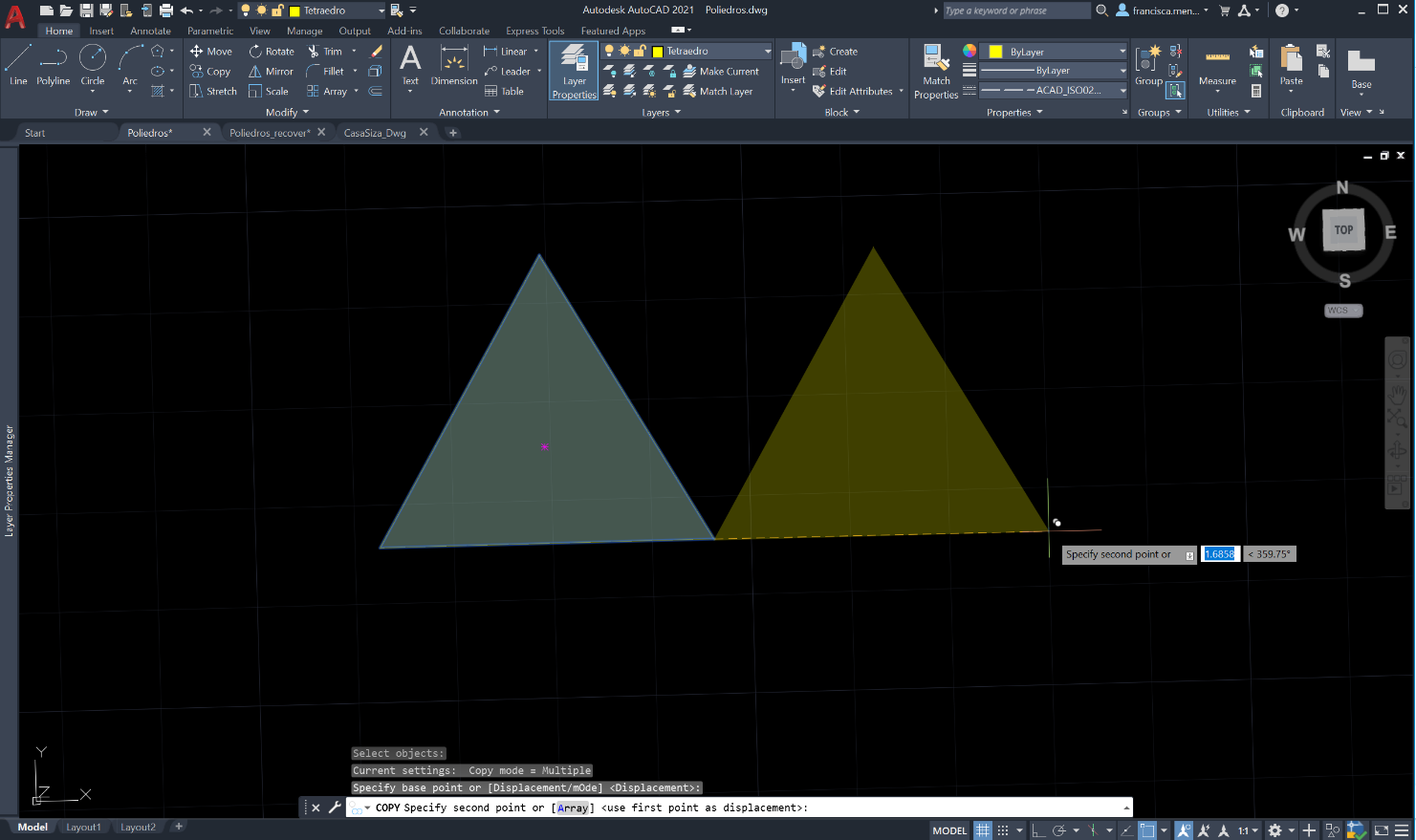 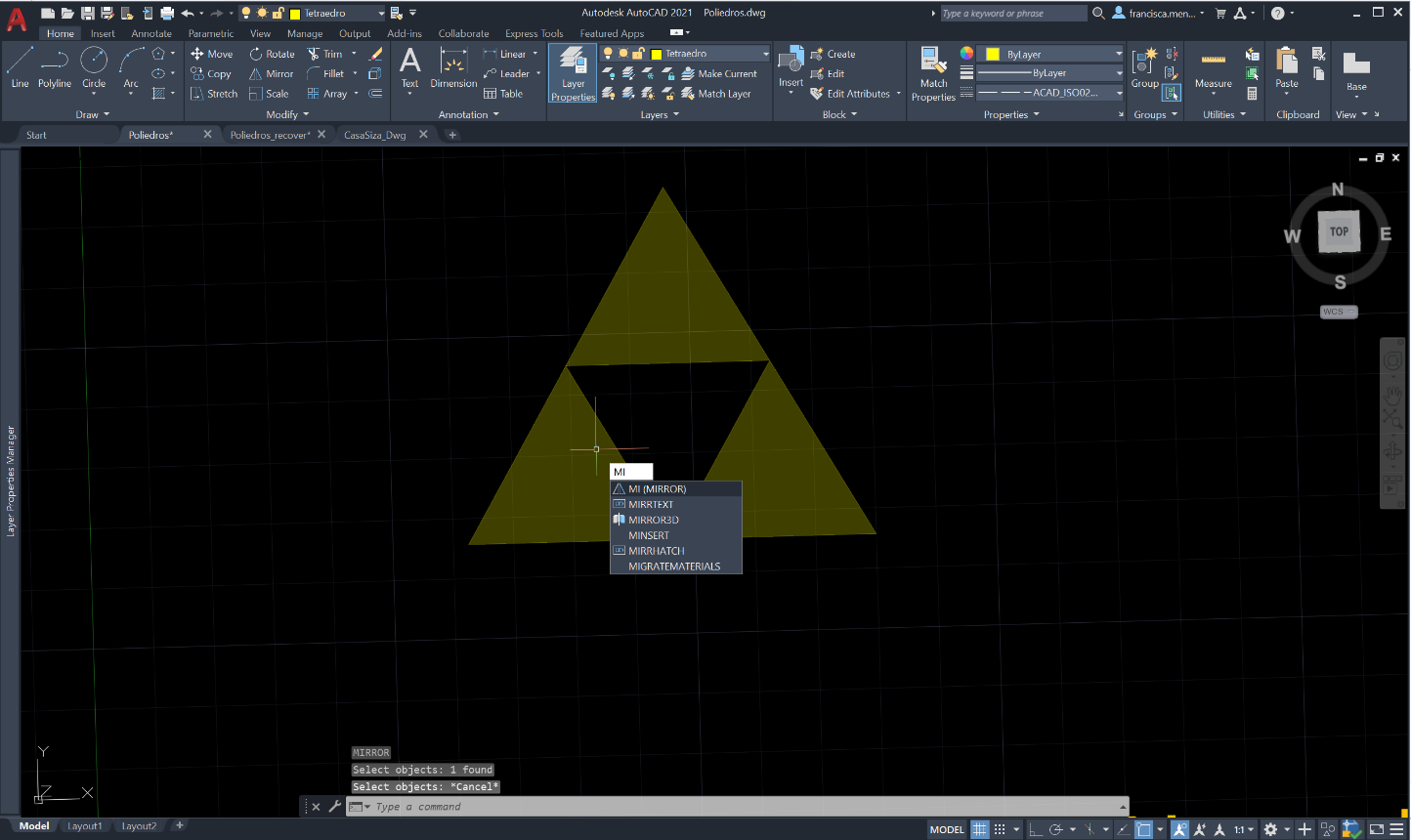 3. A partir do centro geométrico do triângulo do meio, criamos uma linha com uma certa altura;
4.Fazer um círculo com centro no ponto médio do triângulo do meio com o vértice do triângulo de baixo;
5.Utilizar o comando ROTATE;
6. Selecionar o círculo e meter o eixo tridimensional no centro do triângulo do meio e clicando na linha verde metemos o ângulo de 90 graus;
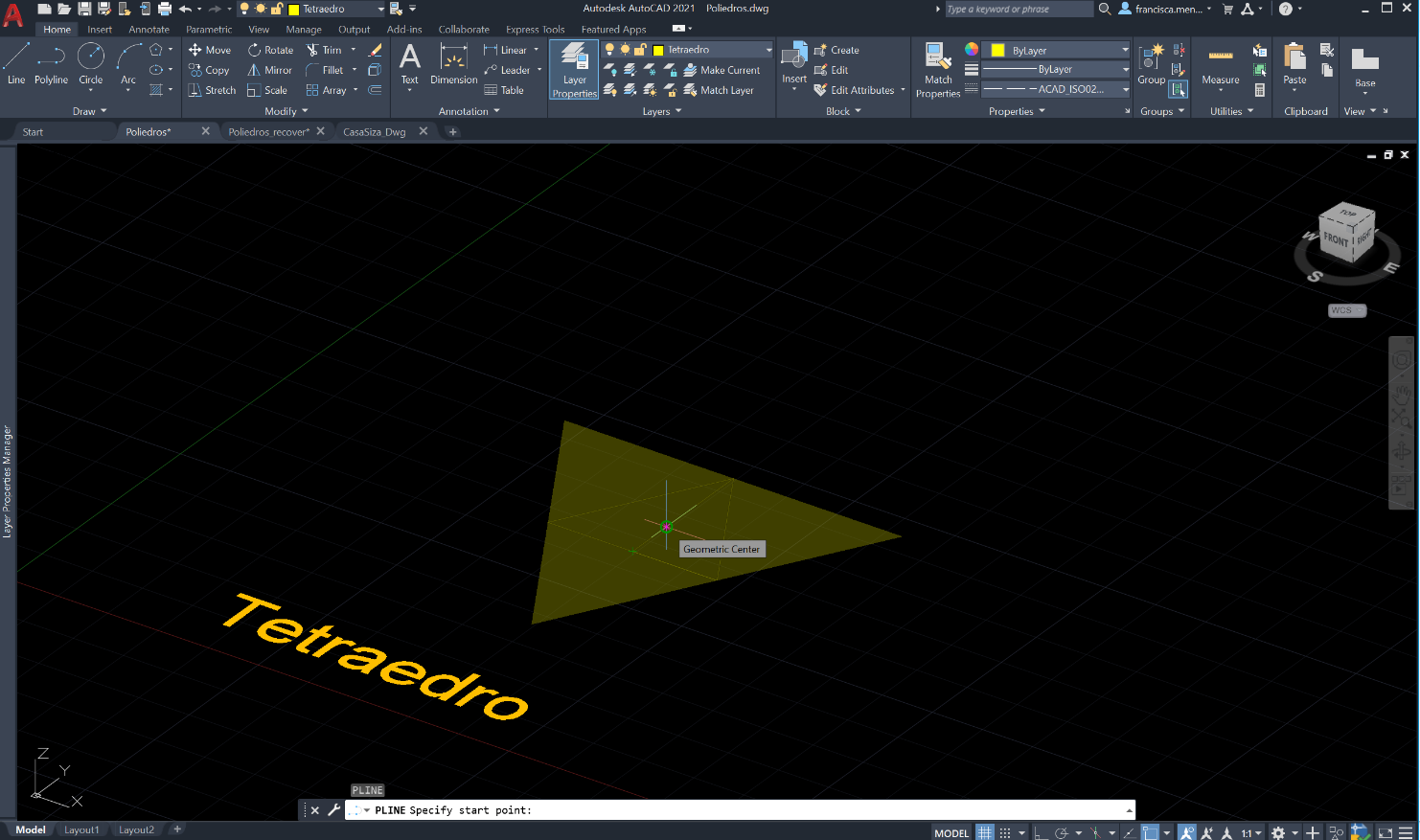 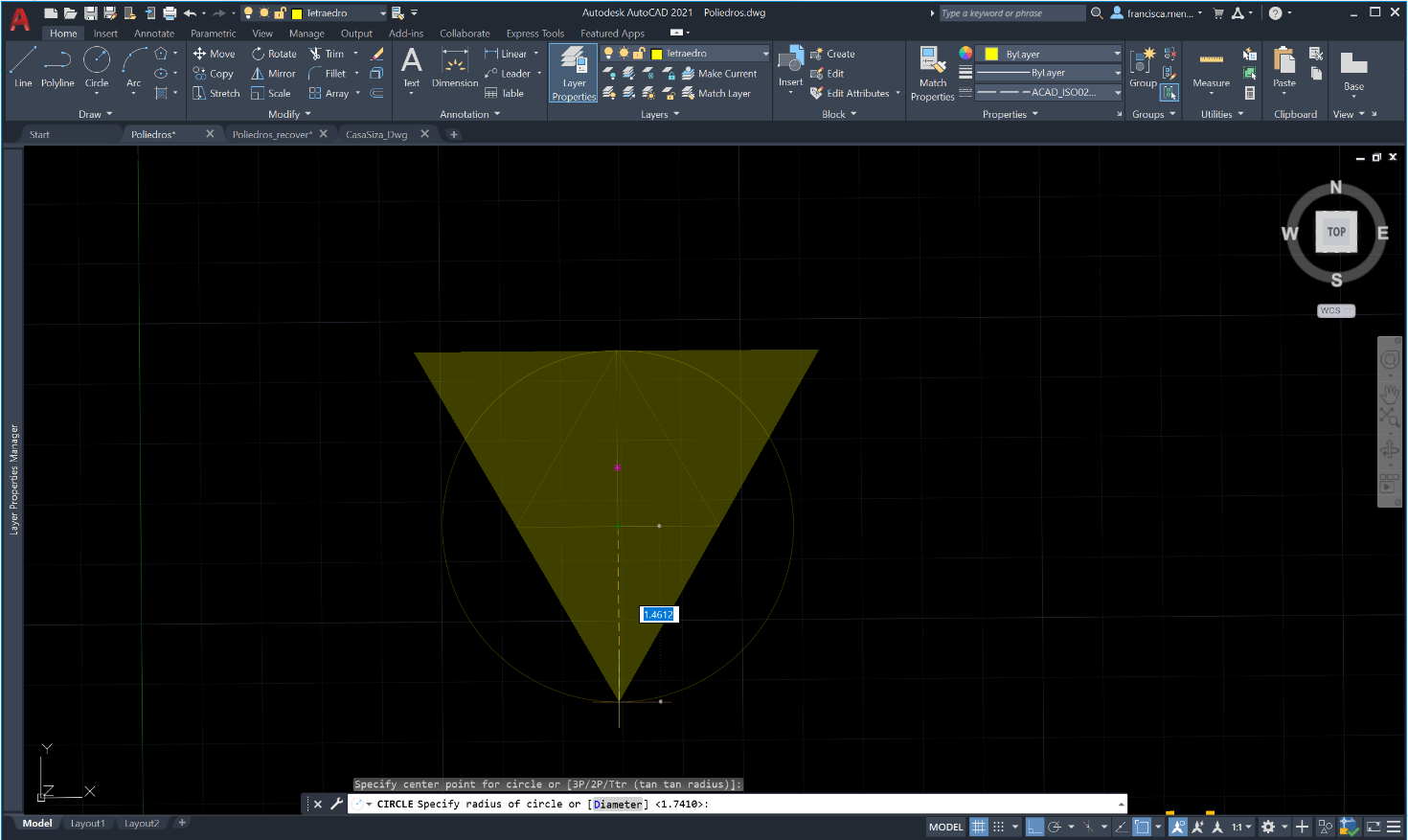 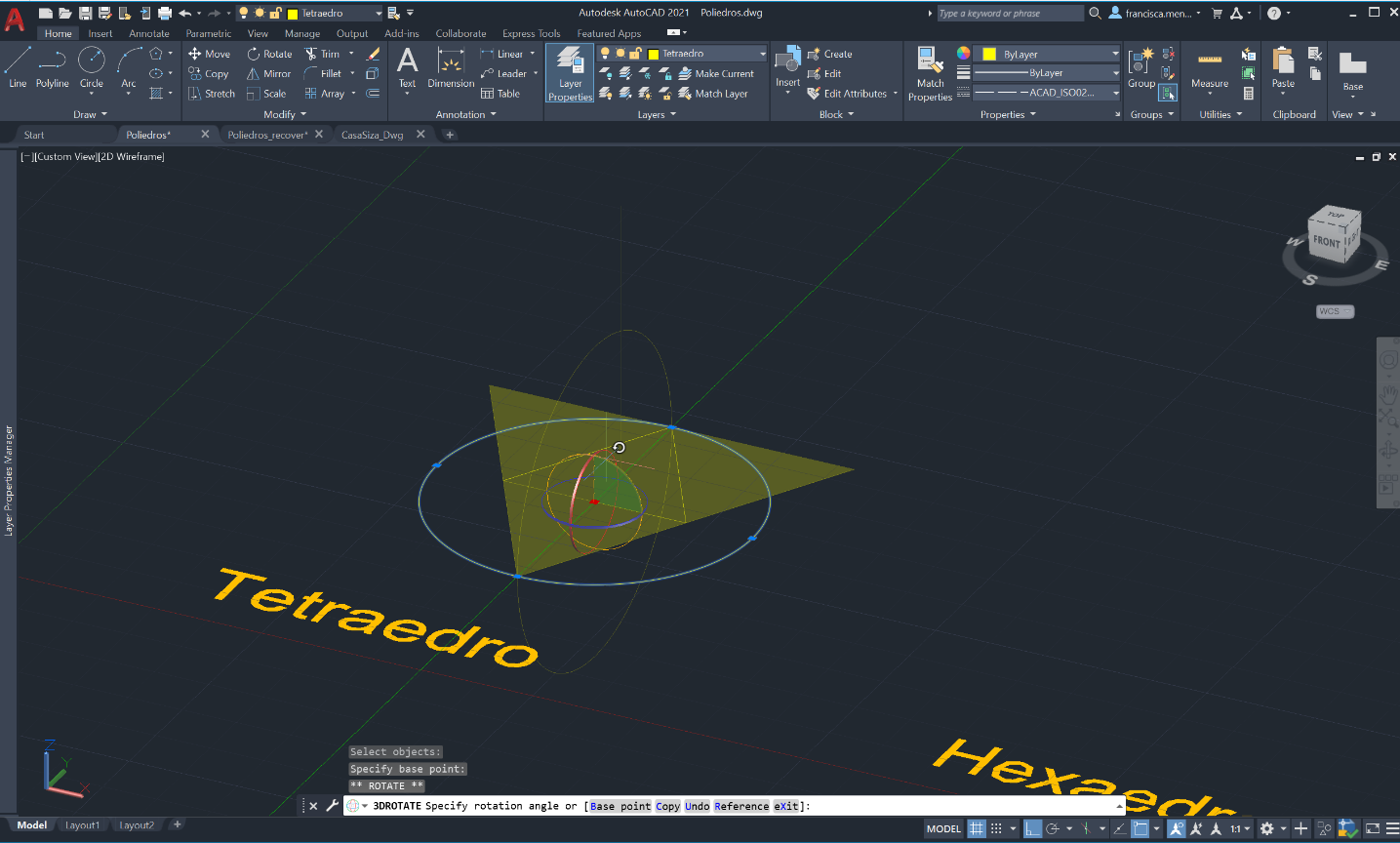 7. Selecionar um dos triângulos;
8. Utilizar o comando 3DROTATE; 
9. Meter o eixo tridimensional na base do triângulo;
10. Clicar no eixo vermelho e rebater a fase do triângulo até  bater na interseção entre o círculo e a linha da altura;
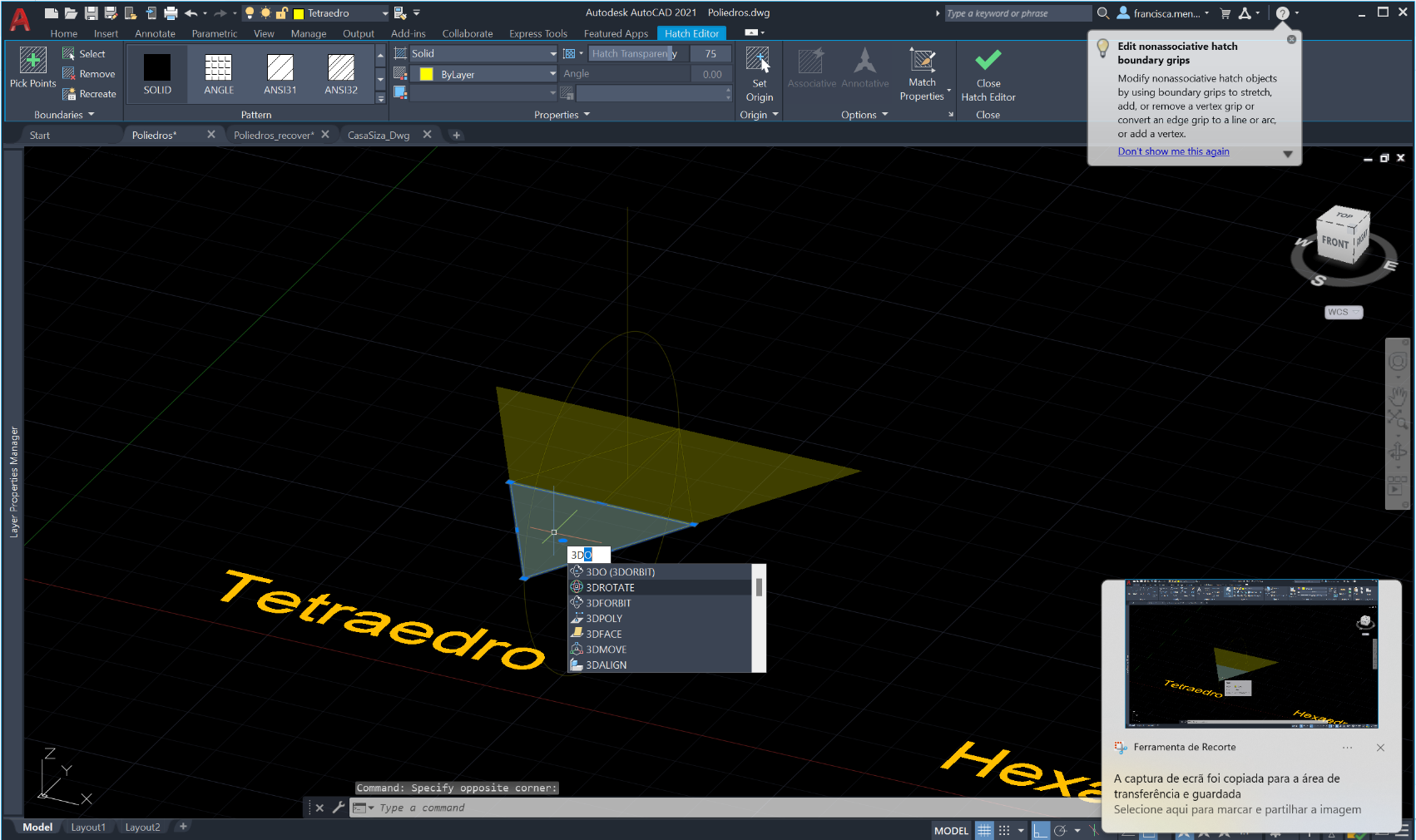 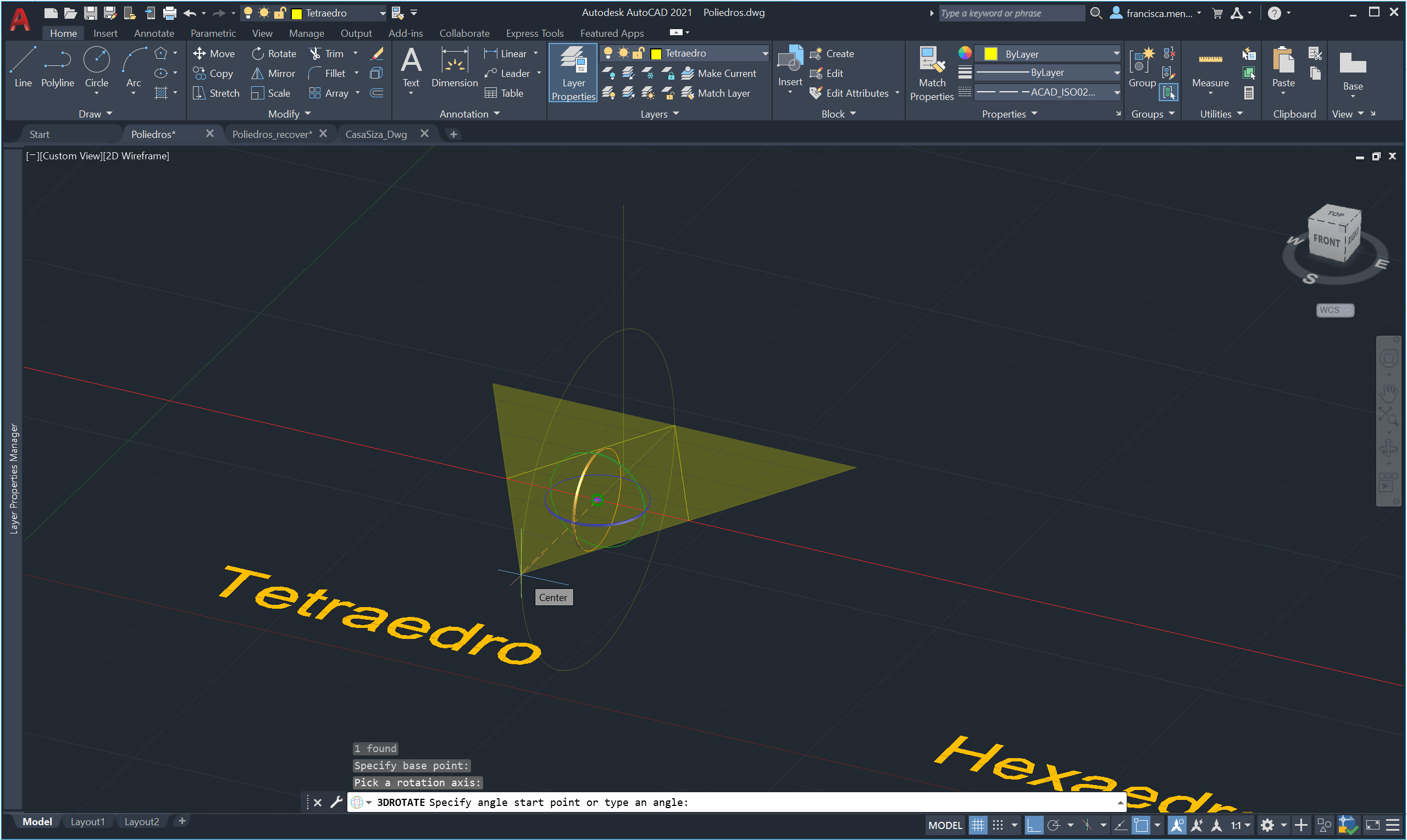 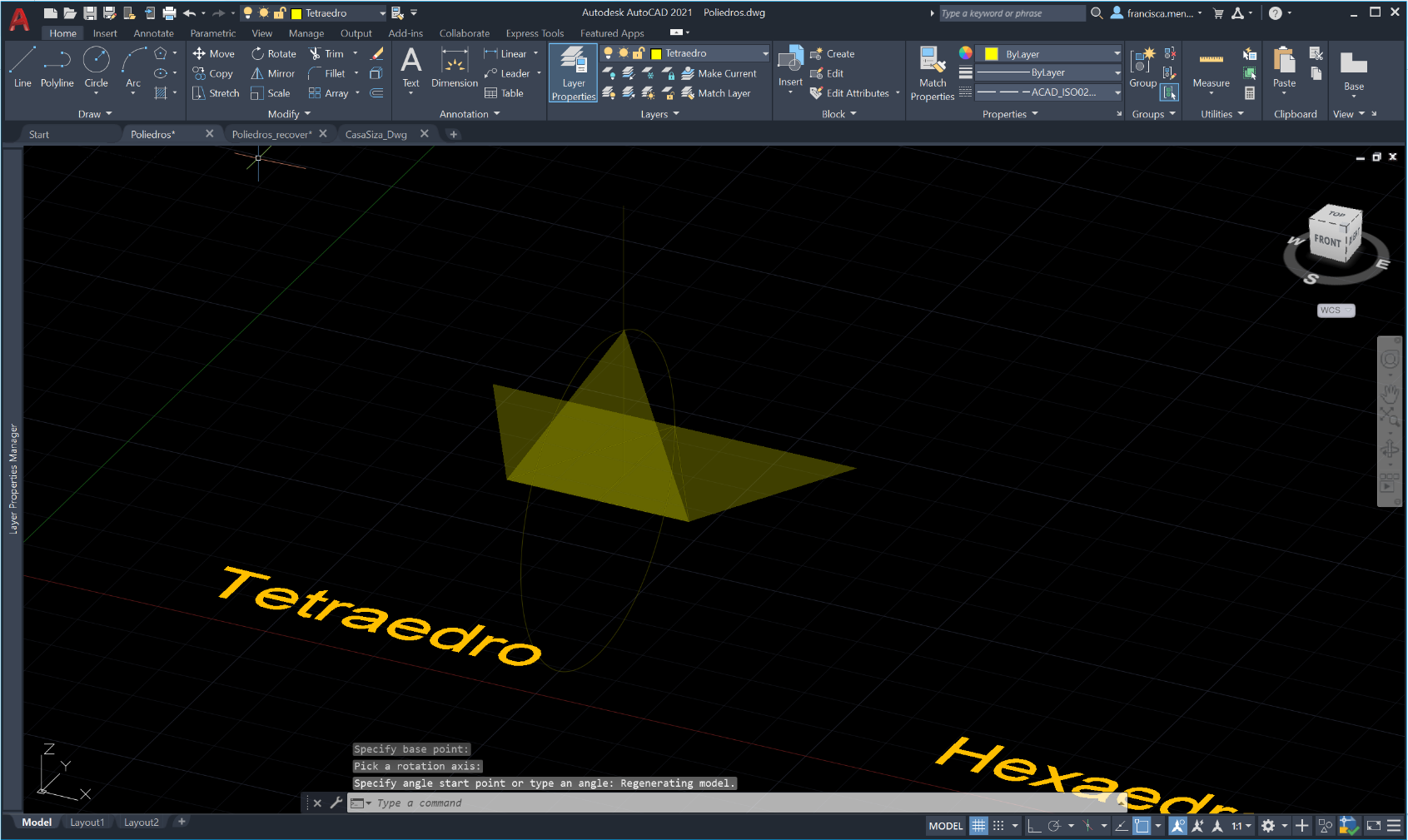 Aula 14 (09/11/2023)- Continuação da construção dos poliedros
11. Com o comando ROTATE, selecionar o sólido todo e meter ângulo de rotação com 120 graus;
12. Repetir o mesmo processo para as restantes faces dos restantes triângulos.
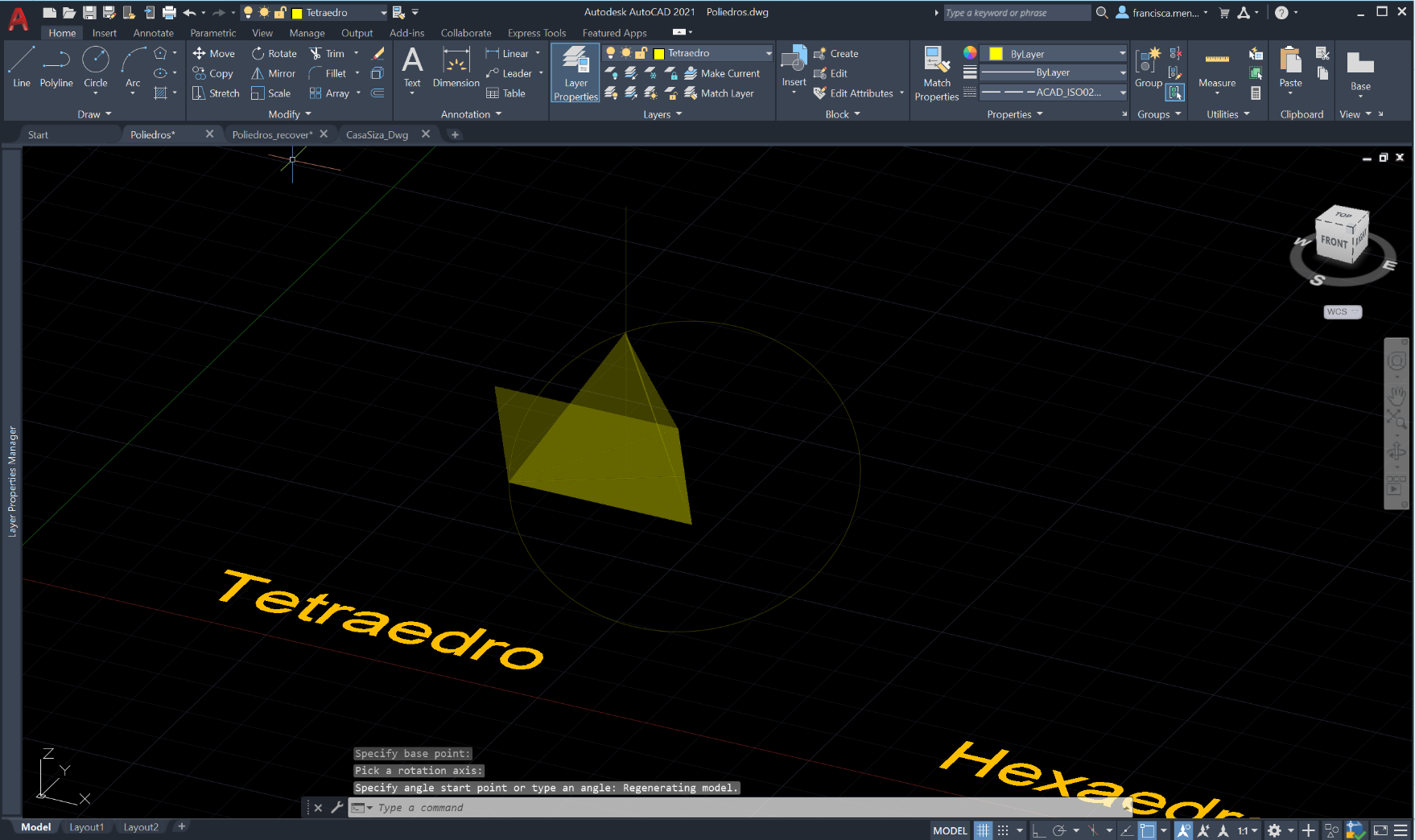 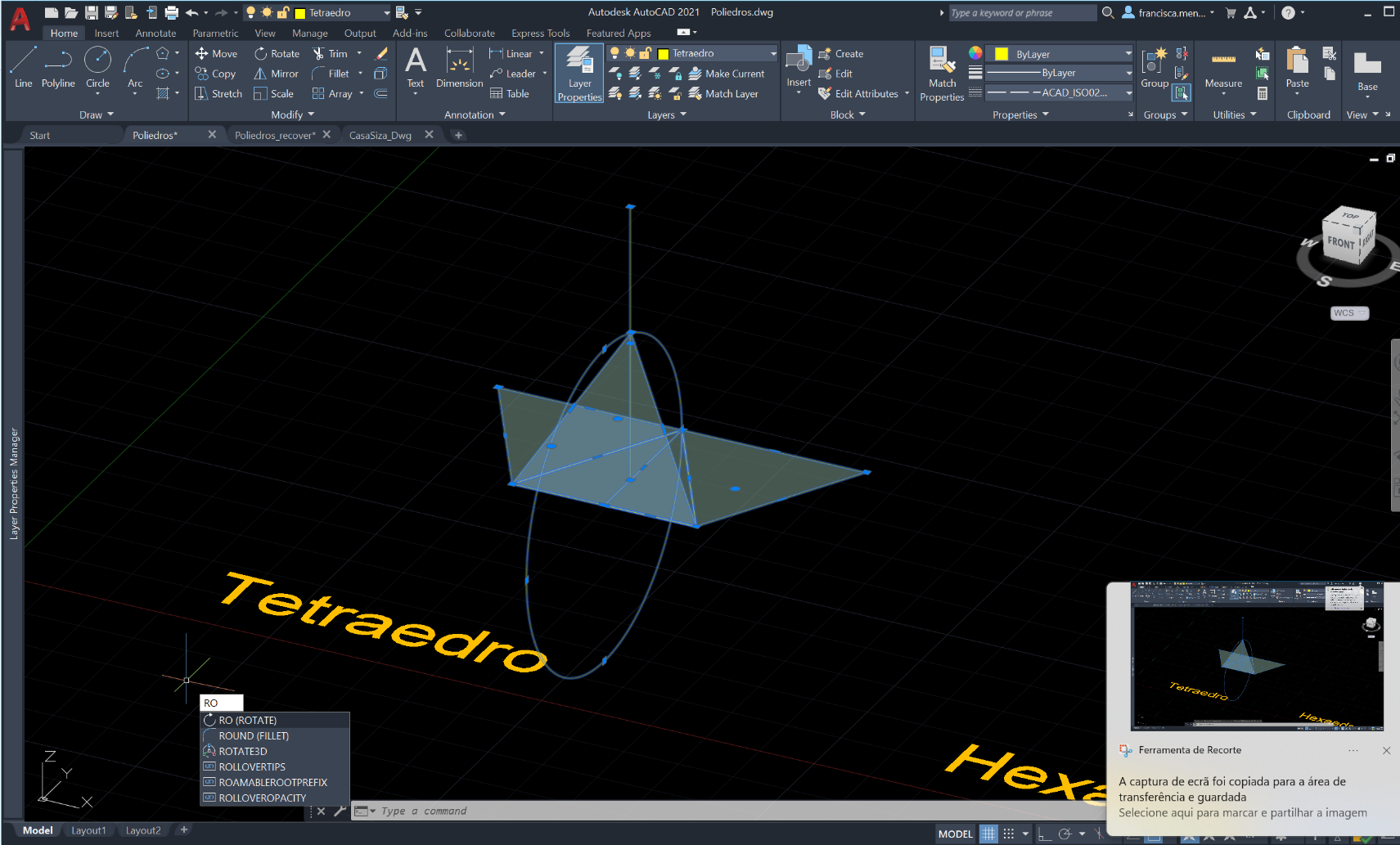 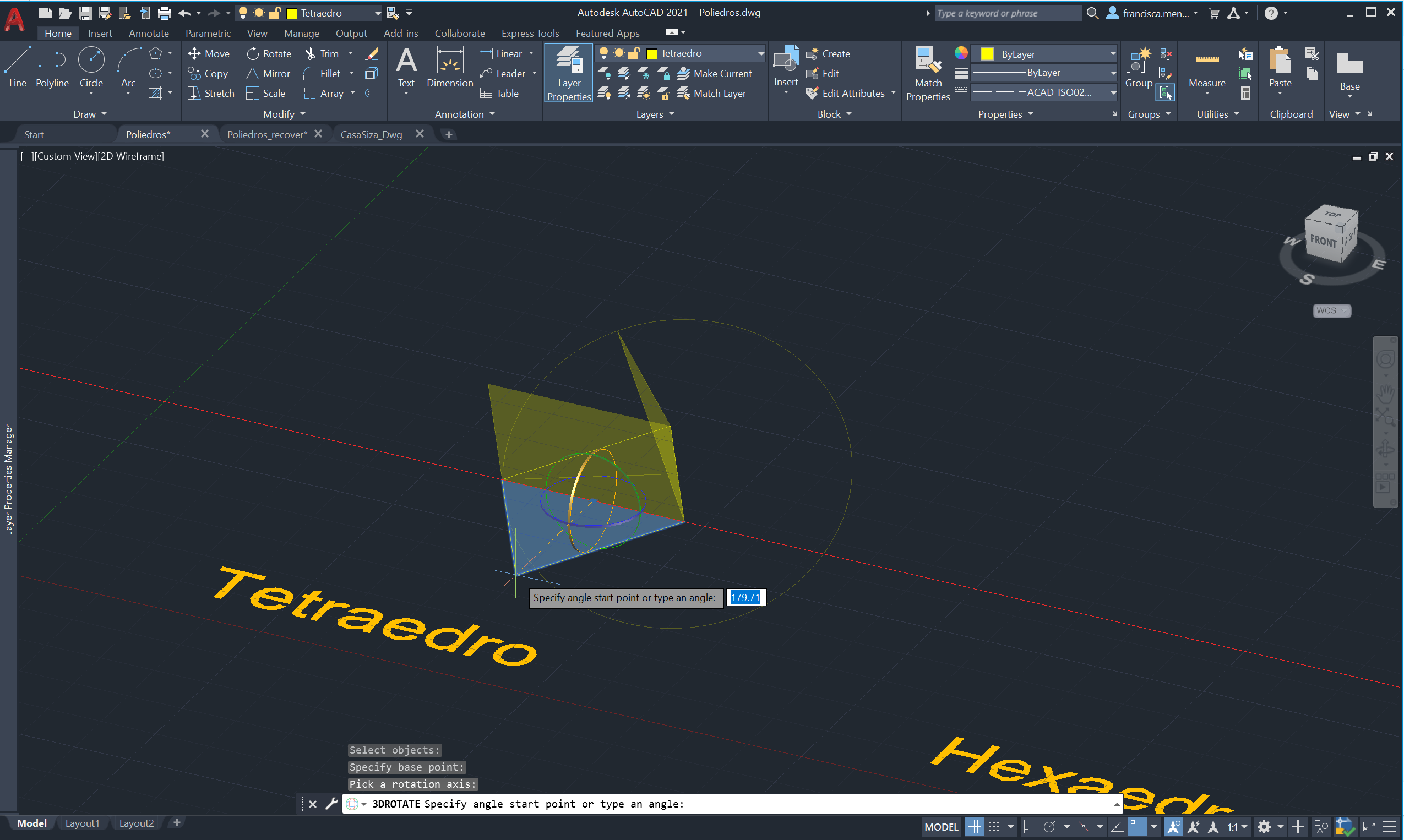 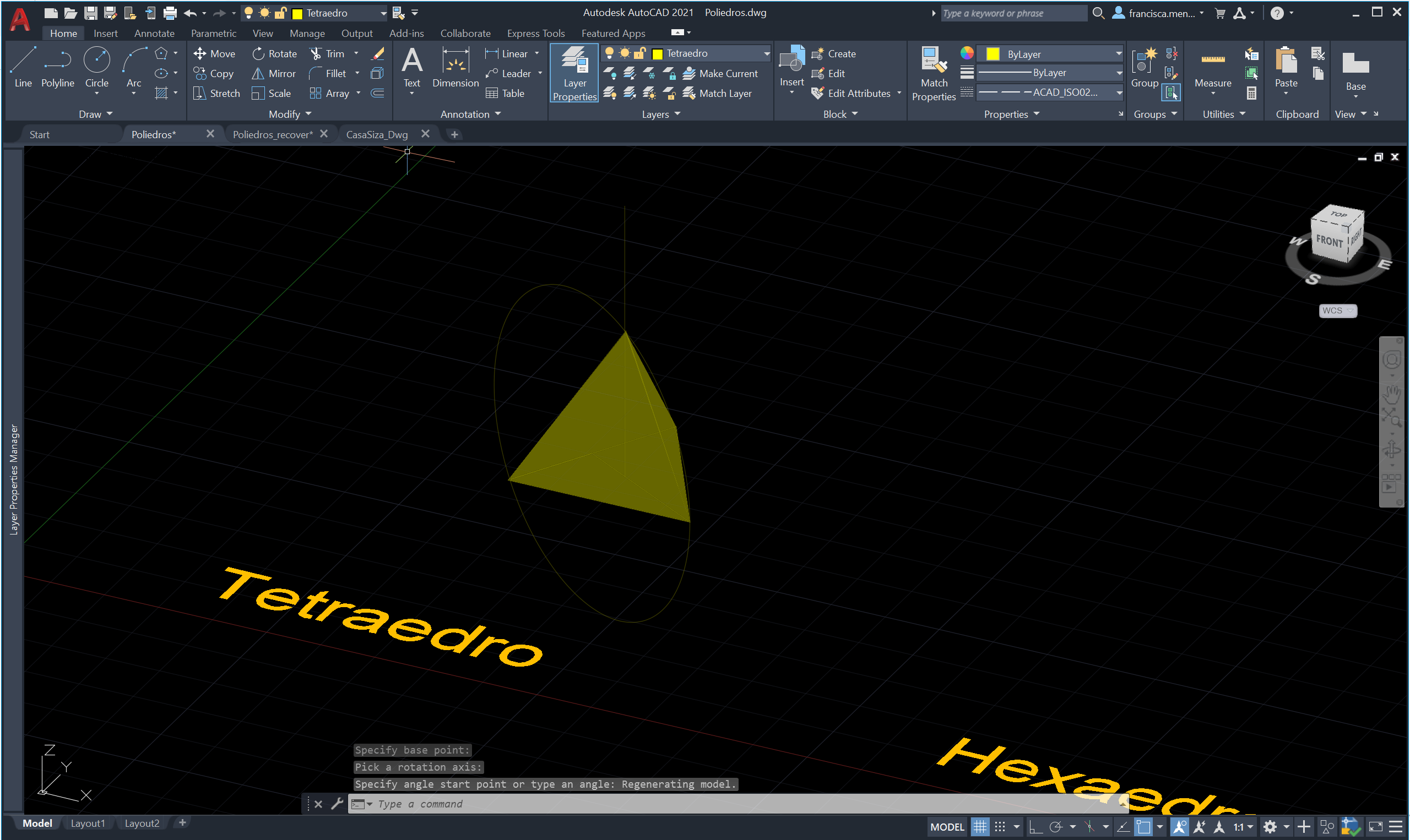 Construção do Hexaedro
Fazer a planificação do Hexaedro, com medida de 10;
Utilizar o comando 3DROTATE;
Colocar o eixo tridimensional numa das fases do cubo;
Utilizar a linha vermelha e puxar a linha até ao ponto médio da linha da frente;
Automaticamente a fase do cubo roda 90 graus ;
Repetir este processo nas restantes fases do cubo.
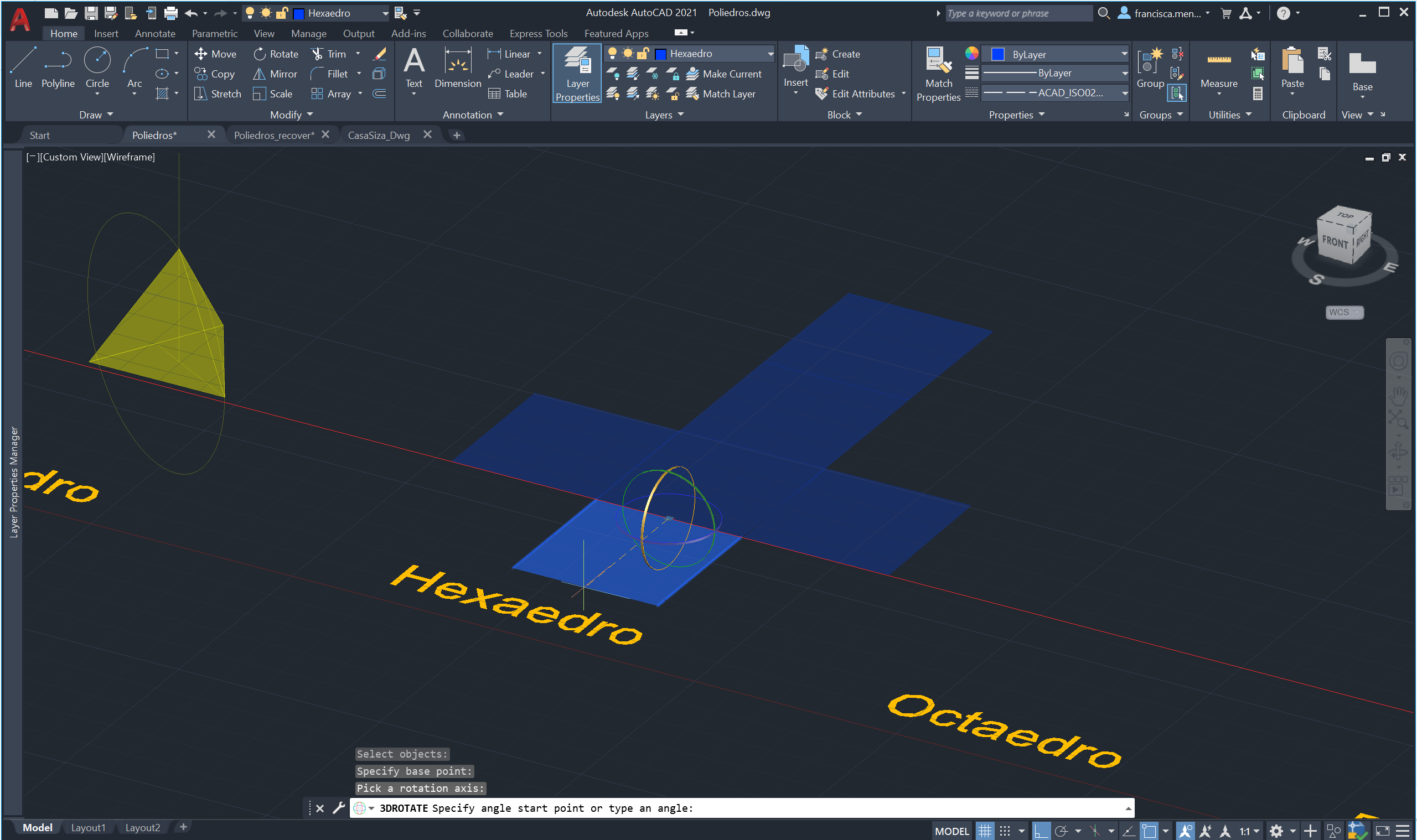 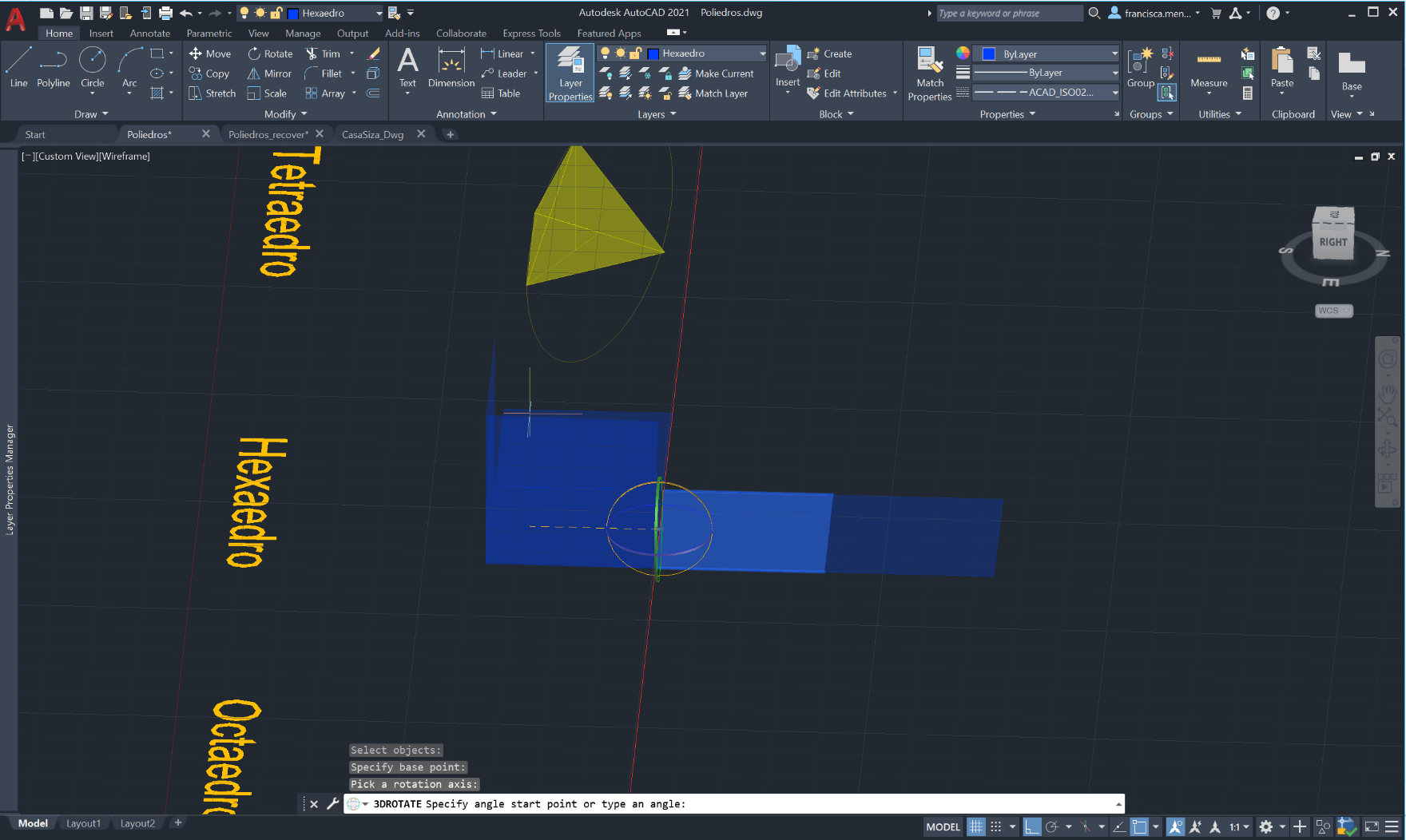 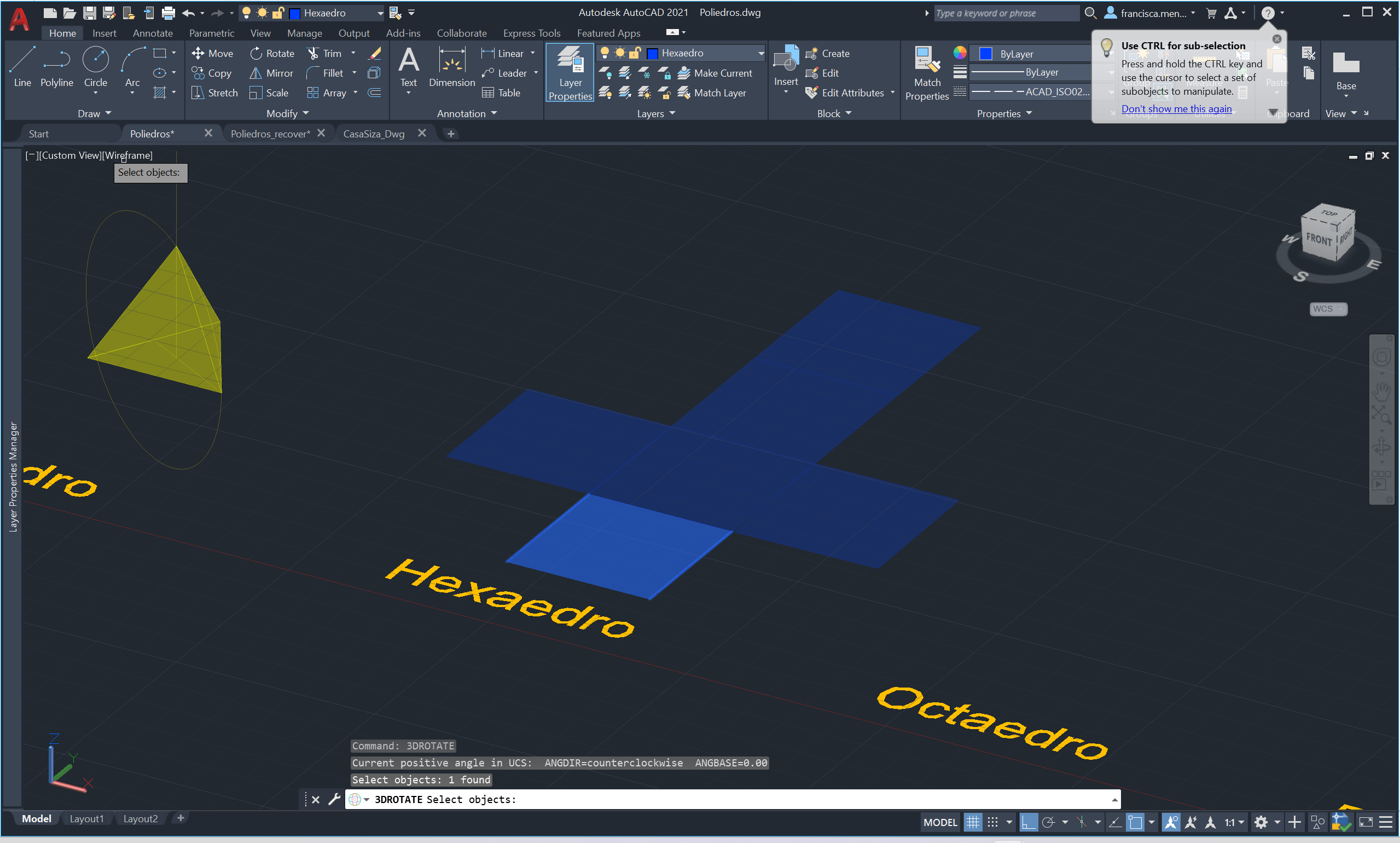 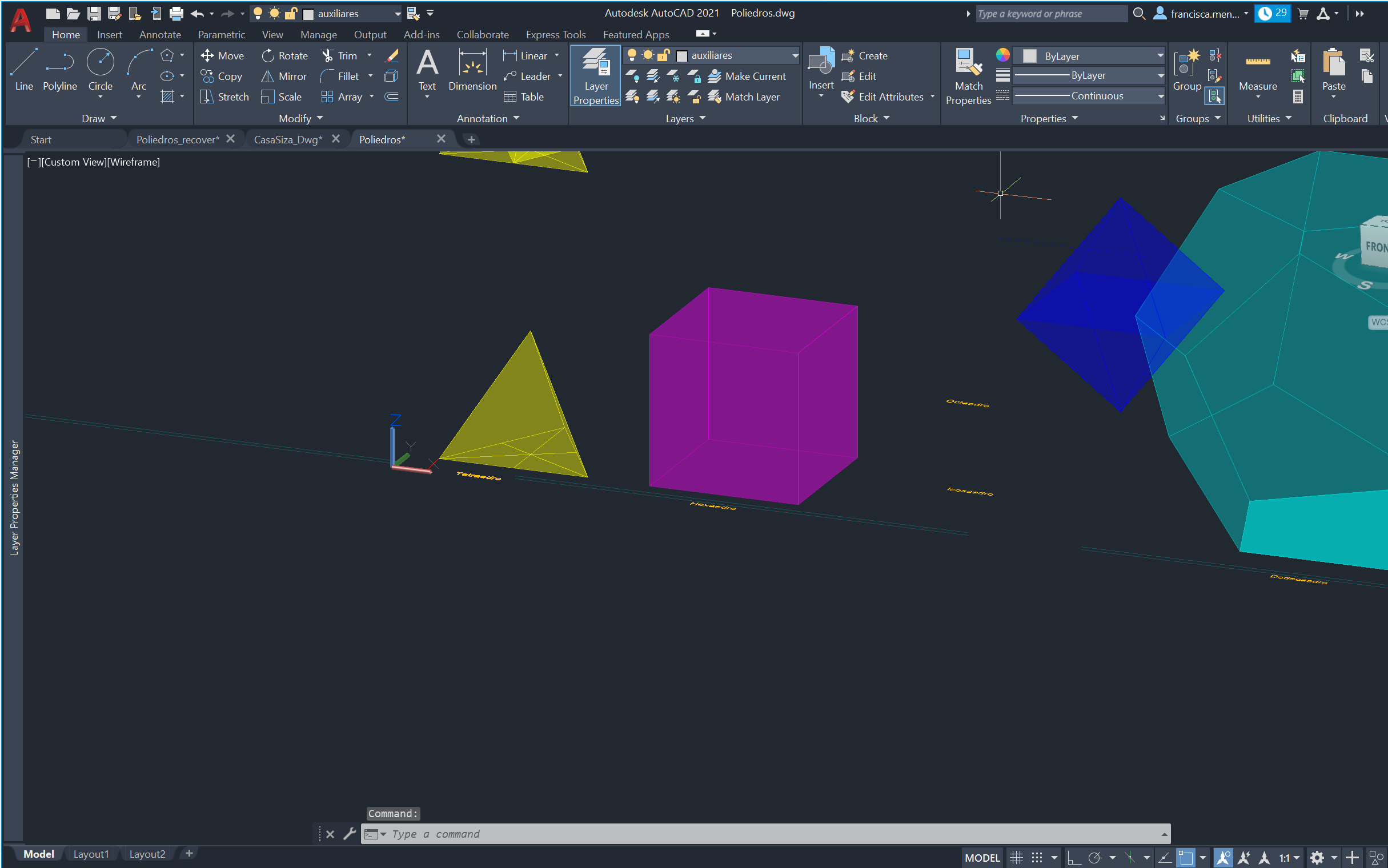 Construção do Octaedro
Fazer um quadrado com 10 de lado;
Traçar as diagonais do quadrado para descobrir o centro;
Em cima do quadrado, fazer um triângulo com 10 de lado e com 120 graus;
A partir do ponto médio da base do triângulo, traçamos uma circunferência com origem nesse mesmo ponto médio até ao vértice do triângulo;
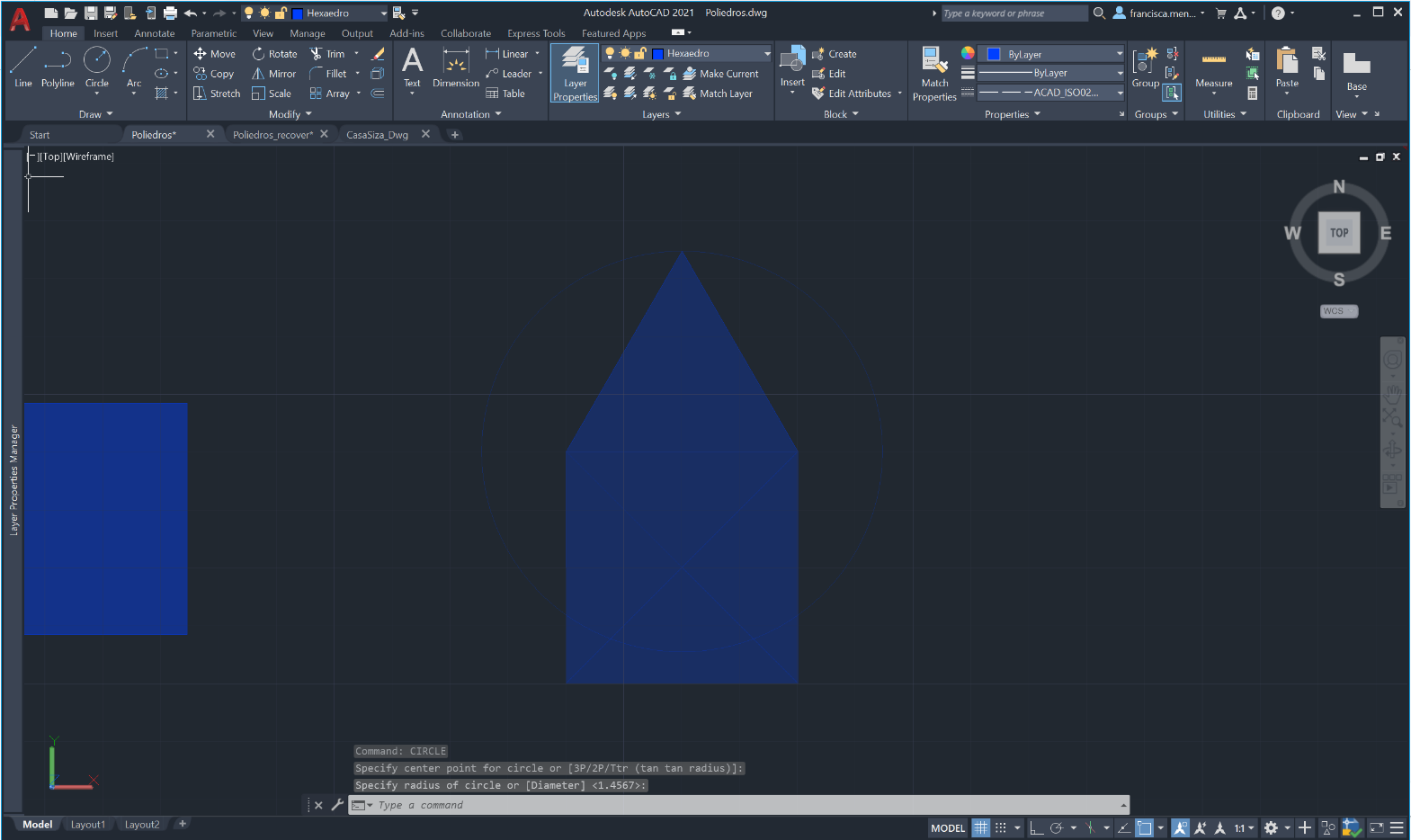 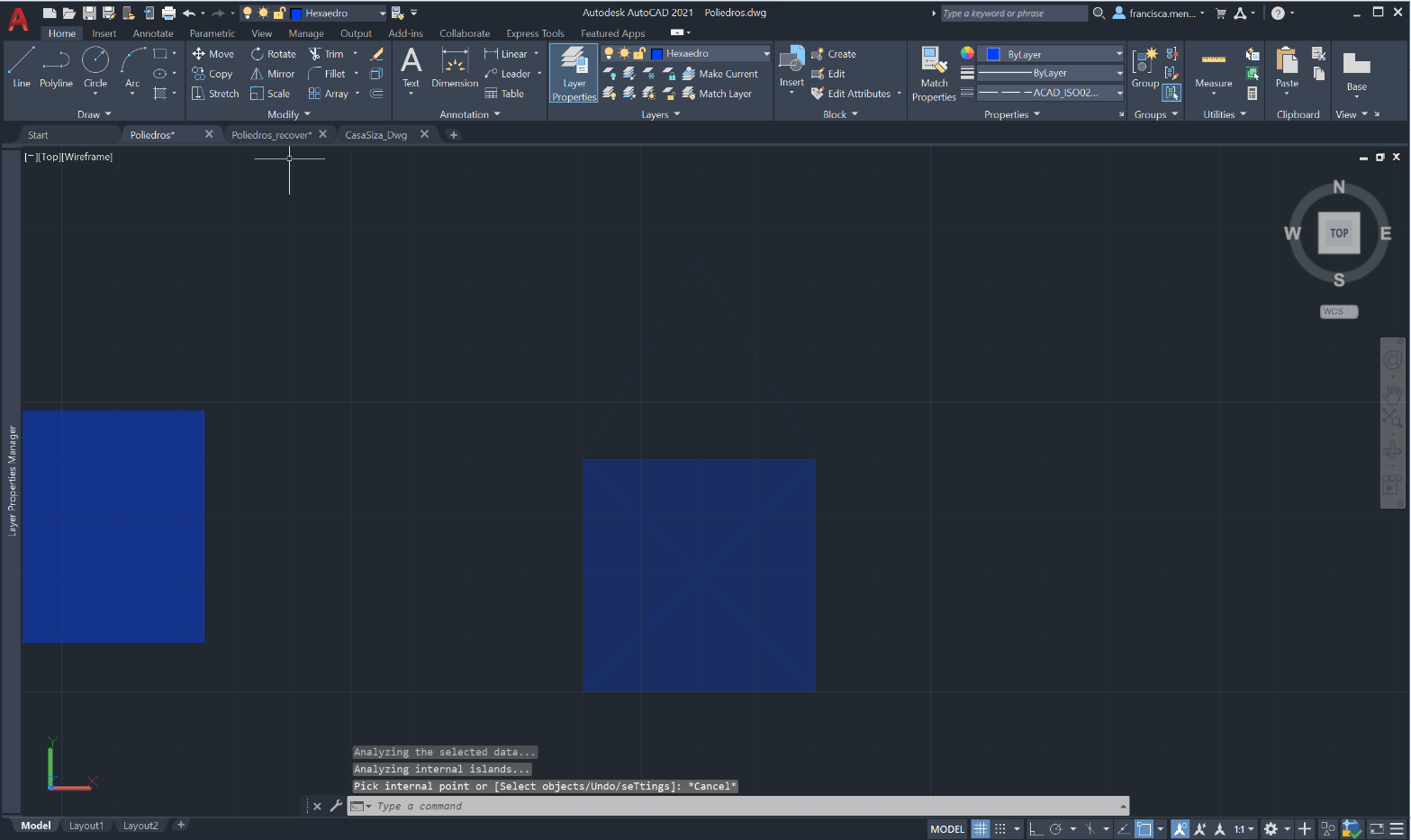 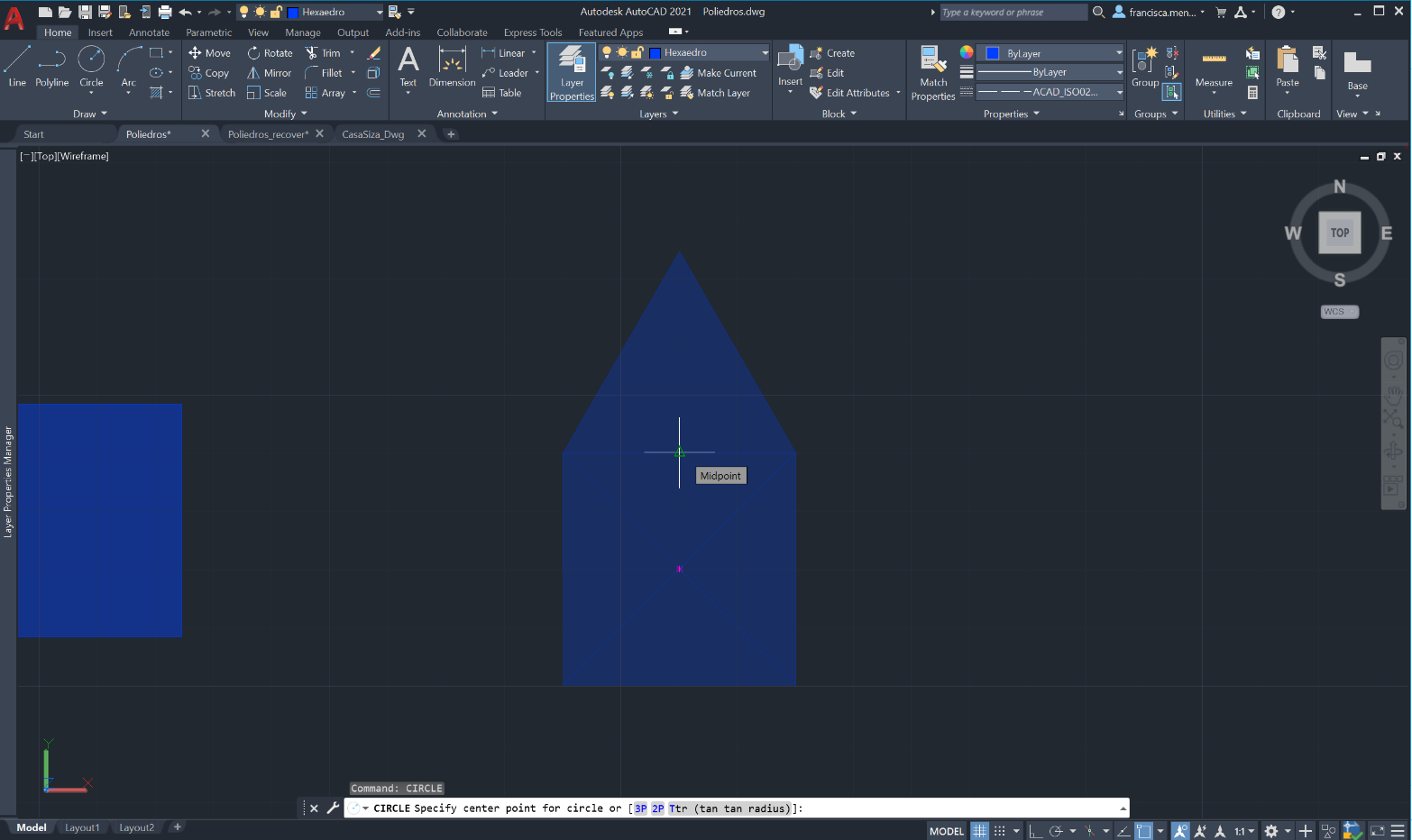 5. Utilizar o comando 3DROTATE, com o eixo tridimensional com origem na base do triângulo até ao vértice do triângulo ;
6. Meter o ângulo de rotação com 90 graus;
7.Fazer uma linha no ponto central do quadrado com uma certa altura;
8. Utilizar novamente o comando 3DROTATE; 
9. Colocar o eixo tridimensional na base do triângulo;
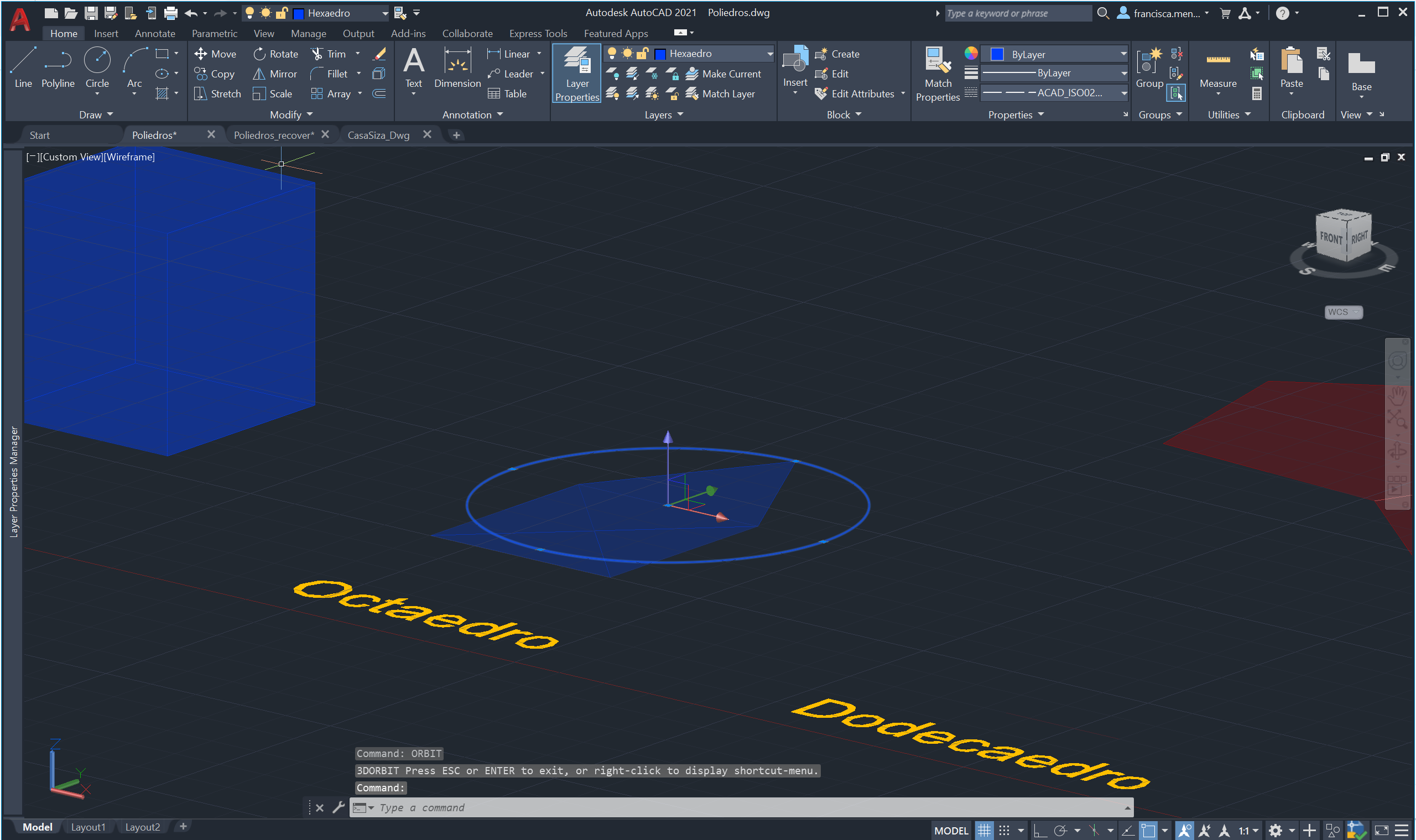 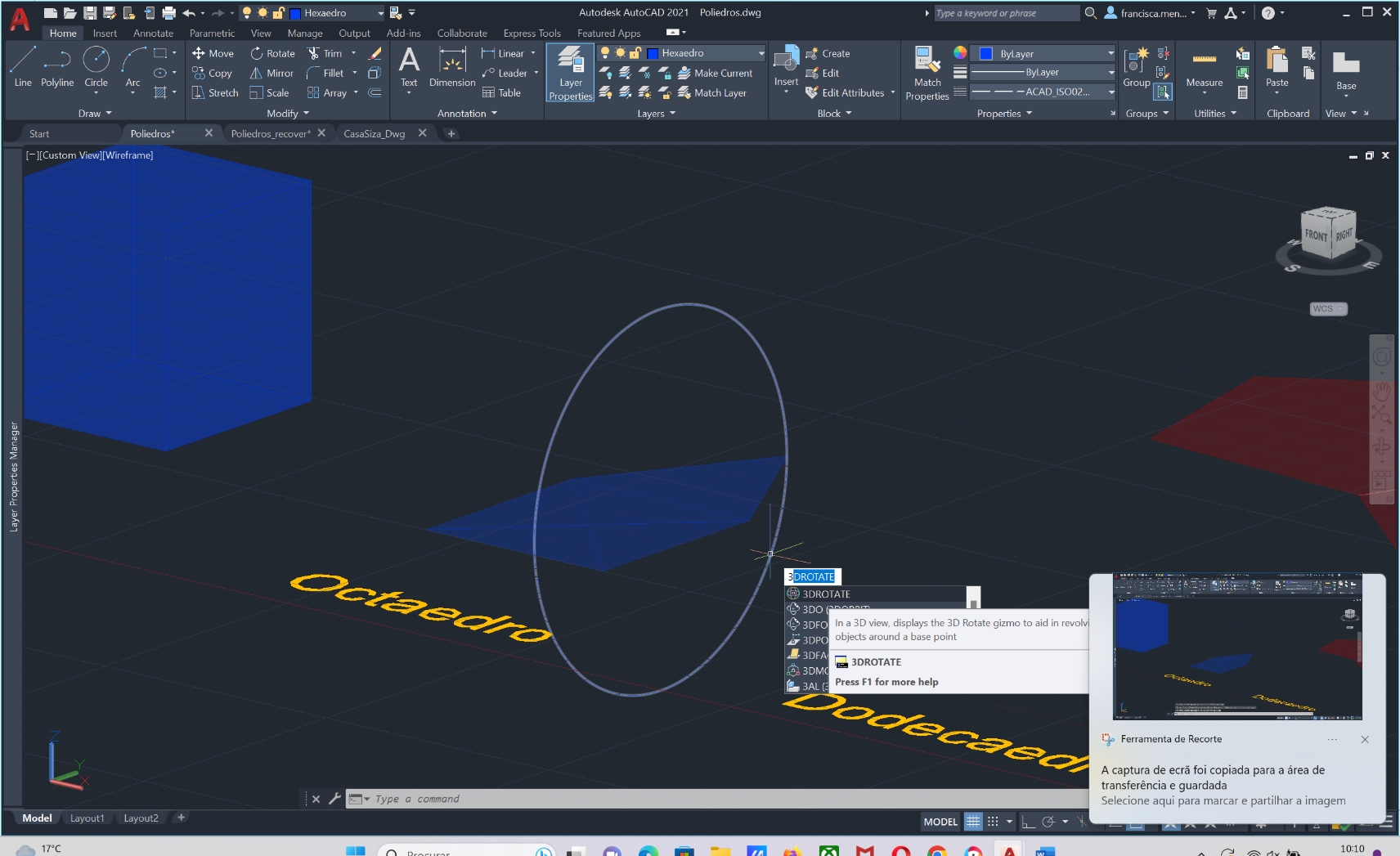 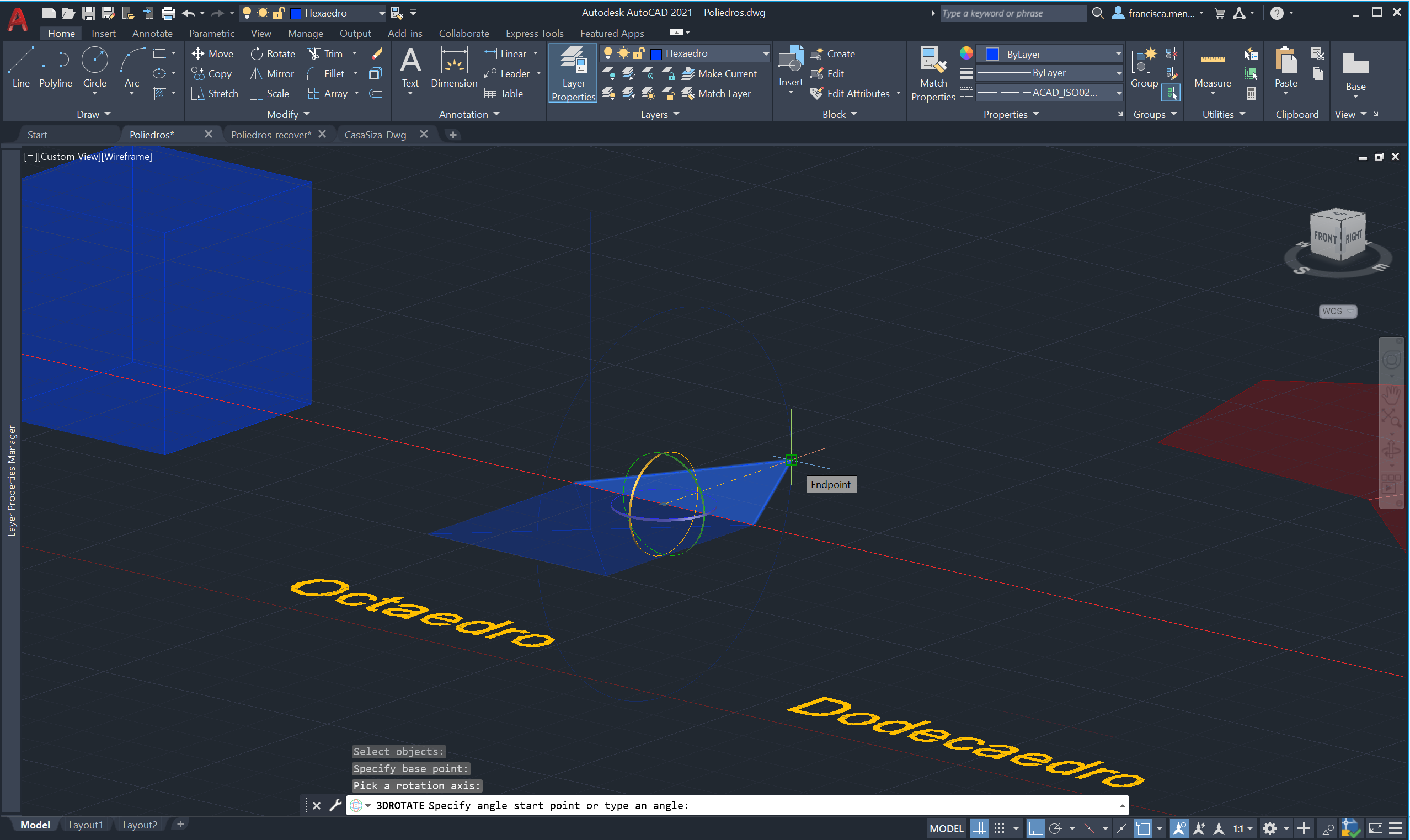 10. Rebater a face do triângulo até bater na interseção entre o círculo e a linha da altura;
11. Utilizar o comando 3DARRAY;
12. “Enter the number of items in the array”- selecionamos “4”;
13. Meter ângulo de 360 graus;
14. “Rotate arrayed objets?”- selecionamos “yes”;
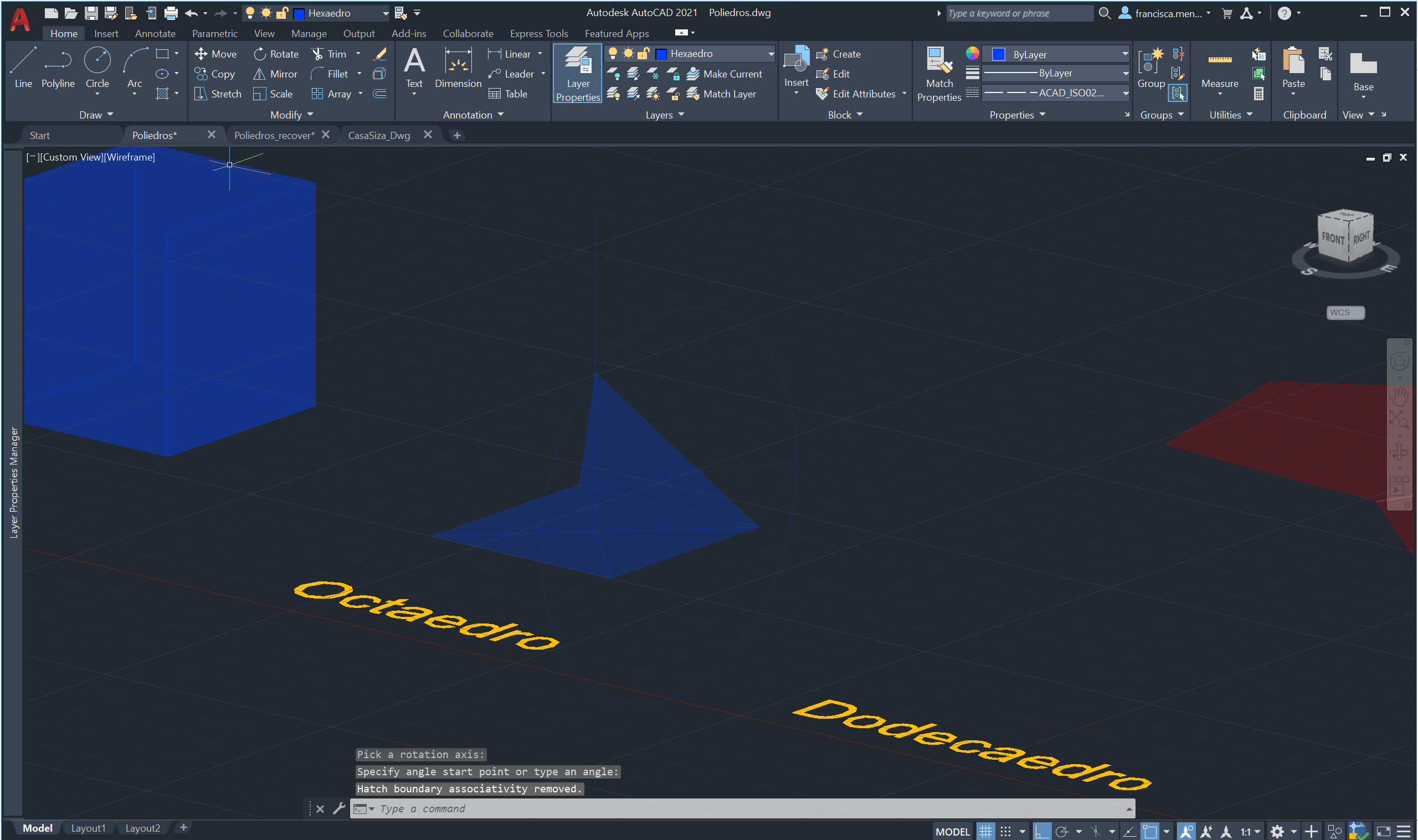 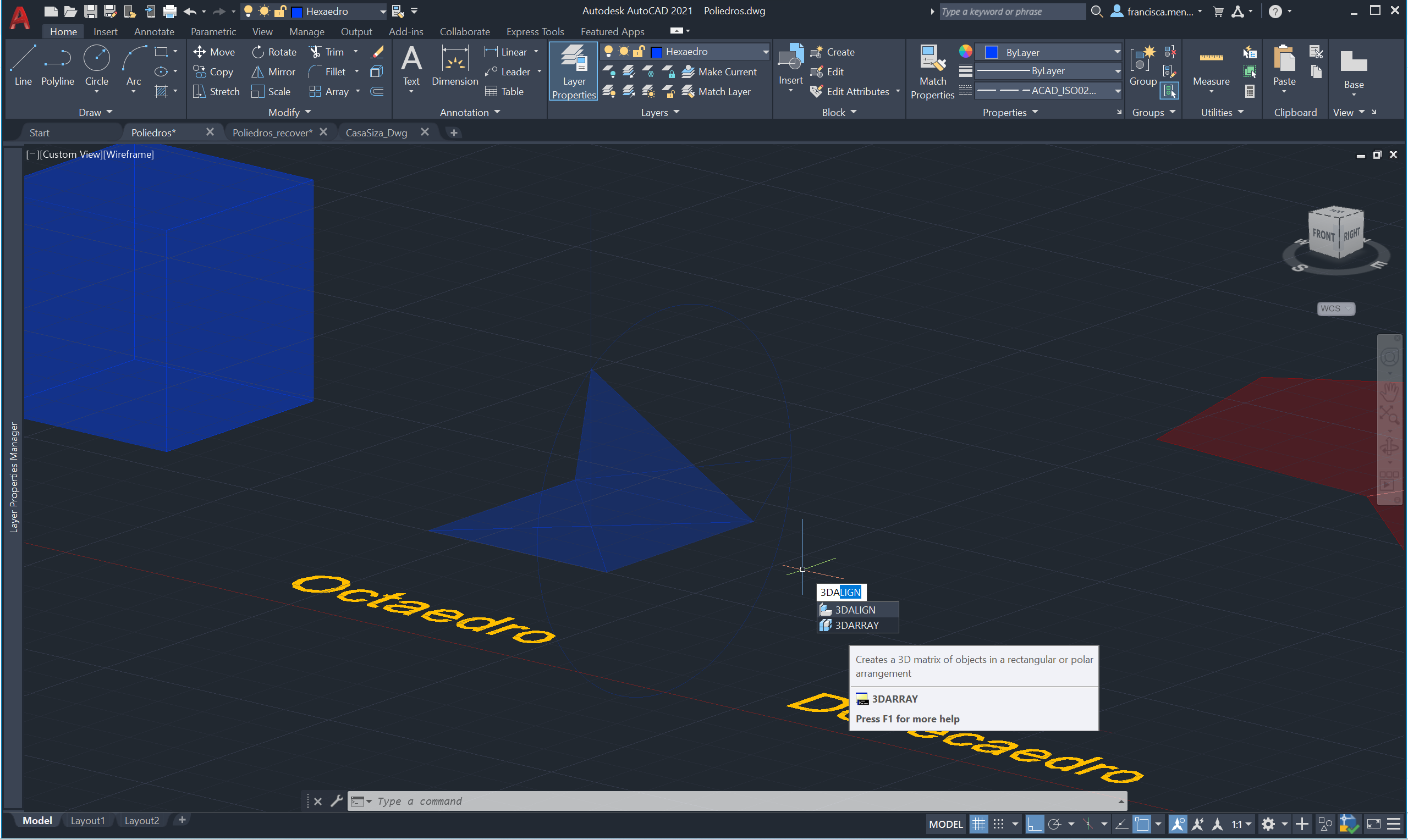 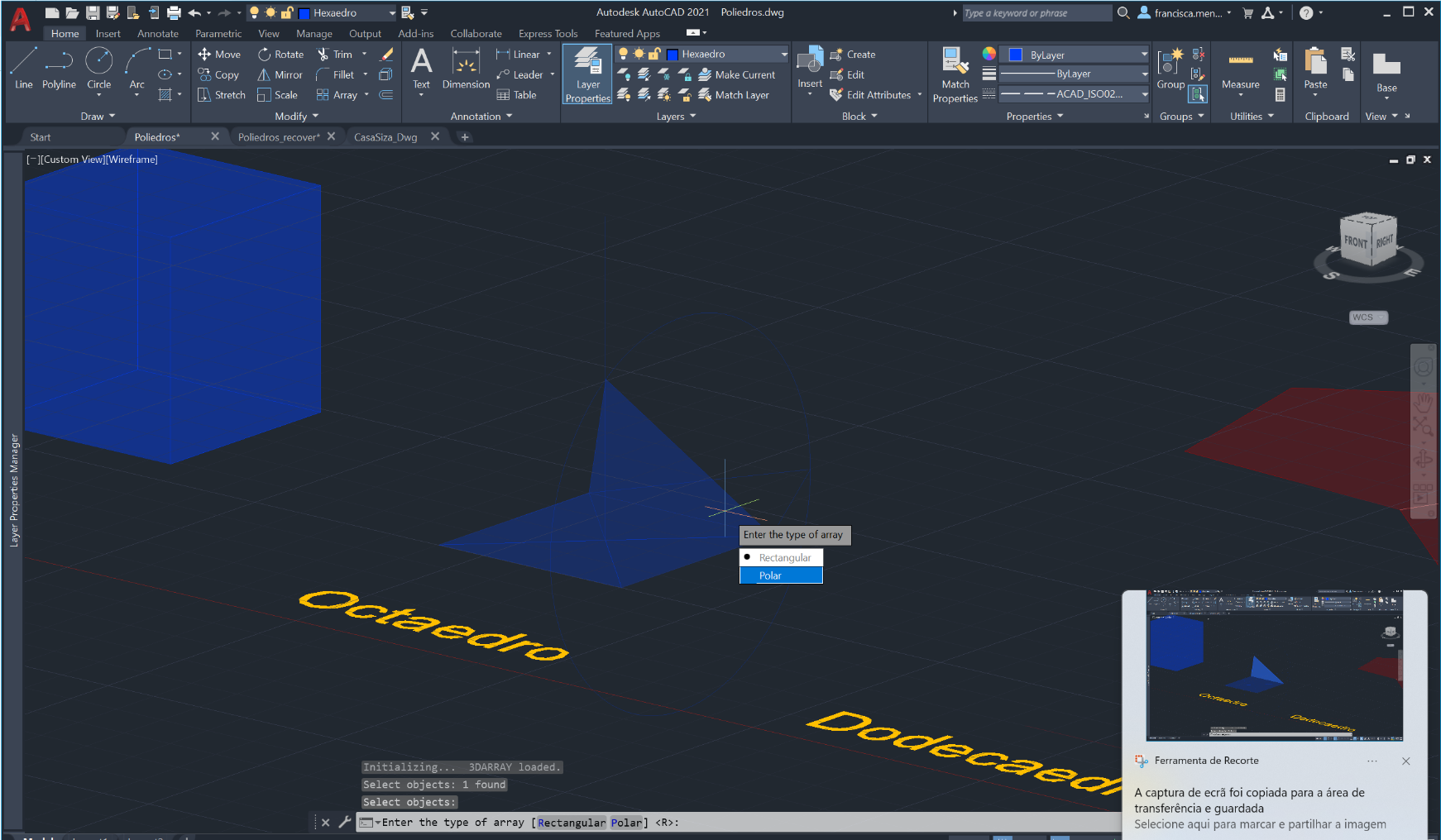 2.
3.
1.
4.
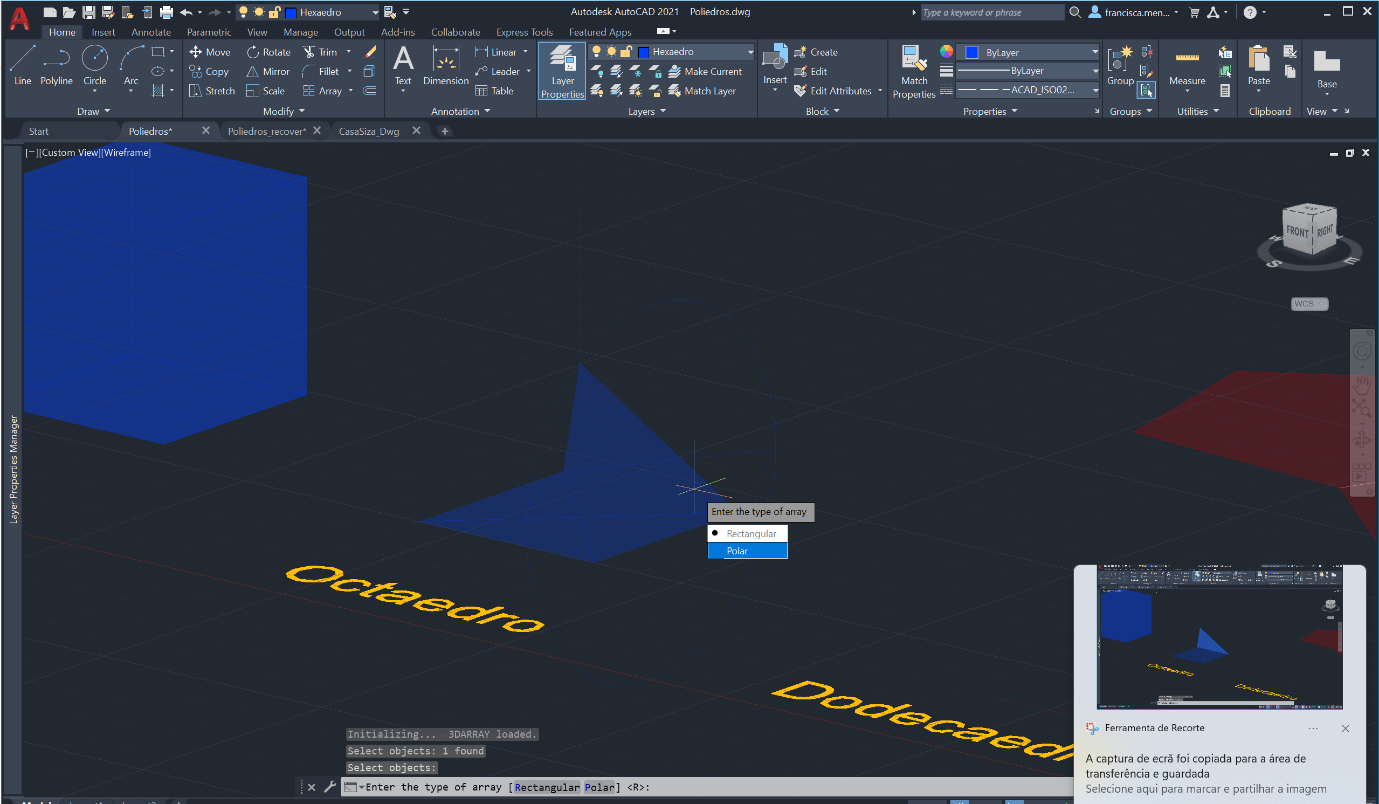 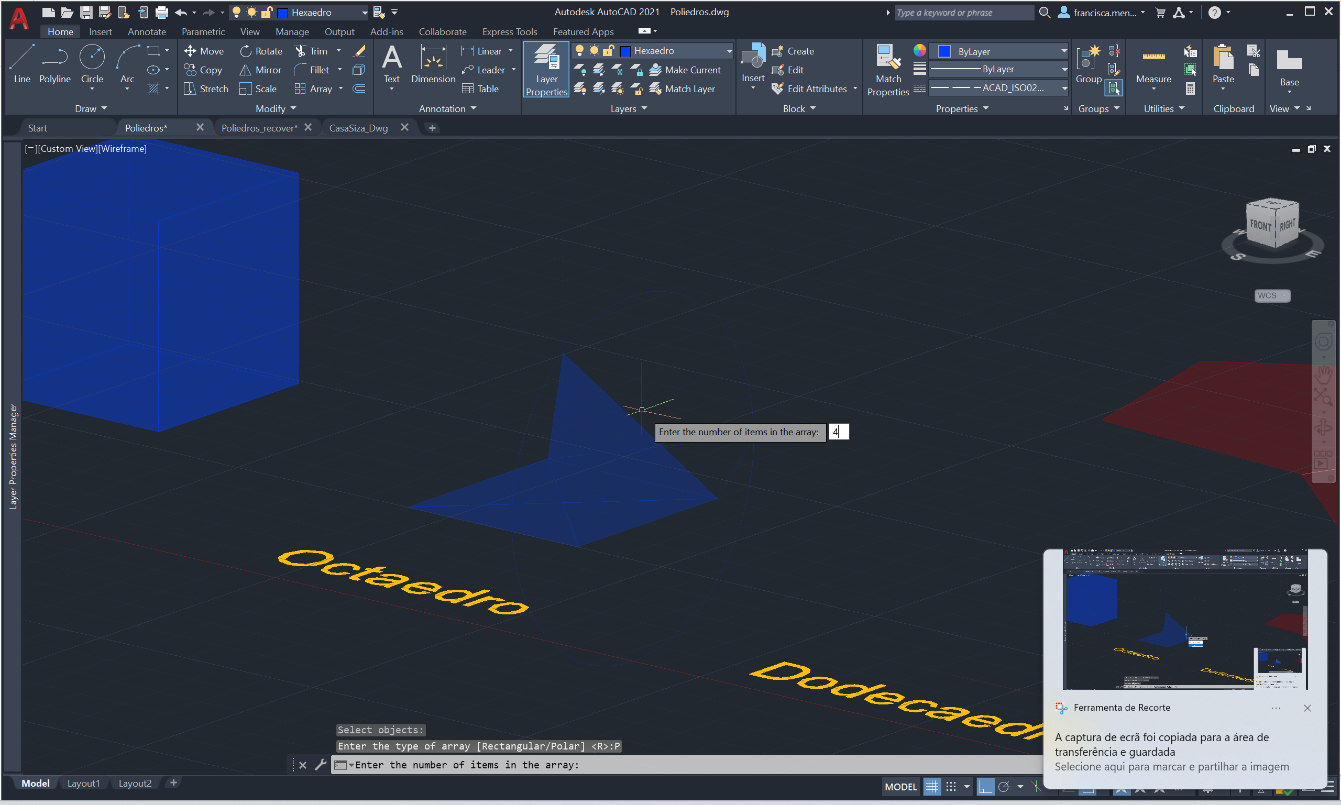 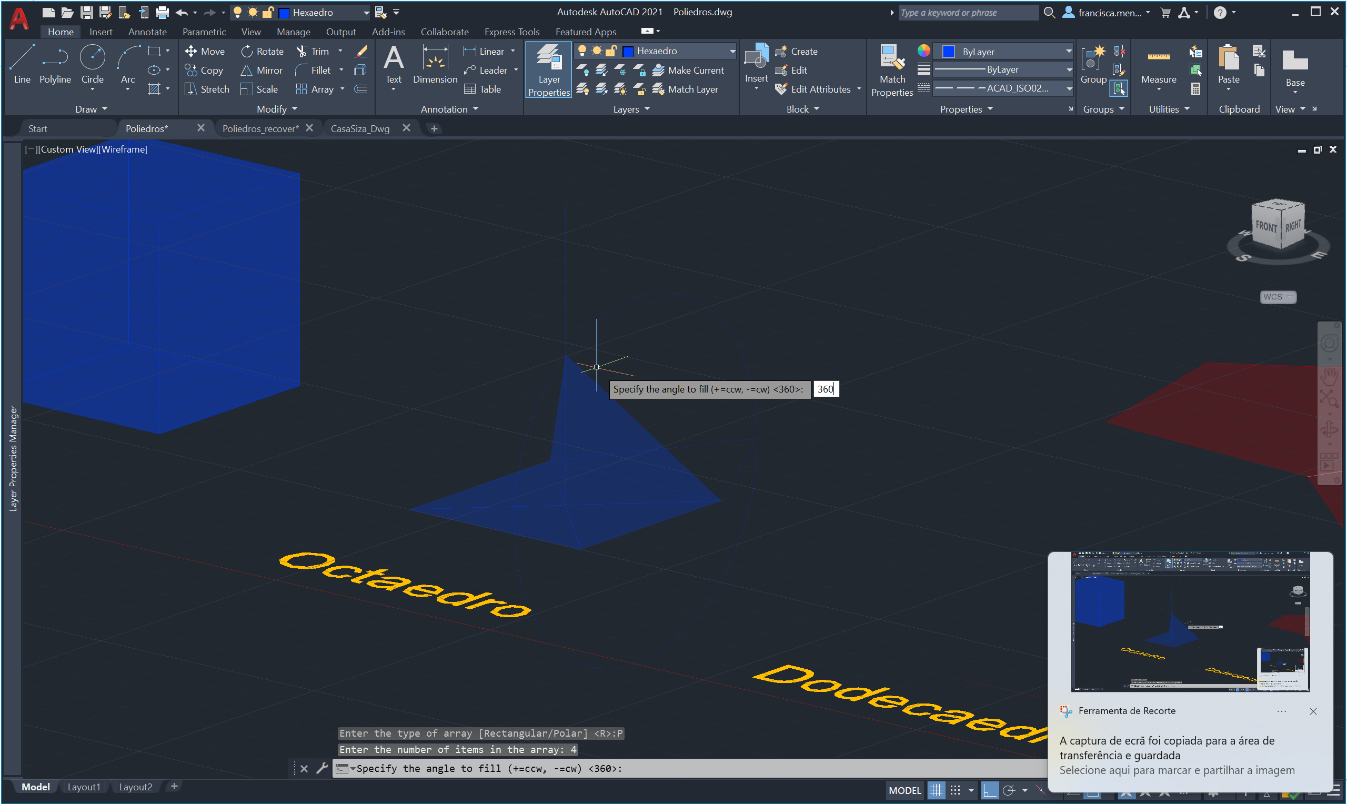 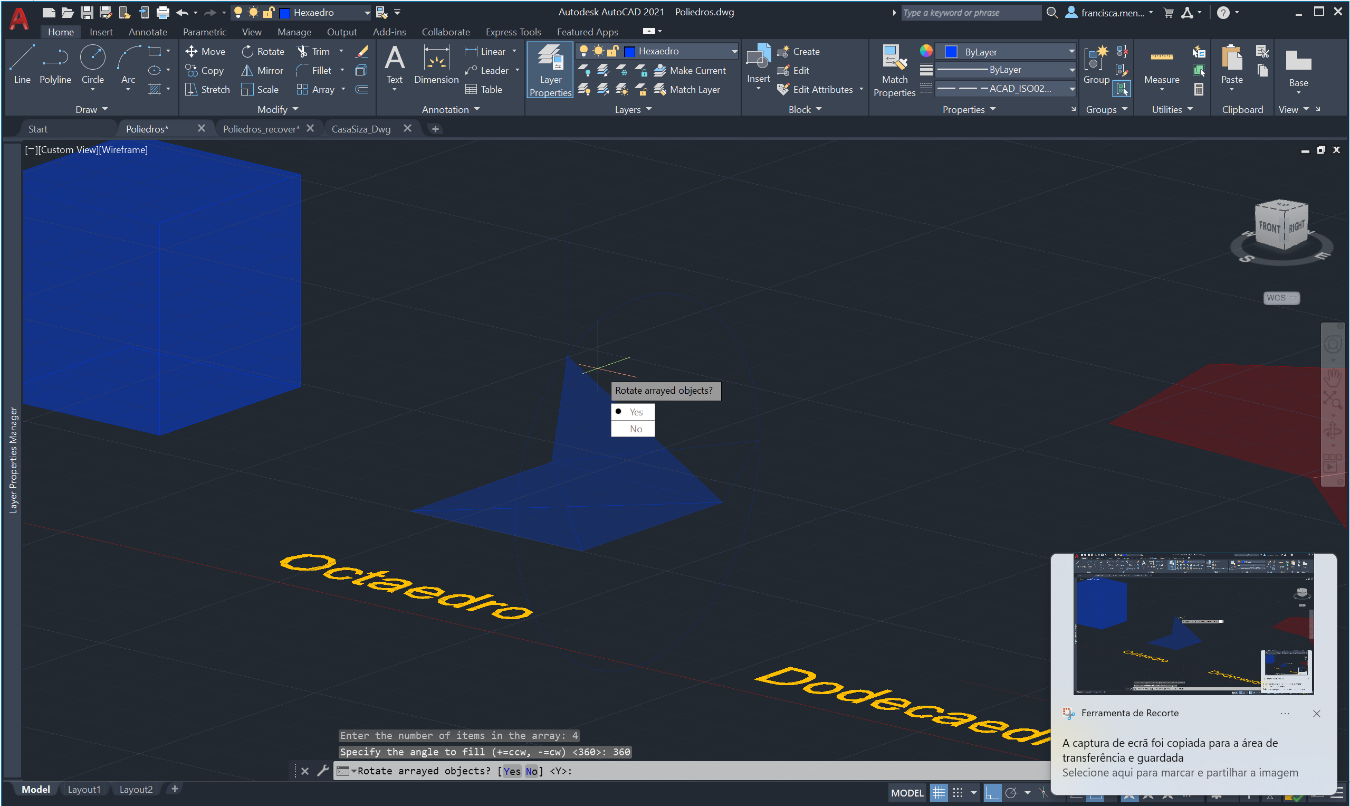 15. Utilizar o comando 3DMIRROR;
16. Selecionar o sólido todo;
17. Selecionar três pontos da base do sólido;
18.”Delete source objects?”- selecionar “No”.
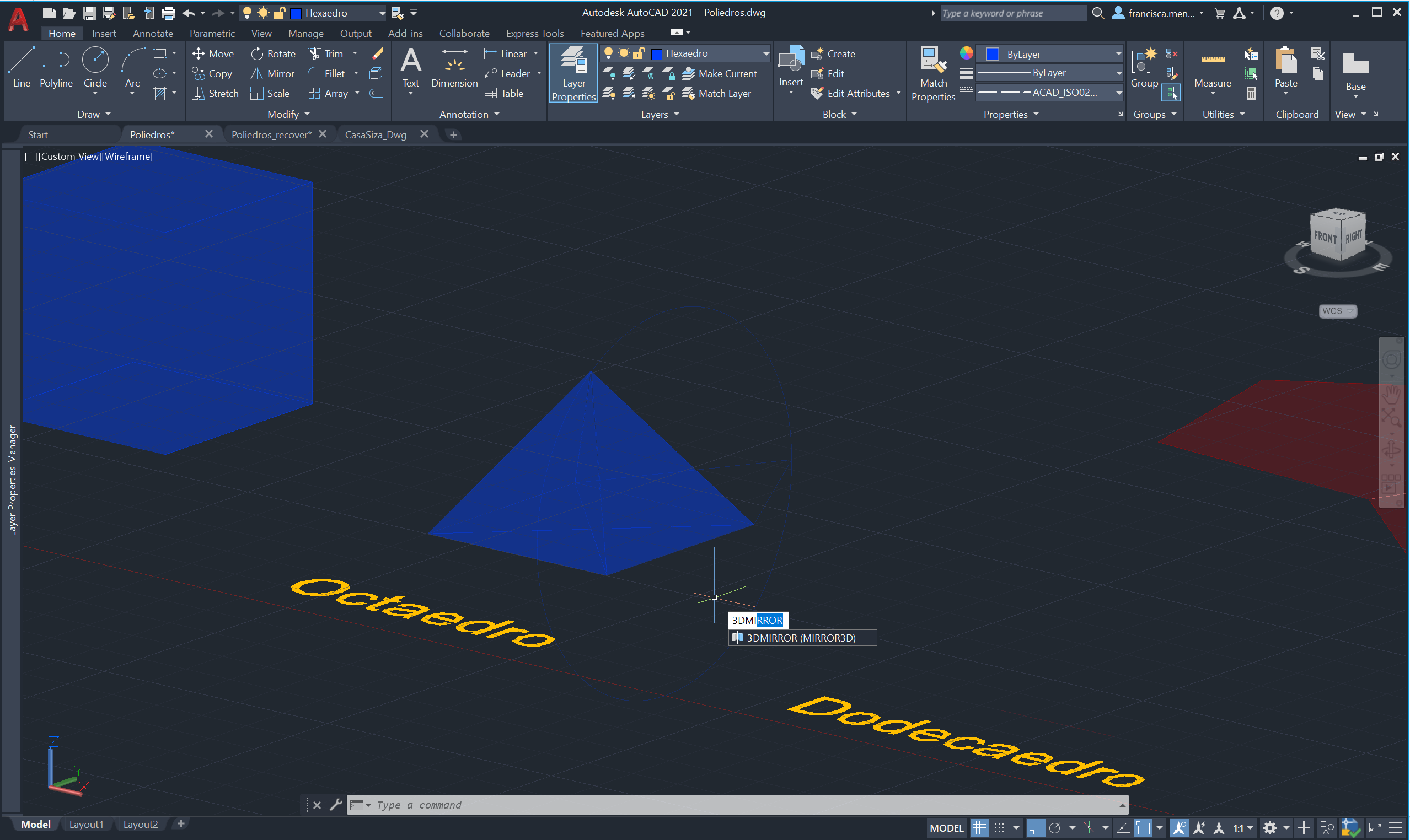 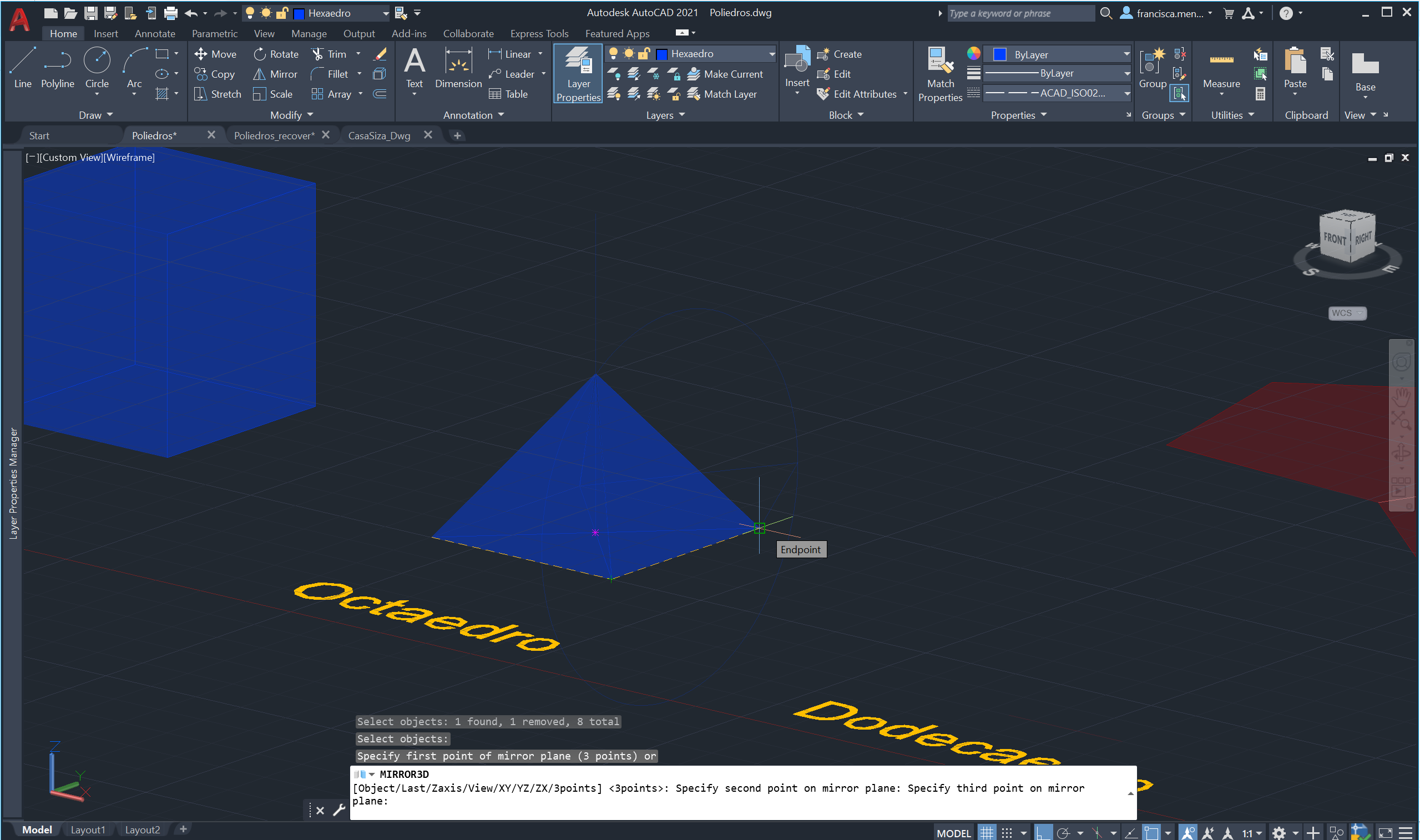 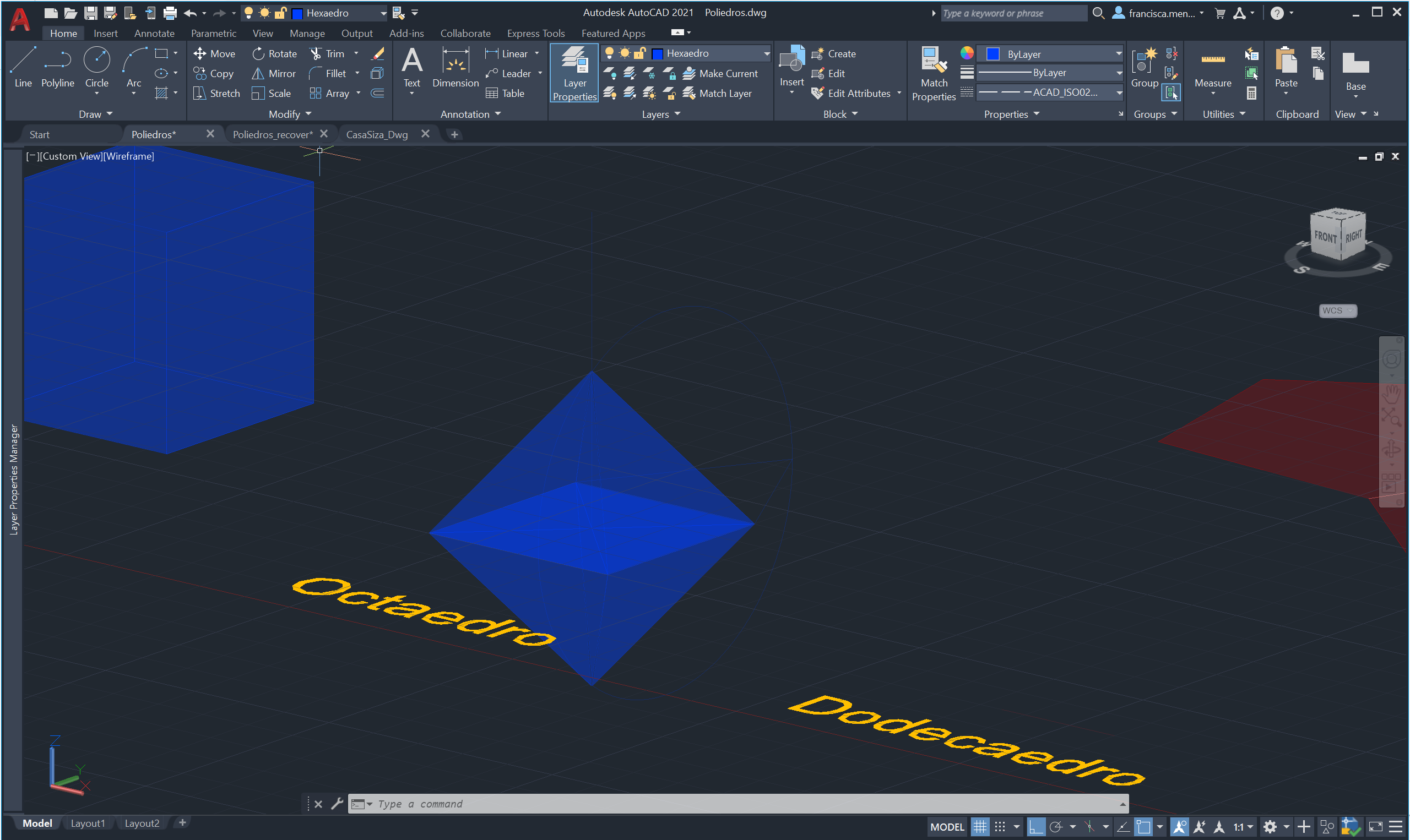 Aula 15 (10/11/2023)- Esclarecimento de dúvidas acerca do  Layout final de entrega relativo à Casa do Siza
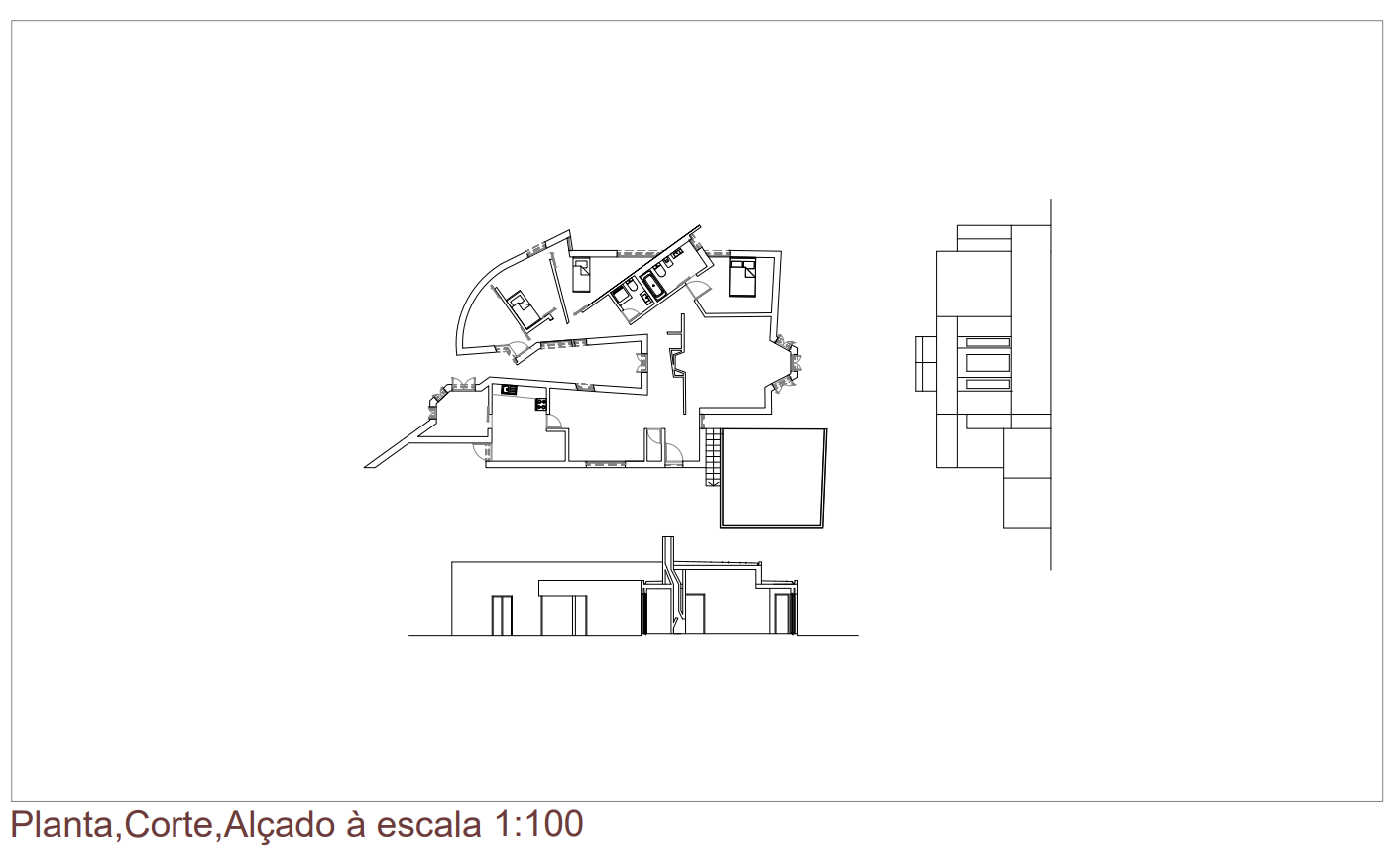 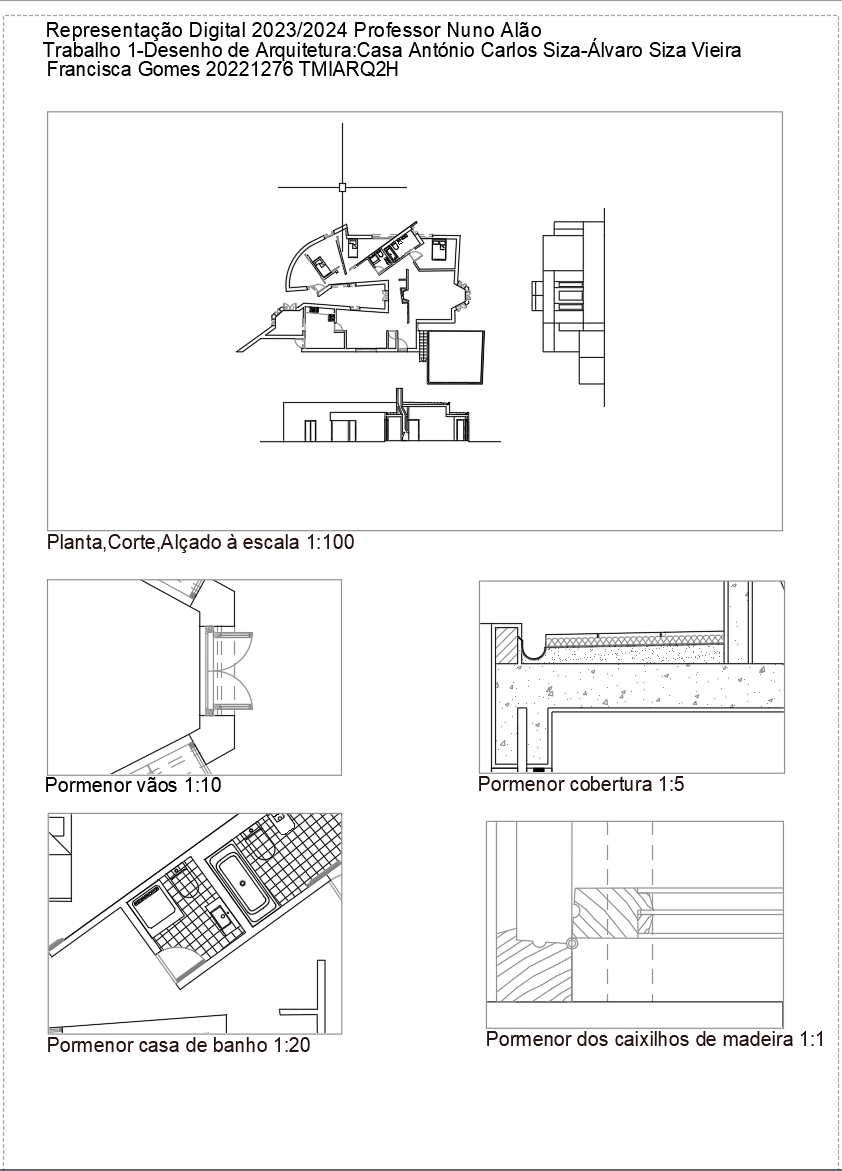 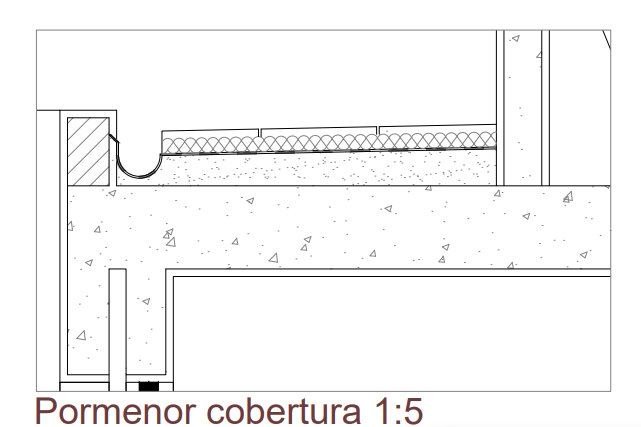 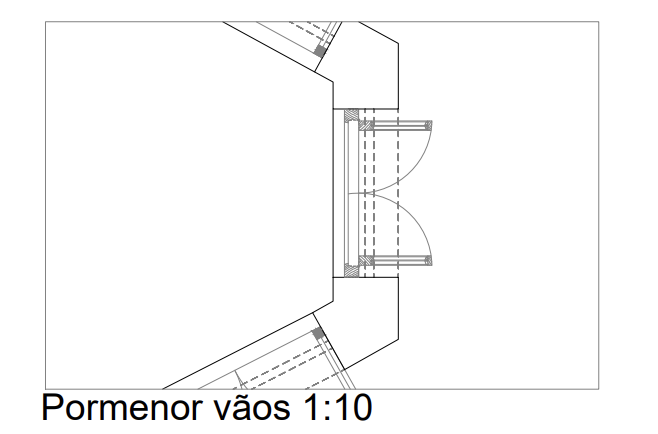 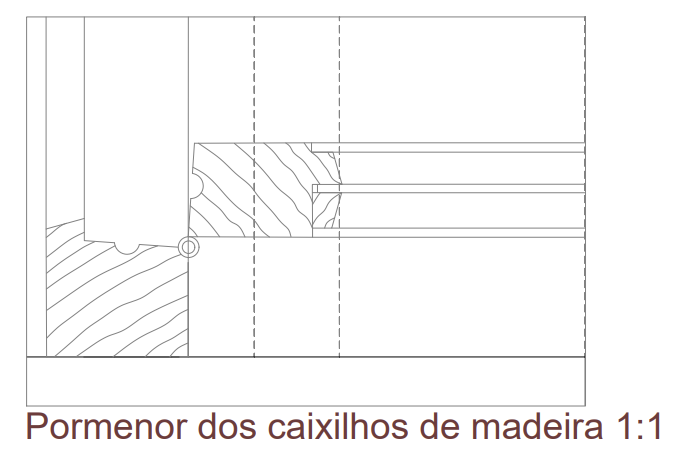 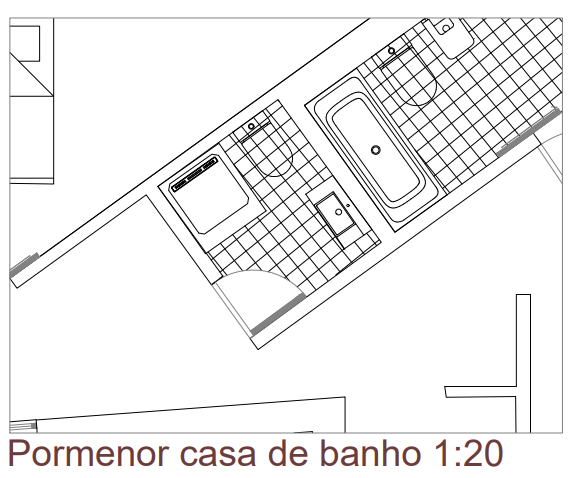 Aula 16 (16/11/2023)- Continuação da construção dos poliedros
Construção do Icosaedro:
Fazer um pentágono;
Fazer outro pentágono e com o comando ROTATE rodar o pentágono com ângulo de rotação de 180 graus;
Encaixar este último pentágono no centro geométrico do primeiro pentágono criado;
Criar dois triângulo com 10 de lado e com o comando ALIGN meter um dos triângulos em cima da base do pentágono invertido;
Meter o segundo triângulo em cima do triângulo que está em cima da base do pentágono invertido;
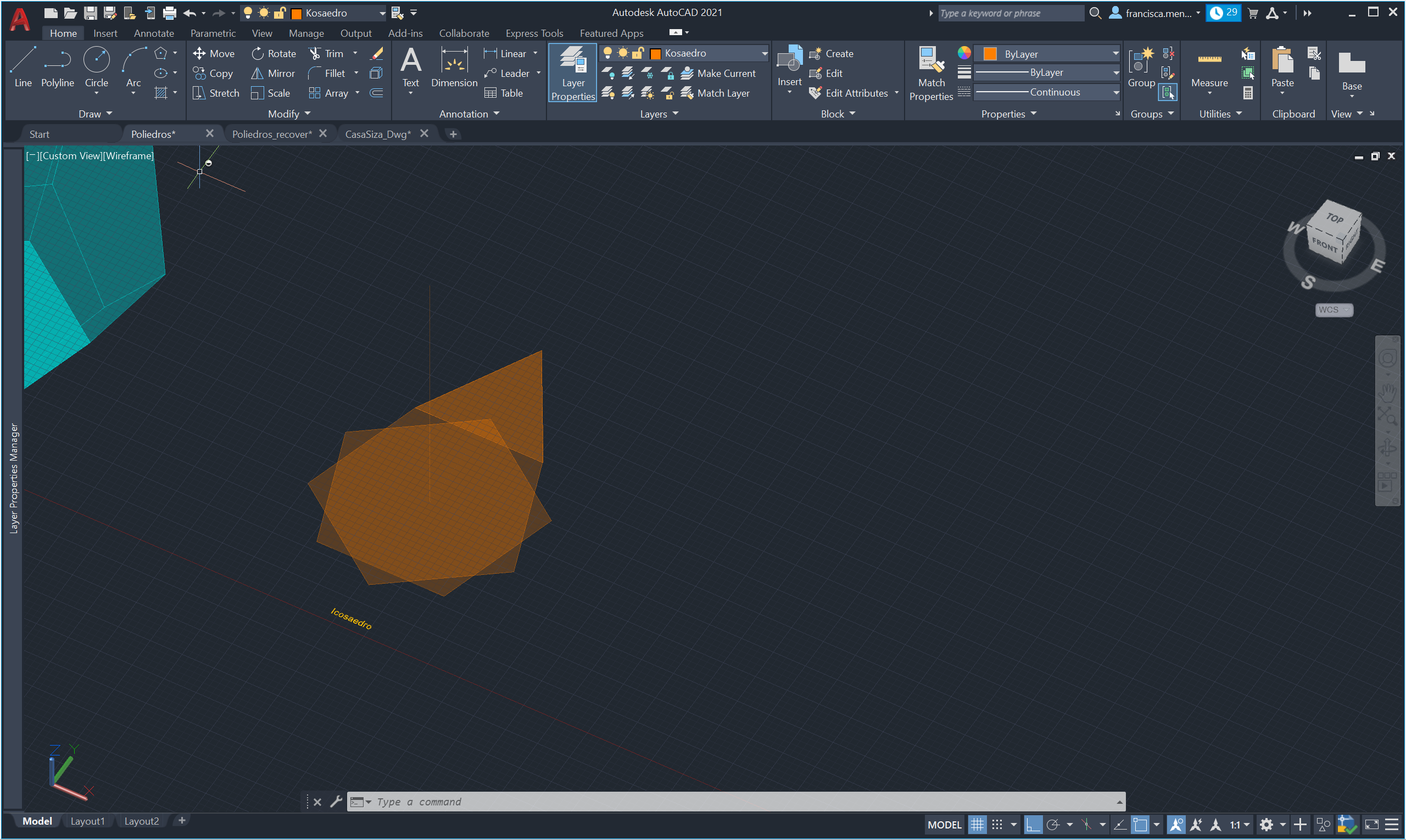 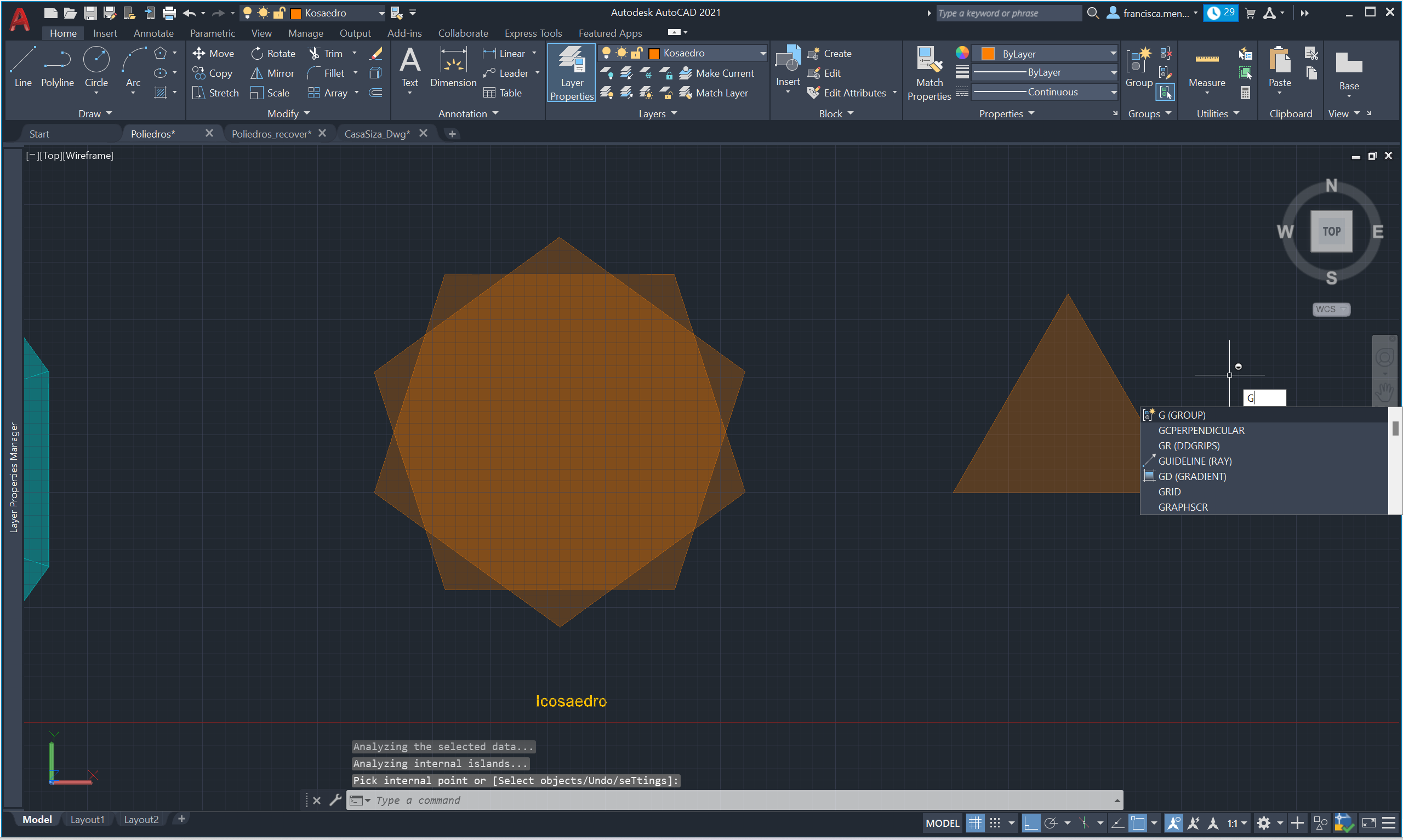 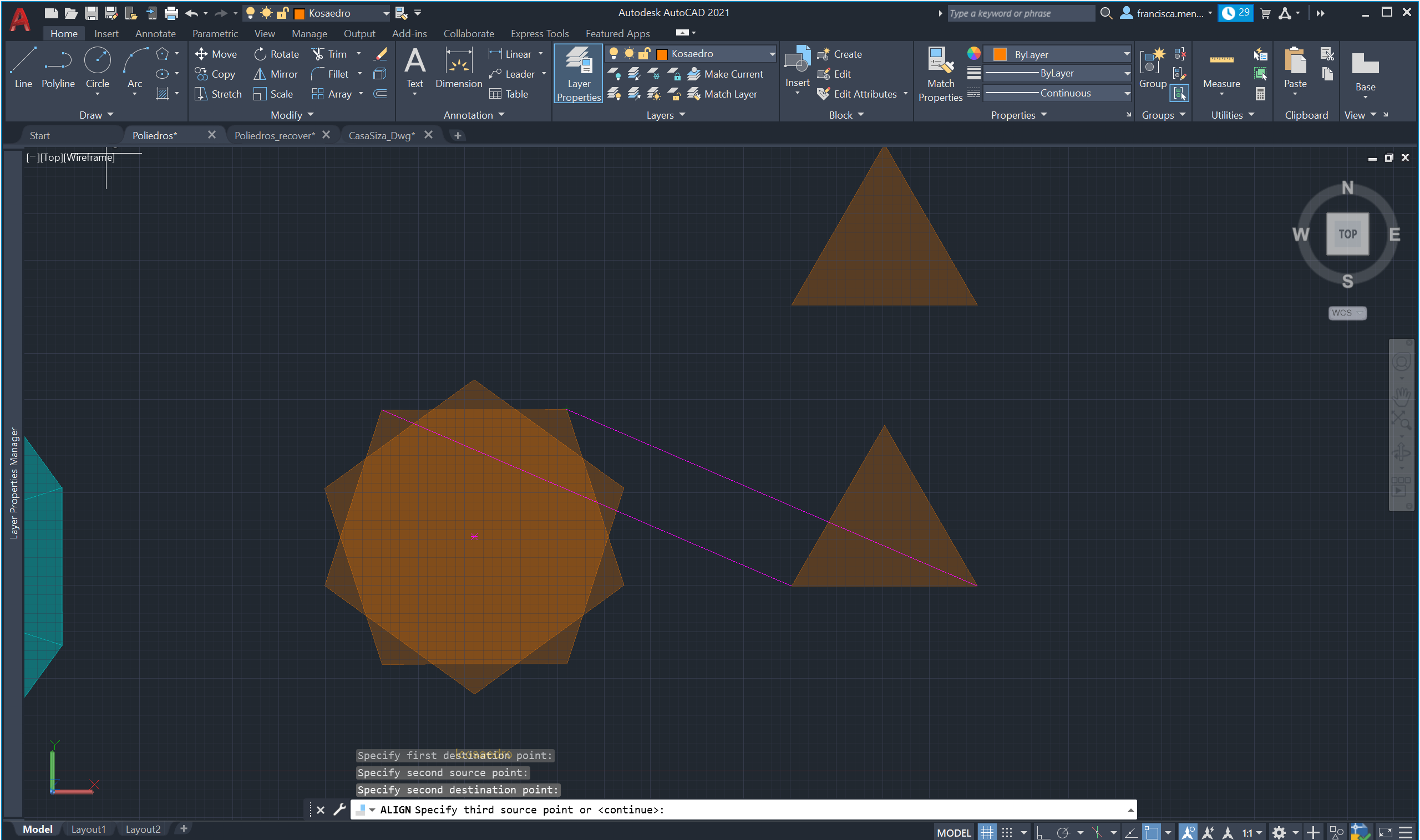 6. No centro do pentágono fazer uma linha vertical com uma certa altura;
7. Fazer uma circunferência com centro no centro geométrico do pentágono até ao ponto médio da base do pentágono;
8. Fazer outra circunferência com centro no ponto médio da base do triângulo até ao vértice do triângulo;
9. Utilizar o comando 3DROTATE  e selecionar um dos triângulos, rebatendo a fase do mesmo até tocar na interseção da linha vertical com a circunferência;
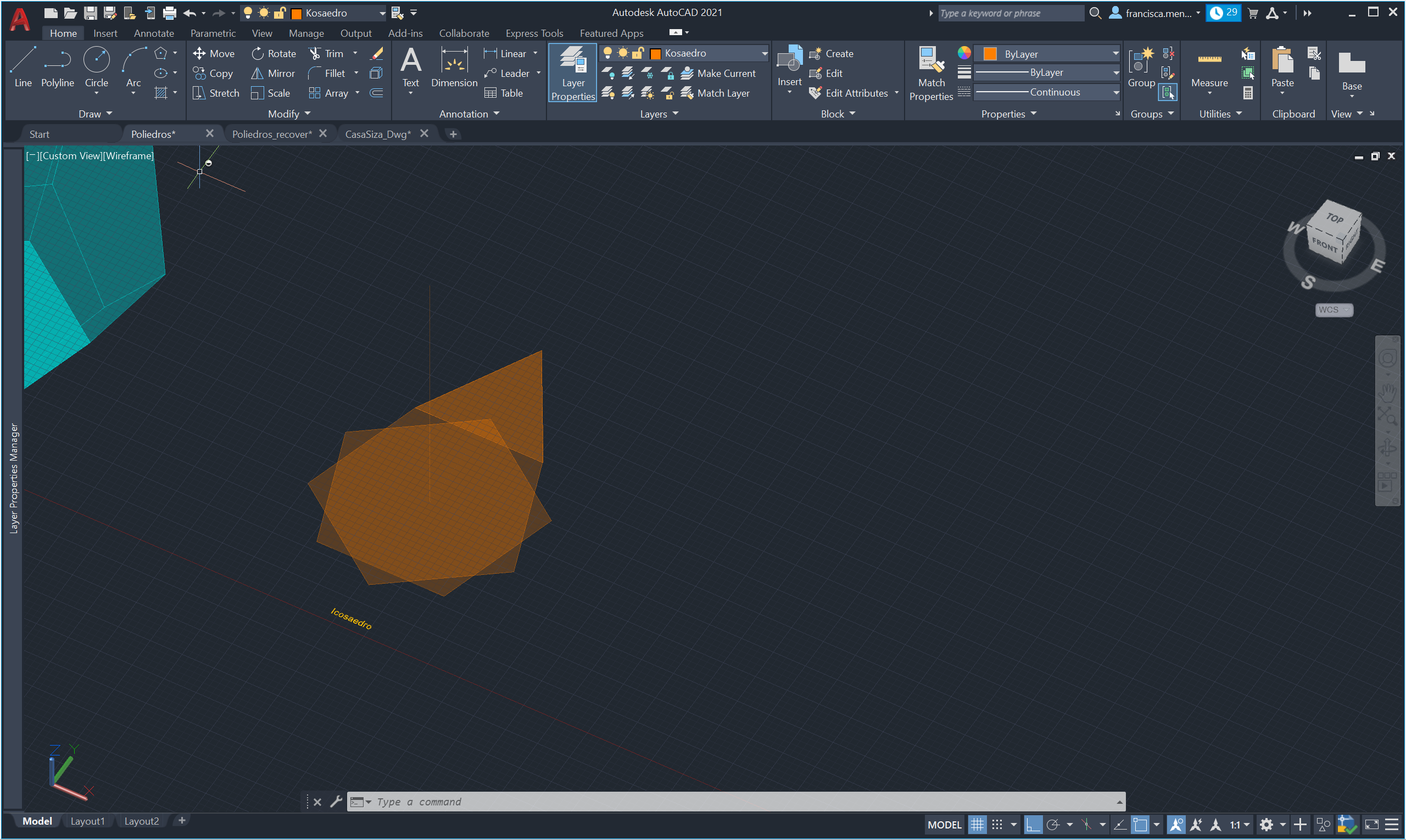 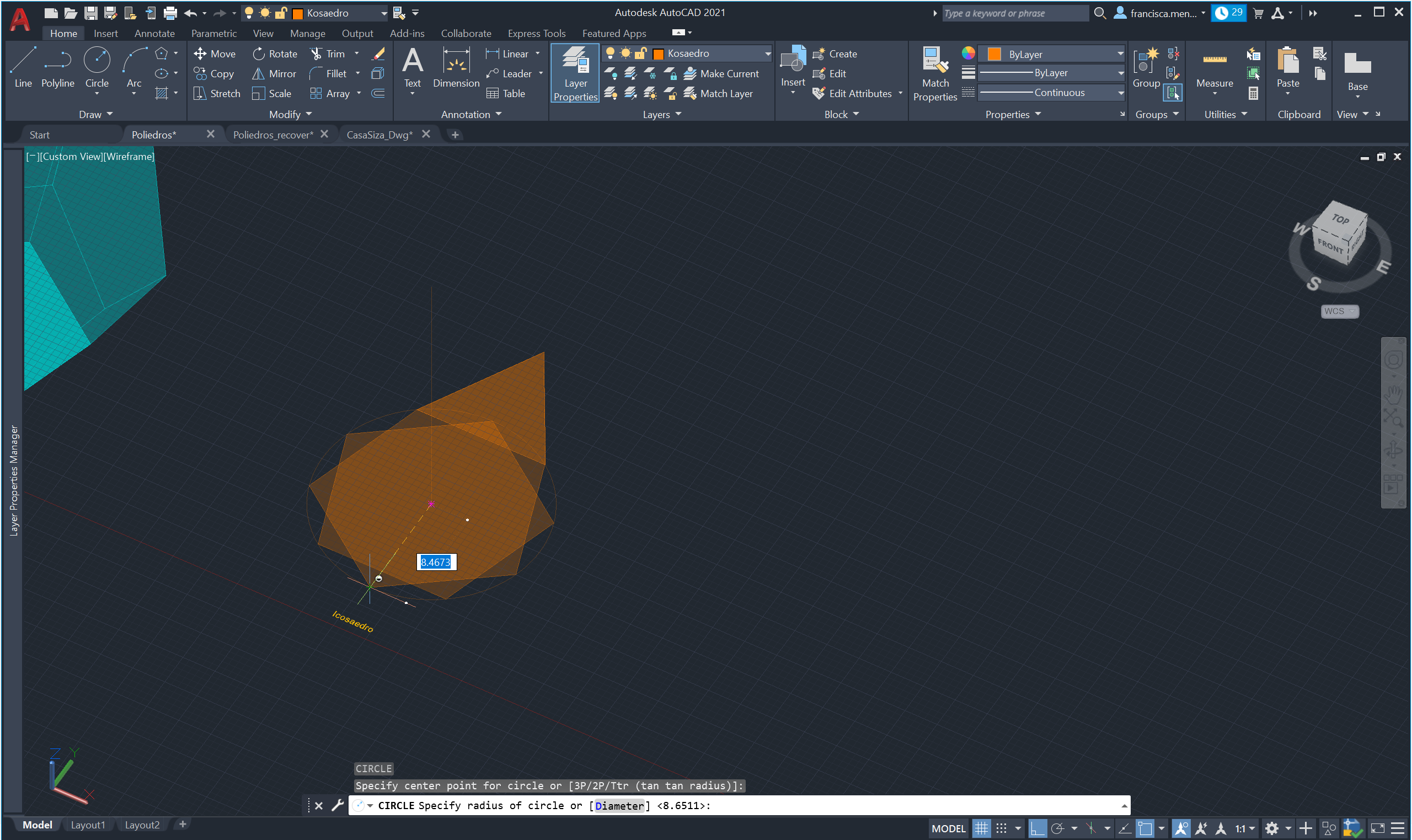 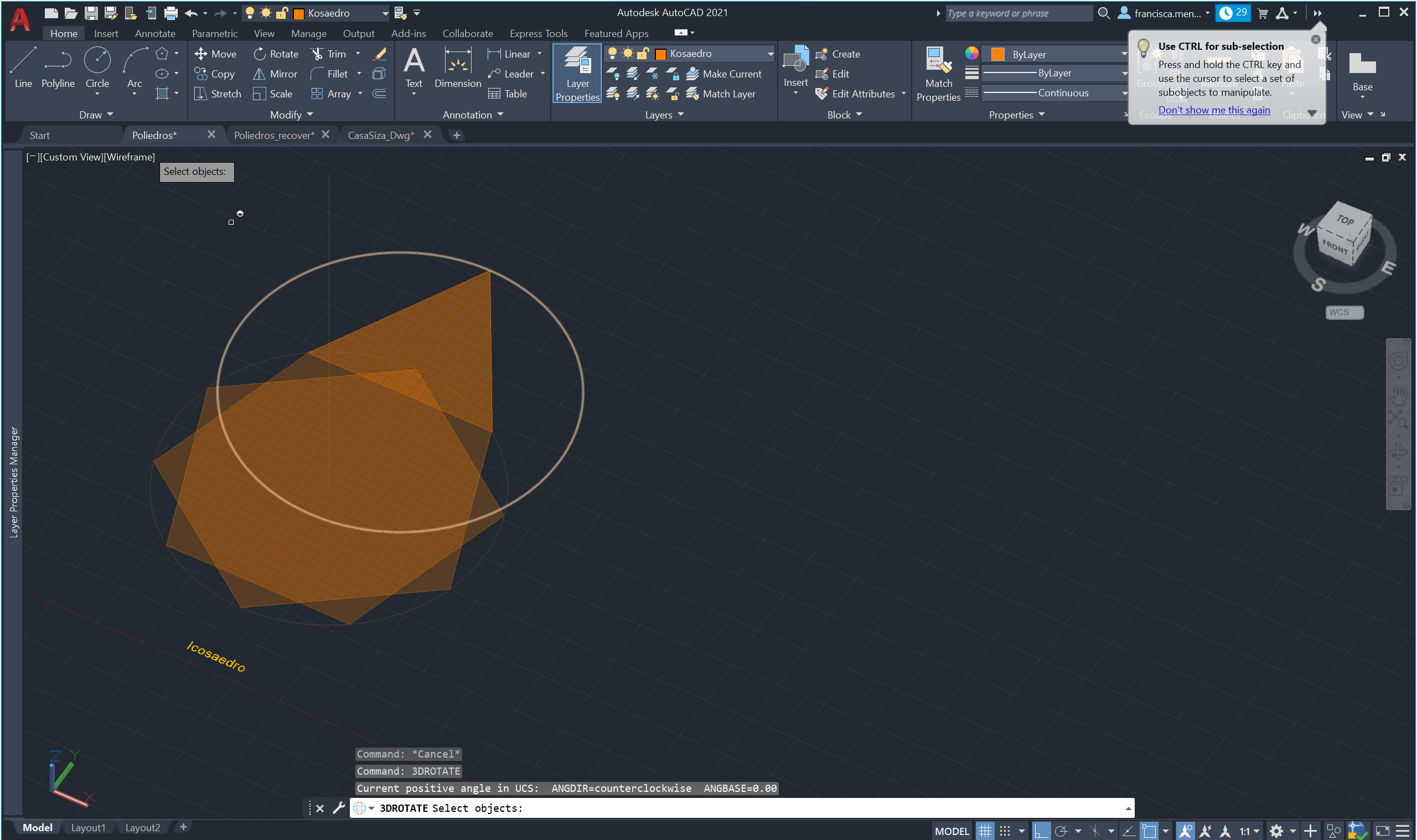 10. Fazer o mesmo para o outro triângulo;
11. Utilizar o comando 3DARRAY e selecionar os dois triângulos( procedimento igual);
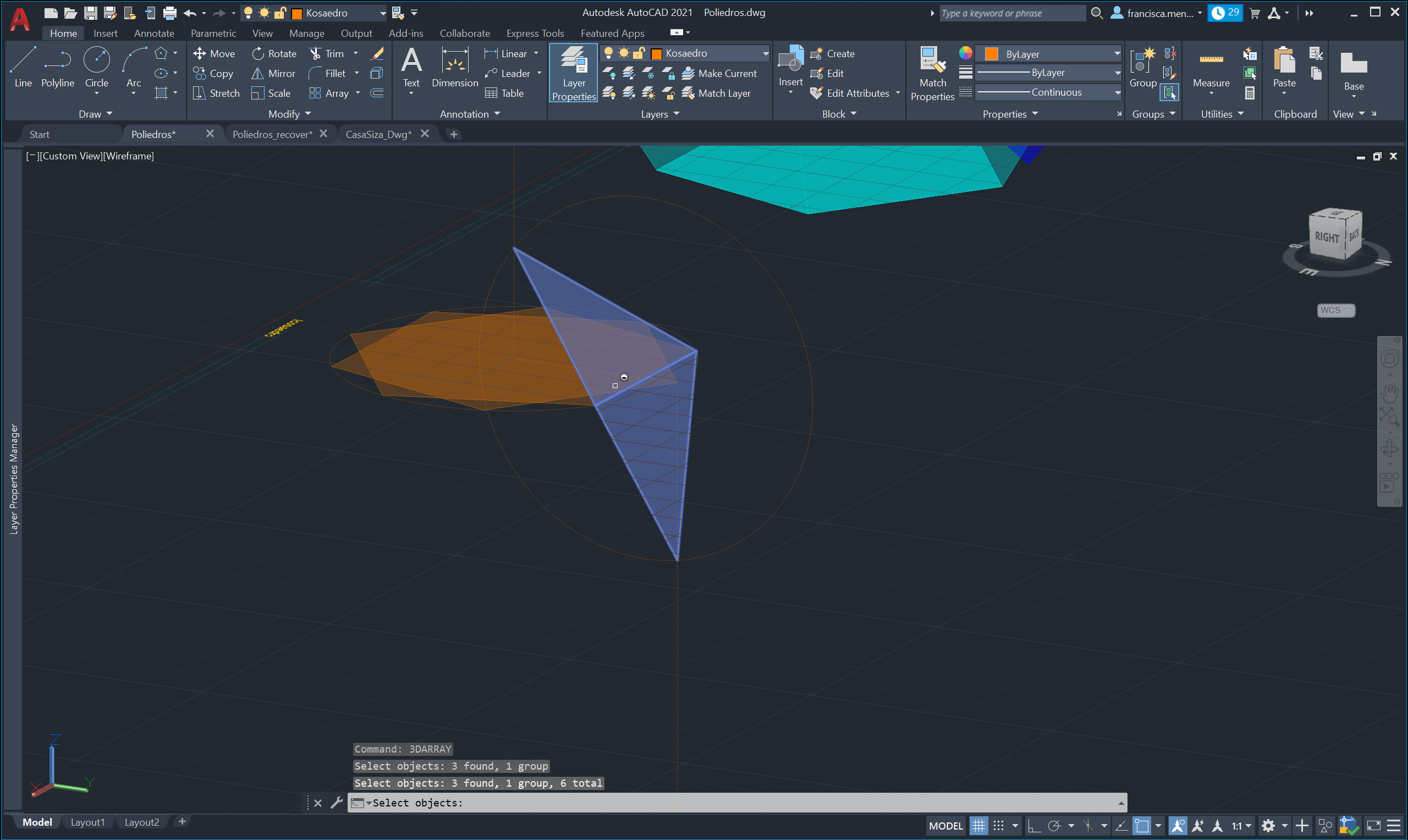 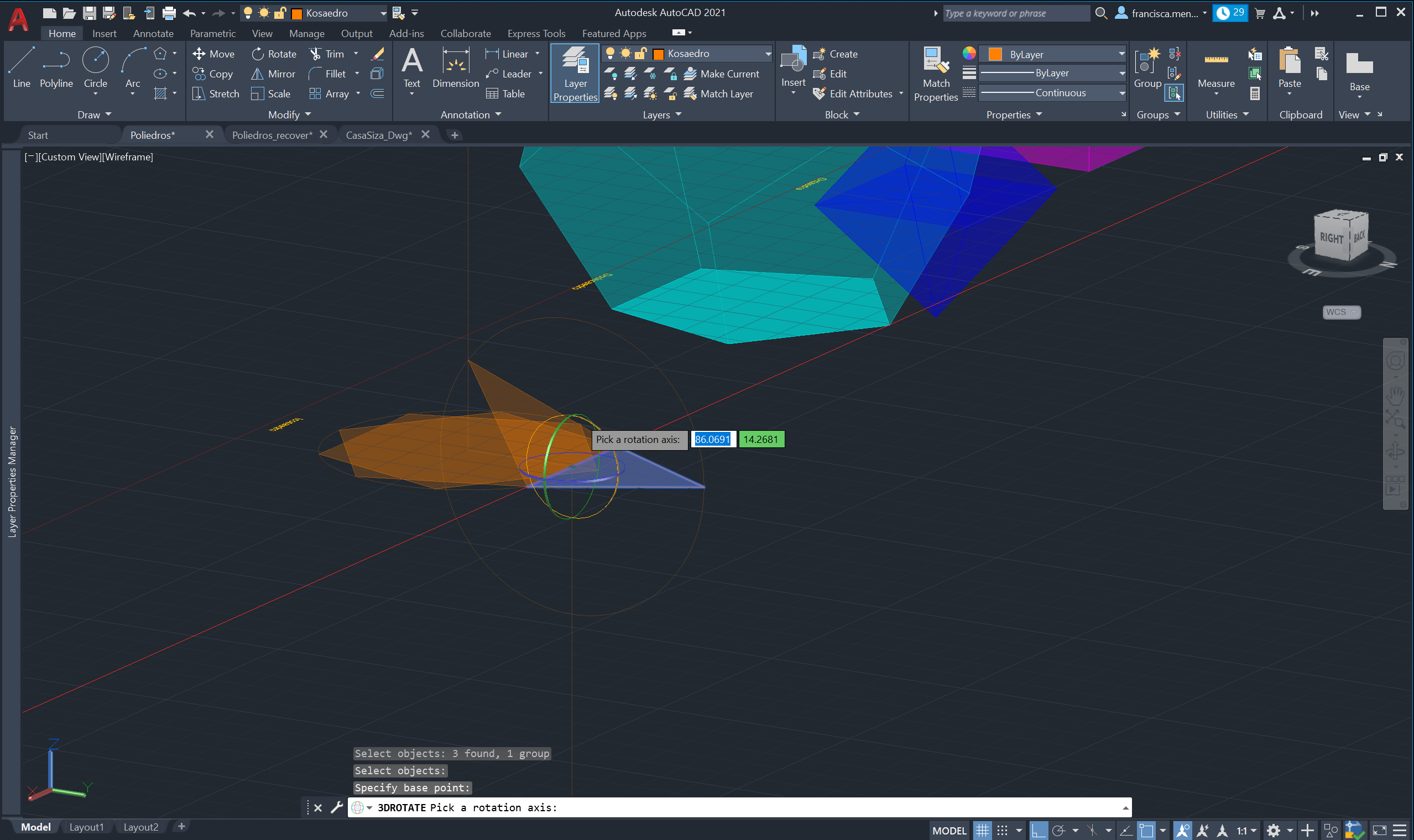 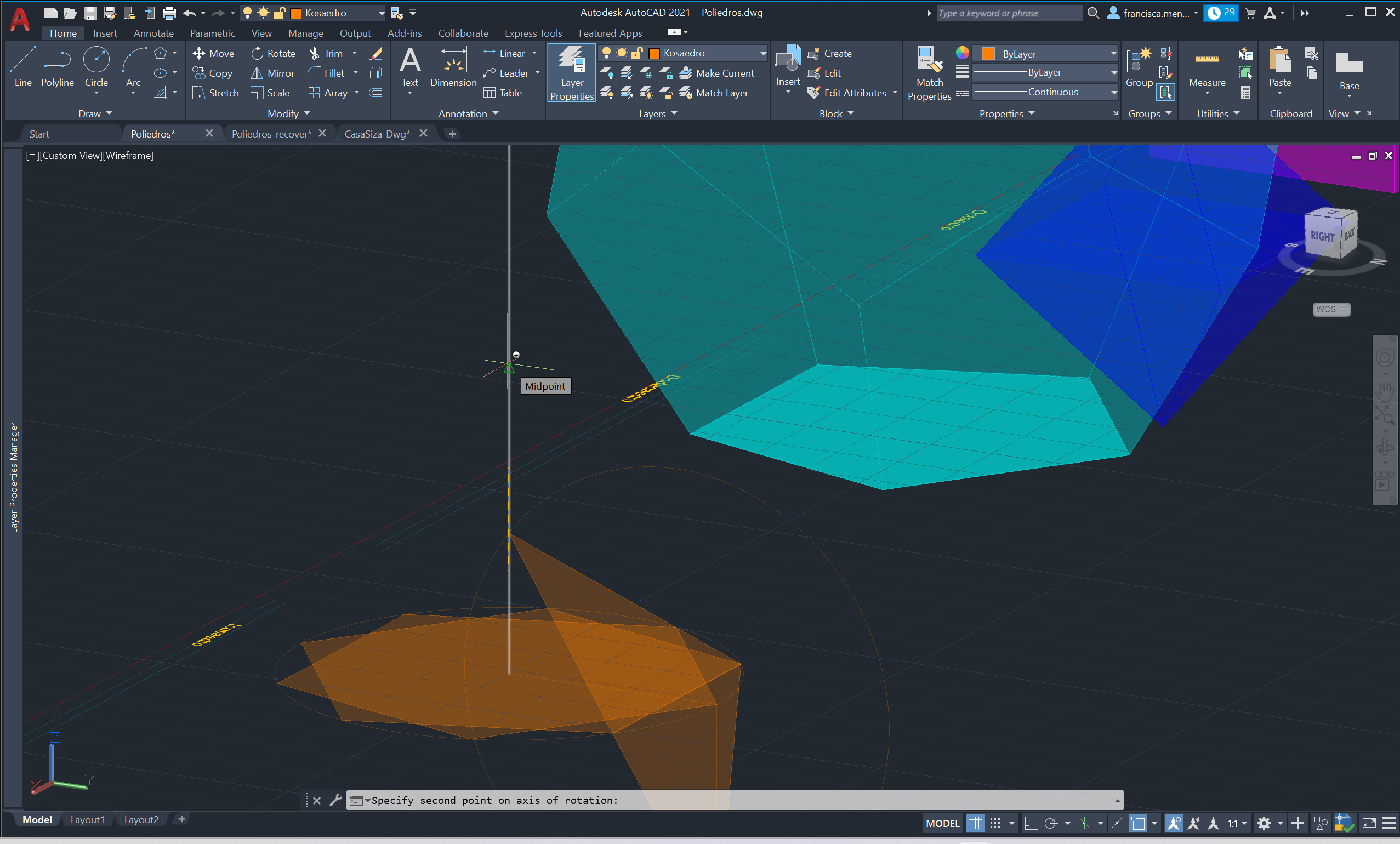 12. Utilizar o comando 3DMIRROR e selecionar três pontos;
13. Rodar a outra metade do Icosaedro com 36;
14. Utilizar o comando MOVE e encaixar a segunda metade na primeira, formando o Icosaedro .
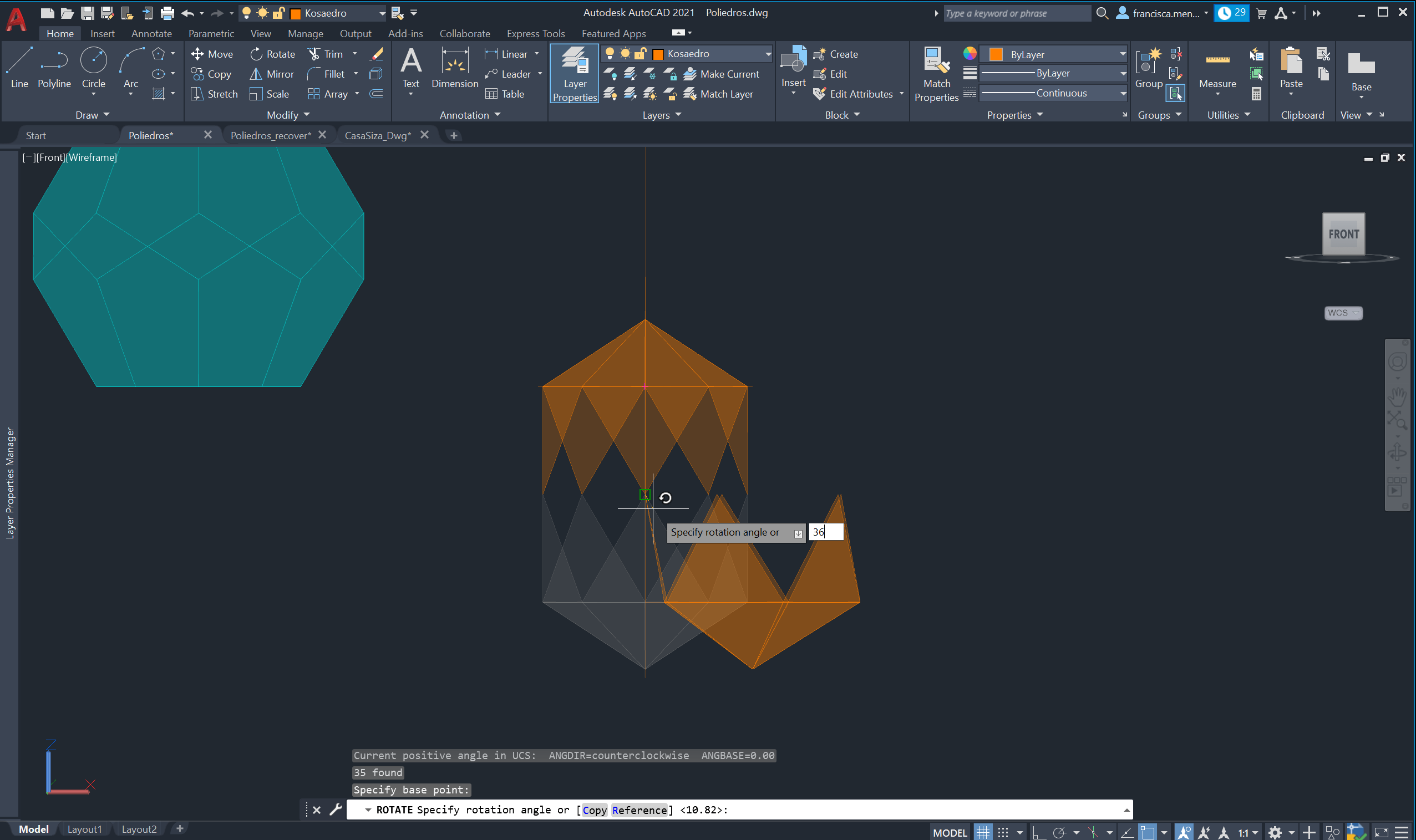 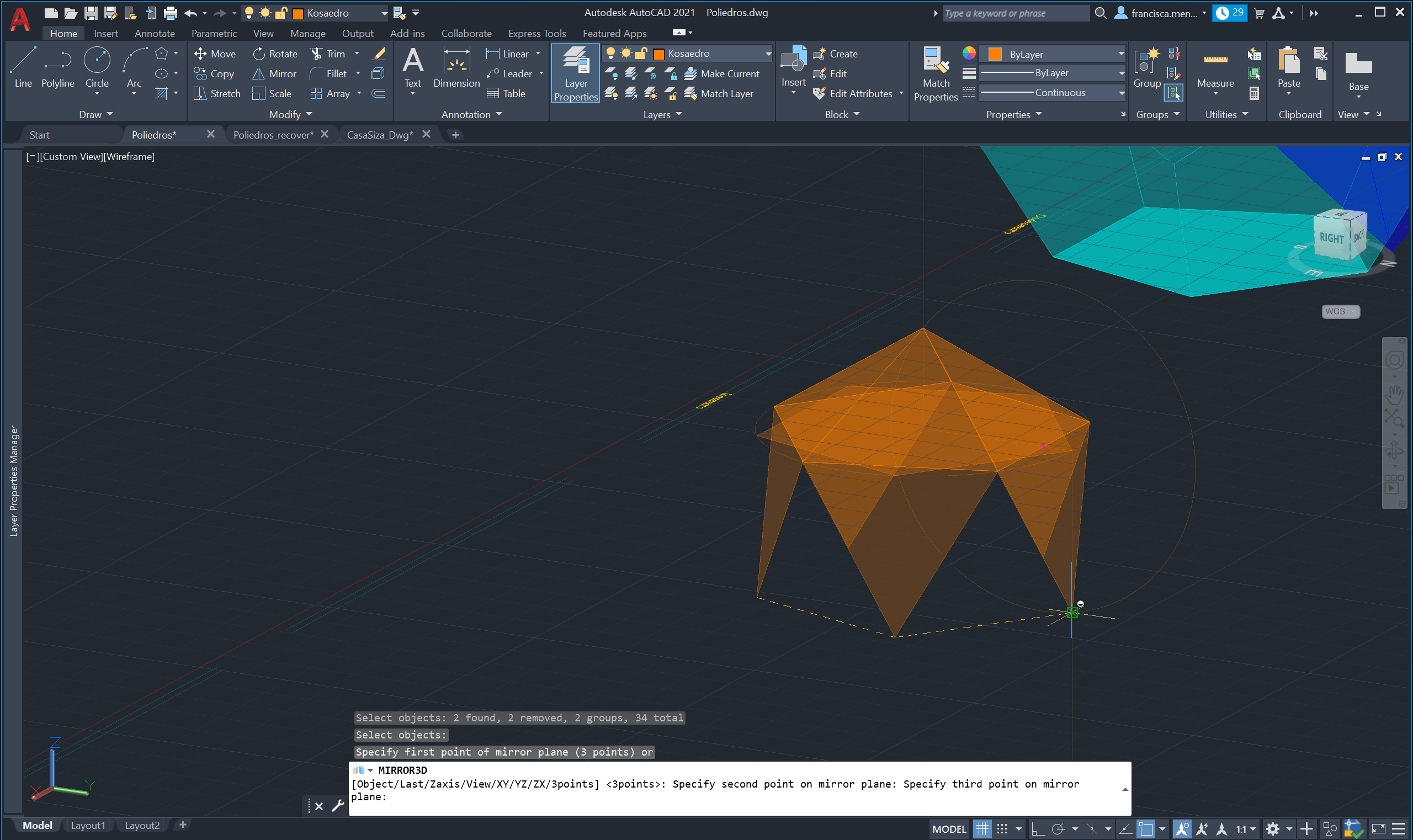 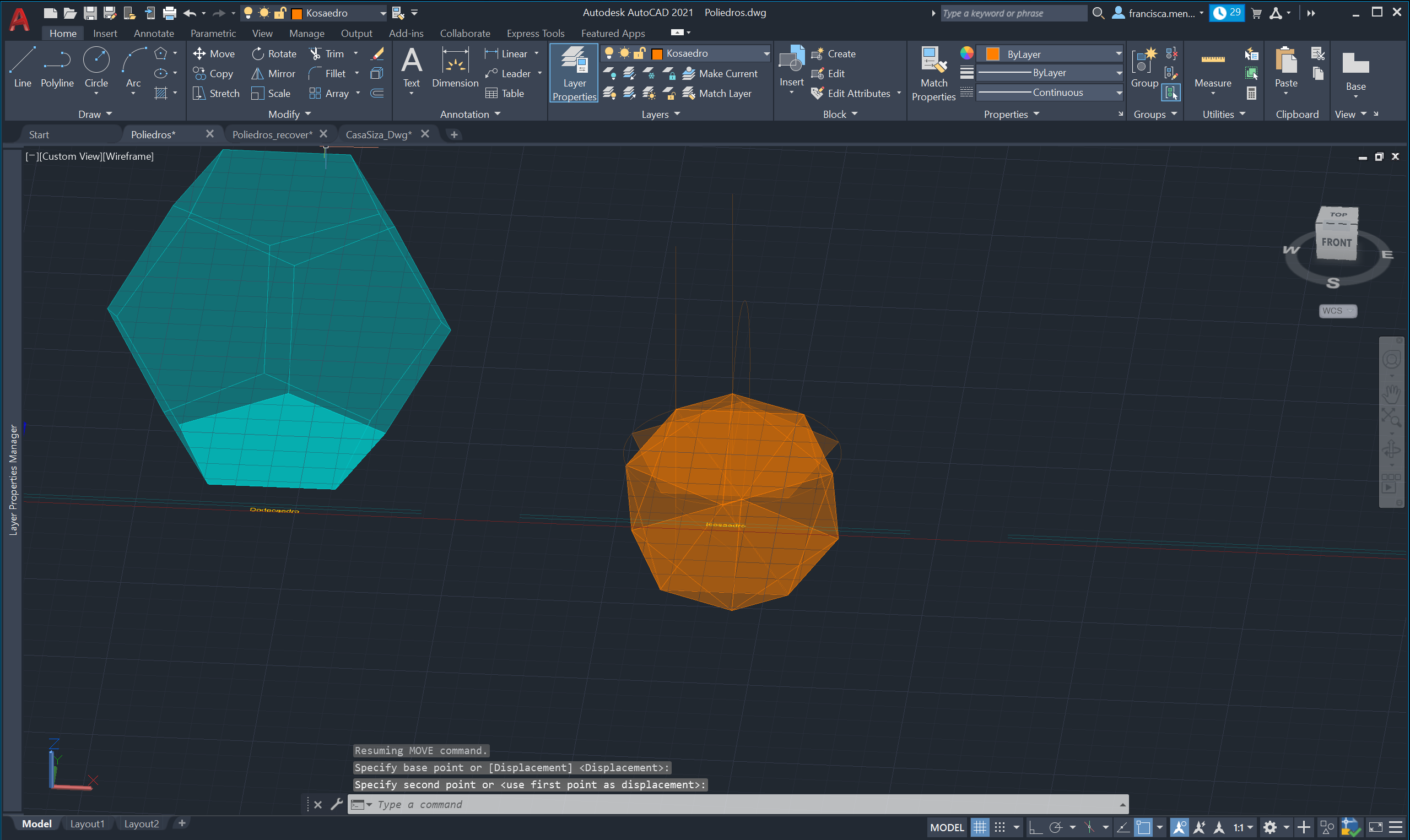 Aula 17 (17/11/2023)- Continuação da construção dos poliedros
Construção do Dodecaedro
Fazer a planificação do Dodecaedro com apenas três dodecaedros;
A partir do vértice do pentágono do meio traçar uma linha auxiliar até à ponta do pentágono de cima e fazer o mesmo no outro vértice do pentágono do meio, originando uma interseção entre essas duas linhas auxiliares e fazer um eixo vertical;
Criar, com as linhas auxiliares duas circunferências com origem na interseção com a linhas perpendicular;
Selecionar a circunferência e utilizar o comando 3DROTATE com ângulo de 90 graus;
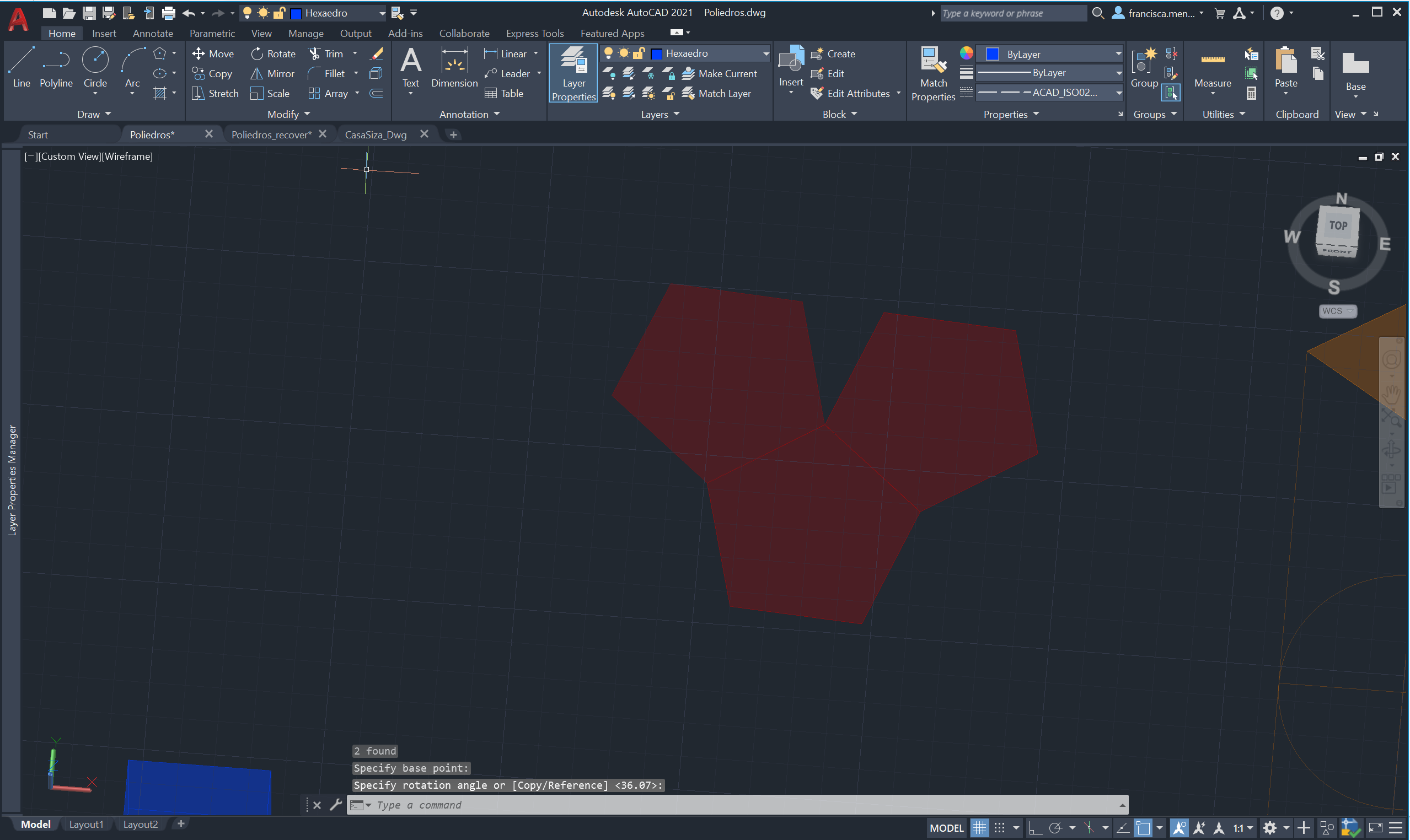 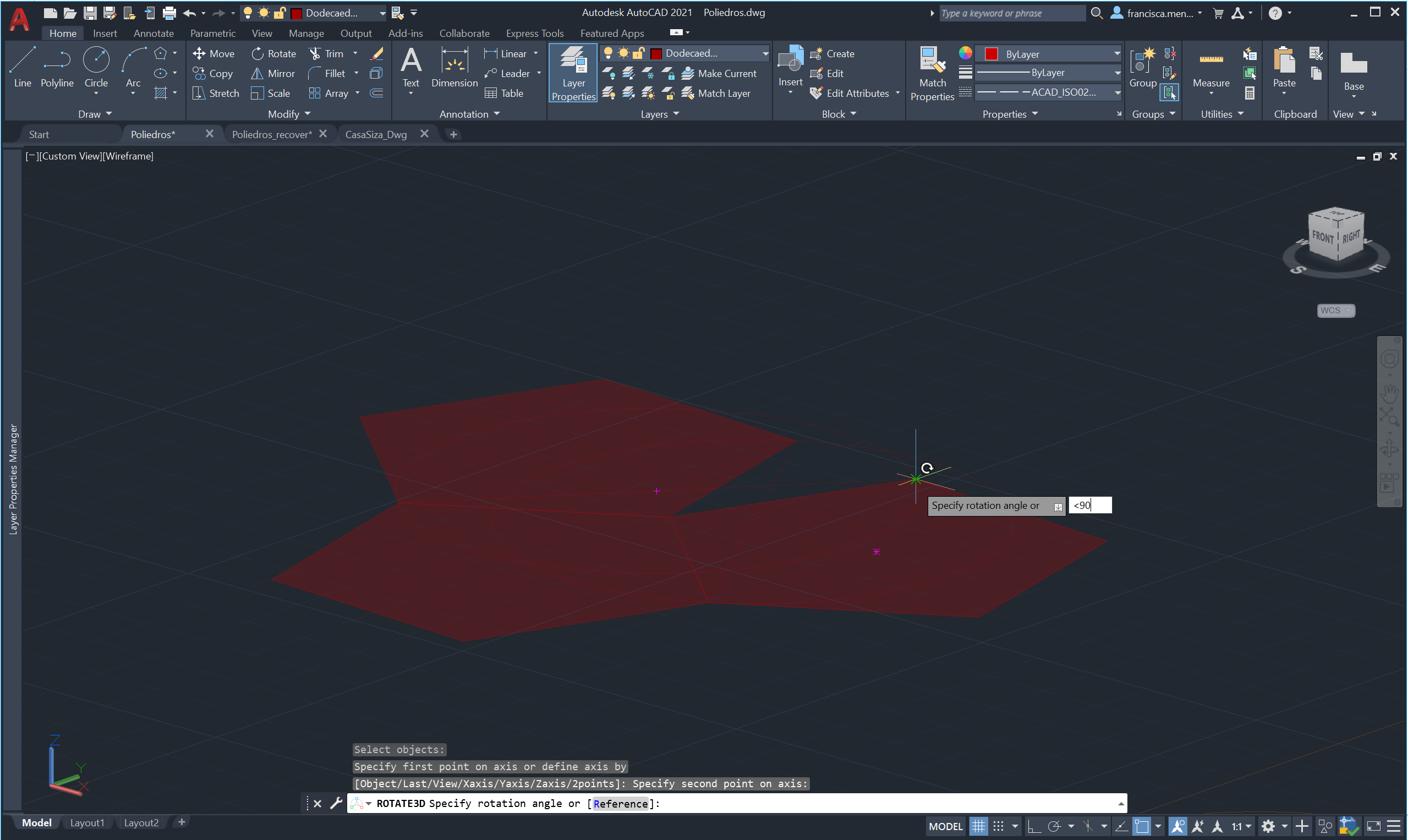 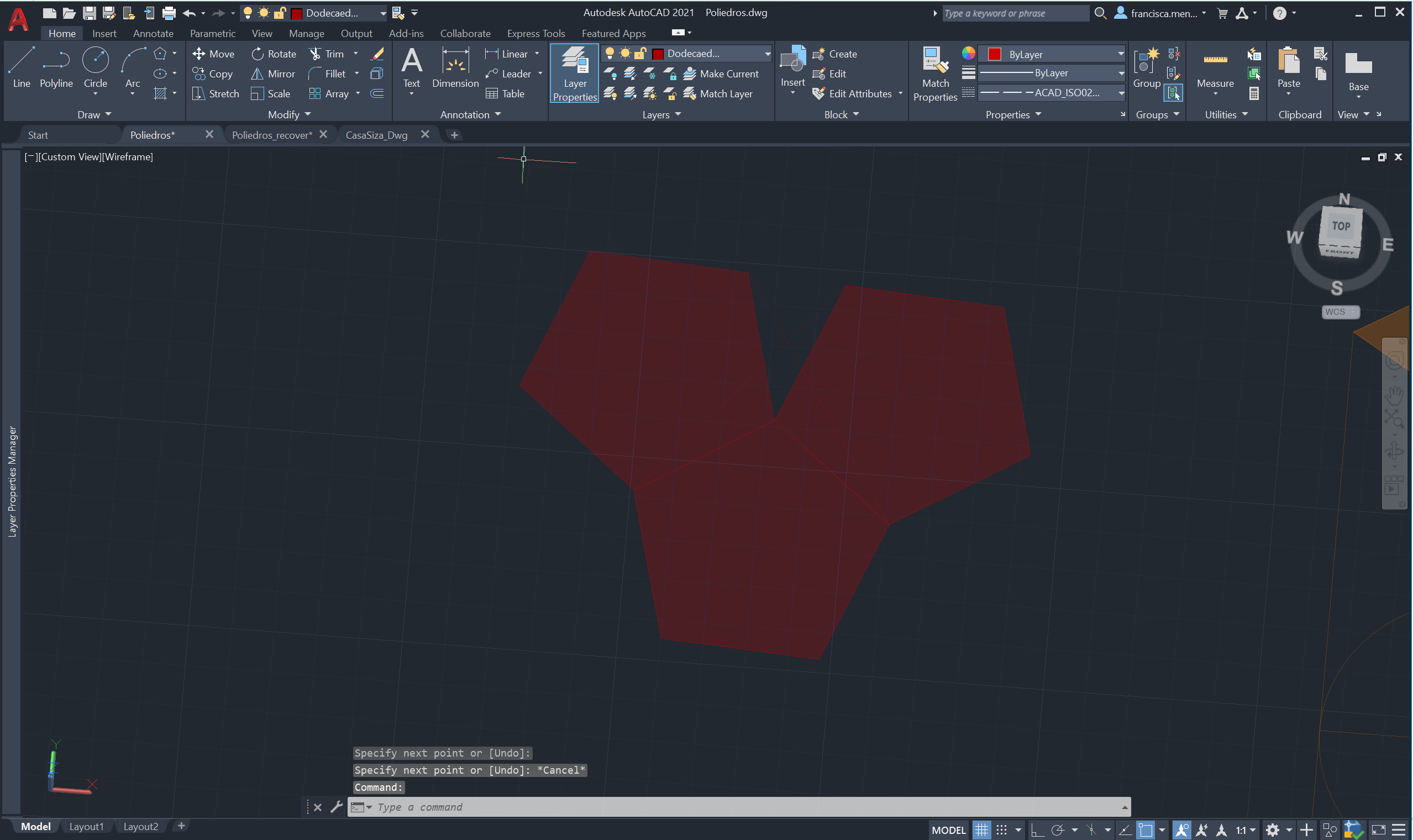 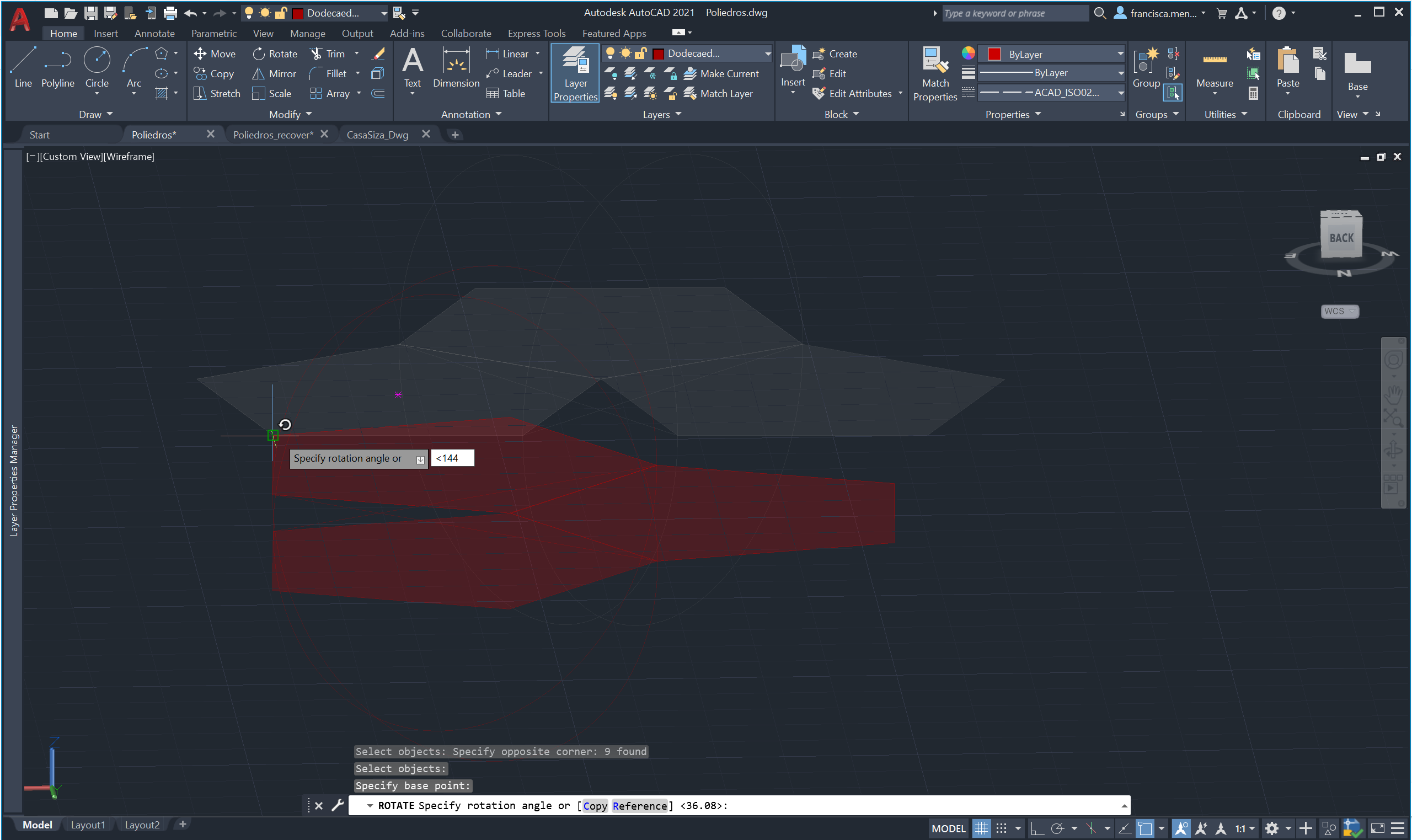 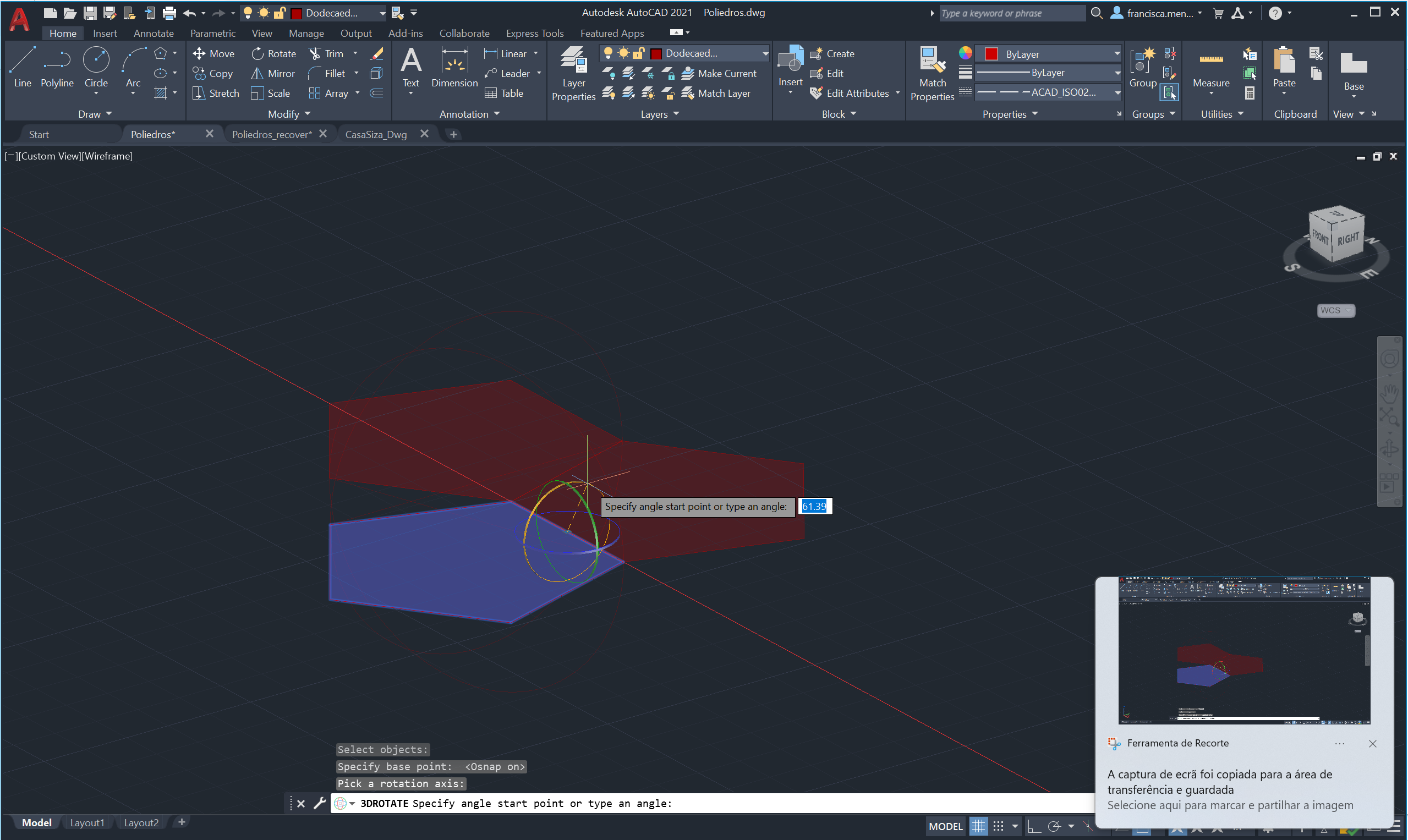 5. Utilizar o comando ROTATE; 
6. Selecionar um dos pontos do pentágono e meter ângulo de 144 graus;
7. Utilizar o comando 3DROTATE  e num dos lados do pentágono meter o eixo tridimensional e selecionar a linha vermelha;
8.Repater esta fase do pentágono até à interseção da circunferência com o eixo vertical ;
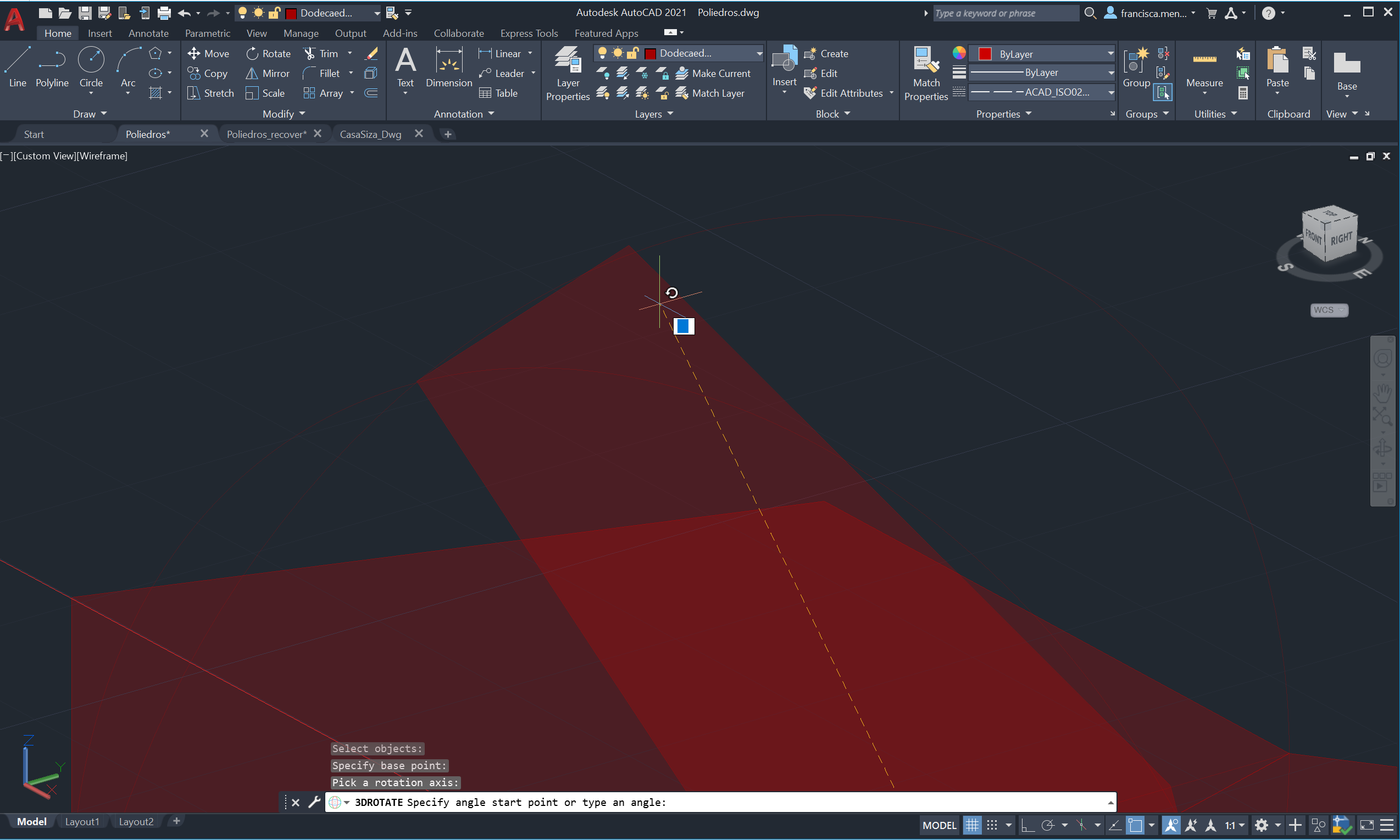 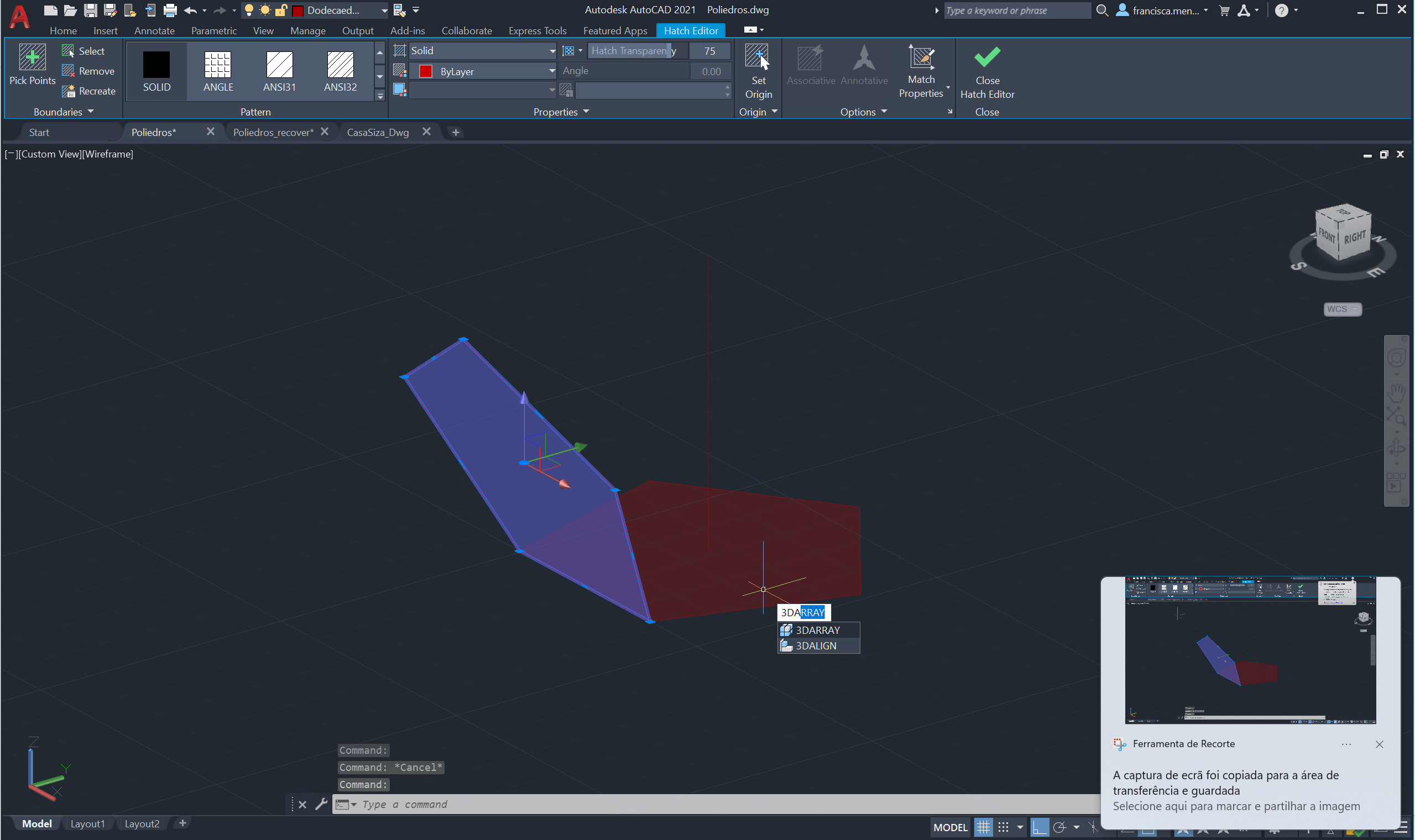 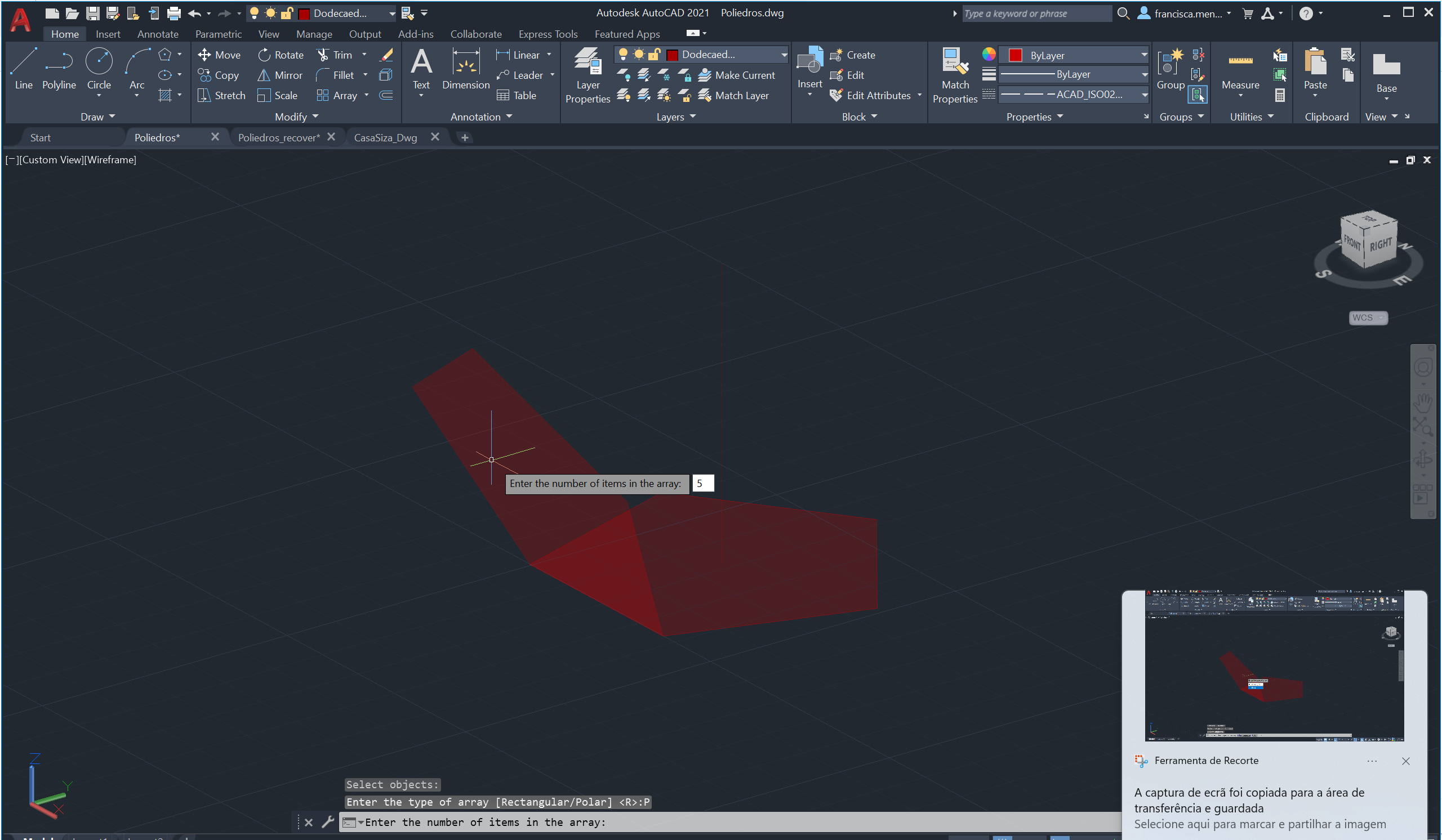 9. Utilizar o comando 3DARRAY;
10. Número de itens de array – 5;
11. Tipo de “array”- Polar;
12. Ângulo – 360 graus;
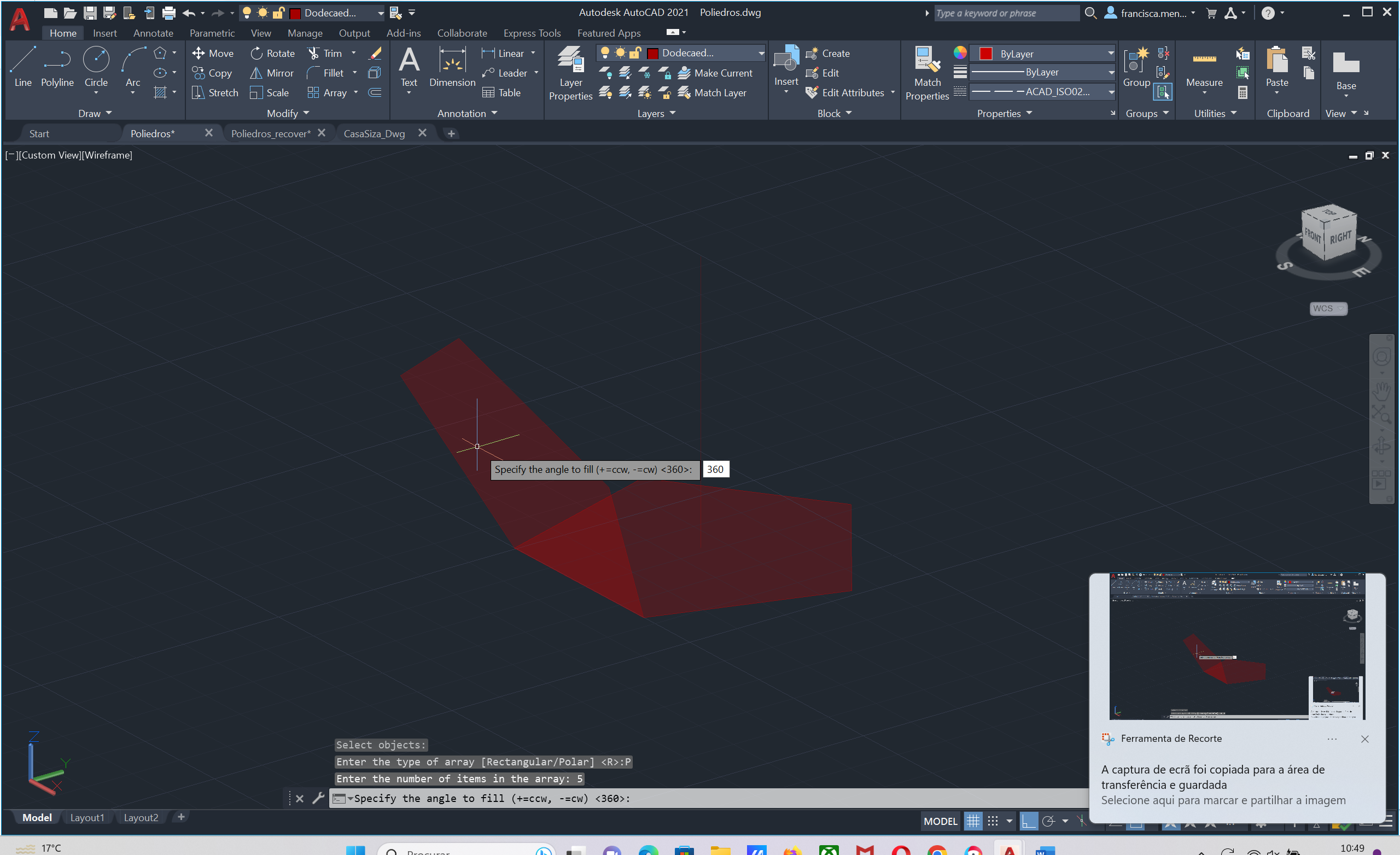 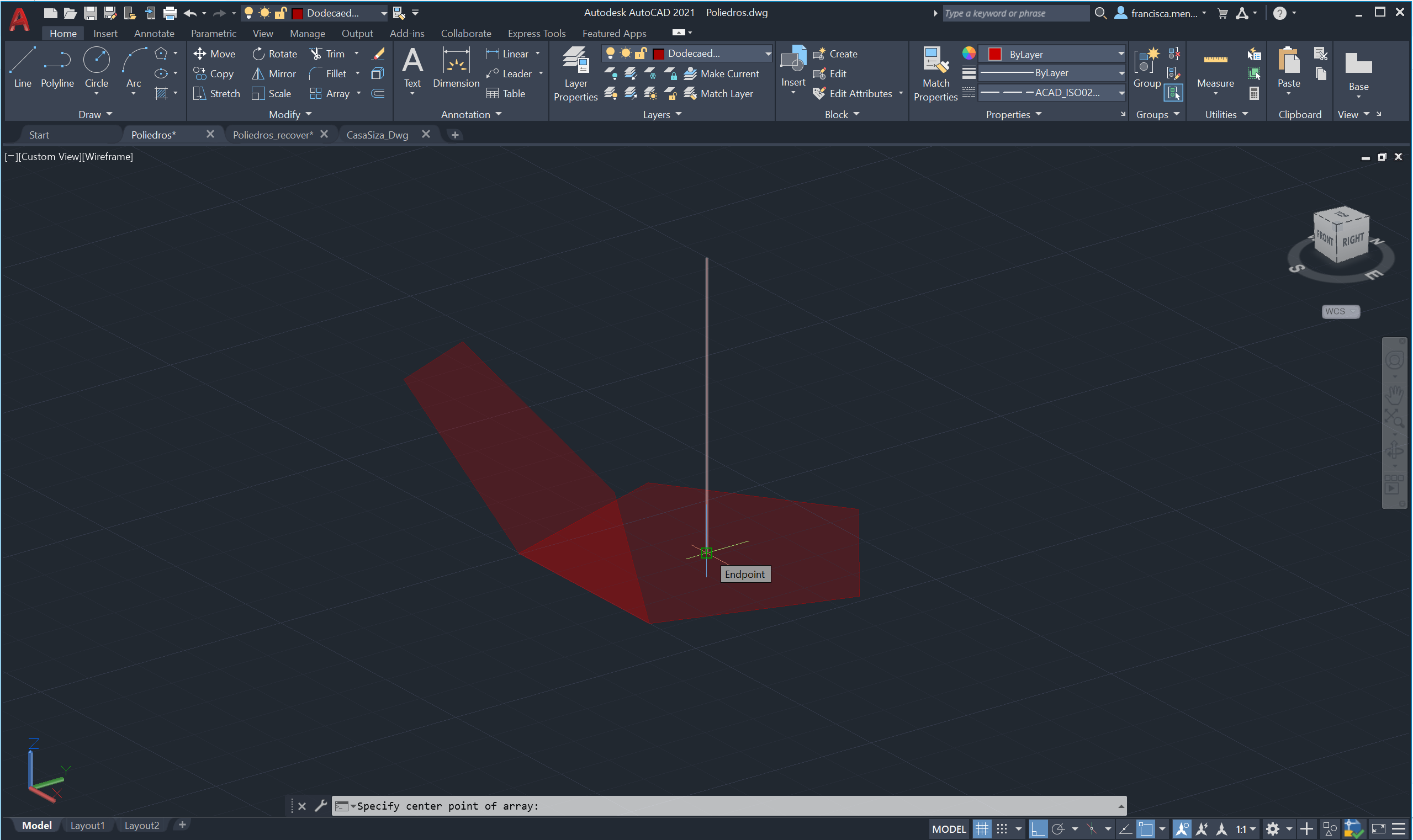 13. Utilizar o comando 3DROTATE ;
14. Selecionar os pontos dos vértices de cima de três dos pentágonos.
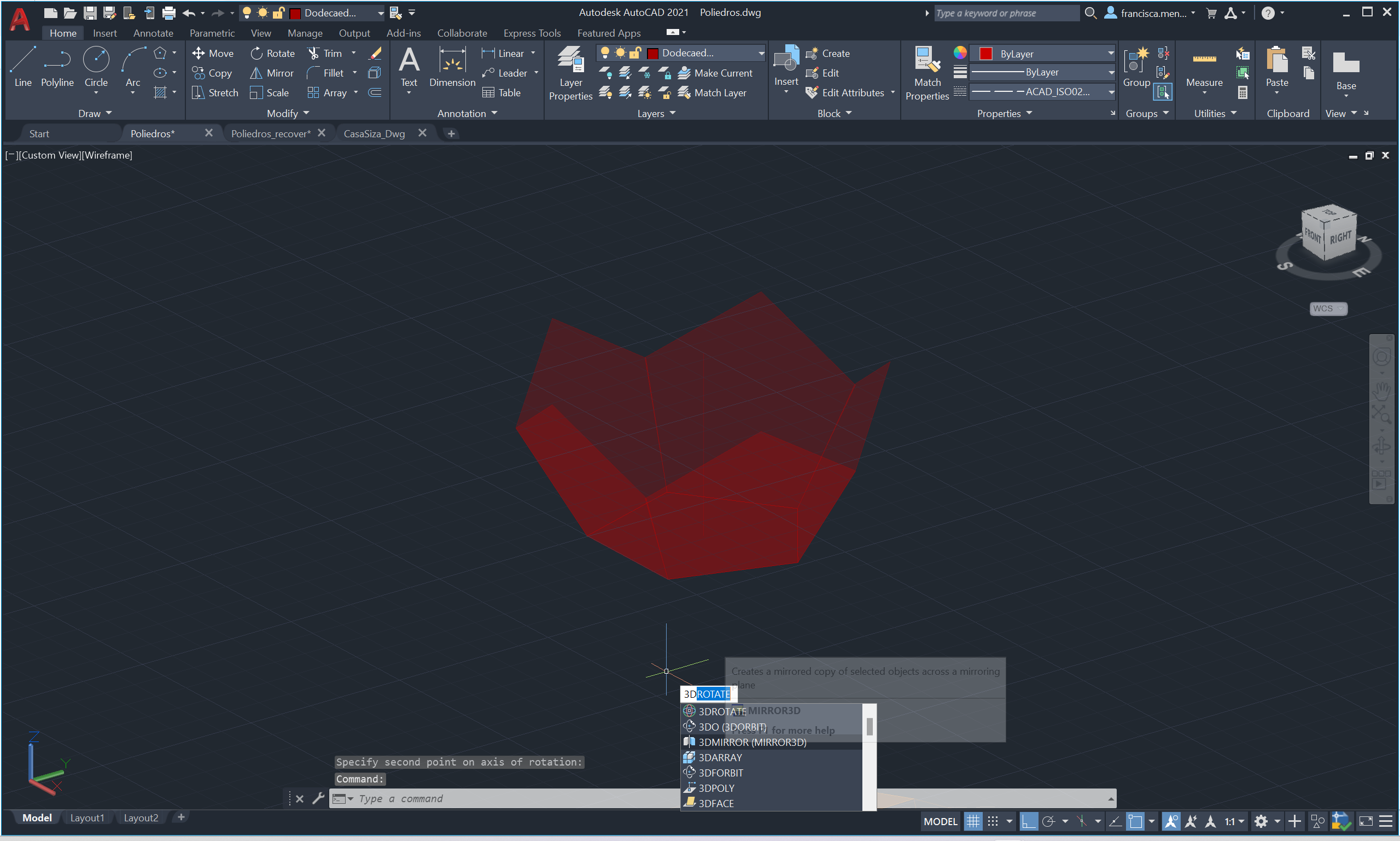 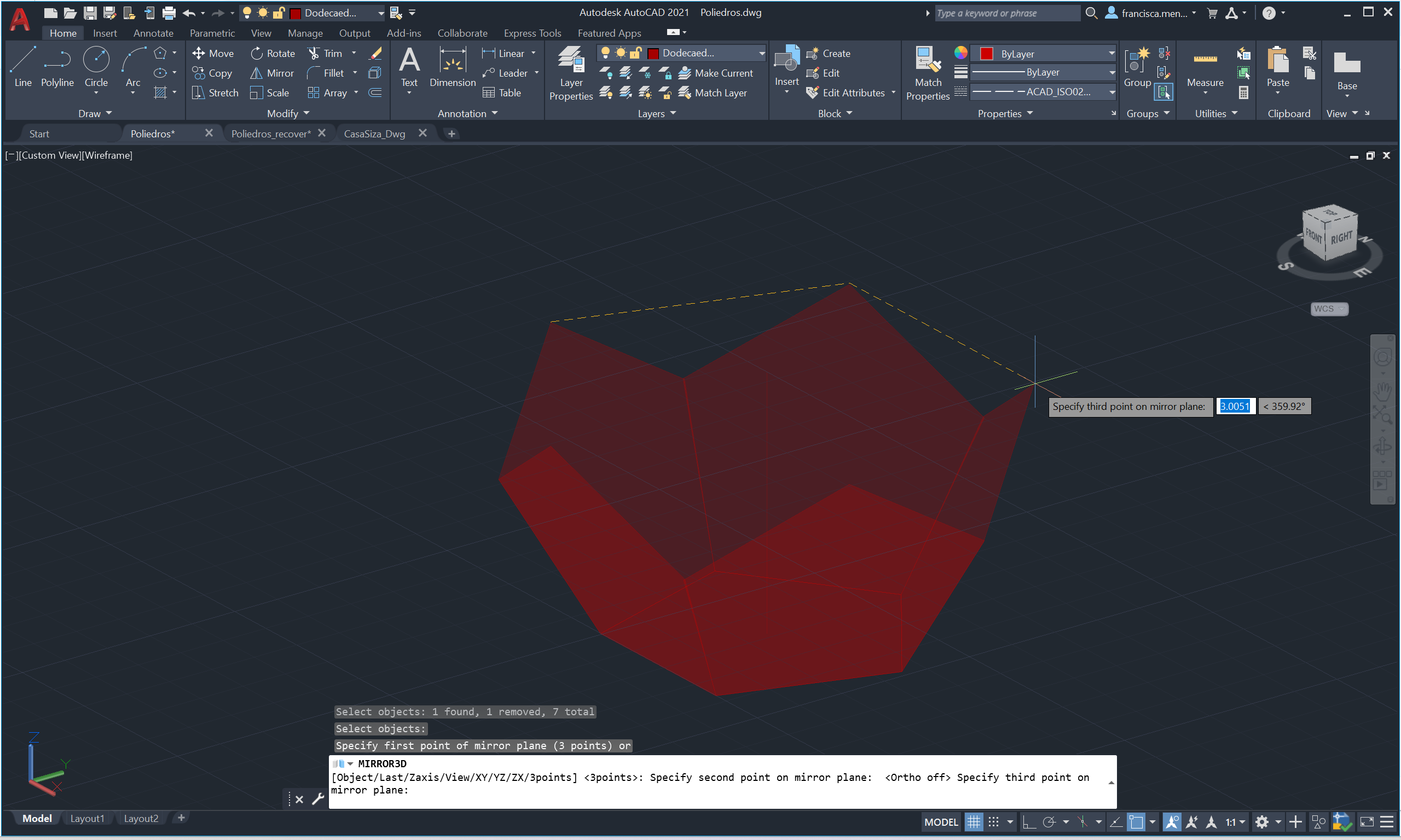 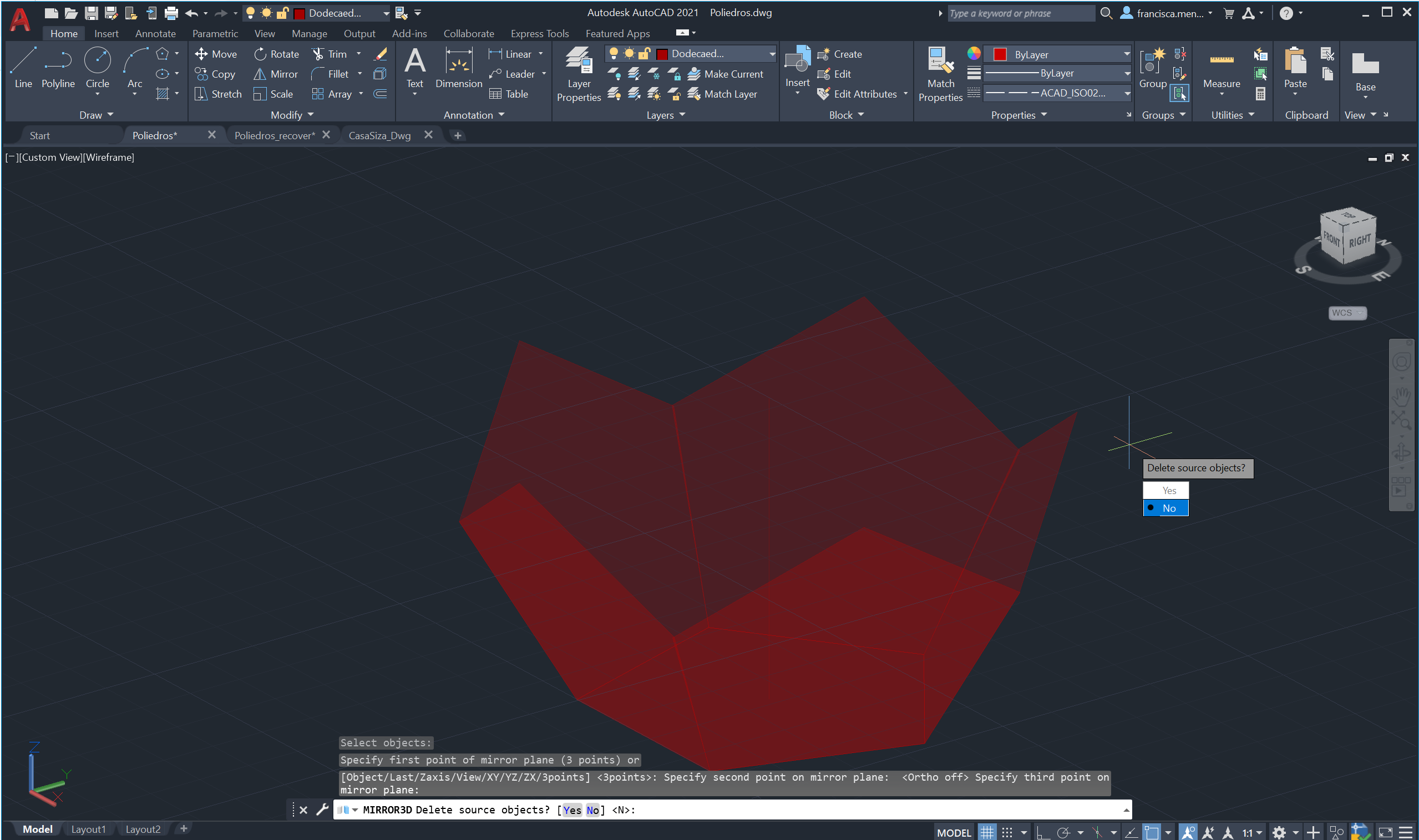 1. 3DORBIT
4.MOVE( ENCAIXAR COM O DE CIMA
3.ÂNGULO 36 GRAUS
2.ROTATE
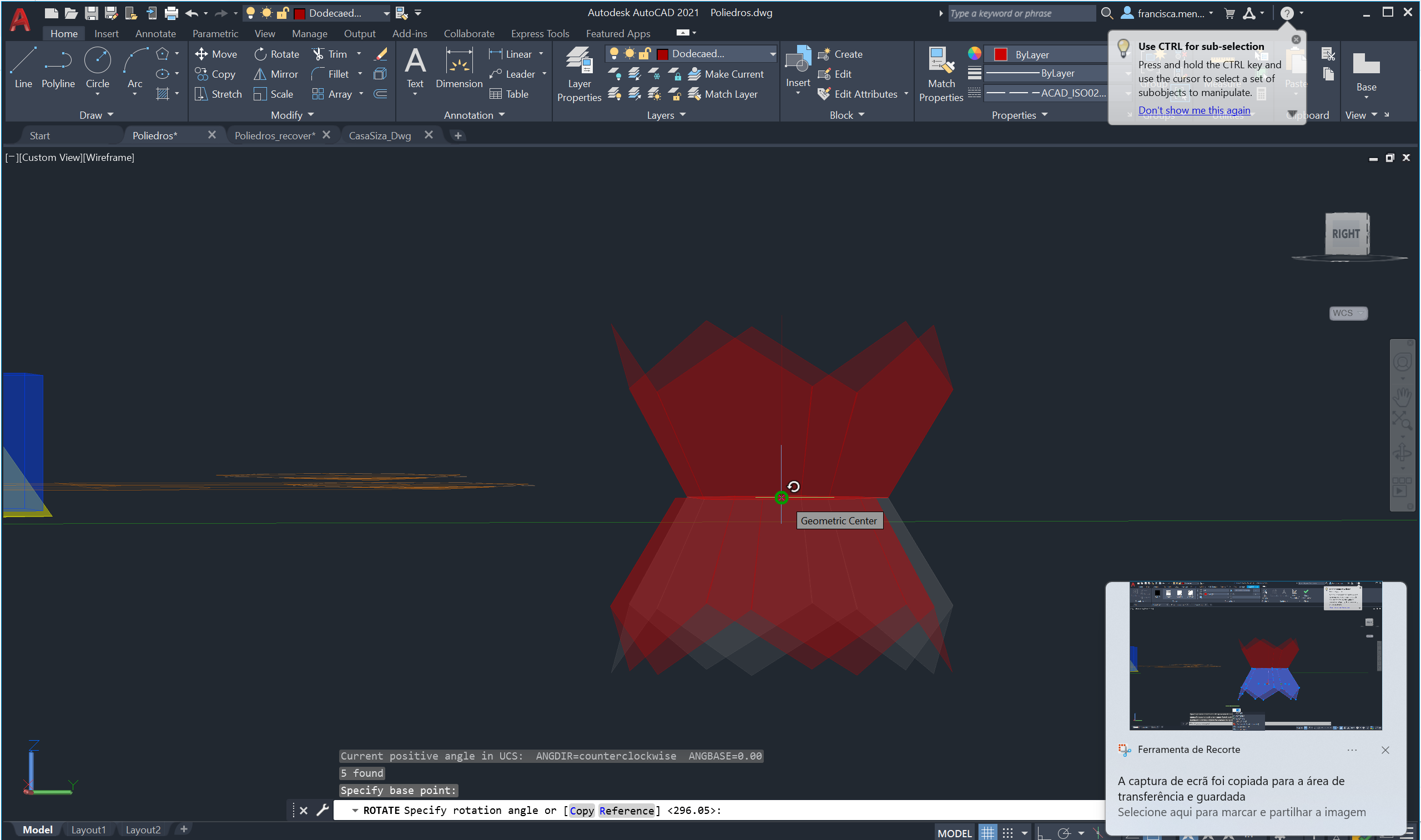 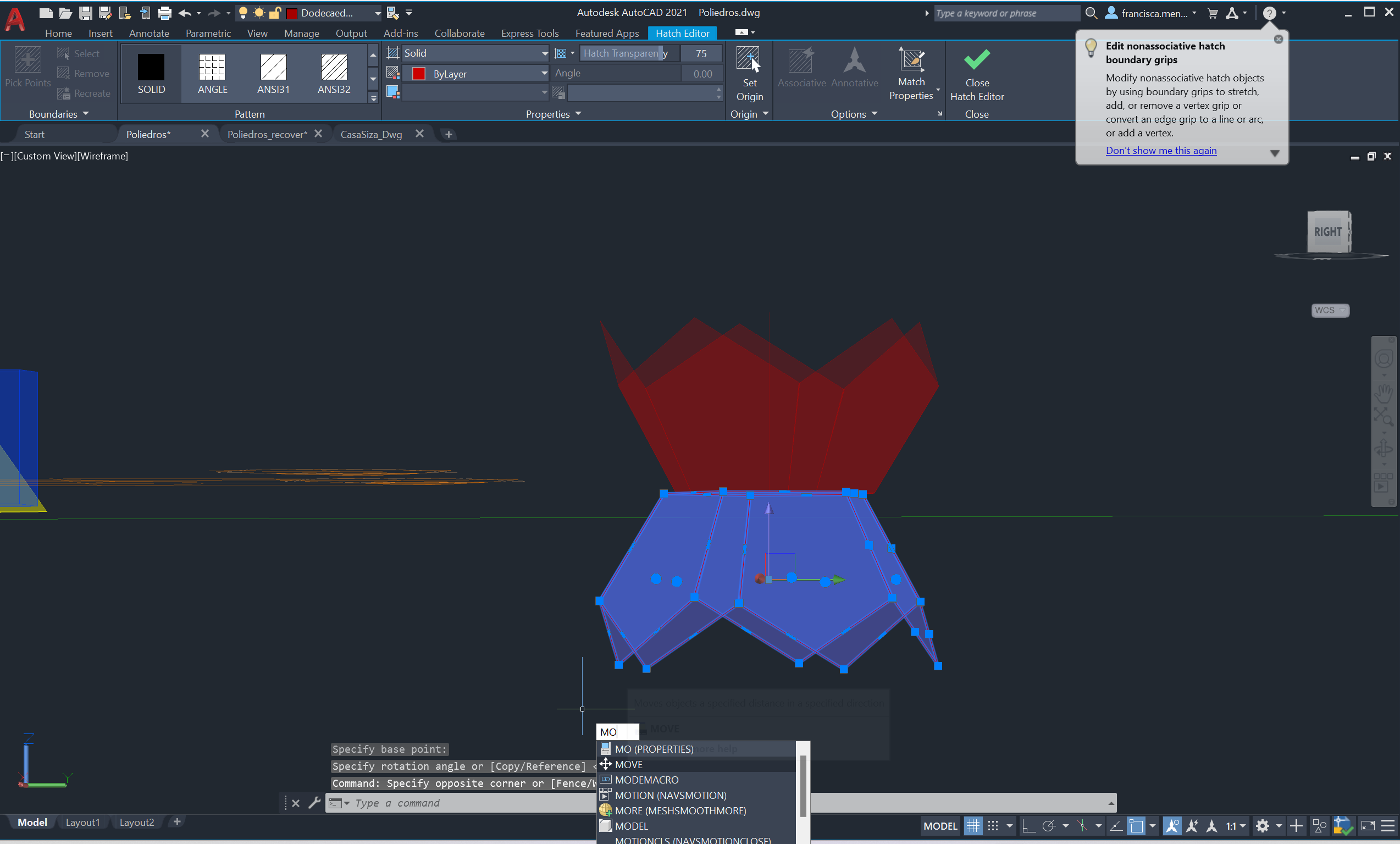 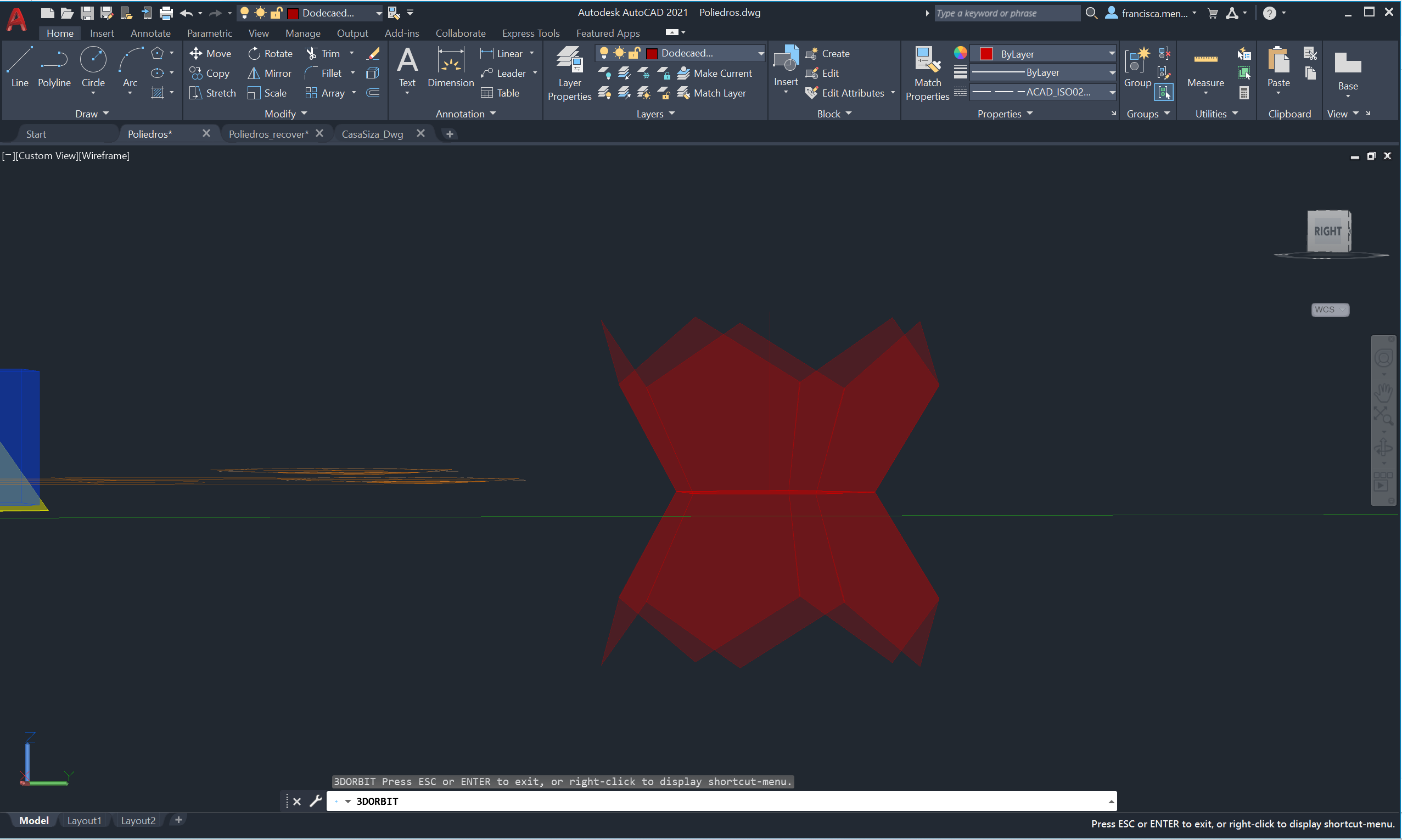 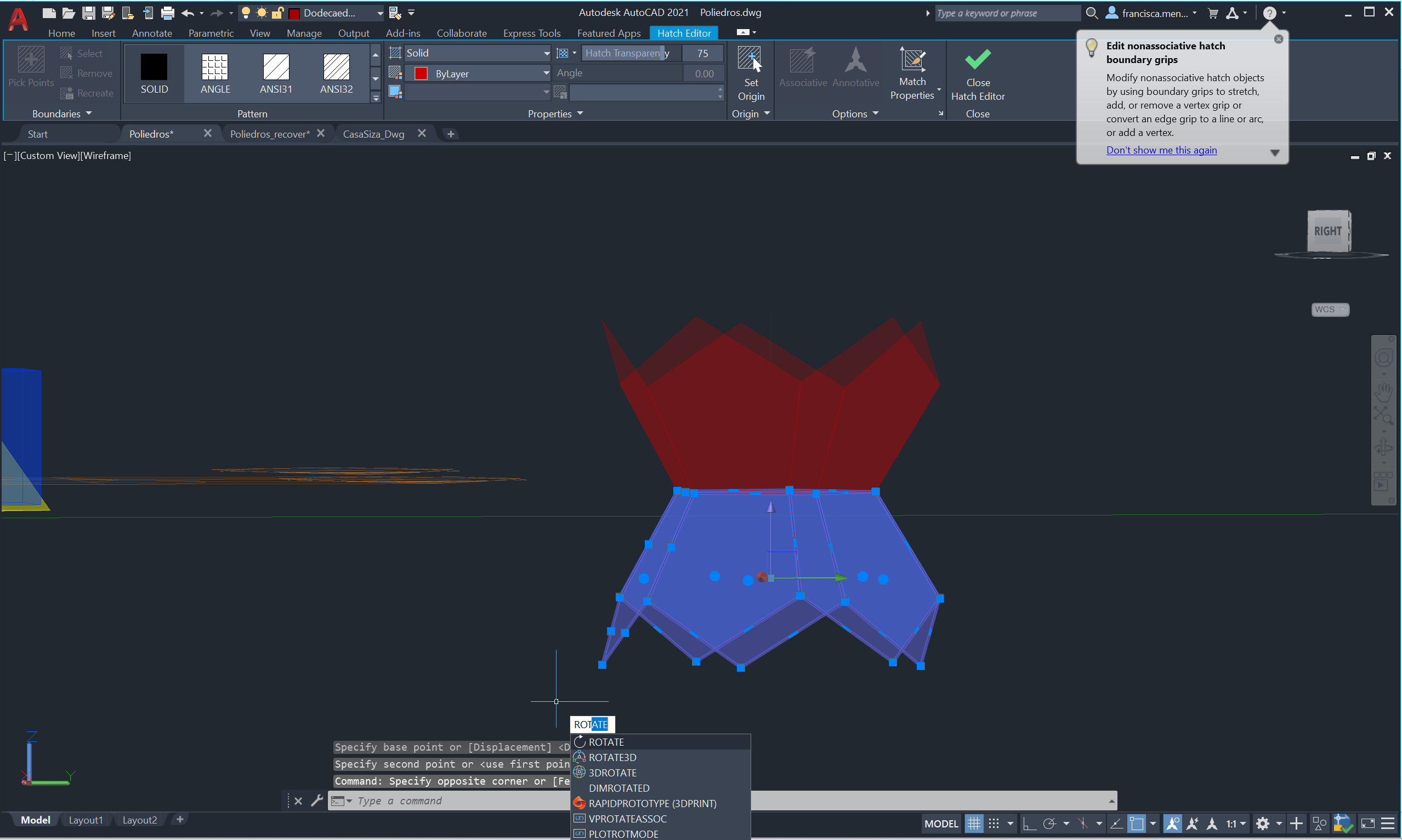 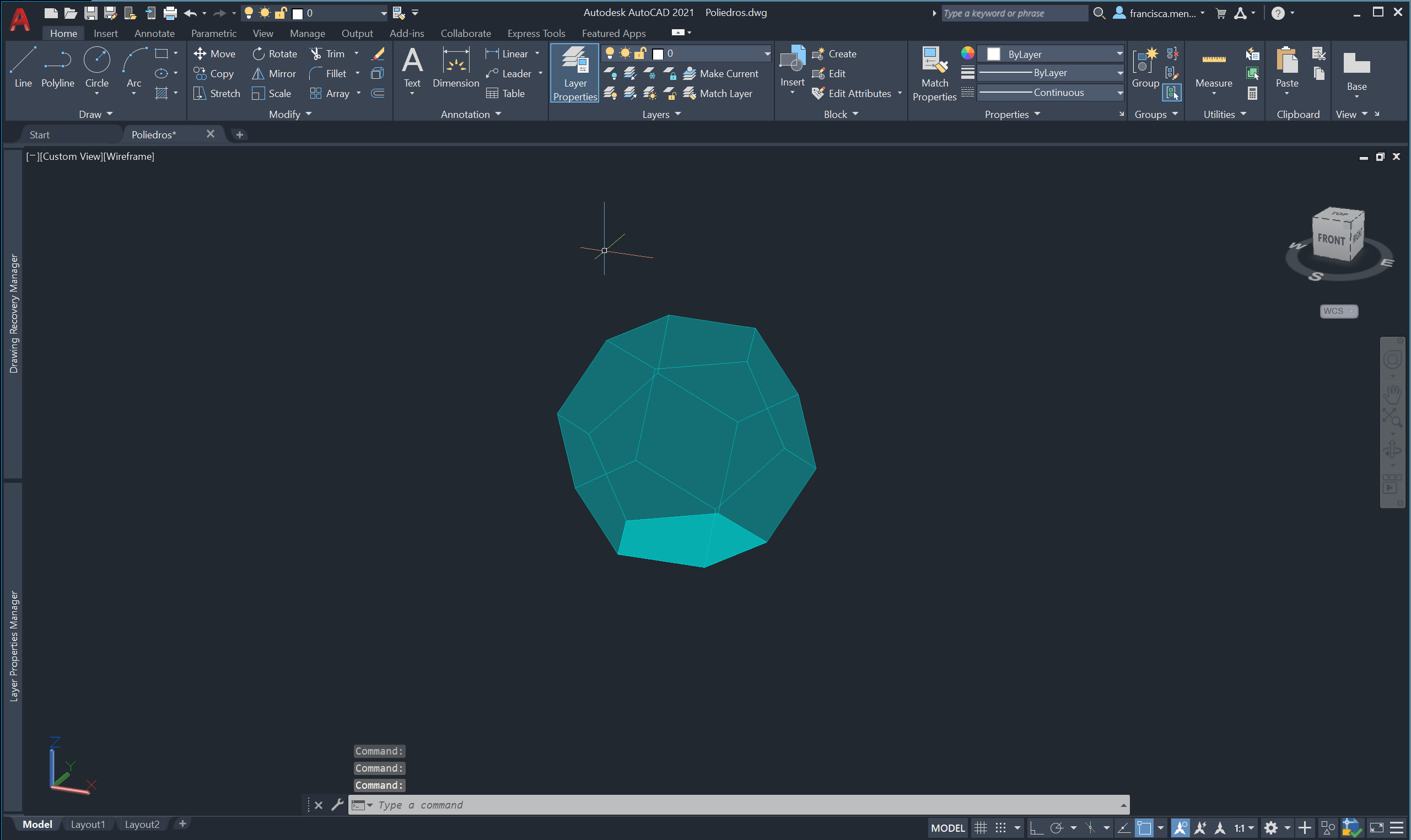 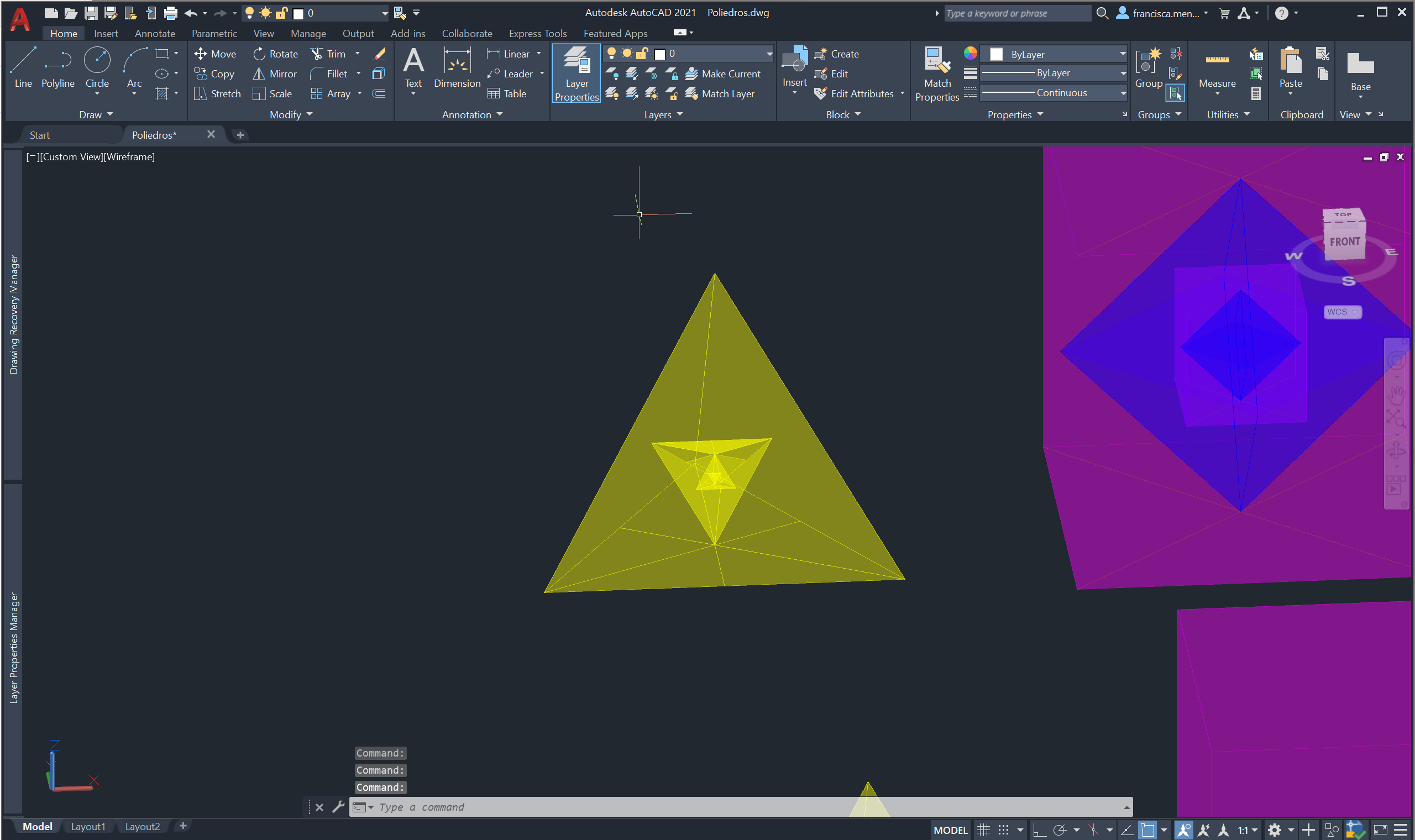 Dualidade dos poliedros regulares
Este exercício consiste no encaixe dos sólidos uns nos outros, que mostram a dualidade entre eles.
 A dualidade obtém-se pela união de segmentos de reta com os centros geométricos das faces de um polígono para o outro- utilizando o comando ALIGN
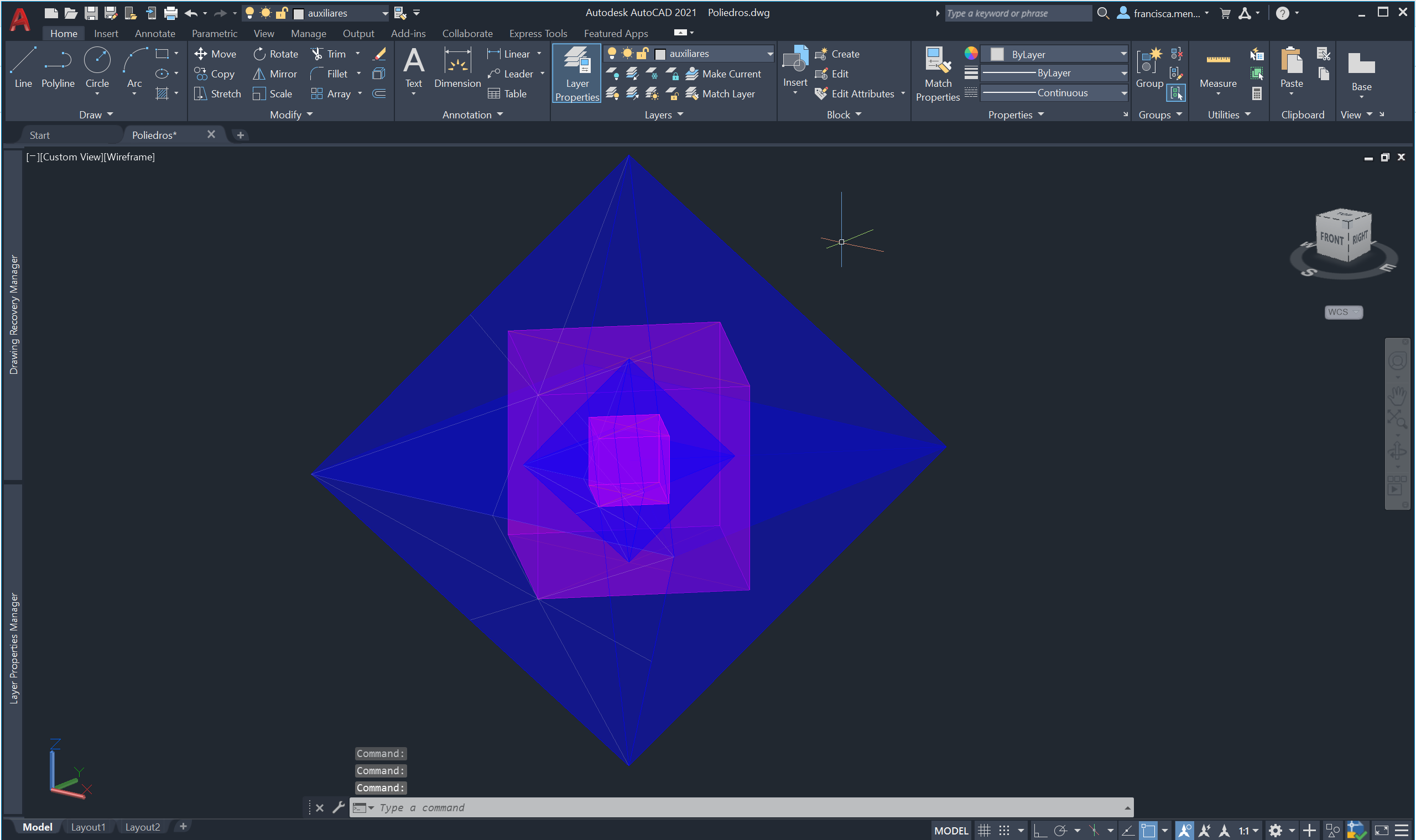 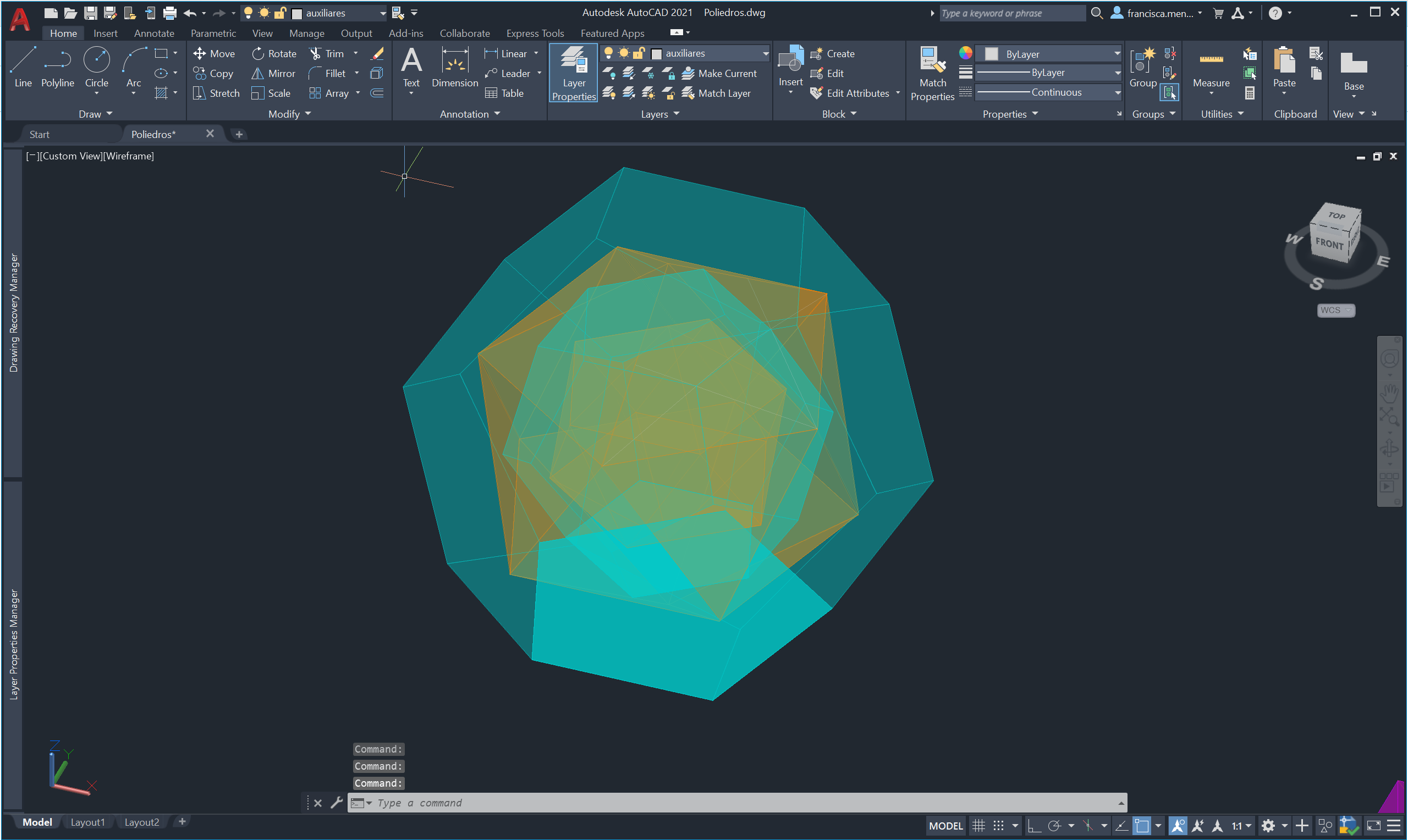 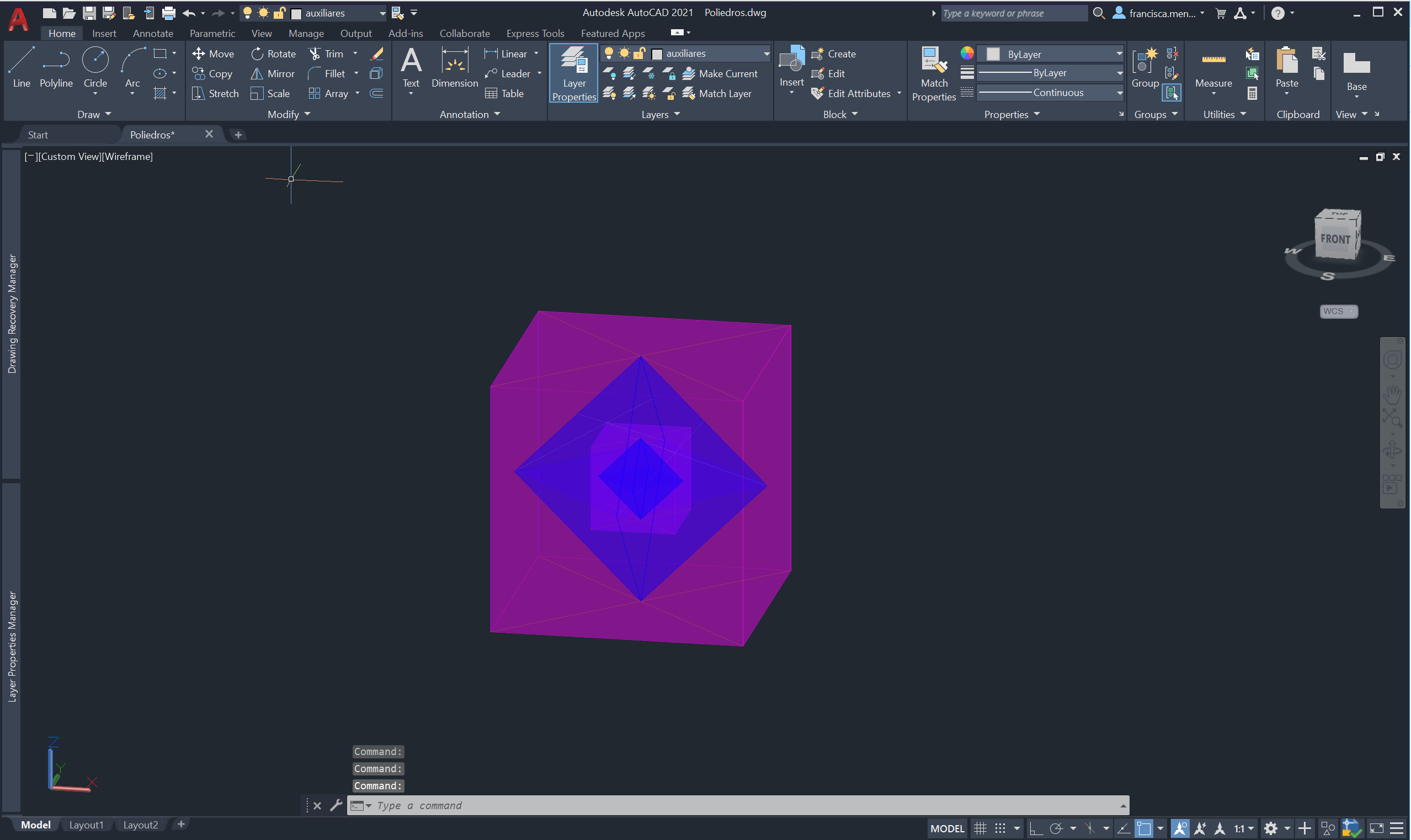 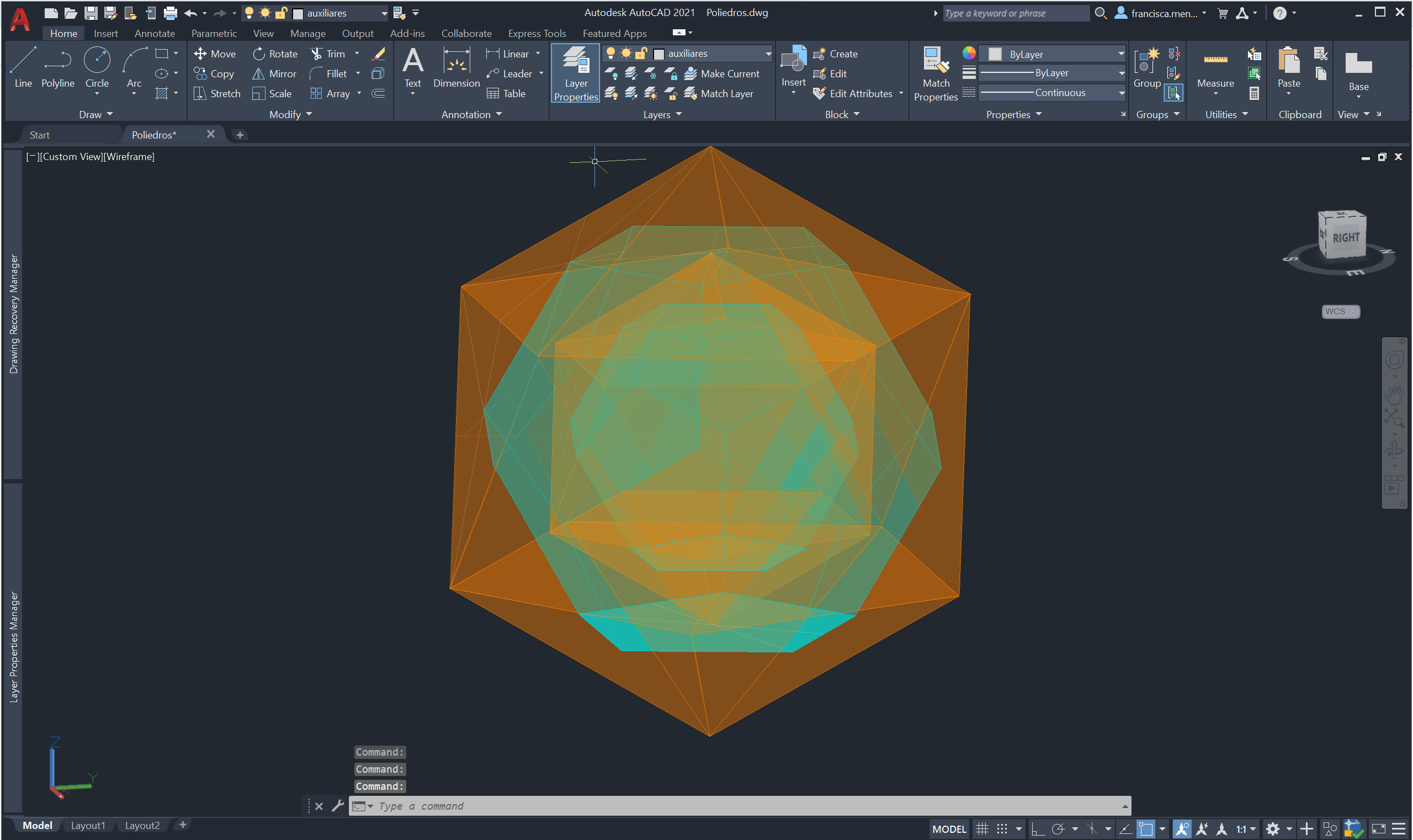 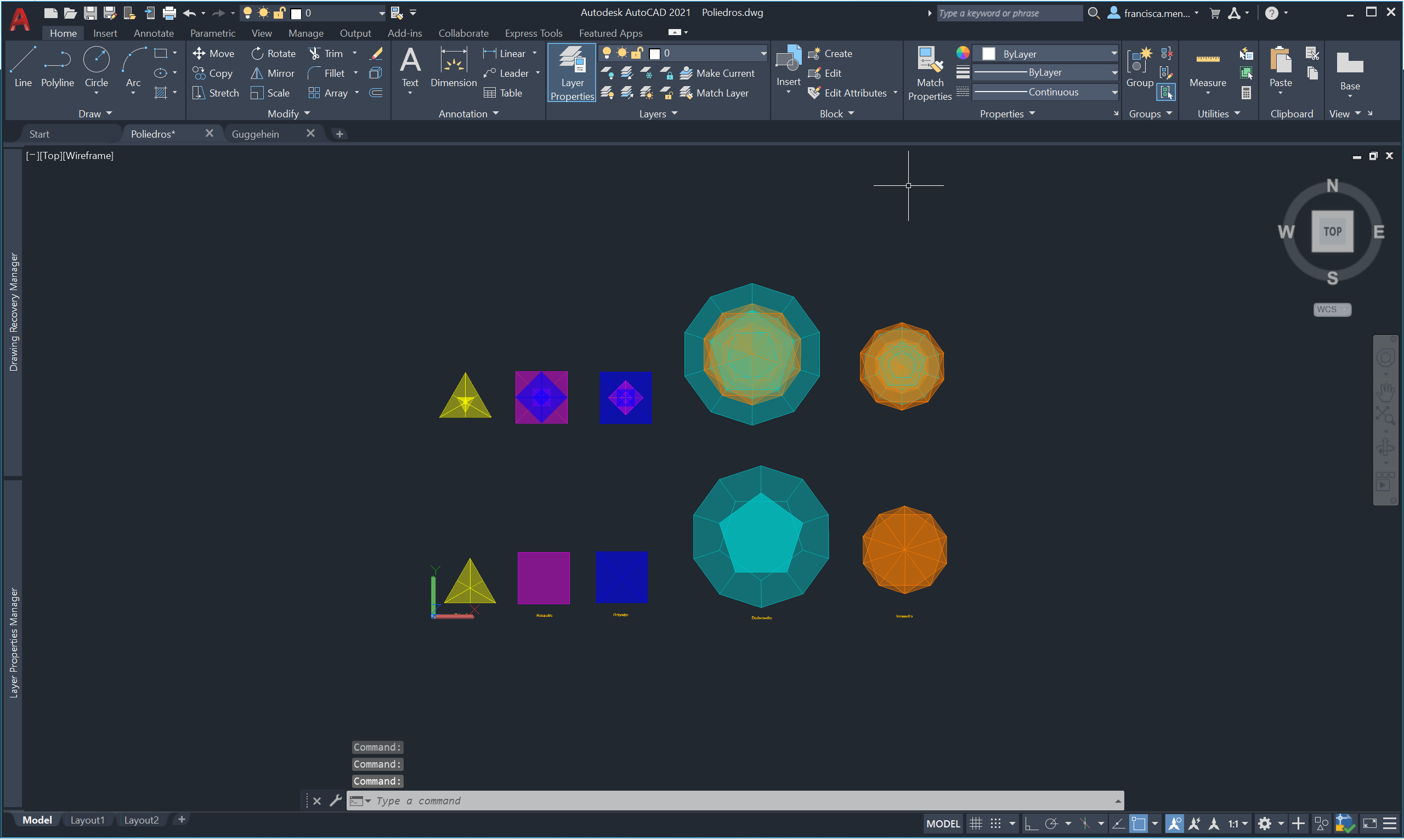 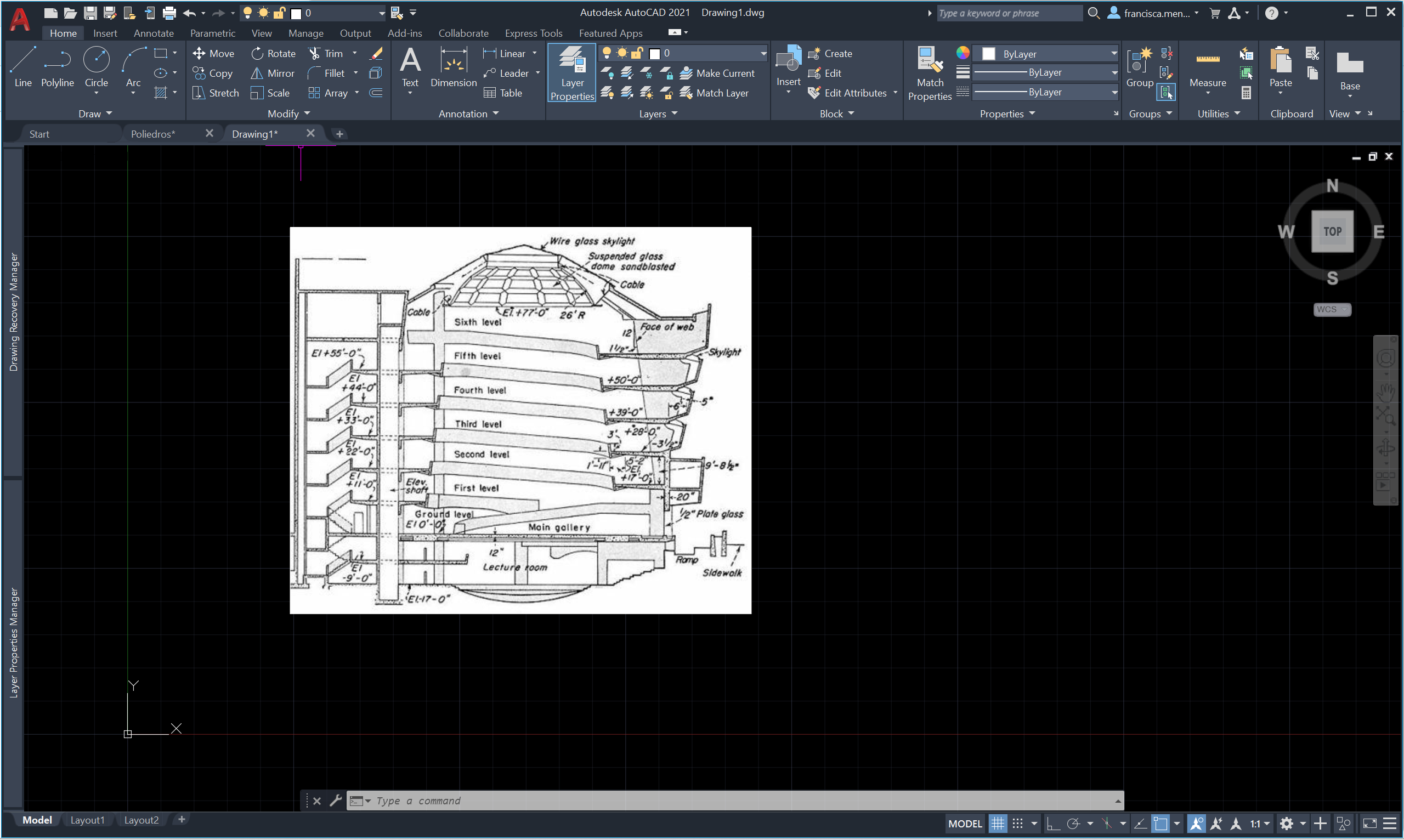 Aula 18 (23/11/2023)-Construção do Guggenheim

1º- Com o comando ATTACH, metemos a imagem do edifico;
2º- Criação das Layers: linhas auxiliares, Corte, Geometria, Guggenheim, Hélix e Texto;
3º- Escalar a imagem, sabendo que 1pé corresponde a 0.305m.Fazer uma linha que inclui dois pisos do edifício e com  base essa linha alinhar ,  para outra linha mas com as medidas reais, ou seja, com 3.35m (0.305x11);
4º- Fazer o decalque da parte do corte que queremos;
5º- Com o comando OFFSET, utilizar 0.25m na expessura;
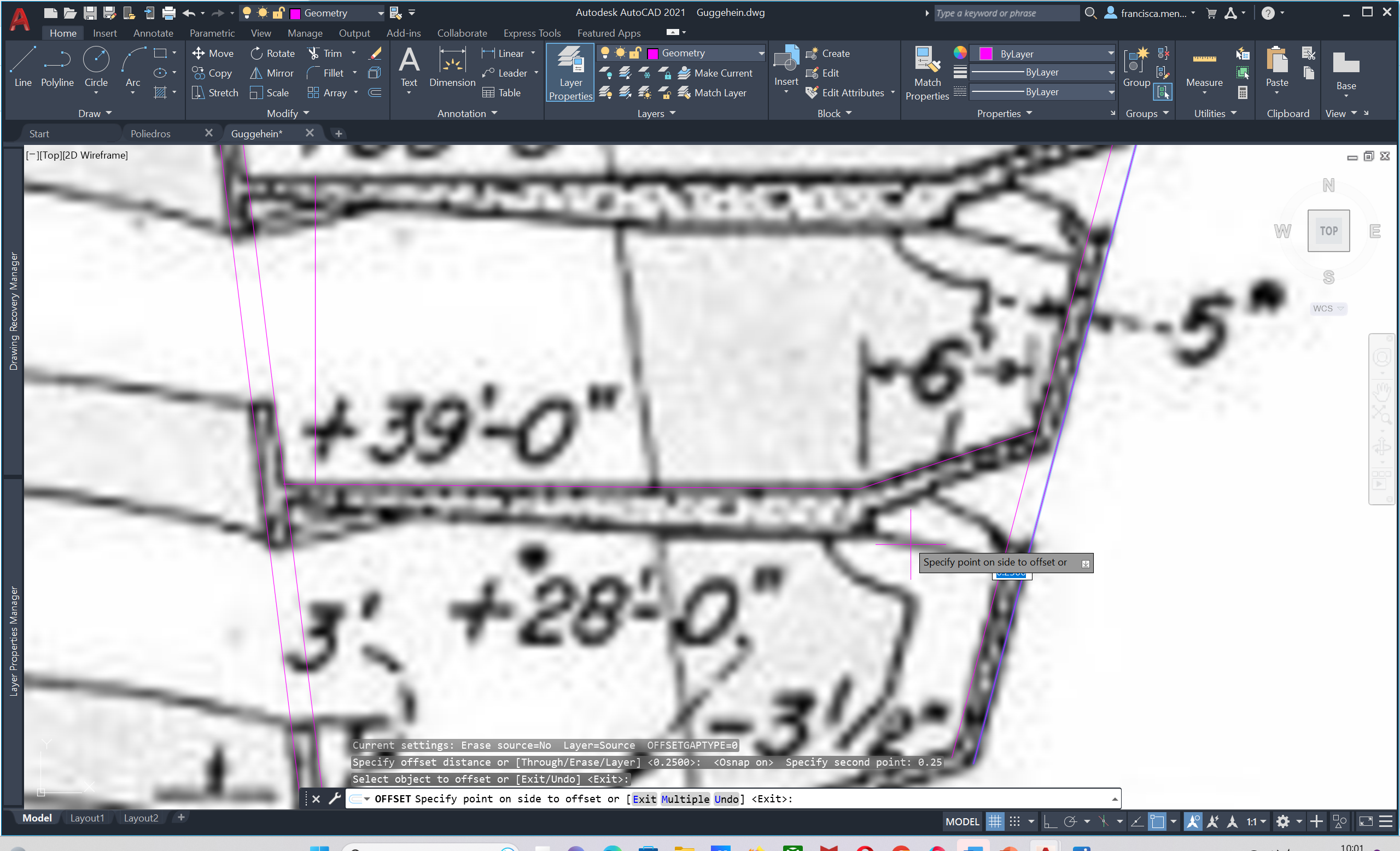 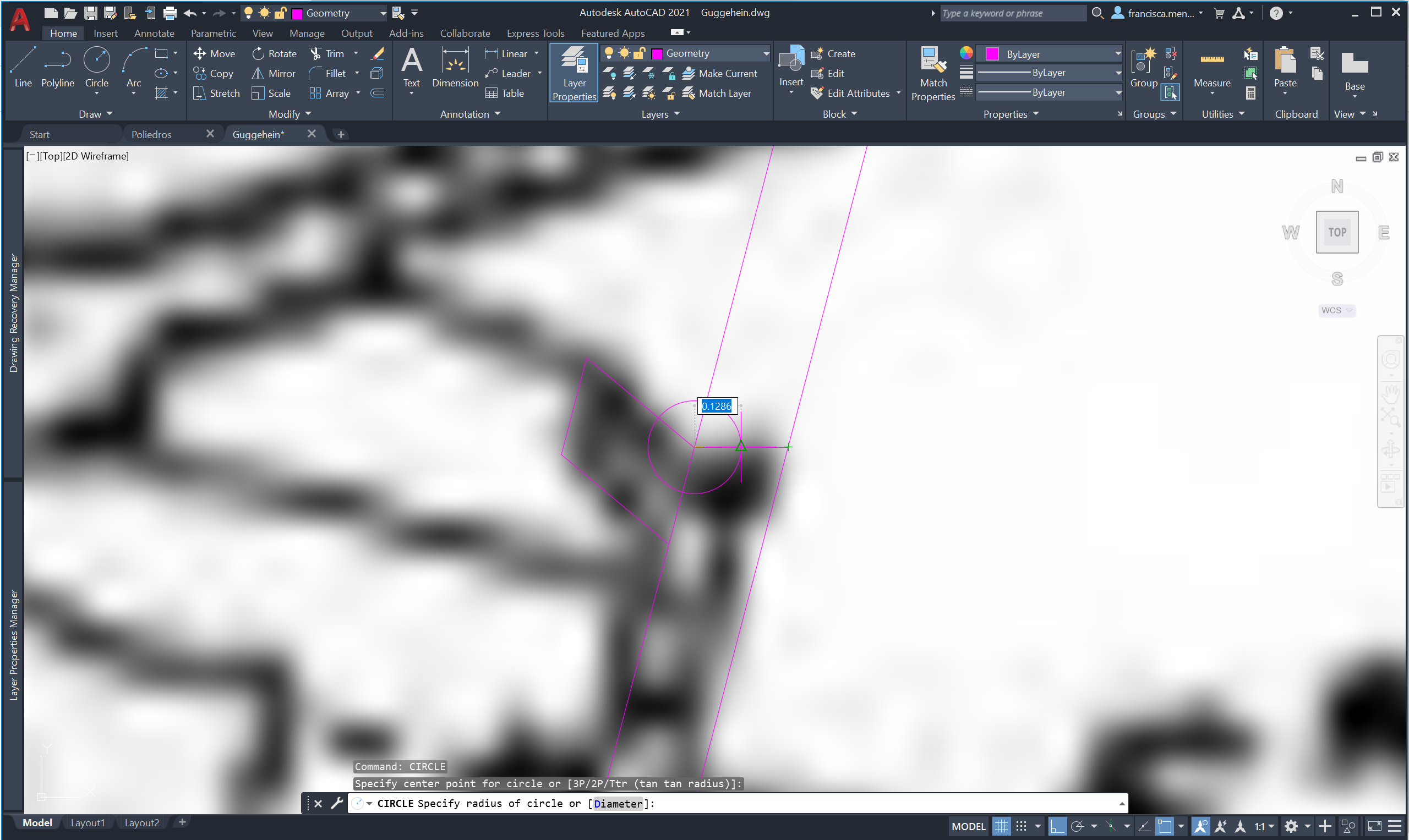 6ª- Pormenor:
-Fazer o decalque da parte do pormenor e fazer OFFSET de 0.25m;
-Com o comando CIRCLE, colocar o  centro no Midpoint da parede e raio será a interseção da circunferência com a outra parede;
-Apagar todas as linhas auxiliares que não são úteis;
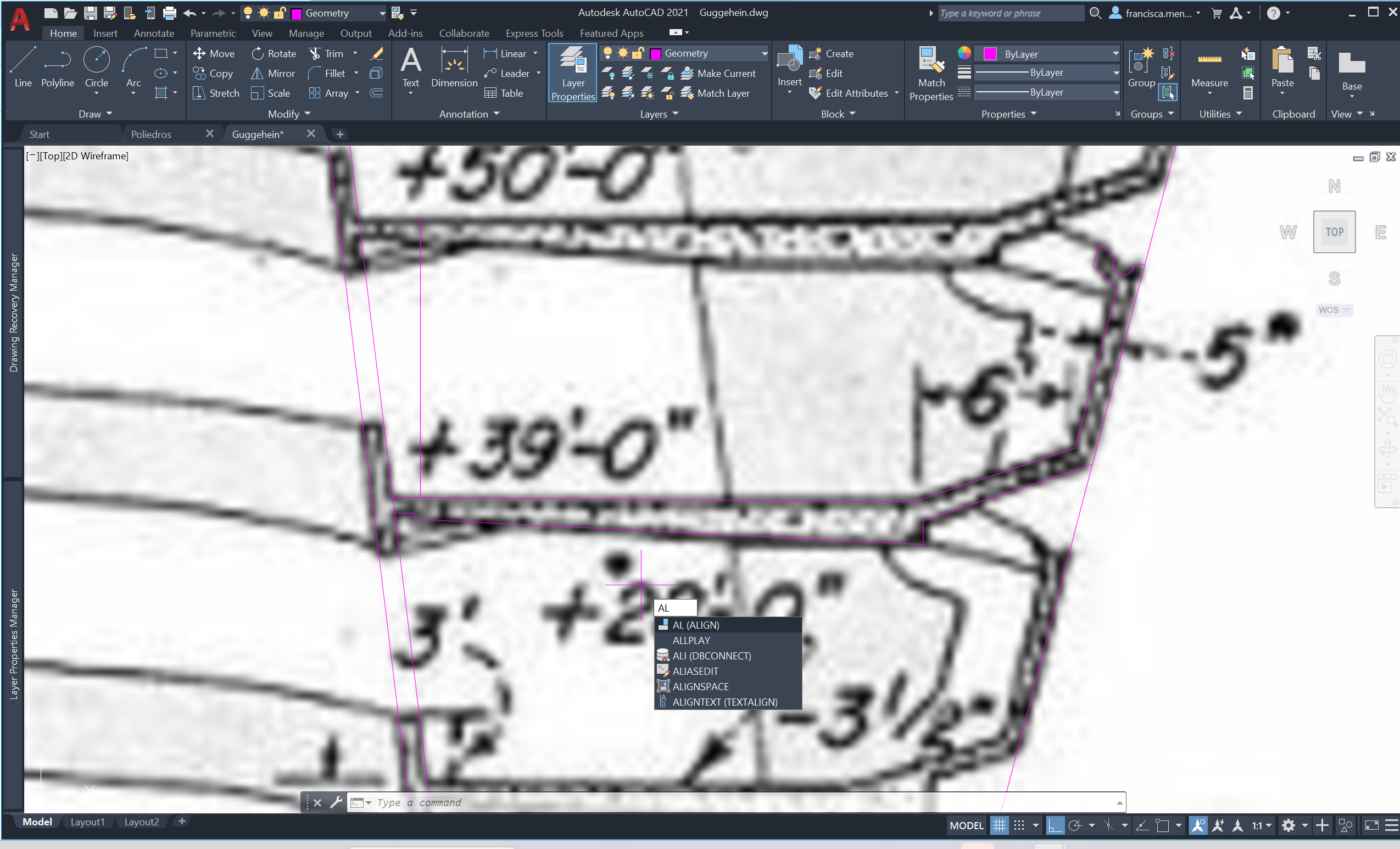 7º- Fazer uma linha no centro do edifício, que define o centro da helicoide;
8º- Fazer duas linhas horizontais , uma com um raio maior e outra com o raio menor;
9º- Nomear essas duas linhas com o nome “major radius” e “minor radius”, como também a  linha central dando o nome de (????) com o comando DTEXT e também meter a medida do raio associado;
10º- Fazer COPY do pormenor e metê-lo para fora da imagem original;
11º- Utilizar o comando HELIX e meter no raio maior 19, raio menor 13.70 e altura da hélice 20.27;
12º- Selecionar o corte e utilizar o 3DROTATE com ângulo de 90 graus;
13º- Selecionar outra vez o corte, depois “Path” e depois selecionar a hélice e utilizar o comando EXTRUDE;
14º- Selecionar a Hélice e usar o comando SHADE;
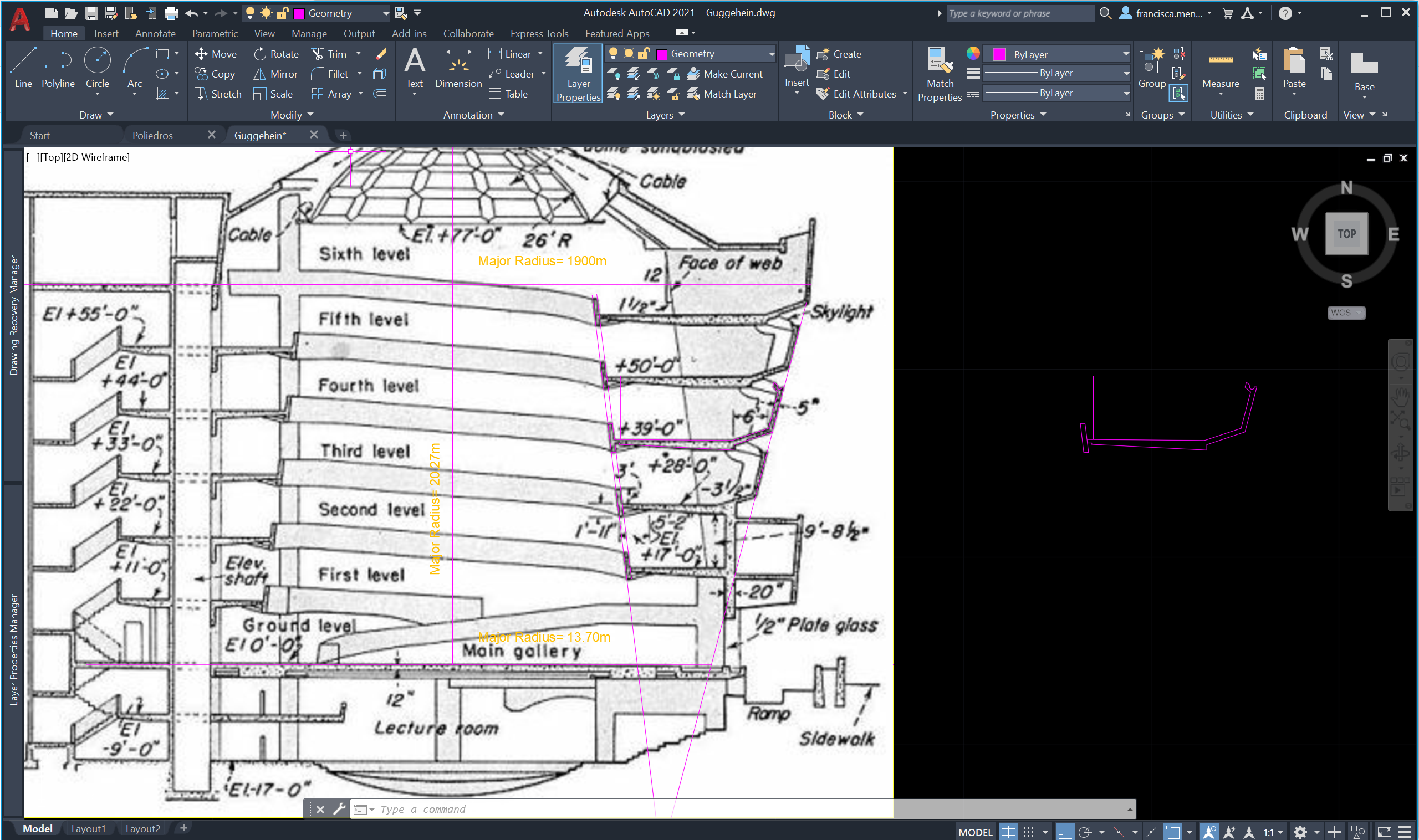 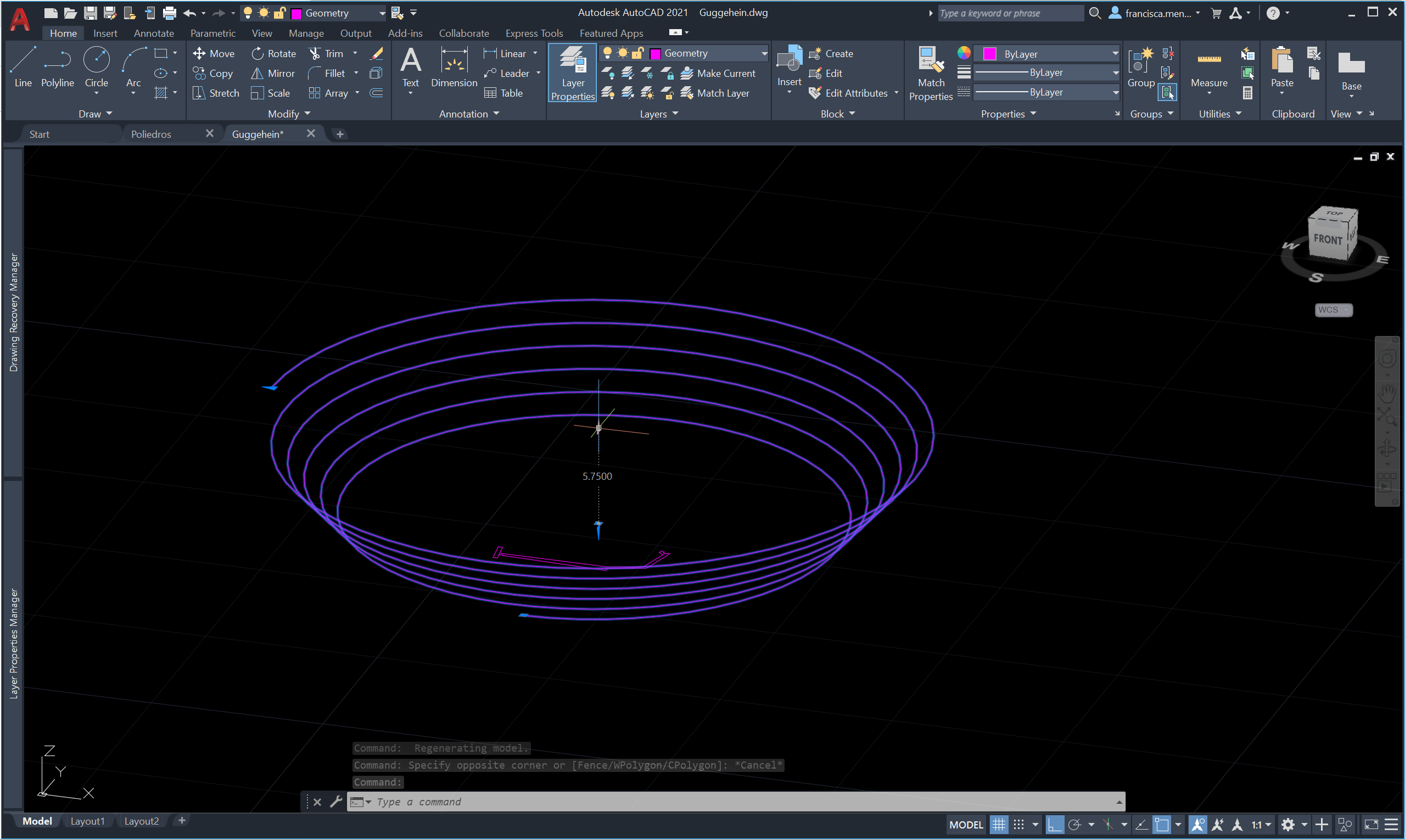 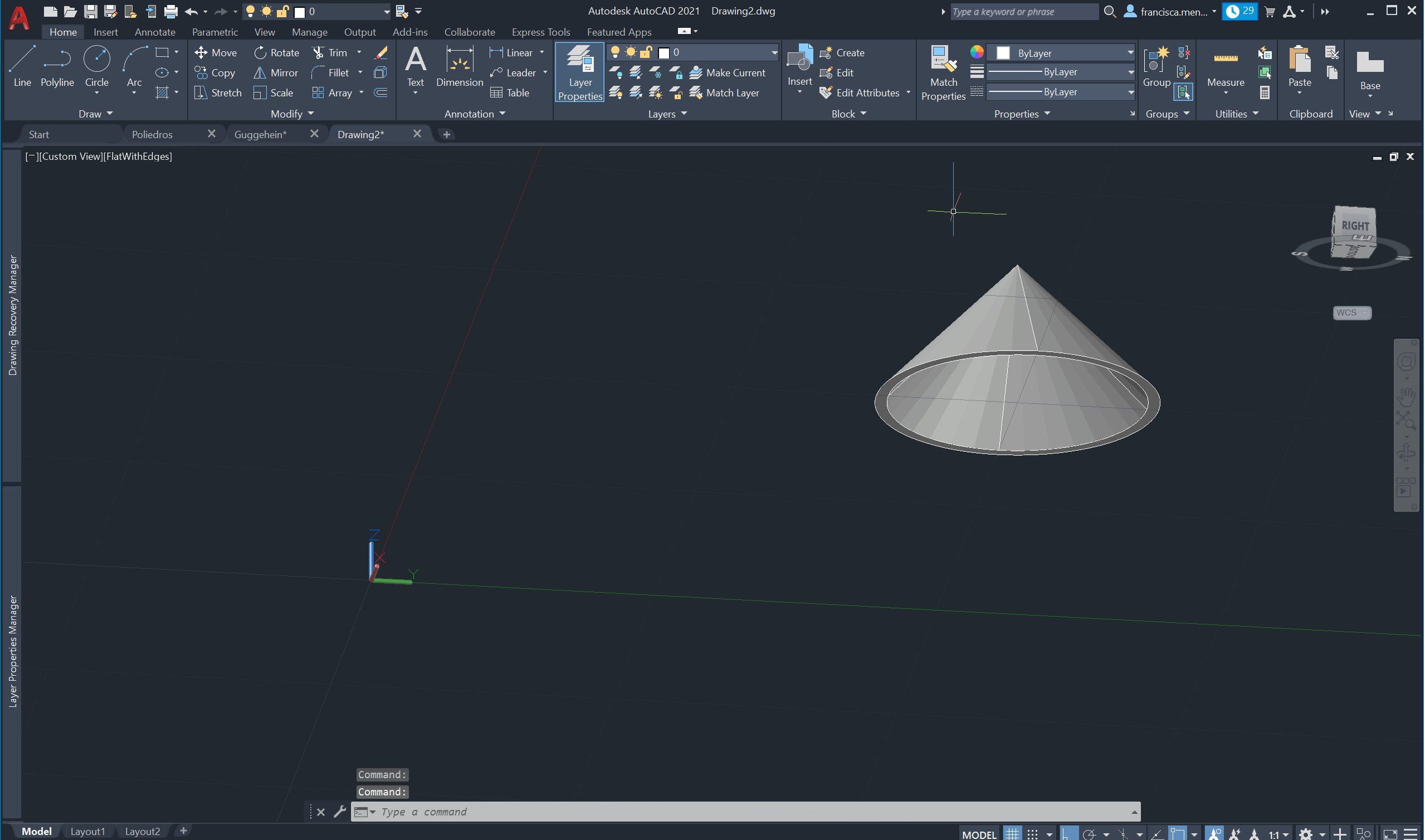 Aula 19 (24/11/2023)- Secções
1º- Utilizar o comando CONE com raio 20 e altura 5;
2º- Selecionar o cone e utilizar o comando SHADE;
3º- Criar as Layers: Cone; Linhas Auxiliares; Planos; Secções e Texto;
4º- Utilizar o comando COPY, selecionar o cone , meter o ponto no vértice e mover 0.5 para baixo;
5º- Selecionar o cone de cima e o de baixo e utilizar o comando SUBTRACT;
6º- Utilizar o comando 3DMIRROR e selecionar o cone e o seu vértice, automaticamente passamos a ter dois cones invertidos;
7º- Selecionar os dois cones e utilizar o comando GROUP
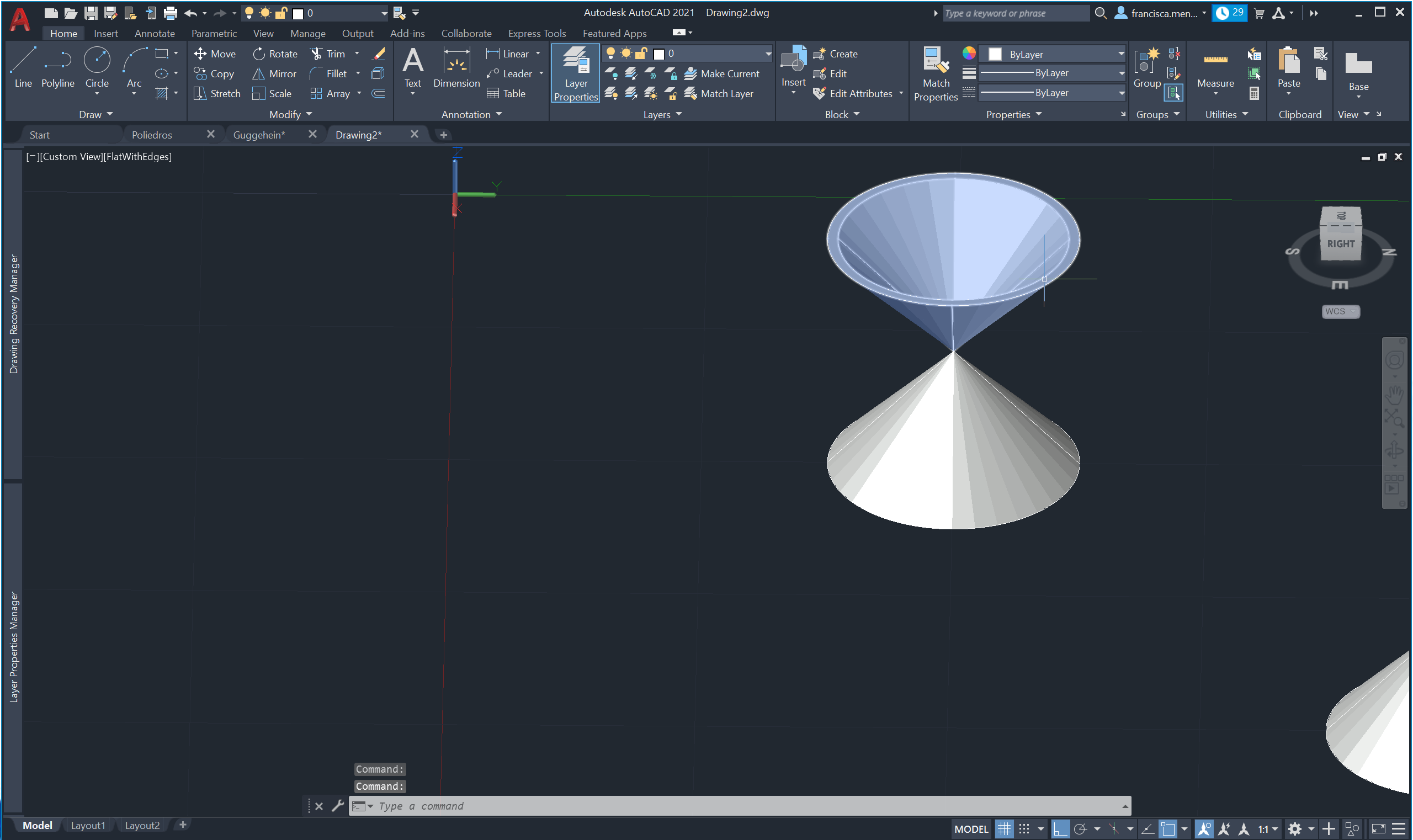 8º- Criar um retângulo com dimensões de 10x20m;
9º- Selecionar o retângulo criado e aplicar o comando HATCH , com uma transparência de 80;
10º- Com o comando COPY, selecionamos o retângulo e fazermos cinco cópias do mesmo;
11º- Utilizar o comando MOVE e selecionar o retângulo. Utilizar o QUAD da base do cone de baixo e mover 0.5 para cima;
12º- Com o comando 3DROTATE selecionamos o retângulo e colocamos o ponto médio da esfera no retângulo com ângulo de 20º
13ª- Com o comando 3DROTATE selecionamos o retângulo e colocamos o ponto médio da esfera no retângulo com ângulo de 45º
14º- Com o comando 3DROTATE selecionamos o retângulo e colocamos o ponto médio da esfera no retângulo com ângulo de 90º e depois MOVE e QUAD
15º-Com o comando 3DROTATE selecionamos o retângulo e colocamos o ponto médio da esfera no retângulo com ângulo de 90º e depois MOVE 
16º- Selecionar o cone e fazer SECTION
17º- Fazer, com o comando COPY a cópia das secções para fora do cone
18º- Fazer EXPLODE das secções apagando o HATCH e as linhas de dentro
19º- Fazer a legenda das secções
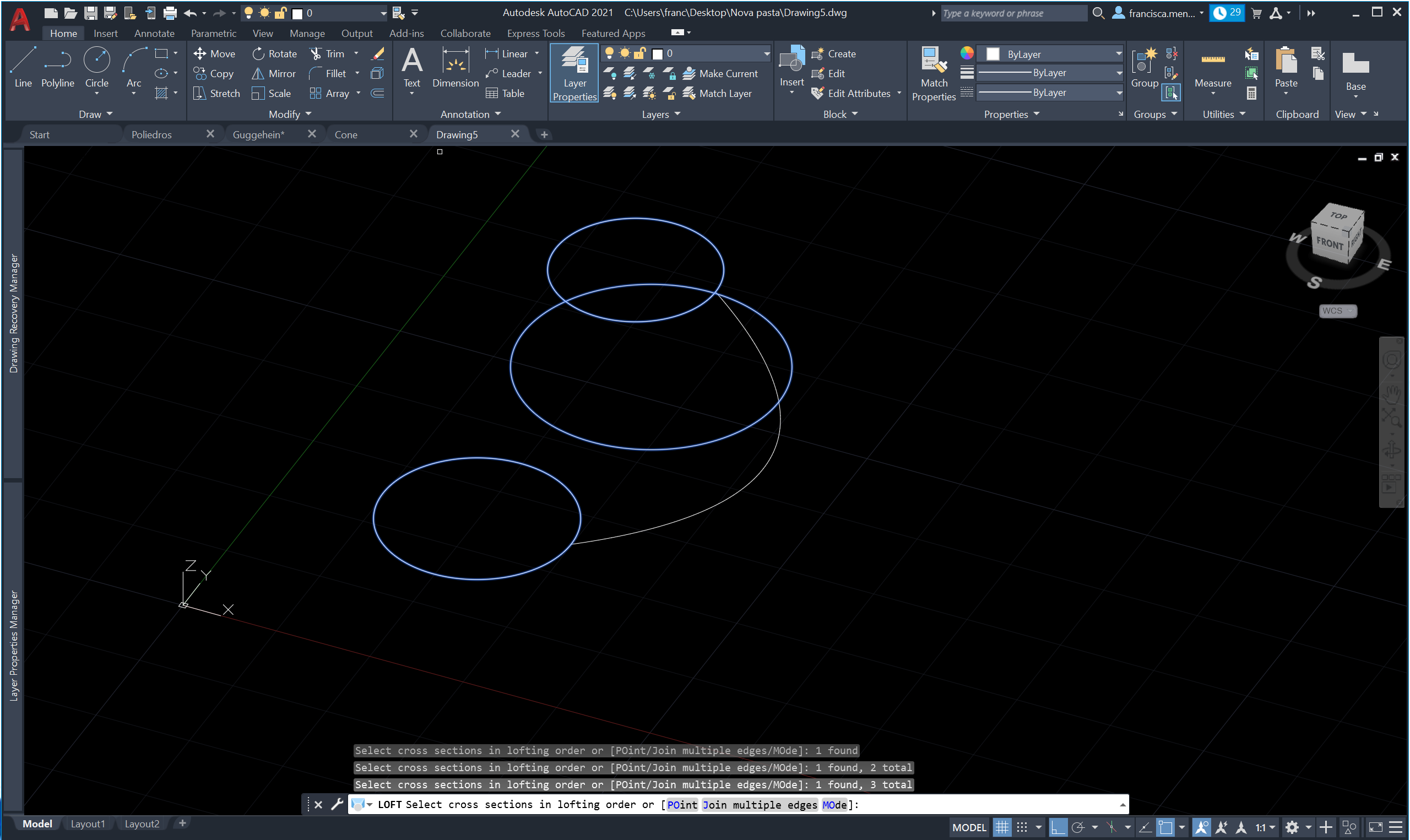 Criação do Loft
1º- Criação de círculos
2º- Utilizar o comando MOVE e meter um círculo para cima e outro para baixo
3º- Selecionar os círculos criados e aplicar o comando LOFT
4º- Utilizar o comando SHADE
5º- Fazer EXPLODE do objeto
6º- Utilizar o comando THICKEN
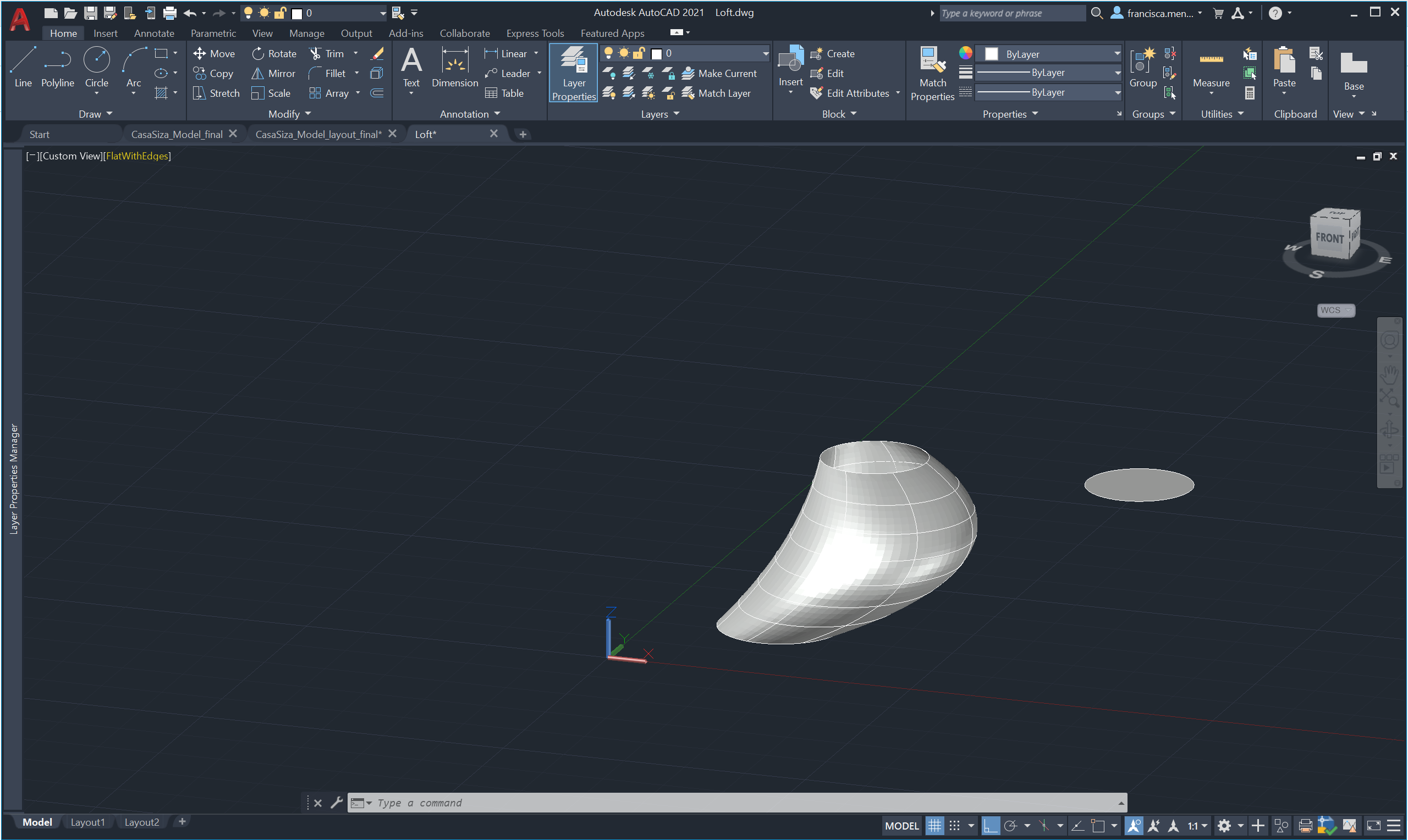 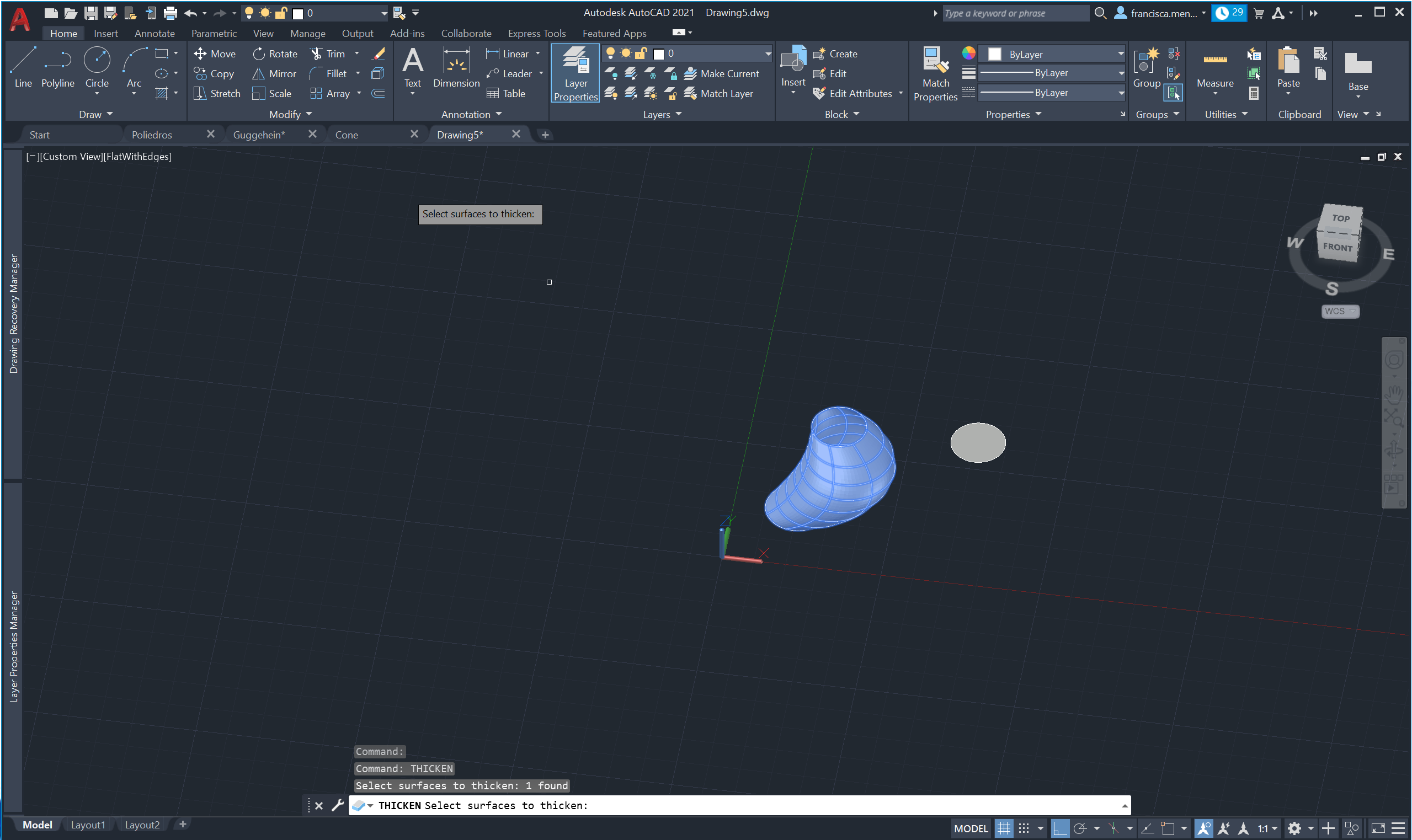 Aula 20 (30/11/2023)- Construção da Lamparina
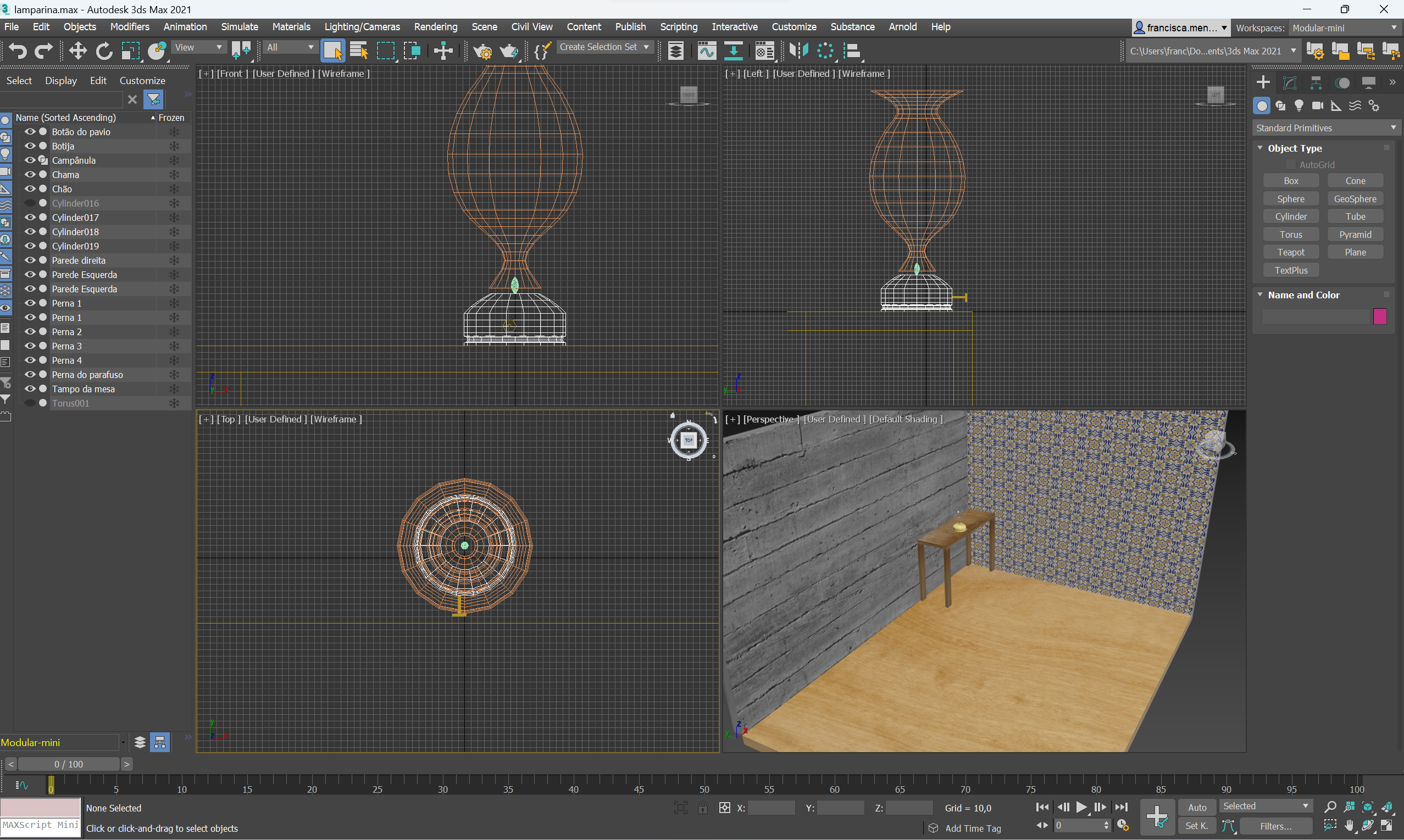 Comandos utilizados:
- SHAPES
- GEOMETRIAS
- HELPERS
- CAMERAS
Iniciação da construção da lamparina:

1º- Clicar no (+), usar o  Standard Primitives e escolher o cilindro
2º- No cilindro metemos raio de 75 e de altura 80
3º- Criar um TOURS com raio 1 de 75 e raio 2 de 2
4º- Para adicionar cor, selecionamos o objeto e metemos NAME AND COLOR e selecionamos a cor que queremos
5º- Selecionar o cilindro e clicar em COMPOUND OBJECTS  e em BOOLEAN
6º- Selecionamos o tours e selecionar SUBTRACT
7º- Selecionar o cilindro  e depois selecionamos LIMIT EFFECT e colocamos os seguintes parâmetros: Upper limit com 80 , lower limit 50, Amount com -0.4 e curve 0.9
8º- Para fazer o botão fazemos dois cilindros
9º- No FRONT  fazemos um cilindro com raio 8 e altura 3
10º- Mover este último para junto do primeiro cilindro
11º- Criar a câmpanula utilizando SHADES e LINE
12º- Nas linhas criadas criar curvas com o comando VERTEX
13º- Com o botão direito do rato clicamos em SMOOTH e fazemos o ajuste das linhas com as curvas
14º- Selecionamos a linha de revolução e clicamos no LATHE
15º- Selecionar o comando AXIS , clicar na revolução e mexer esta com o eixo das abcissas
16º- Para criar a mesa, selecionamos o comando GEOMETRIA  e criamos uma BOX com lenght de 400, Width de 1000 e Height de -40
17º- Para fazer as pernas da mesa criamos quatro BOXS com os seguintes parâmetros : lenght de 40, Width de 100 e Height de -800
18º- Pavimento: lenght de 2000, Width de 3000 e Height de -100
19º- Parede 1- lenght de 2100, Width de 100 e Height de 2500
20º- Parede 2- lenght de 100, Width de 3000 e Height de 2500
Aula 21 (07/12/2023)- Materialidade na lamparina
21º- Selecionar nos materiais uma SLOT e mudar o nome para vidro
22º- Aplicar cor branca, glossiness com 0.90 e transparência de 1 e arrastar a cor para a campânula
23º- Para o latão selecionamos uma slot com o nome de latão
24º- No SPECIAL MAPS selecionamos o BASE COLOUR e depois no GENERAL , cliamos no BITMAP  e selecionamos a foto correspondente ao material que queremos
25º- No chão aplicamos o mesmo método que está explicito no passo 24 mas metemos madeira como material
26º- Na mesa aplicamos o mesmo método só que aplicamos uma madeira mais escura
27º- Numa das paredes a partir do mesmo método aplicamos betão armado e na outra parede aplicamos mosaico
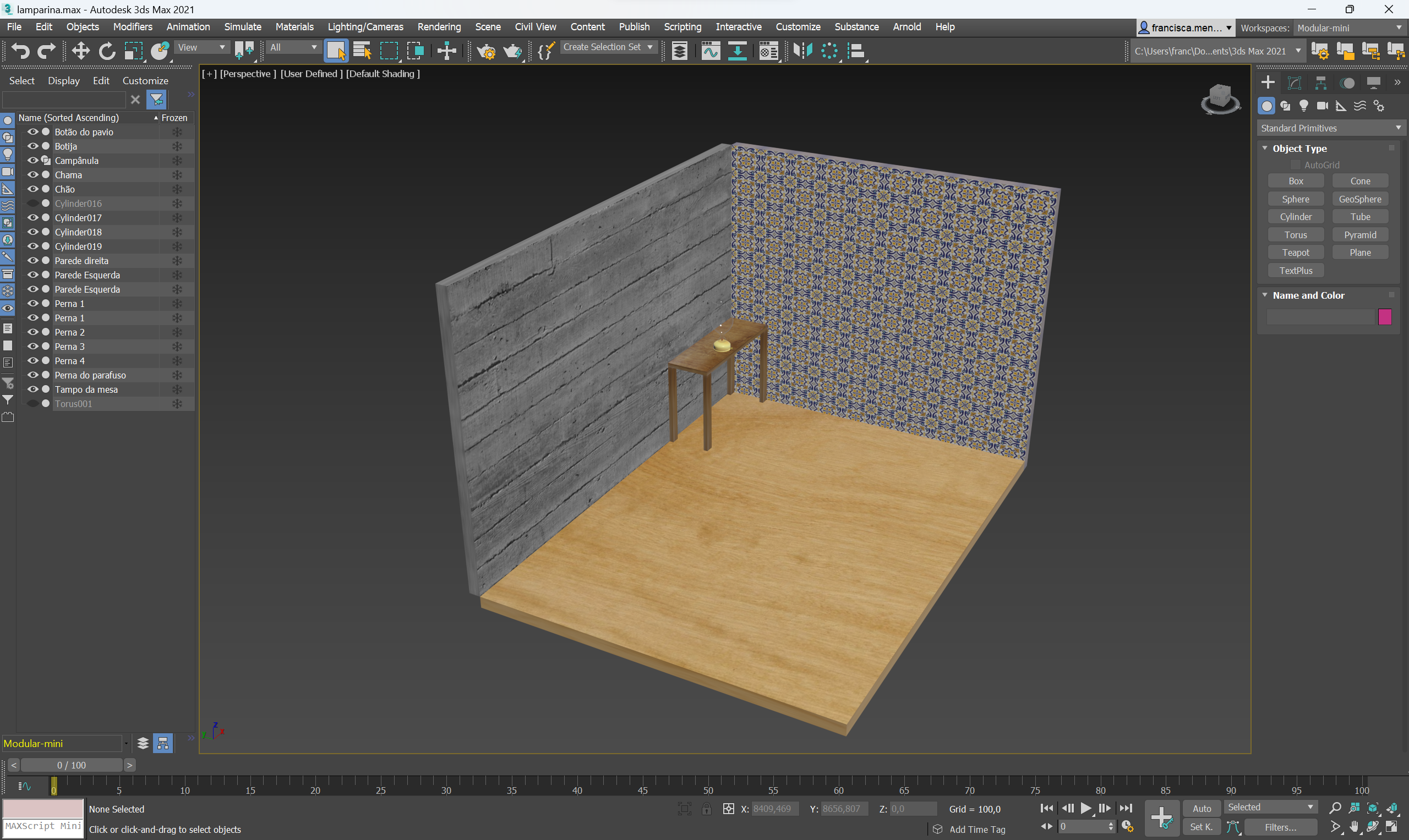 Aula 22 (14/12/2023)- Casa de António Siza em Modelação 3D Max
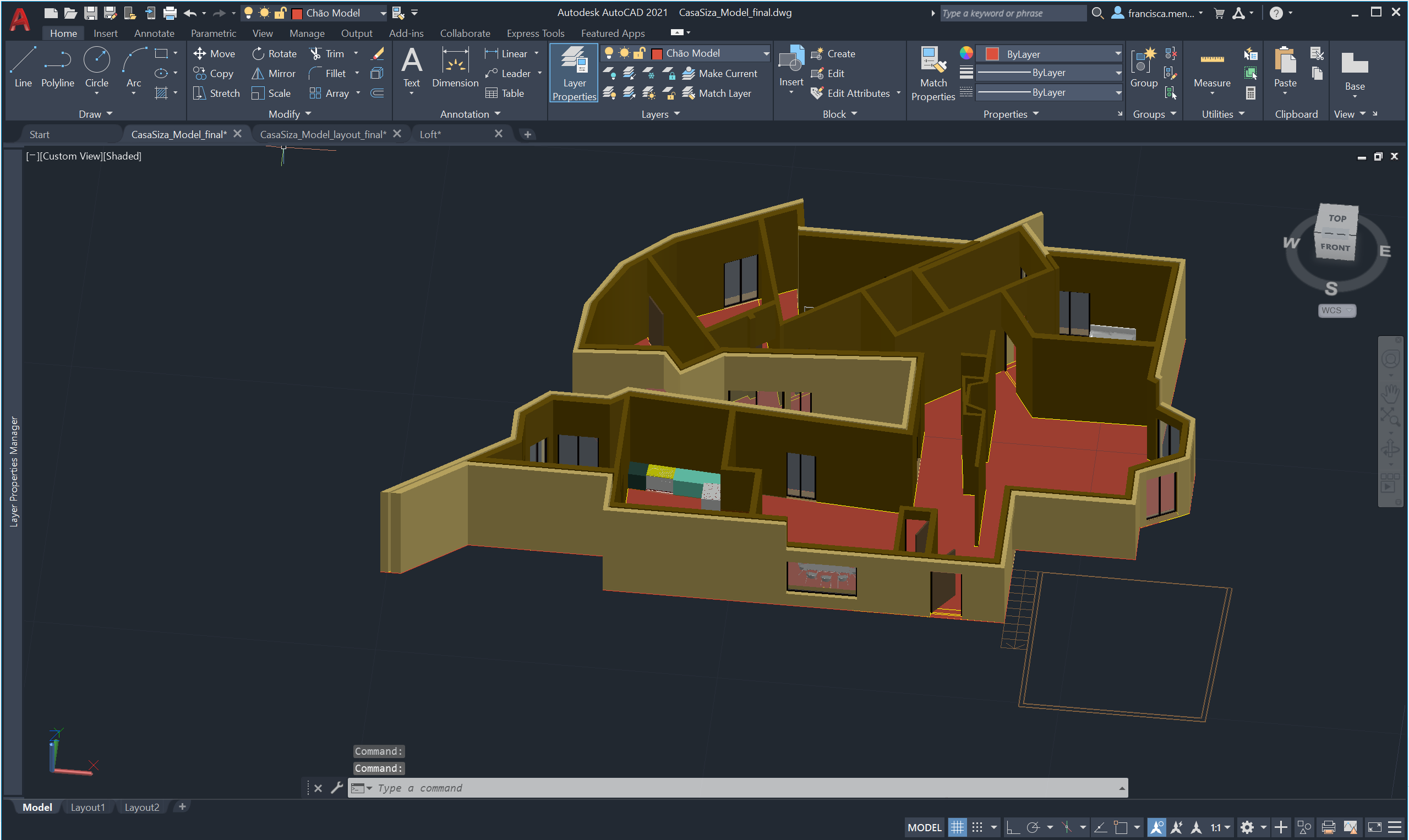 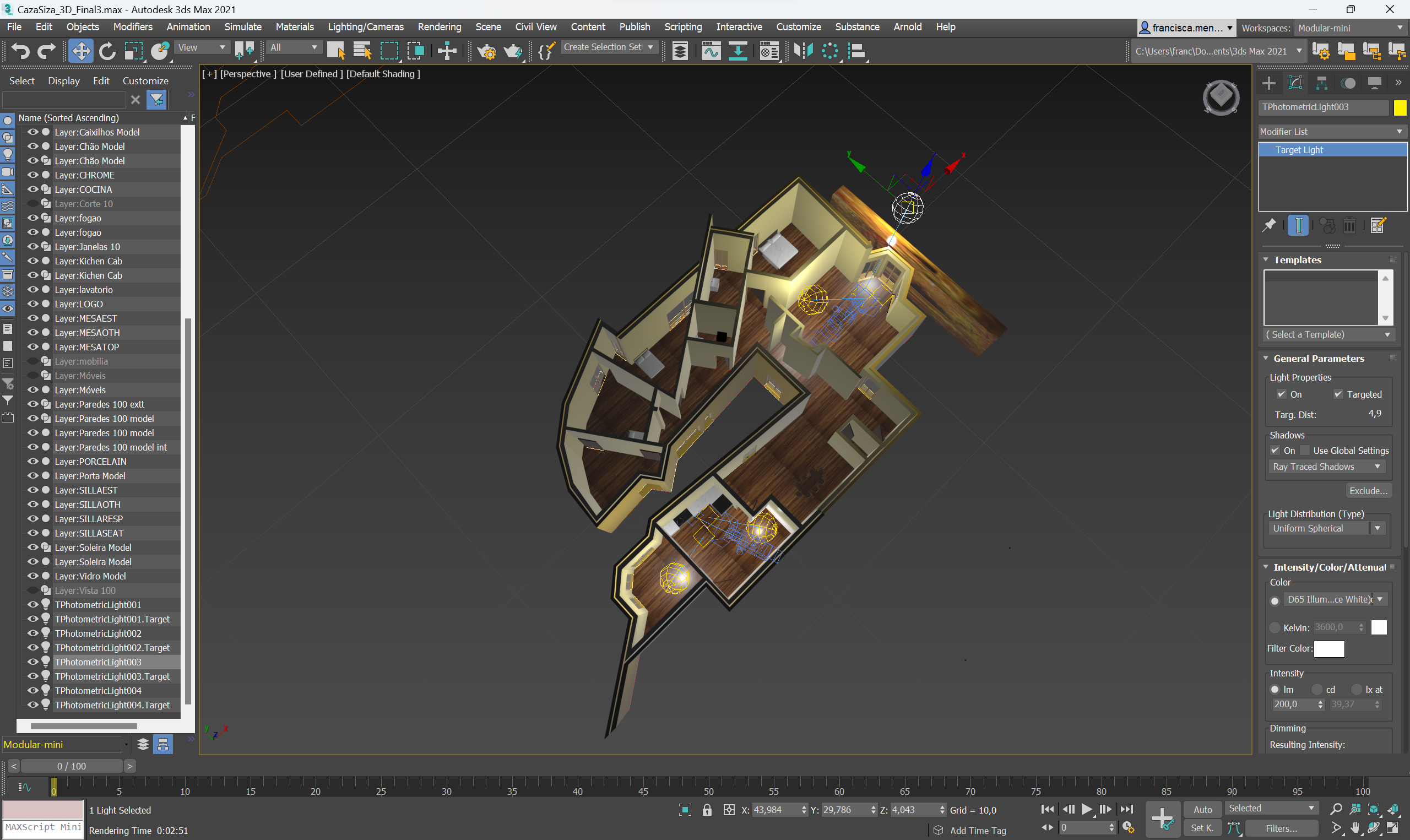 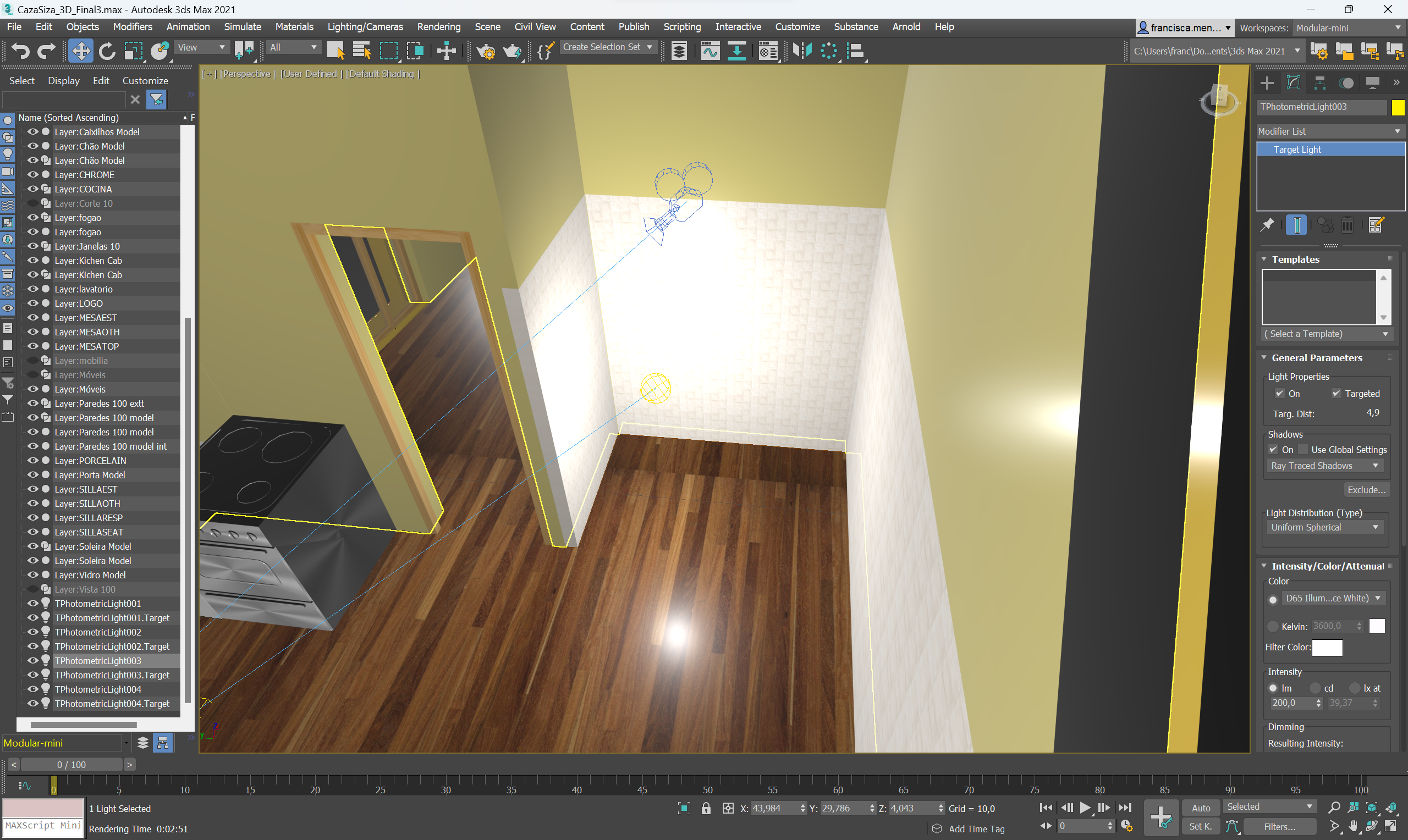 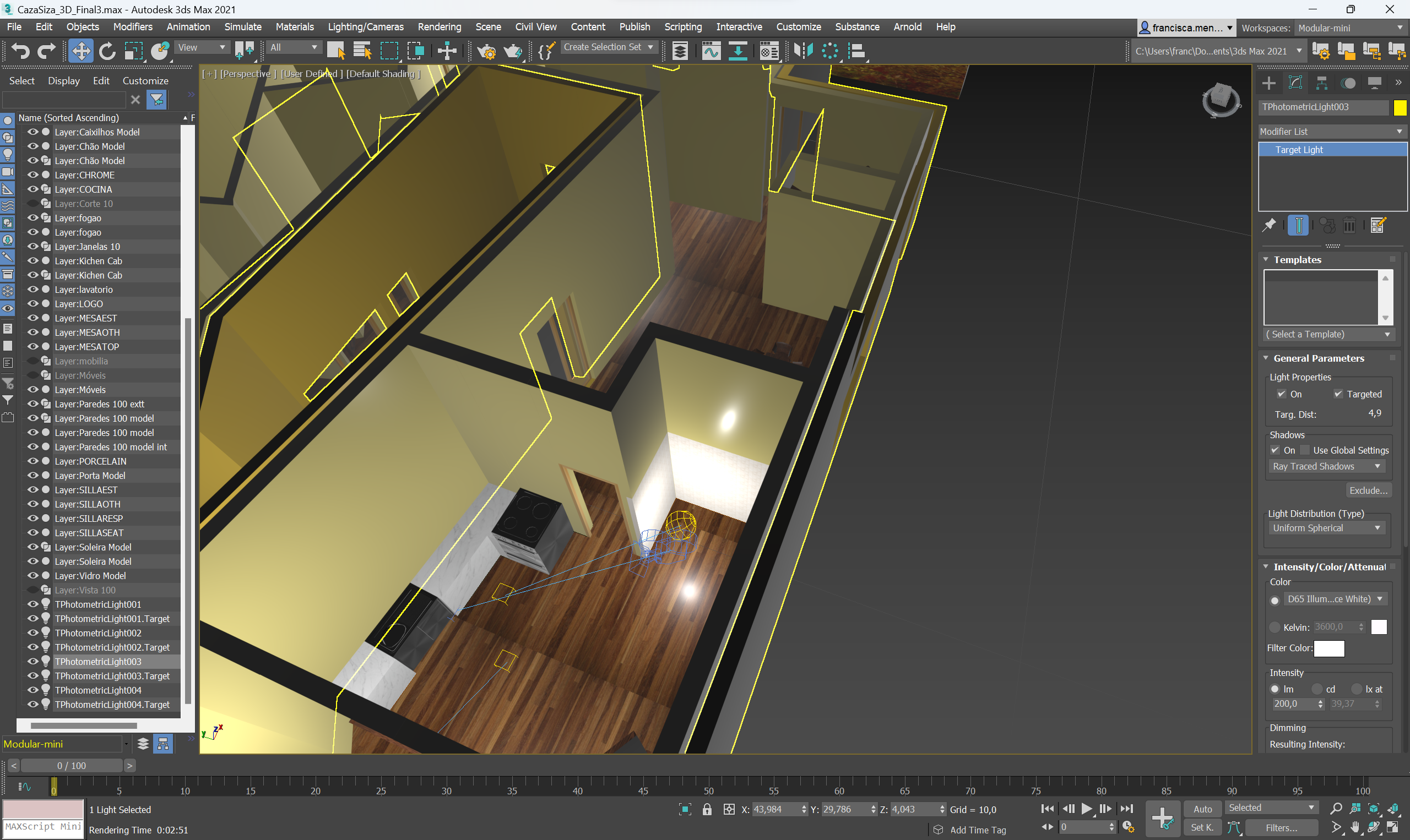